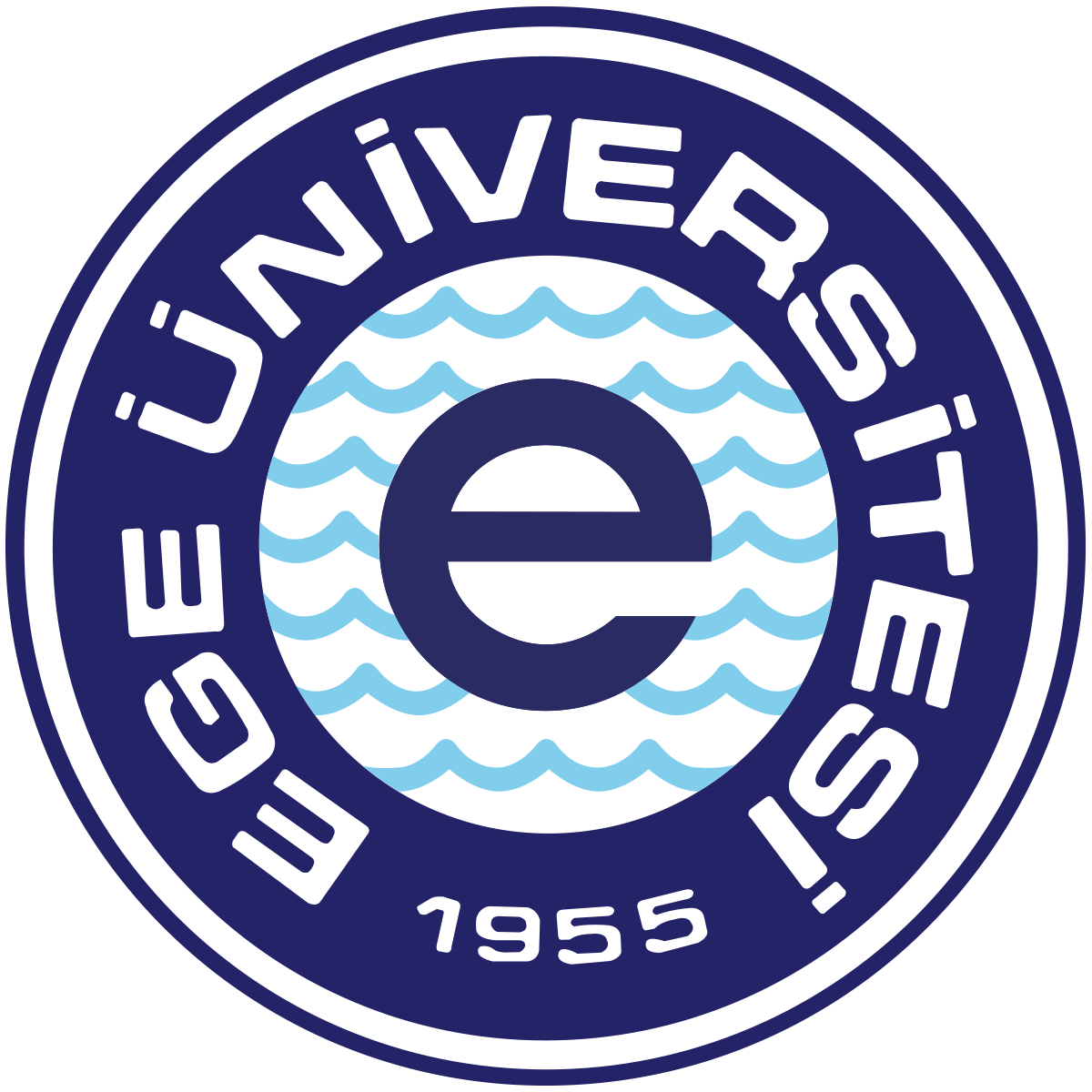 EGE ÜNİVERSİTESİ
Personel Daire Başkanlığı
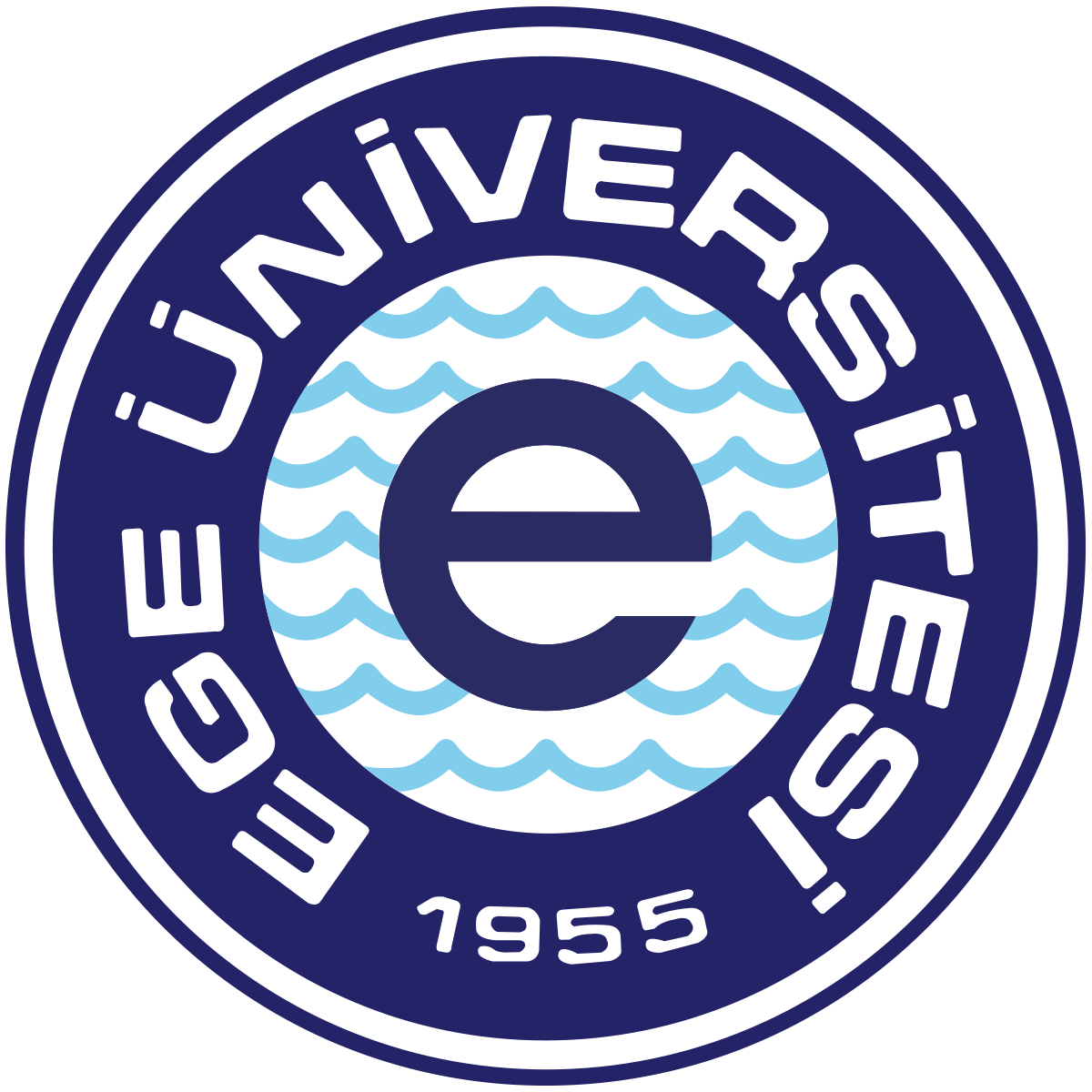 EGE ÜNİVERSİTESİ
Personel Daire Başkanlığı
AKADEMİK PERSONEL MAAŞ İŞLEMLERİ
Zarife ERDOĞAN
Maaş İşleri Şube Müdürü


Nisan 2022
SUNUM PLANI-1
GENEL BİLGİ / AKADEMİK PERSONEL
MAAŞ GELİR UNSURLARI/AKADEMİK PERSONEL
MAAŞ GELİR UNSURLARININ SINIFLANDIRILMASI
AYLIK KATSAYILARI
MAAŞ KATSAYILARI
AYLIKLAR
GÖSTERGE AYLIĞI
EK GÖSTERGE AYLIĞI
KIDEM AYLIĞI
TABAN AYLIĞI
TAZMİNATLAR
MAKAM TAZMİNATI
GÖREV TAZMİNATI
TEMSİL TAZMİNATI
YÜKSEKÖĞRETİM TAZMİNATI
EK ÖDEME TAZMİNATI
YABANCI DİL TAZMİNATI
SOSYAL HAKLAR
AİLE YARDIMI
ÇOCUK YARDIMI
ÖDENEKLER
ÜNİVERSİTE ÖDENEĞİ
İDARİ GÖREV ÖDENEĞİ
EĞİTİM ÖĞRETİM ÖDENEĞİ
AKADEMİK TEŞVİK ÖDENEĞİ
TOPLU SÖZLEŞME İKRAMİYESİ
GELİŞTİRME ÖDENEĞİ
MAAŞ GELİR UNSURLARININ HESAPLANMASI
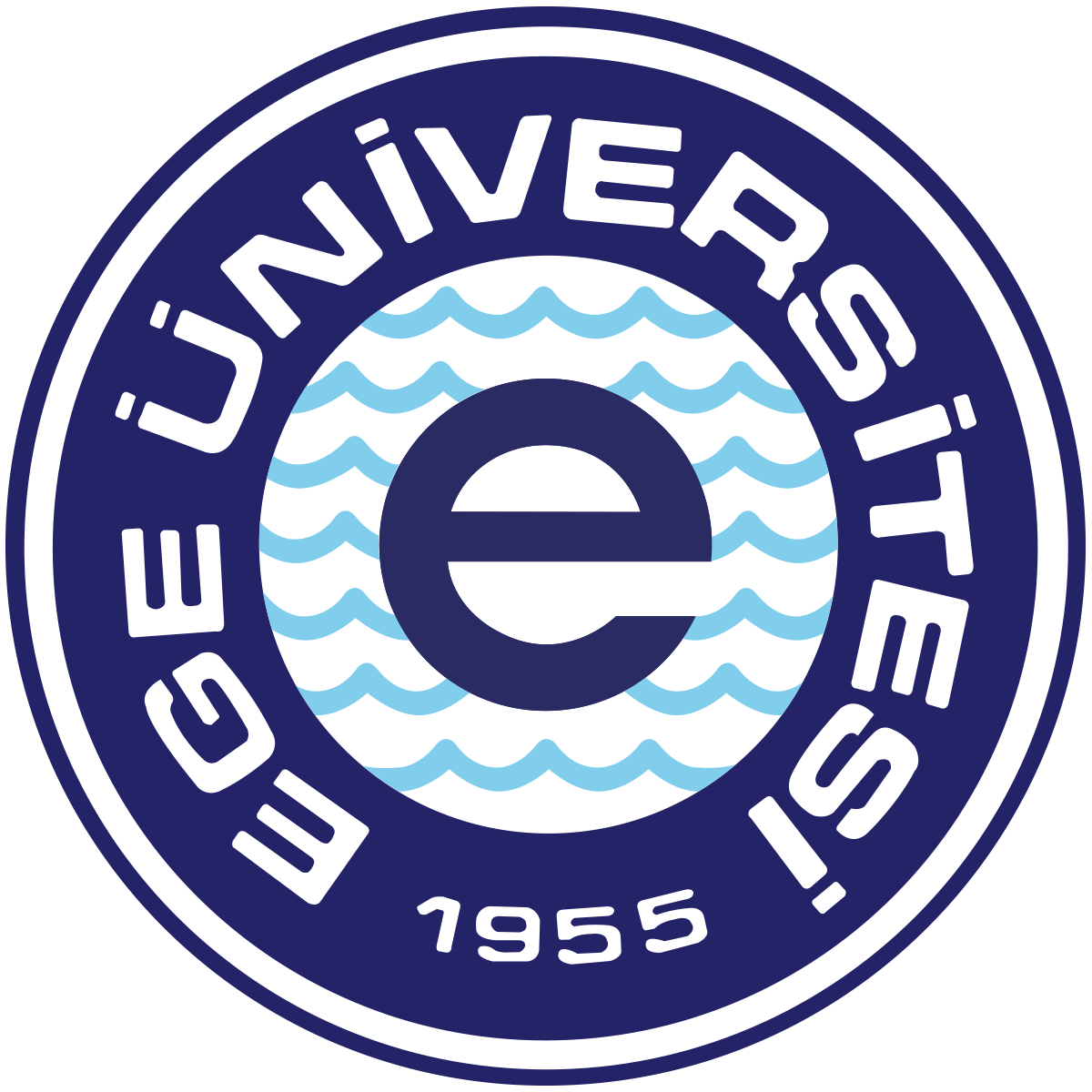 EGE ÜNİVERSİTESİ
Personel Daire Başkanlığı
SUNUM PLANI-2
SÖZLEŞMELİ AKADEMİK PERSONEL 
SANATÇI ÖĞRETİM ELEMANLARI
YABANCI UYRUKLU ÖĞRETİM ELEMANLARI
SÖZLEŞMELİ ÖĞRETİM ÜYELERİ (2547 SK.36. MAD.)
EMEKLİ ÖĞRETİM ÜYELERİ (2547 SK.30. MADDE) 
AKADEMİK PERSONELİN MAAŞ İŞLEMLERİNDE DİKKAT EDİLMESİ GEREKEN HUSUSLAR
AKADEMİK PERSONEL MAAŞ MEVZUATI
MAAŞ KESİNTİ UNSURLARI/AKADEMİK PERSONEL
MAAŞ KESİNTİ UNSURLARININ SINIFLANDIRILMASI
ZORUNLU KESİNTİLER
GELİR VERGİSİ
DAMGA VERGİSİ
5434 SAYILI KANUNA TABİ PERSONELİN SGK PRİMLERİ
5510 SAYILI KANUNA TABİ PERSONELİN SGK PRİMLERİ
OLAYA BAĞLI KESİNTİLER
KEFALET AİDATI
BES KESİNTİSİ
KİRA (LOJMAN) KESİNTİSİ
SENDİKA AİDATI
İCRA KESİNTİSİ
NAFAKA KESİNTİSİ
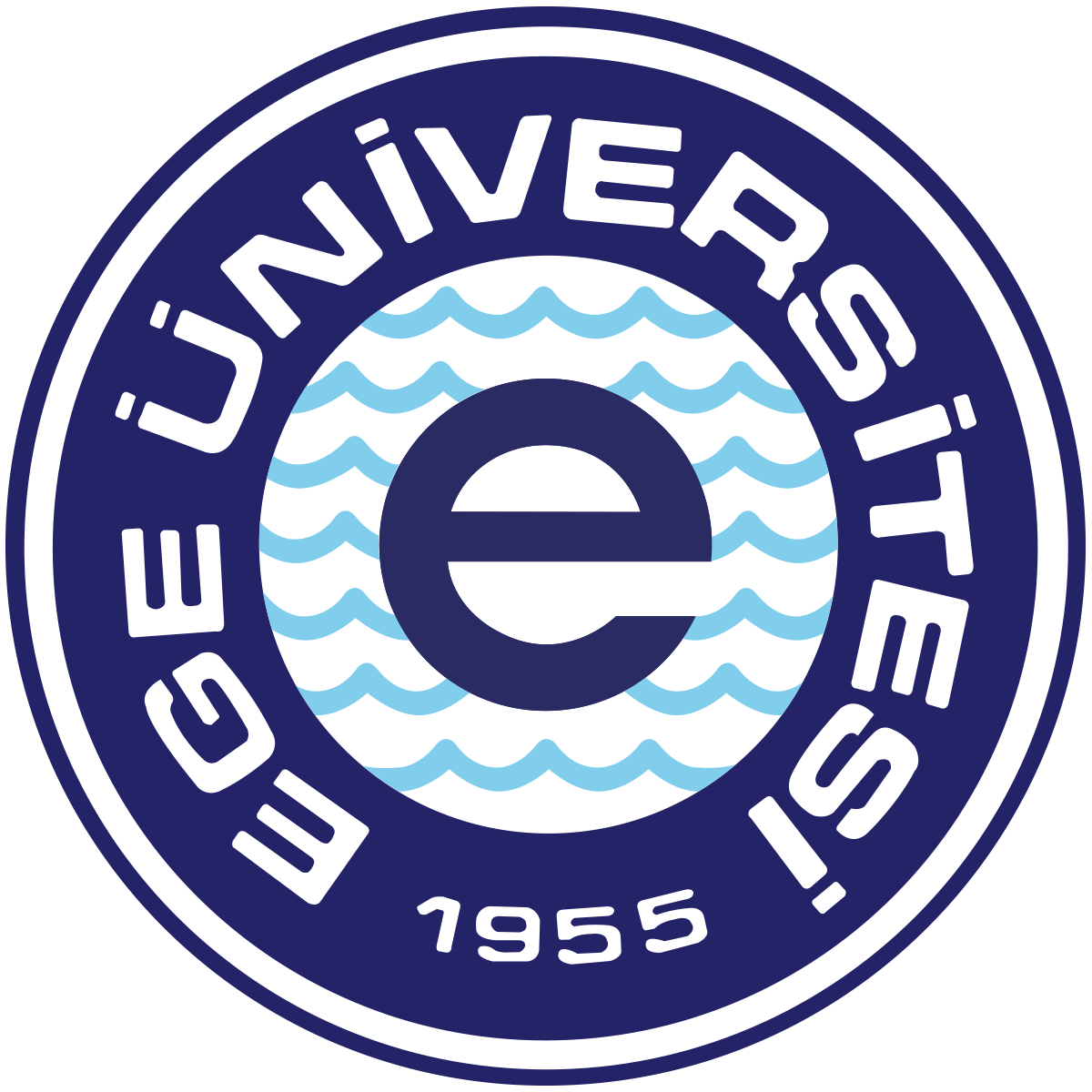 EGE ÜNİVERSİTESİ
Personel Daire Başkanlığı
BÖLÜM - 1

GENEL BİLGİLER / AKADEMİK PERSONEL
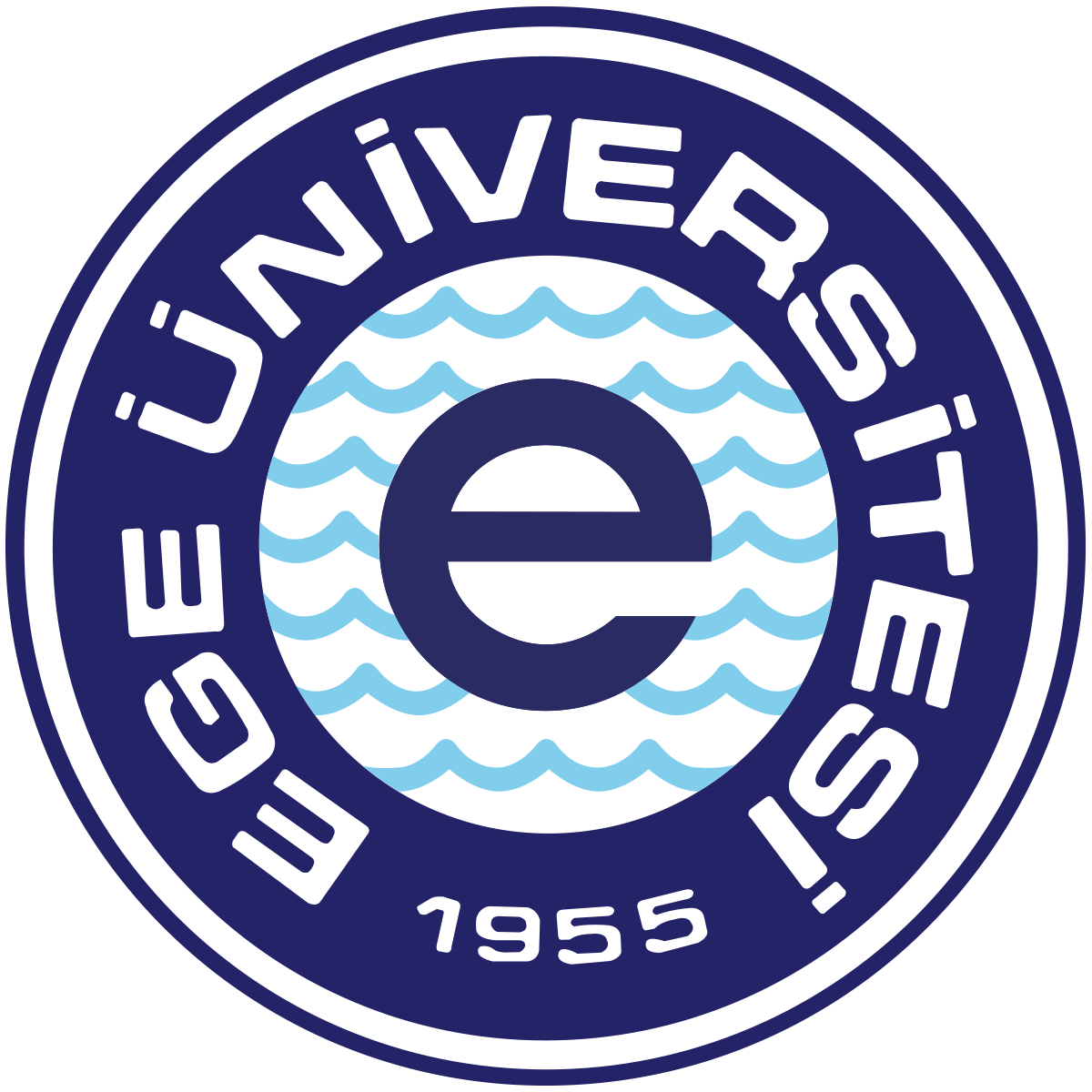 EGE ÜNİVERSİTESİ
Personel Daire Başkanlığı
GENEL BİLGİ / AKADEMİK PERSONEL
2547 sayılı Yükseköğretim Kanununun 3 üncü maddesi (J) bendinde tanımı yapılan öğretim elemanlarının sınıflandırması ve başlangıç dereceleri 2914 sayılı Yükseköğretim personel Kanununda  yapılmıştır. (Madde: 3)

A) Öğretim üyeleri sınıfı:
Bu sınıf; profesörler, doçentler ve doktor öğretim üyelerinden oluşur.
   a) Profesörler, profesör kadrosuna atandıkları tarihi izleyen aybaşından itibaren birinci derecenin,
   b) Doçentler, doçent kadrosuna atandıkları tarihi izleyen aybaşından itibaren üçüncü derecenin,
   c) Doktor öğretim üyeleri, doktor öğretim üyesi kadrosuna atandıkları tarihi izleyen aybaşından itibaren beşinci derecenin, ilk kademe aylığını alırlar.

B) Öğretim görevlileri sınıfı: 
     Bu sınıf, öğretim görevlilerinden oluşur.

C) Araştırma görevlileri sınıfı: 
    Bu sınıf, araştırma görevlilerinden oluşur.
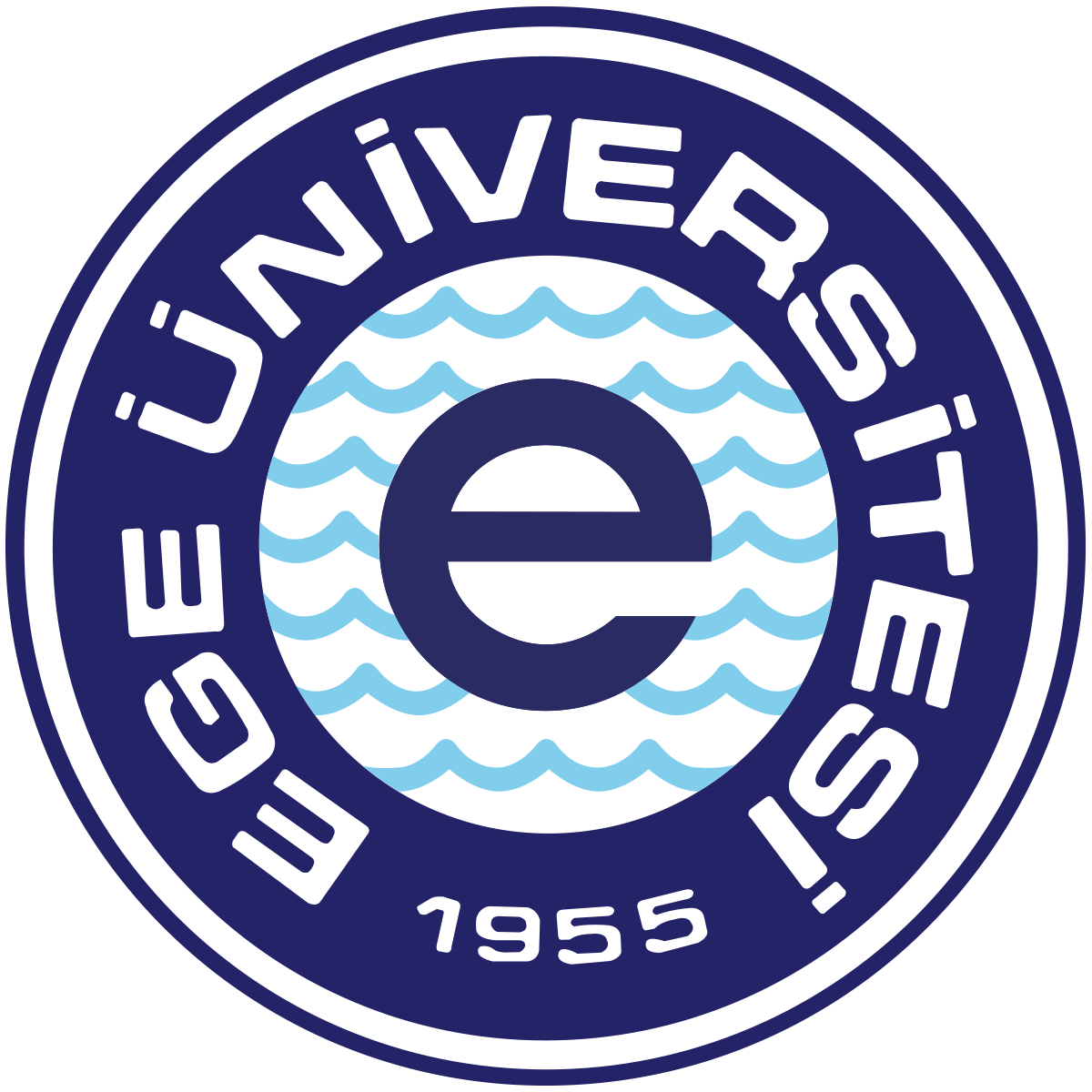 EGE ÜNİVERSİTESİ
Personel Daire Başkanlığı
GENEL BİLGİ / AKADEMİK PERSONEL
Öğretim elemanlarının bu Kanunun 3 üncü maddesine göre tespit edilen görev aylıkları kazanılmış hak teşkil etmeyip, aylık ödemelerine esas tutulması ve bu Kanun kapsamından çıkmaları halinde dikkate alınmaması, (4 üncü mad.)

Üniversite öğretim elamanlarının aylıklarının hesaplanmasında; Devlet memurlarının aylıklarına esas olan gösterge tablosu ve katsayının dikkate alınması, (5 inci mad.)

Aylıkların hesabında ayrıca, bu Kanuna ekli ek gösterge cetvelinde unvan ve derecelere göre belirlenen ek gösterge rakamlarının dikkate alınması, hüküm altına alınmıştır.
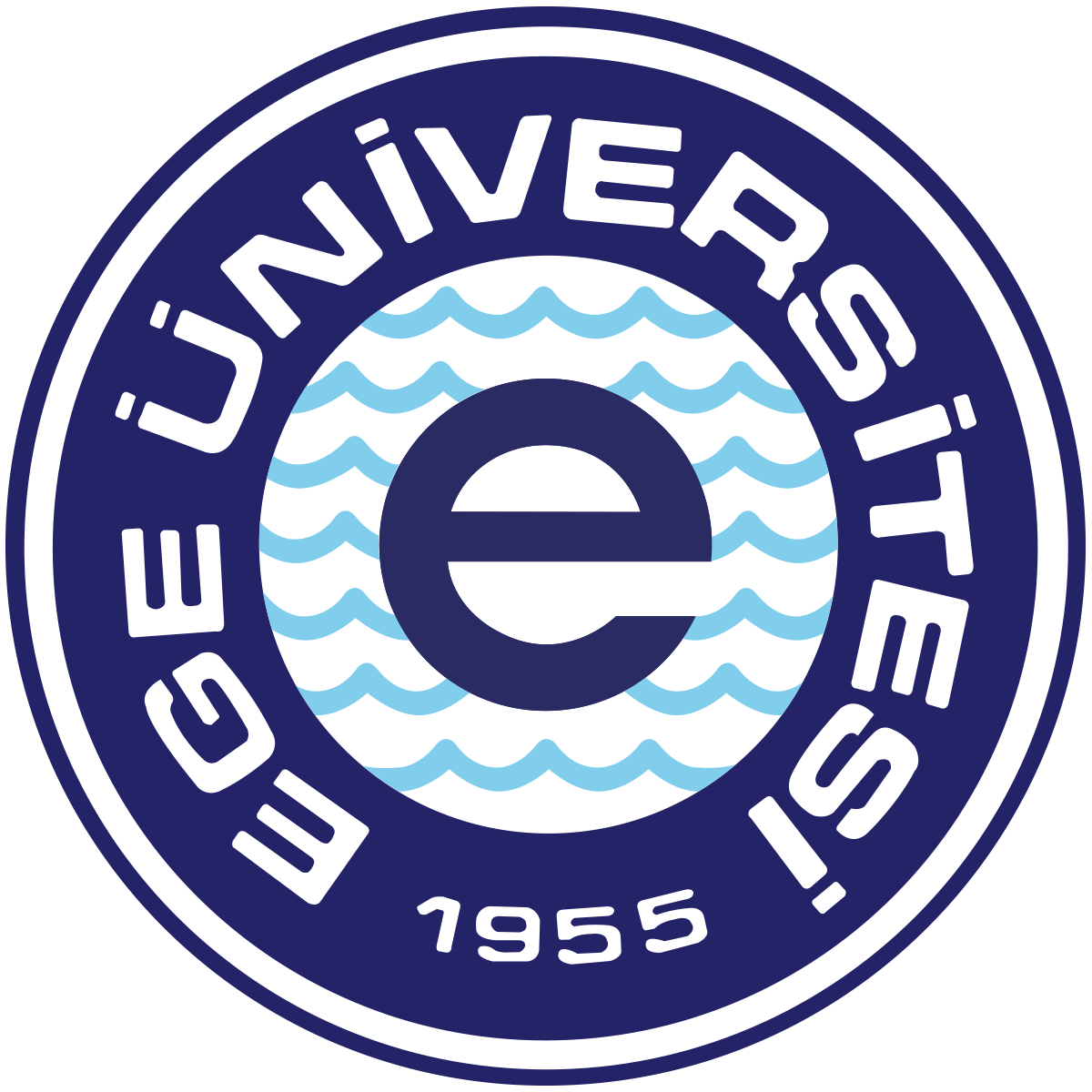 EGE ÜNİVERSİTESİ
Personel Daire Başkanlığı
GENEL BİLGİ / AKADEMİK PERSONEL
SİGORTALILIK STATÜSÜ
657 sayılı Devlet Memurları Kanununun 4 üncü maddesinde “Mevcut kuruluş biçimine bakılmaksızın, Devlet ve diğer kamu tüzel kişiliklerince genel idare esaslarına göre yürütülen asli ve sürekli kamu hizmetlerini ifa ile görevlendirilenler, bu Kanunun uygulanmasında memur sayılır.

Yukarıdaki tanımlananlar dışındaki kurumlarda genel politika tespiti, araştırma, planlama, programlama, yönetim ve denetim gibi işlerde görevli ve yetkili olanlar da memur sayılır.” hükümlerine yer verilmiştir.

5510 sayılı Sosyal Sigortalar ve Genel Sağlık Sigortası Kanunun  göre  4/c sigortalısı sayılır.

5510 sayılı Sosyal Sigortalar ve Genel Sağlık Sigortası Kanunun  Geçici  4 üncü maddesi uyarınca  bu Kanun yürürlüğe girmeden önce memur olanlara  5434 sayılı Kanun hükümleri uygulanır.
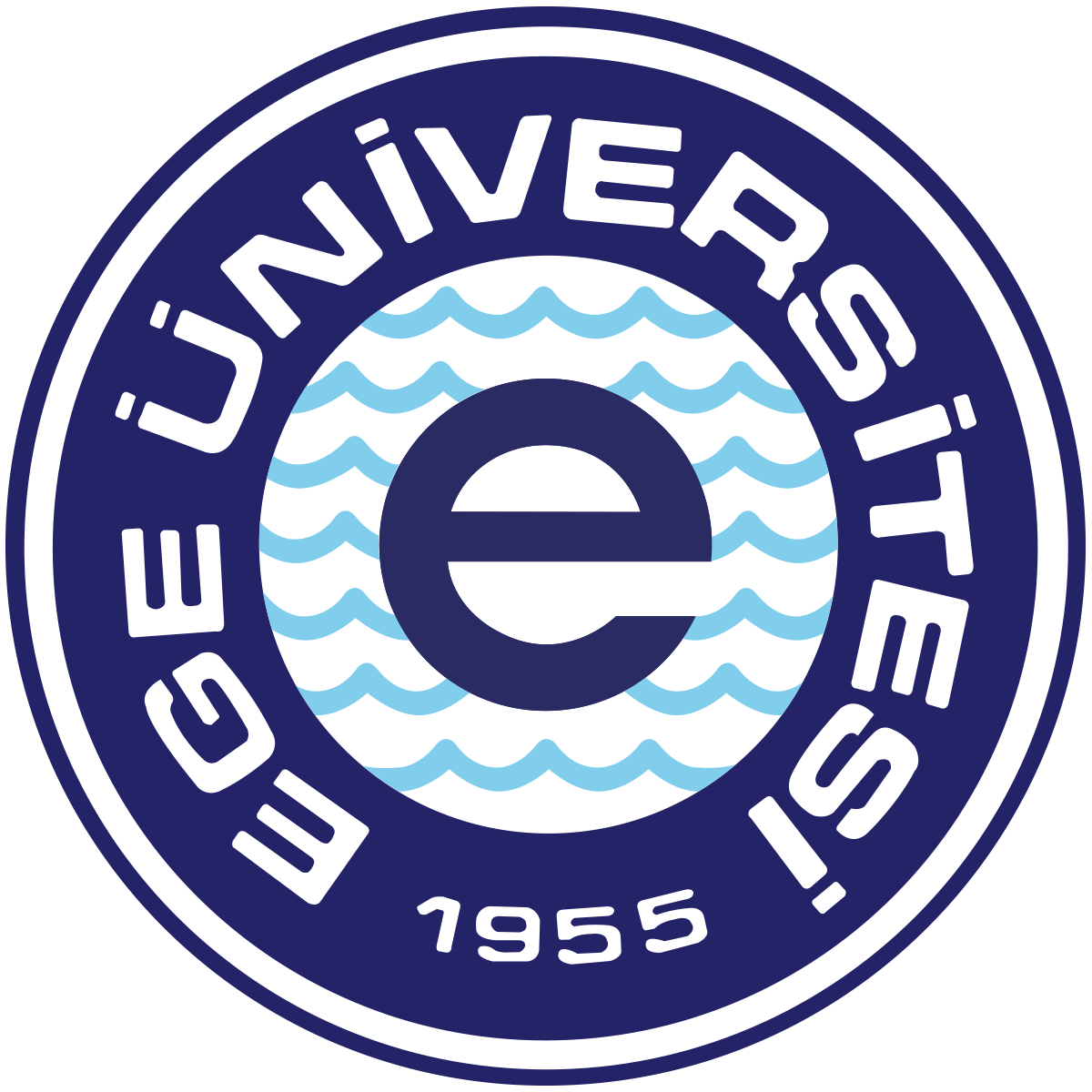 EGE ÜNİVERSİTESİ
Personel Daire Başkanlığı
BÖLÜM - 2

MAAŞ GELİR UNSURLARI / AKADEMİK PERSONEL
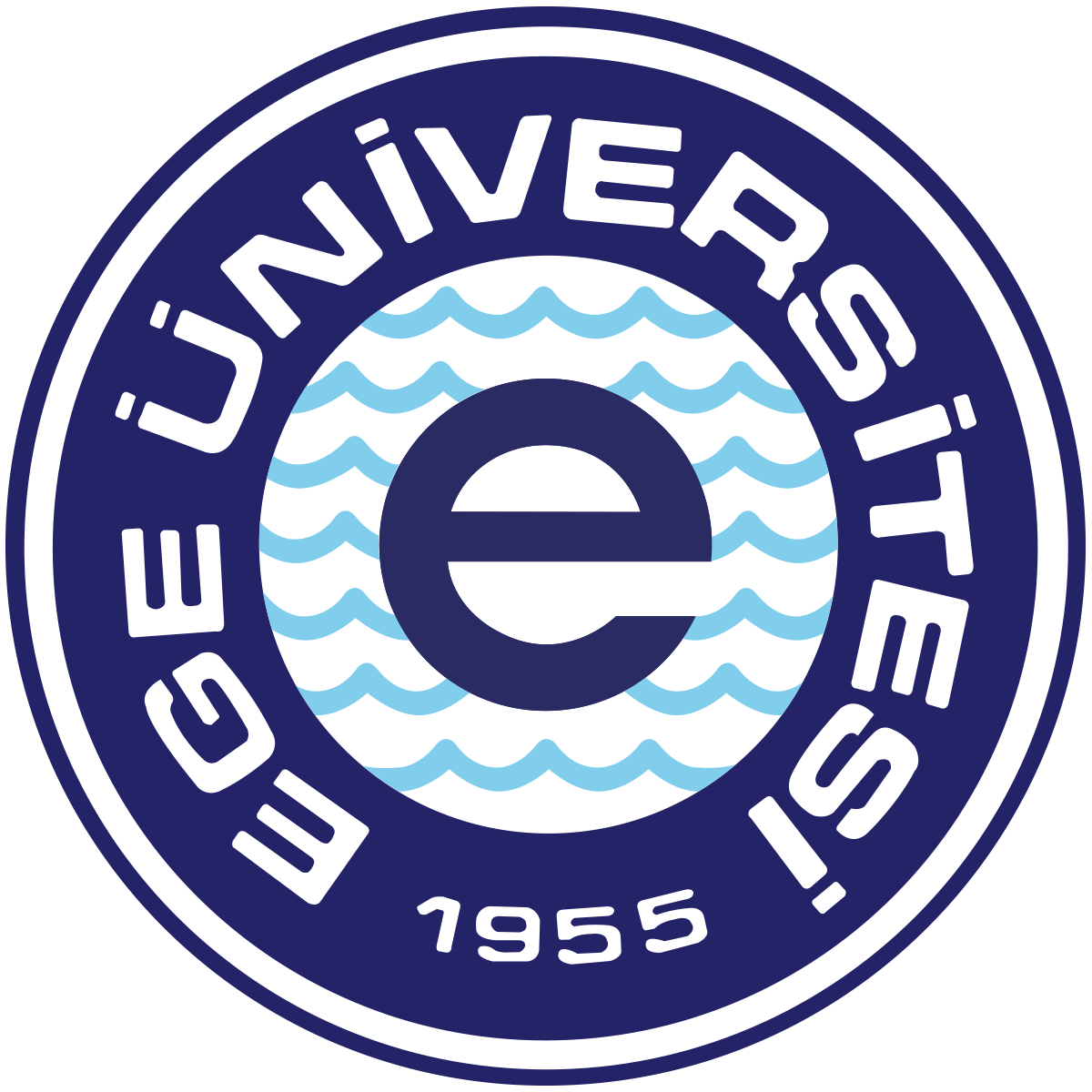 EGE ÜNİVERSİTESİ
Personel Daire Başkanlığı
MAAŞ GELİR UNSURLARININ SINIFLANDIRMASI
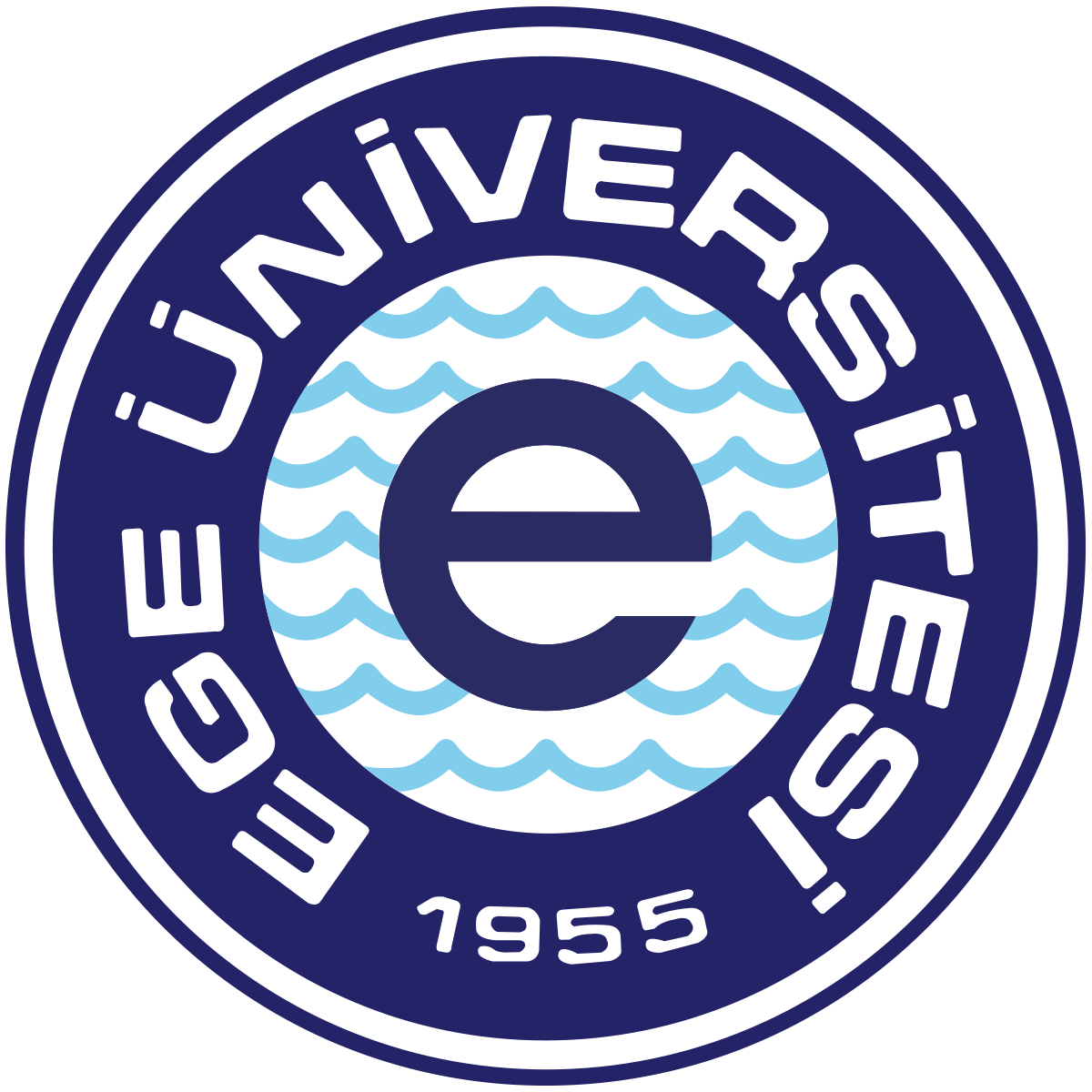 EGE ÜNİVERSİTESİ
Personel Daire Başkanlığı
AYLIK KATSAYILAR
657 sayılı Devlet Memurları Kanununun 154 üncü maddesi uyarınca, aylık gösterge tablosunda yer alan rakamlar ile ek gösterge rakamlarının aylık tutarlara çevrilmesinde uygulanacak aylık katsayılar 4688 sayılı Kamu Görevlileri Sendikaları ve Toplu Sözleşme Kanununun 28 maddesi hükmüne istinaden toplu sözleşme ile belirlenerek; Hazine ve Maliye Bakanlığı Kamu Mali Yönetim ve Dönüşüm Genel Müdürlüğü Mali ve Sosyal Haklar Genelgesi ile yayımlanmaktadır.
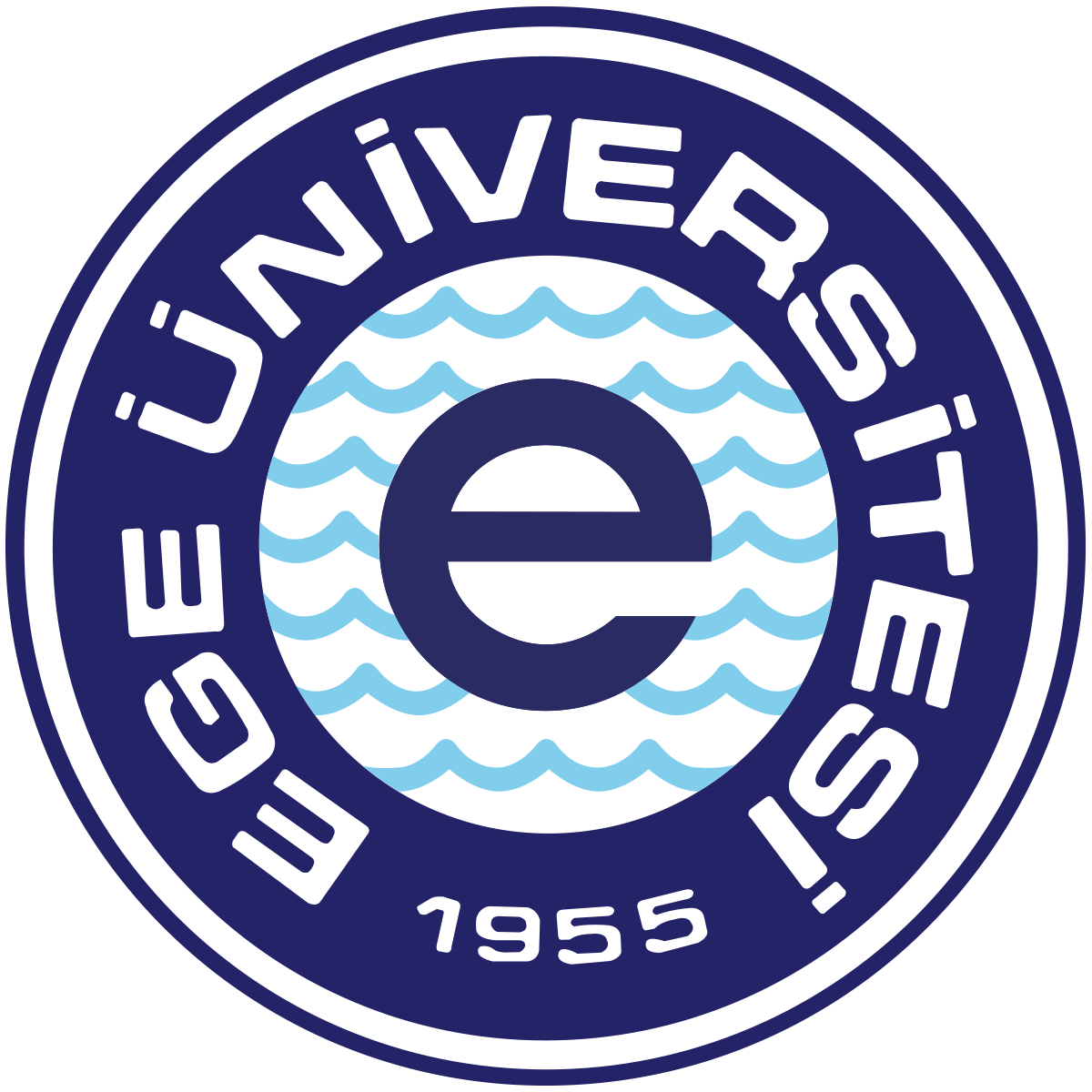 EGE ÜNİVERSİTESİ
Personel Daire Başkanlığı
AYLIK KATSAYILARI ( 01.01.2022-30.06.2022)
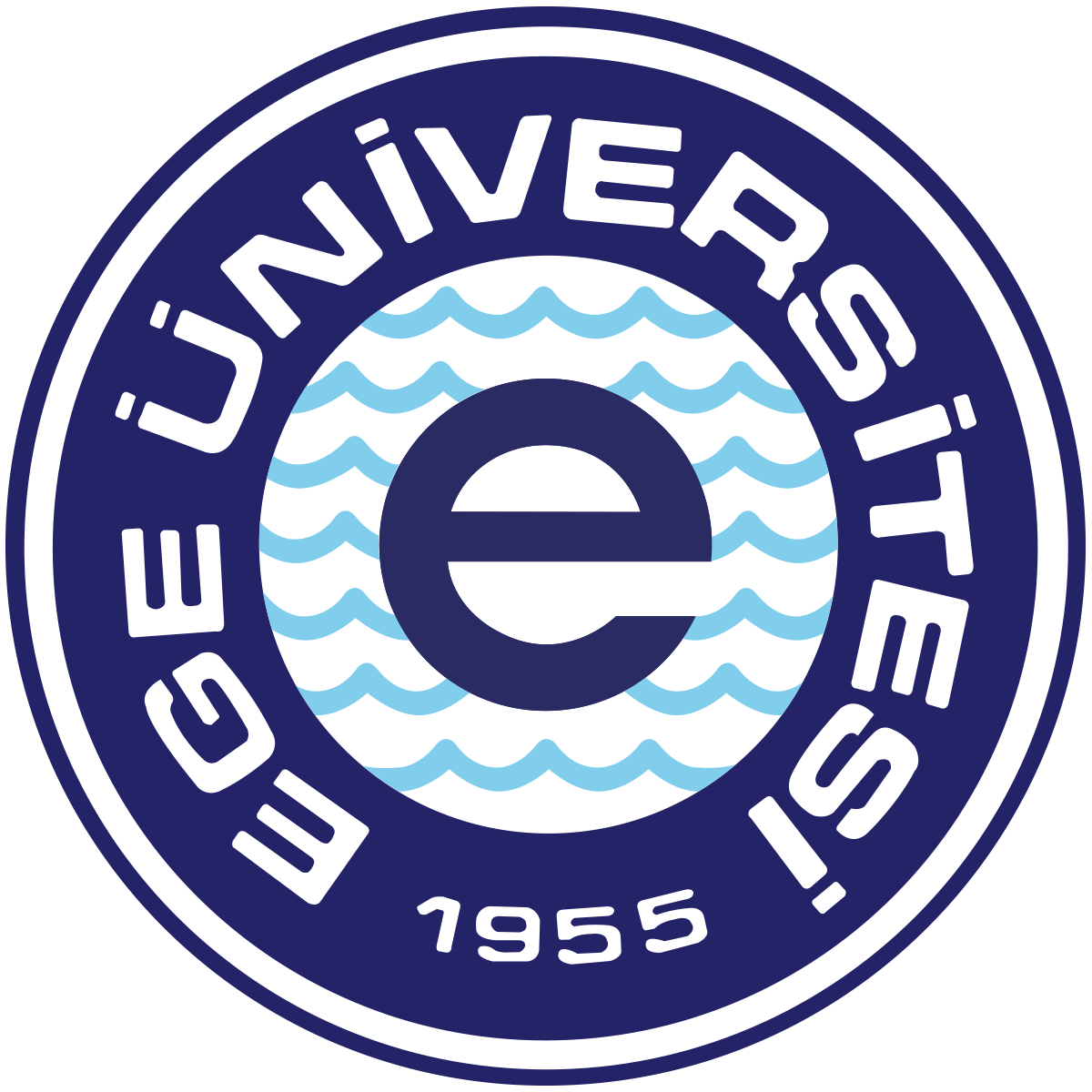 EGE ÜNİVERSİTESİ
Personel Daire Başkanlığı
MAAŞ GELİR UNSURLARI / AKADEMİK PERSONEL
GÖSTERGE AYLIĞI
2914 sayılı Yüksek Öğretim Personel Kanunun 5 inci maddesi uyarınca;“Üniversite öğretim elamanlarının aylıklarının hesaplanmasında, devlet memurlarının aylıklarına esas olan gösterge tablosu ve katsayı dikkate alınır.” 657 sayılı Devlet Memurları Kanununun 43. maddesinde, derece ve kademe esasına göre düzenlenen aylık gösterge tablolarında yer alan gösterge rakamlarının memur aylık katsayısı ile çarpımı sonucu bulunacak tutarda  gösterge aylığı (Aylık tutar) ödenir.


Gösterge Aylığı = Aylık Gösterge x Aylık Katsayısı
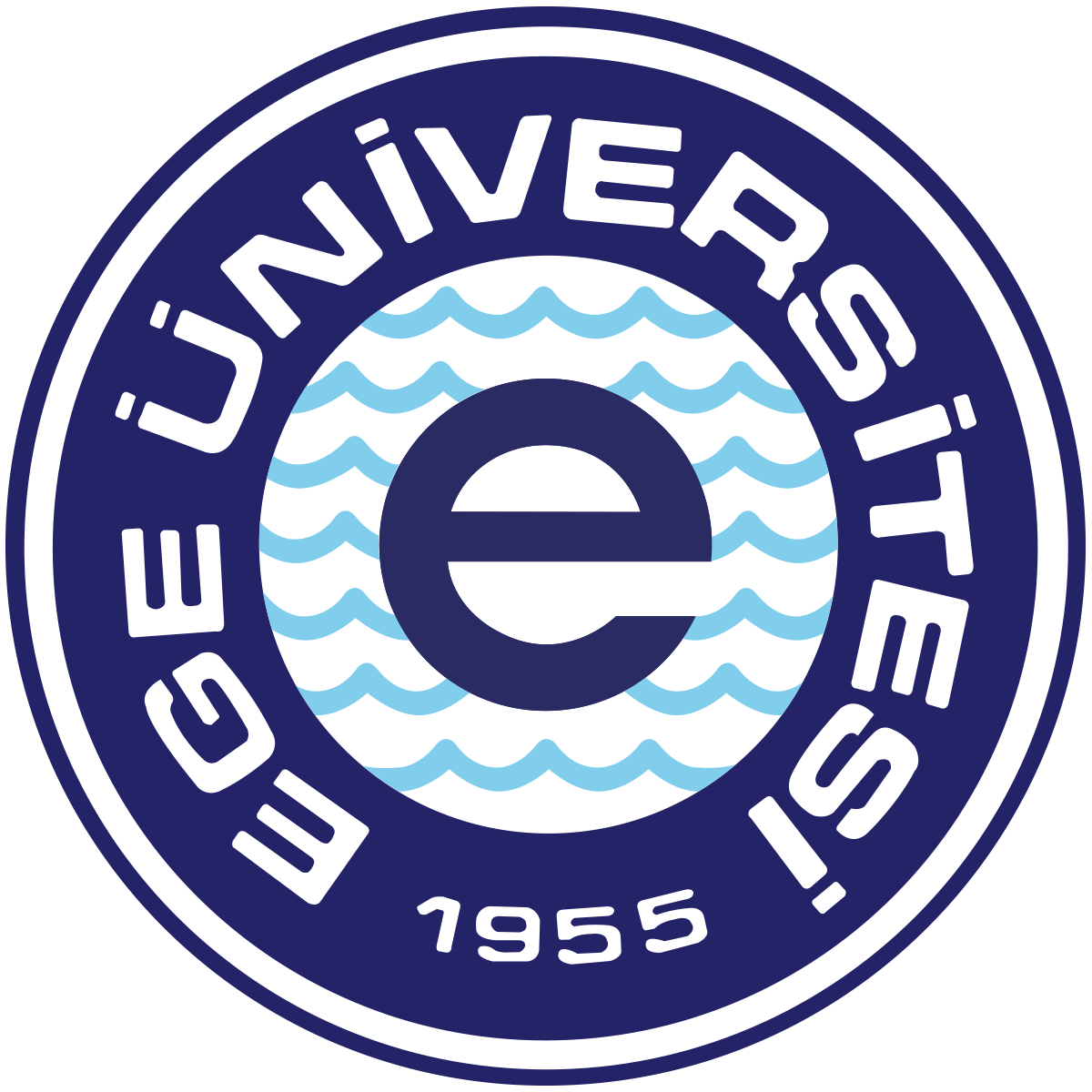 EGE ÜNİVERSİTESİ
Personel Daire Başkanlığı
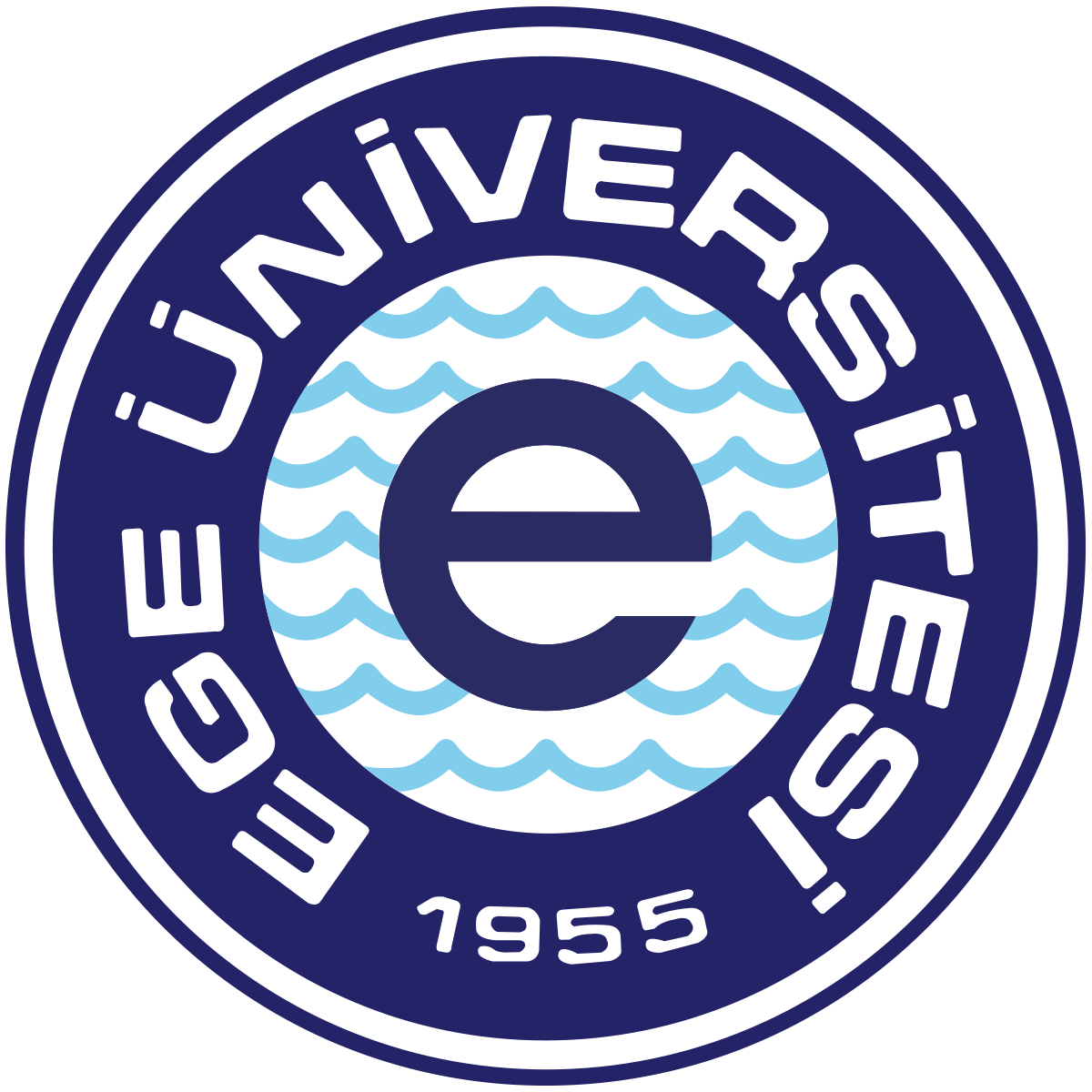 EGE ÜNİVERSİTESİ
Personel Daire Başkanlığı
MAAŞ GELİR UNSURLARI / AKADEMİK PERSONEL
EK GÖSTERGE AYLIĞI
2914 sayılı Yüksek Öğretim Personel Kanunun 5 inci maddesinde kanuna ekli  Ek gösterge cetvelinde hizmet sınıfı, kadro unvanı ve derecesine göre belirtilen Ek göstergenin memur aylık katsayısı ile çarpılması sonucu bulunacak tutarda ek gösterge aylığı ödenir.




Ek Gösterge Aylığı = Ek Gösterge x Aylık Katsayı
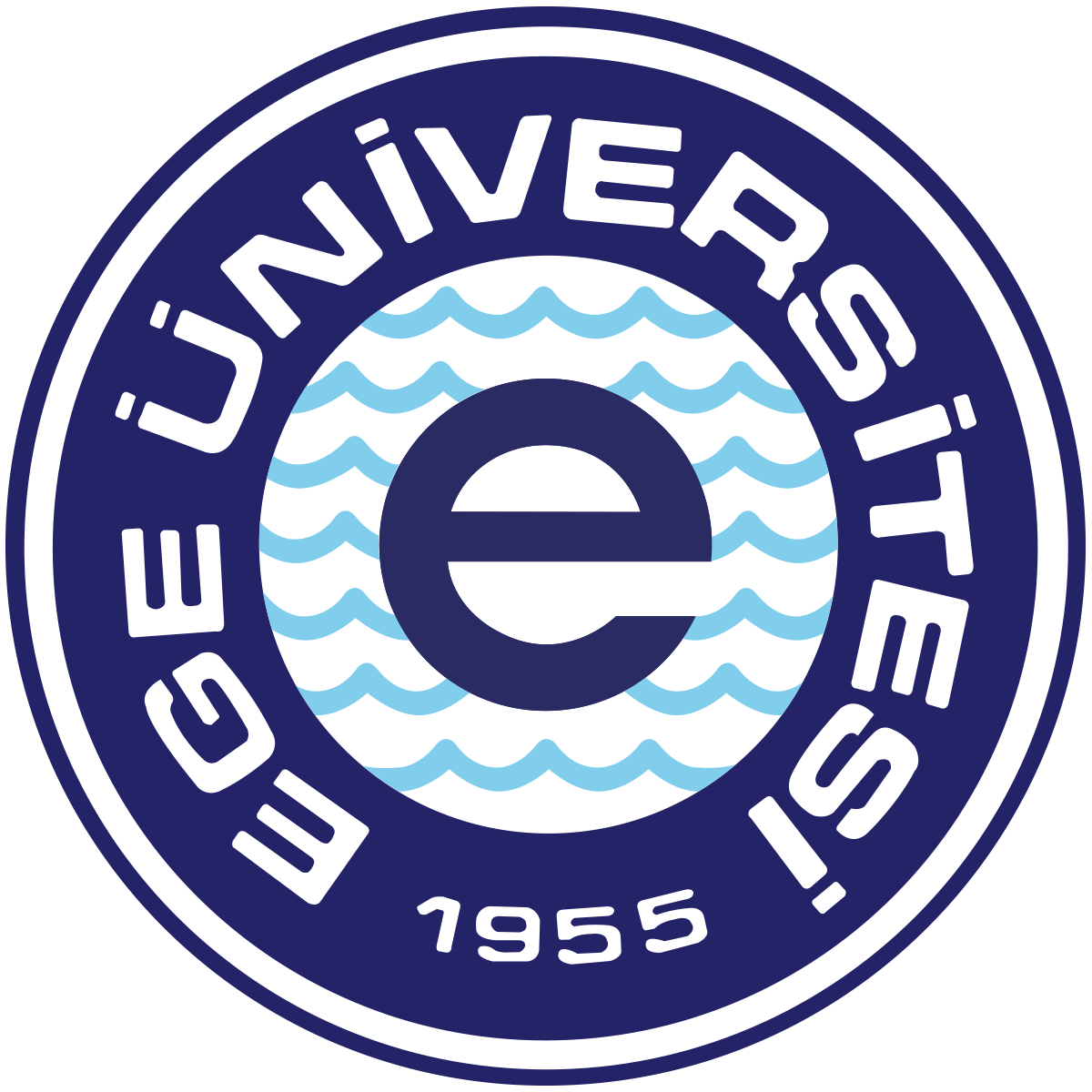 EGE ÜNİVERSİTESİ
Personel Daire Başkanlığı
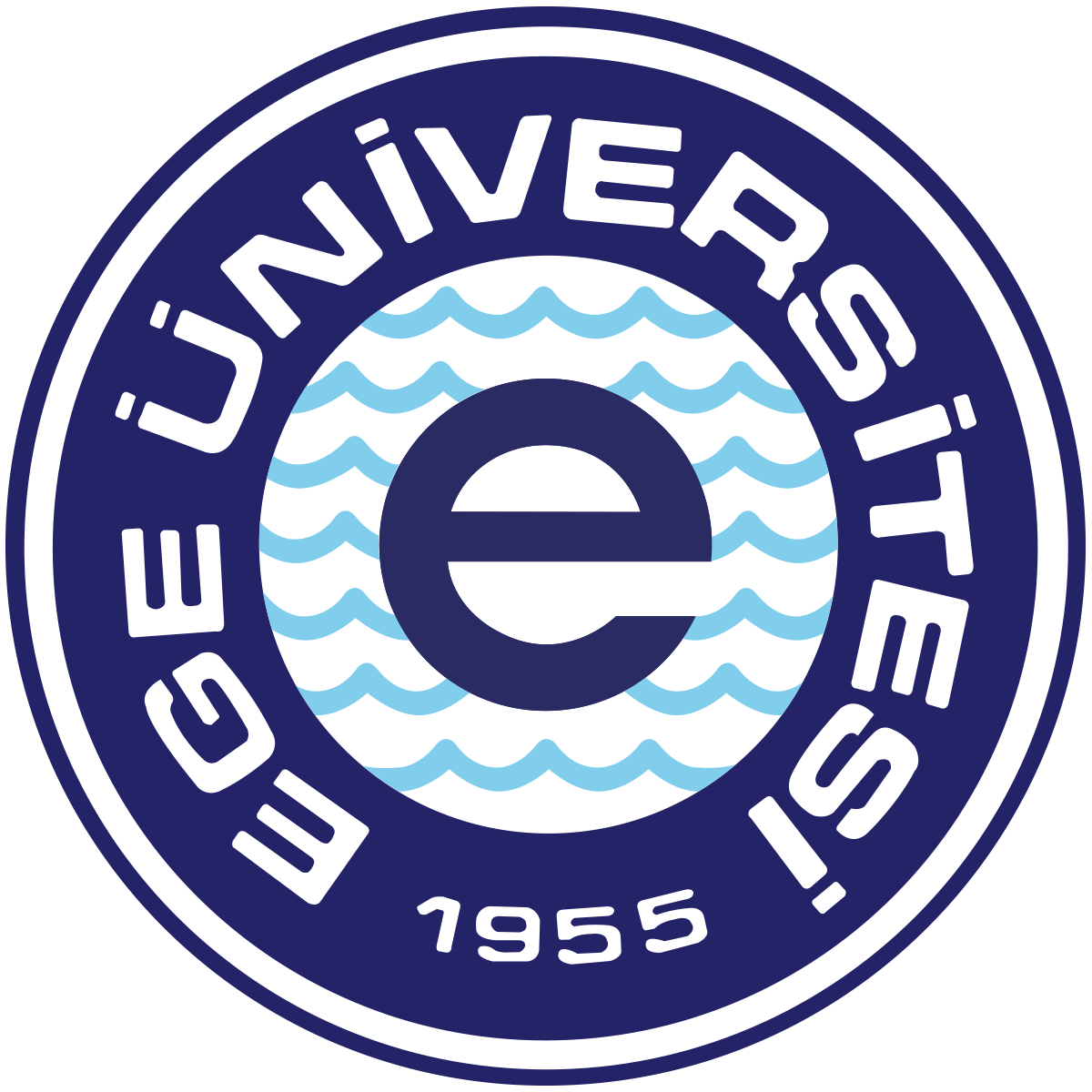 EGE ÜNİVERSİTESİ
Personel Daire Başkanlığı
MAAŞ GELİR UNSURLARI / AKADEMİK PERSONEL
KIDEM AYLIĞI
375 sayılı KHK’ nin değişik 1. maddesi hükmü uyarınca; aylıklarını  … 2914 sayılı Yükseköğretim Personel Kanuna göre almakta olan personele,

Her bir hizmet yılı için 20 gösterge rakamının aylık katsayı ile çarpılması sonucu elde edilen tutarda kıdem aylığı ödenir.

25 yıldan fazla hizmeti olanlar için 25 yıl üzerinden hesaplama yapılır. 

Hizmet yılları itibariyle ödenecek kıdem aylığının tespitinde kazanılmış hak aylığının hesabında değerlendirilen süreler esas alınır.


Kıdem Aylığı = Kıdem Yılı x 20 x Aylık Katsayı
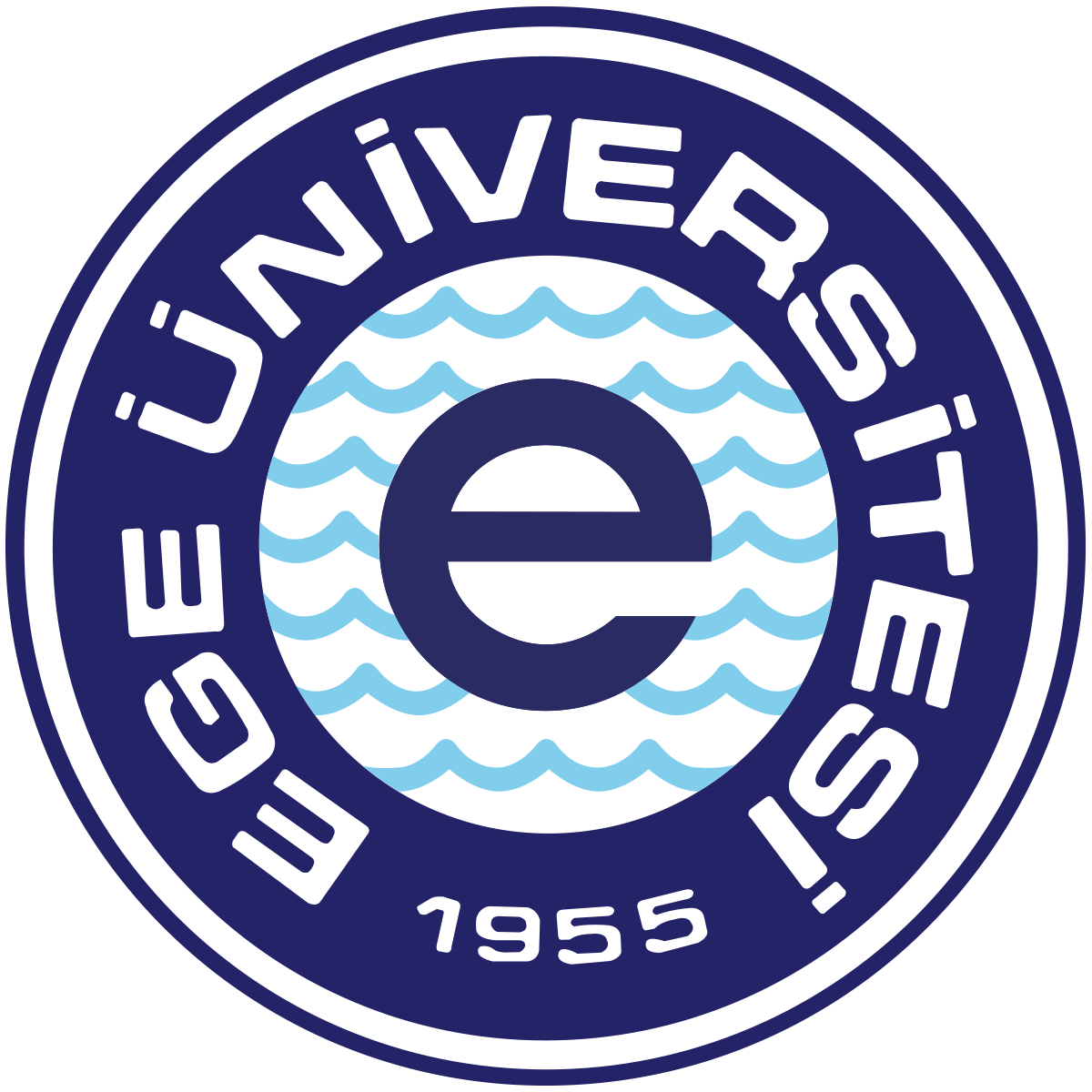 EGE ÜNİVERSİTESİ
Personel Daire Başkanlığı
MAAŞ GELİR UNSURLARI / AKADEMİK PERSONEL
TABAN AYLIĞI
375 sayılı KHK’ nin değişik 1. maddesi hükmü uyarınca; aylıklarını … 2914 sayılı Yüksek öğretim Personel Kanuna göre almakta olan personele “1.000” gösterge rakamının taban aylık katsayısı ile çarpılması sonucunda elde edilen tutarda  taban aylığı ödenmektedir.







Taban Aylığı = Taban Aylık Göstergesi x Taban Aylık Katsayı
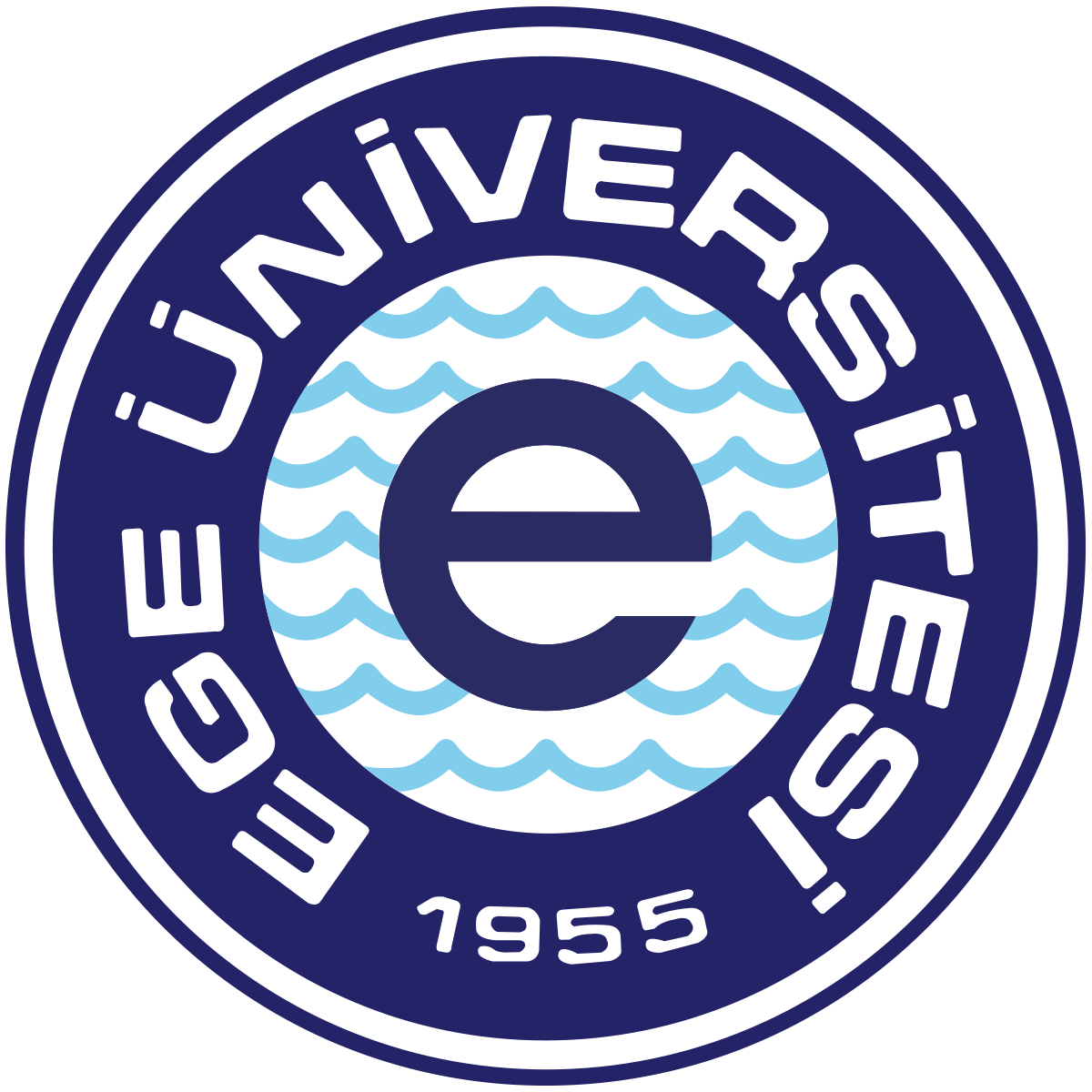 EGE ÜNİVERSİTESİ
Personel Daire Başkanlığı
MAAŞ GELİR UNSURLARI / AKADEMİK PERSONEL
MAKAM TAZMİNATI
2914 sayılı Yükseköğretim Personel Kanunun Ek 2 nci maddesi hükümleri uyarınca; ekli Makam Tazminatı Cetvelinde yer alan kadro unvanlarına atanan personele anılan cetvellerde bu unvanlar için belirlenen gösterge rakamlarının memur aylık katsayısıyla çarpımı sonucu bulunacak miktar üzerinden makam tazminatı ödenir. 

5434 sayılı Kanuna tabi personelin Makam Tazminatı bürüt tutarından; damga vergisi, sendika aidatı kesilir.
5510 sayılı Kanuna tabi personelin Makam Tazminatı bürüt tutarından: damga vergisi, sendika aidatı, BES kesintisi ve sigorta pirimi kesilir.
Makam Tazminatı = Makam Tazminatı Göstergesi x Aylık Katsayı
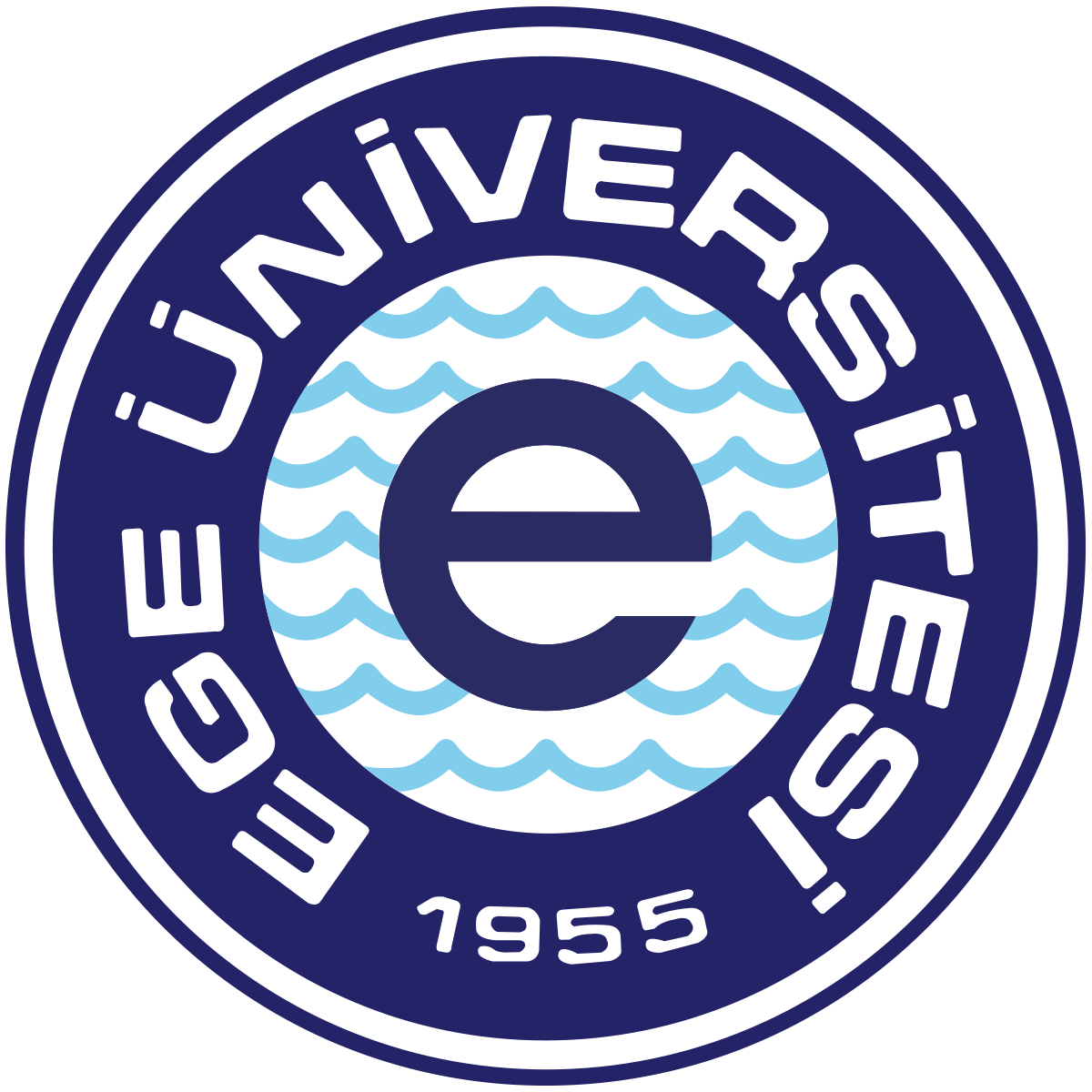 EGE ÜNİVERSİTESİ
Personel Daire Başkanlığı
MAAŞ GELİR UNSURLARI / AKADEMİK PERSONEL
GÖREV TAZMİNATI
375 sayılı KHK ve 2008/13694 sayılı BKK hükümleri uyarınca; aylıklarını 657 sayılı Devlet Memurları Kanunu ve 2914 sayılı Yükseköğretim Personel Kanununa göre almakta olan personelden; bu kanunlarda makam tazminatı öngörülmüş olan kadrolara atanmış olanlara, belirlenen görev tazminatı oranının, almakta oldukları makam tazminatı gösterge rakamına ilave edilmesi suretiyle bulunan görev tazminatı gösterge rakamının memur aylıklarına uygulanan katsayı ile çarpımı sonucunda bulunacak miktarda görev tazminatı ödenir.
Ödenecek görev tazminatı tutarından mahsup edilecek tutarın, görev tazminatının %20'sini geçmesi halinde, görev tazminatının % 80'i asgari görev tazminatı olarak ödenir.
Ek Ödeme yapılan öğretim elemanına  Görev Tazminatının %80 i ödenmektedir. 
5434 sayılı Kanuna tabi personelin Görev Tazminatı bürüt tutarından; damga vergisi, sendika aidatı kesilir.
5510 sayılı Kanuna tabi personelin Görev Tazminatı bürüt tutarından: damga vergisi, sendika aidatı, BES kesintisi ve sigorta pirimi kesilir.
Görev Tazminatı = Görev Tazminatı Göstergesi x  Aylık Katsayı
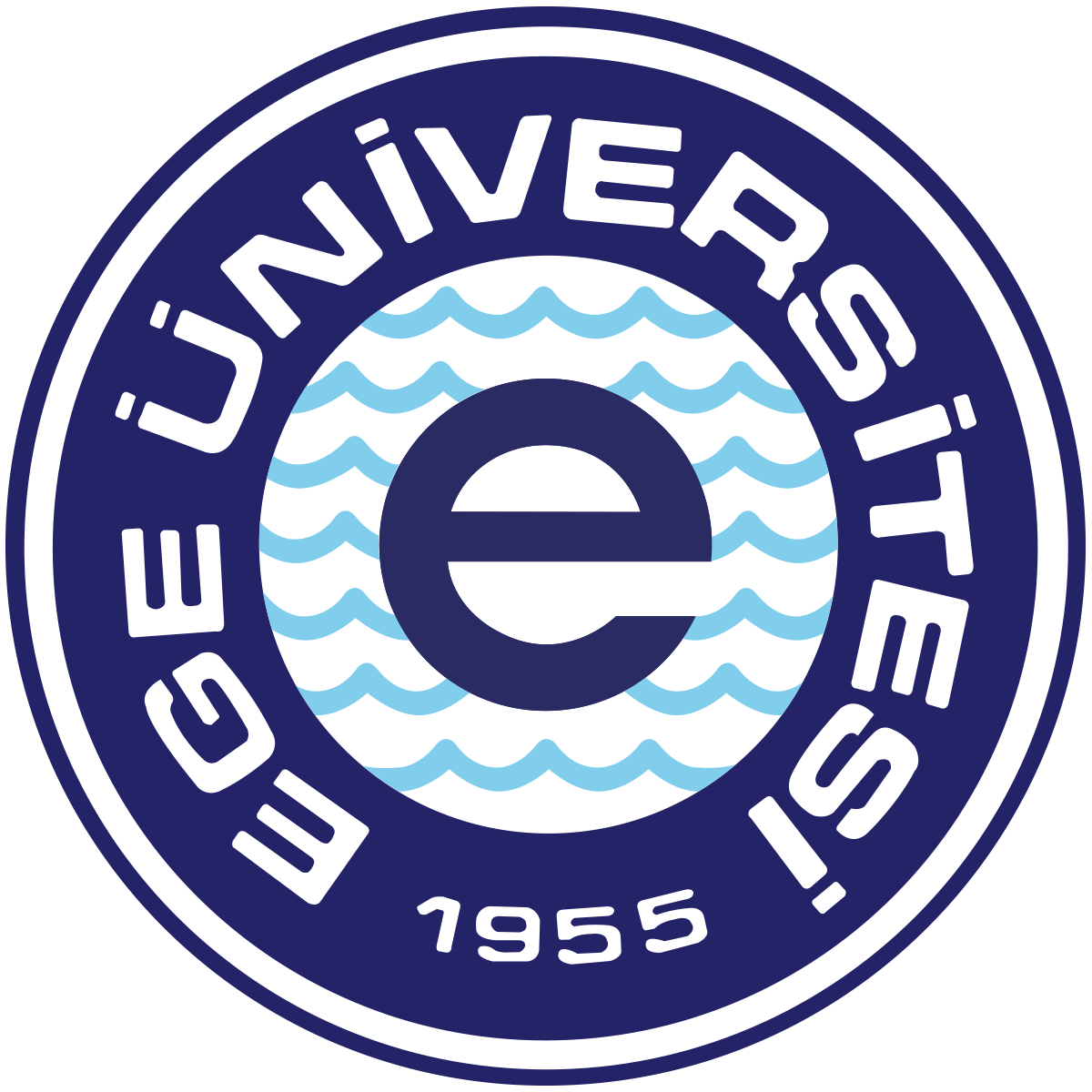 EGE ÜNİVERSİTESİ
Personel Daire Başkanlığı
MAAŞ GELİR UNSURLARI / AKADEMİK PERSONEL
TEMSİL TAZMİNATI
4505 sayılı Kanunun 5 inci maddesi ve 2000/457 sayılı BKK uyarınca; Aylıklarını 657 sayılı Devlet Memurları Kanunu ve 2914 sayılı Yüksek Öğretim Personel Kanunu hükümlerine göre almakta olan personelden ekli cetvelde yer alan gösterge rakamları üzerinden makam tazminatı alanlara, hizalarında gösterilen göstergelerin memur aylıklarına uygulanan katsayı ile çarpımı sonucu bulunan tutarda Temsil Tazminatı ödenir. 

(Temsil tazminatı üniversitemizde Rektör için ödenmektedir. 4505 sayılı Kanun uyarınca temsil tazminatı göstergesi : 17000) 


5434 sayılı Kanuna tabi personelin Temsil Tazminatı bürüt tutarından; damga vergisi
5510 sayılı Kanuna tabi personelin Temsil Tazminatı bürüt tutarından: damga vergisi, BES kesintisi ve sigorta pirimi kesilir.




Temsil Tazminatı = Temsil Tazminatı Göstergesi x Aylık Katsayı
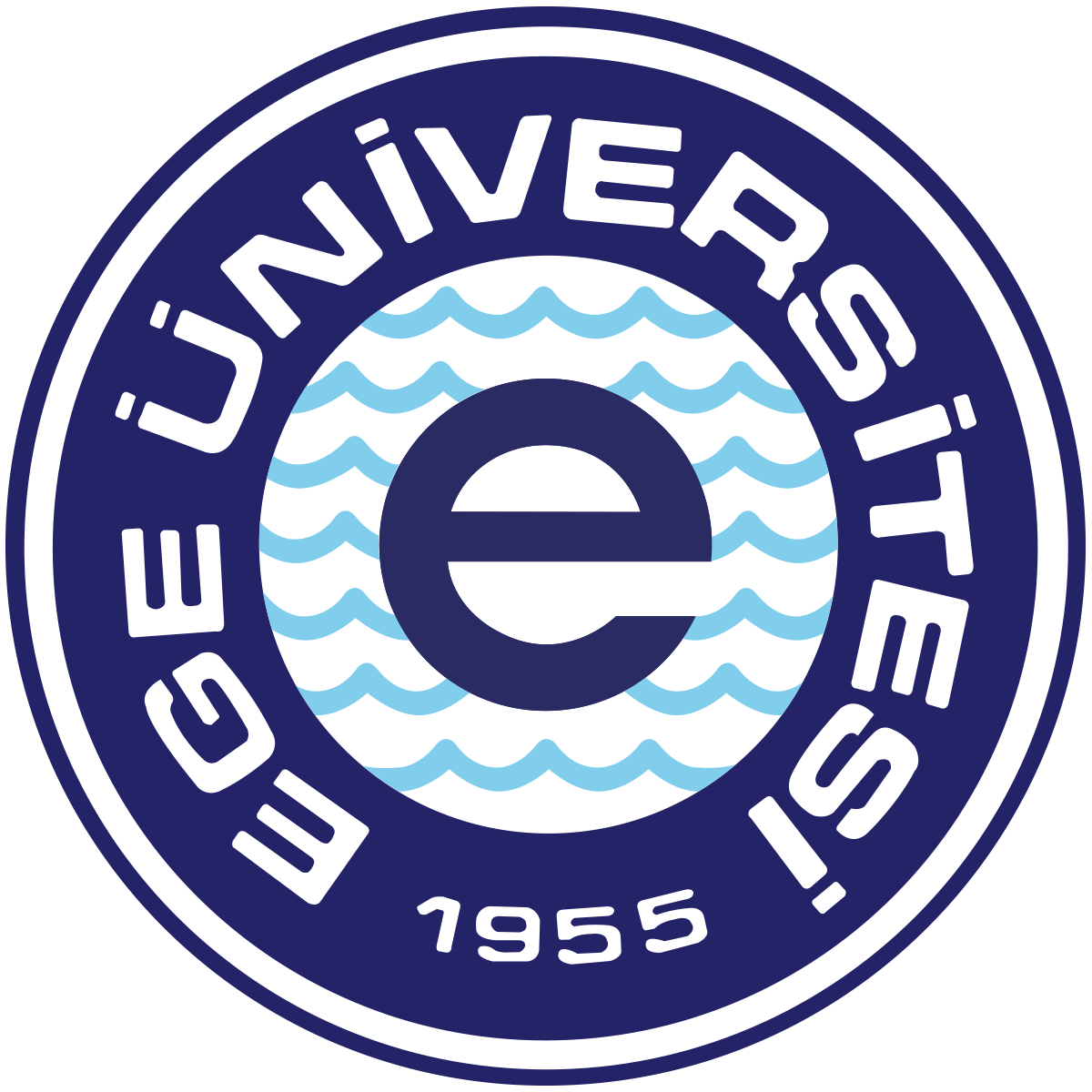 EGE ÜNİVERSİTESİ
Personel Daire Başkanlığı
MAAŞ GELİR UNSURLARI / AKADEMİK PERSONEL
YÜKSEKÖĞRETİM TAZMİNATI
2914  Sayılı Yükseköğretim Personel  Kanununa eklenen  Ek 3 üncü madde uyarınca;
En Yüksek Devlet Memuru Brüt aylık (ek gösterge dâhil) tutarının;

a) Profesör kadrosunda bulunanlara 			%100’ü,
b) Doçent kadrosunda bulunanlara 			%100’ü,
c) Doktor Öğretim Üyesi kadrosunda bulunanlara 	%100’ü,
d) Araştırma Görevlisi kadrosunda bulunanlara 		%115’i,
e) Öğretim Görevlisi kadrosunda bulunanlara 		%115’i,

oranında her ay aylıklarla birlikte ödenir.…., damga vergisi hariç herhangi bir vergiye tabi tutulmaz. 





Yükseköğretim Tazminatı = En Yüksek Devlet Memuru Aylığı x Yükseköğretim Tazminat Oranı
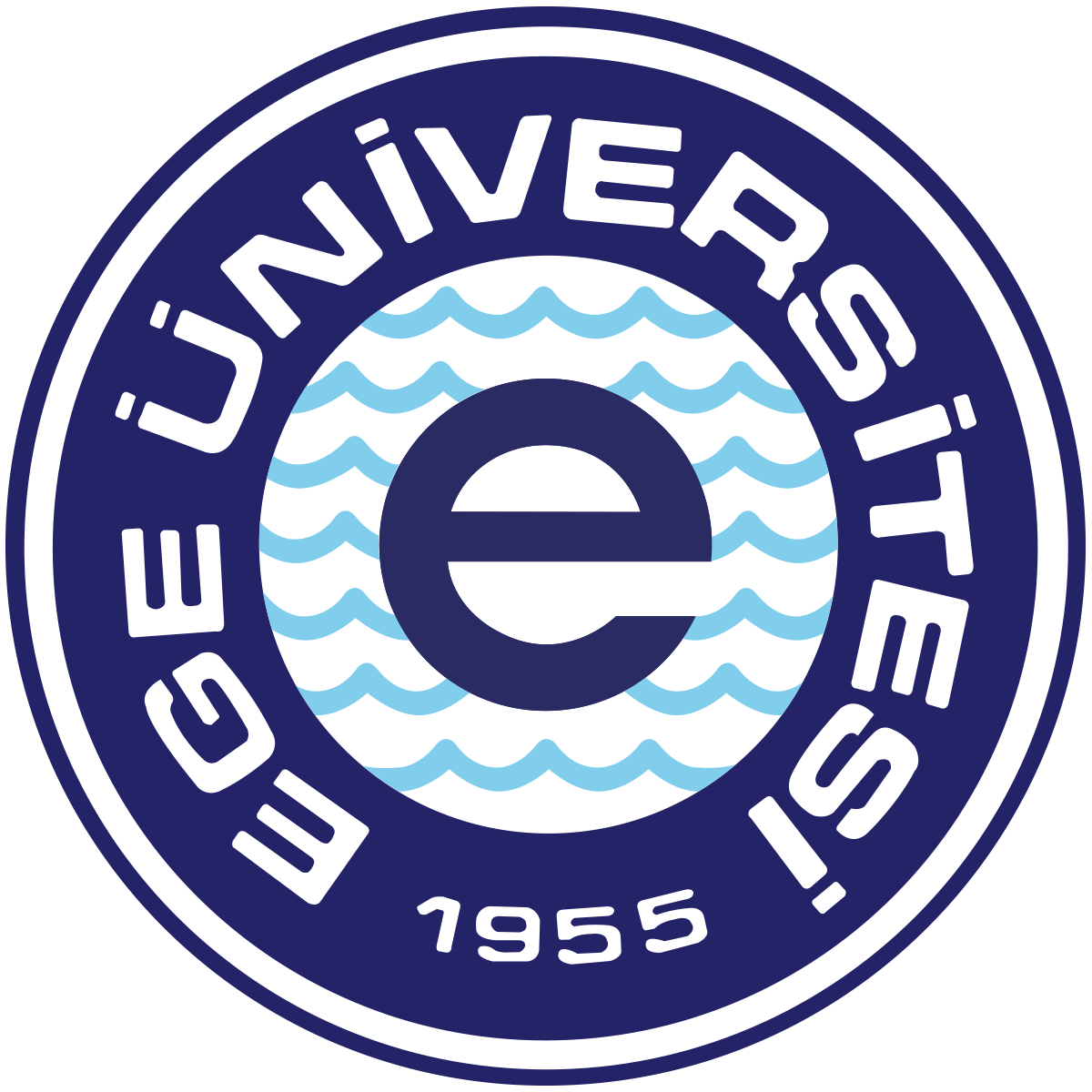 EGE ÜNİVERSİTESİ
Personel Daire Başkanlığı
MAAŞ GELİR UNSURLARI / AKADEMİK PERSONEL
EK ÖDEME (666 KHK)
666 Sayılı KHK, Devlet Memurları Kanunu Genel Tebliği (Seri No: 161)
375 Sayılı Kanun Hükmünde Kararnamenin Ek 9 uncu Maddesi uyarınca; 15/1/2012 tarihinden itibaren yapılacak ek ödeme, en yüksek Devlet memuru aylığına memur aylık katsayısının çarpımı sonucu bulunacak tutara, 375 sayılı Kanun Hükmünde Kararnameye ekli (1) sayılı Cetvelde yer alan kadro, görev ve pozisyon unvanlarına karşılık gelen oranların uygulanması suretiyle elde edilen tutarda ek ödeme ödenmektedir.

Ek ödemeye hak kazanılmasında ve bu ödemenin yapılmasında aylıklara ilişkin hükümler uygulanır.

Yapılacak ek ödeme damga vergisi hariç herhangi bir vergiye tabi tutulmaz

375 sayılı KHK ek geçici 17 maddesi kapsamında olanlar hariç, Yükseköğretim Kurumlarında 2547 sayılı Kanunun 58 maddesi (c) ve (f) fıkraları kapsamında görev yapanlara 375 sayılı KHK ek 9 uncu maddesine göre ödeme yapılmaz.


Ek Ödeme Tazminatı = En Yüksek Devlet Memuru Aylığı x Aylık Katsayı x Ek Ödeme Oran
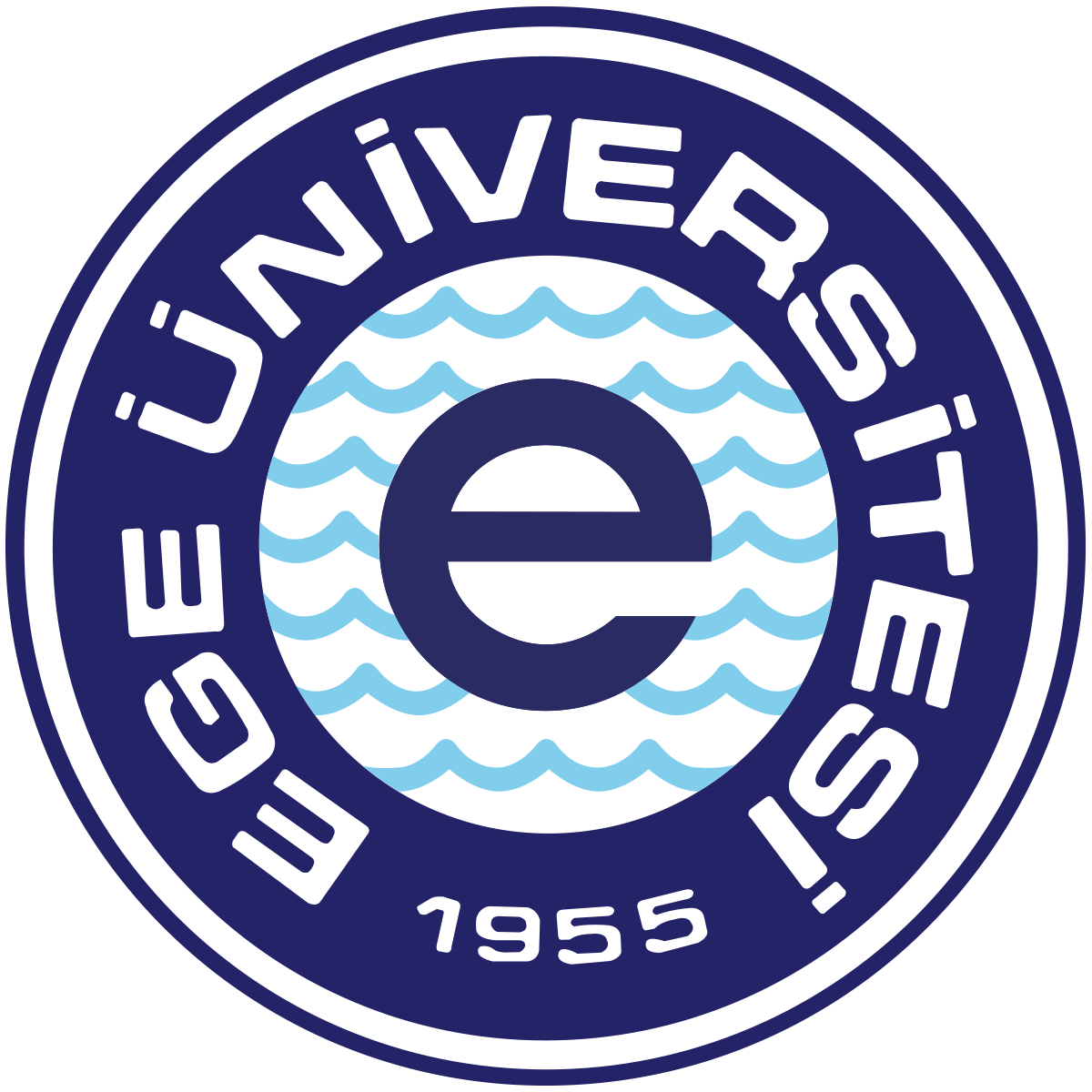 EGE ÜNİVERSİTESİ
Personel Daire Başkanlığı
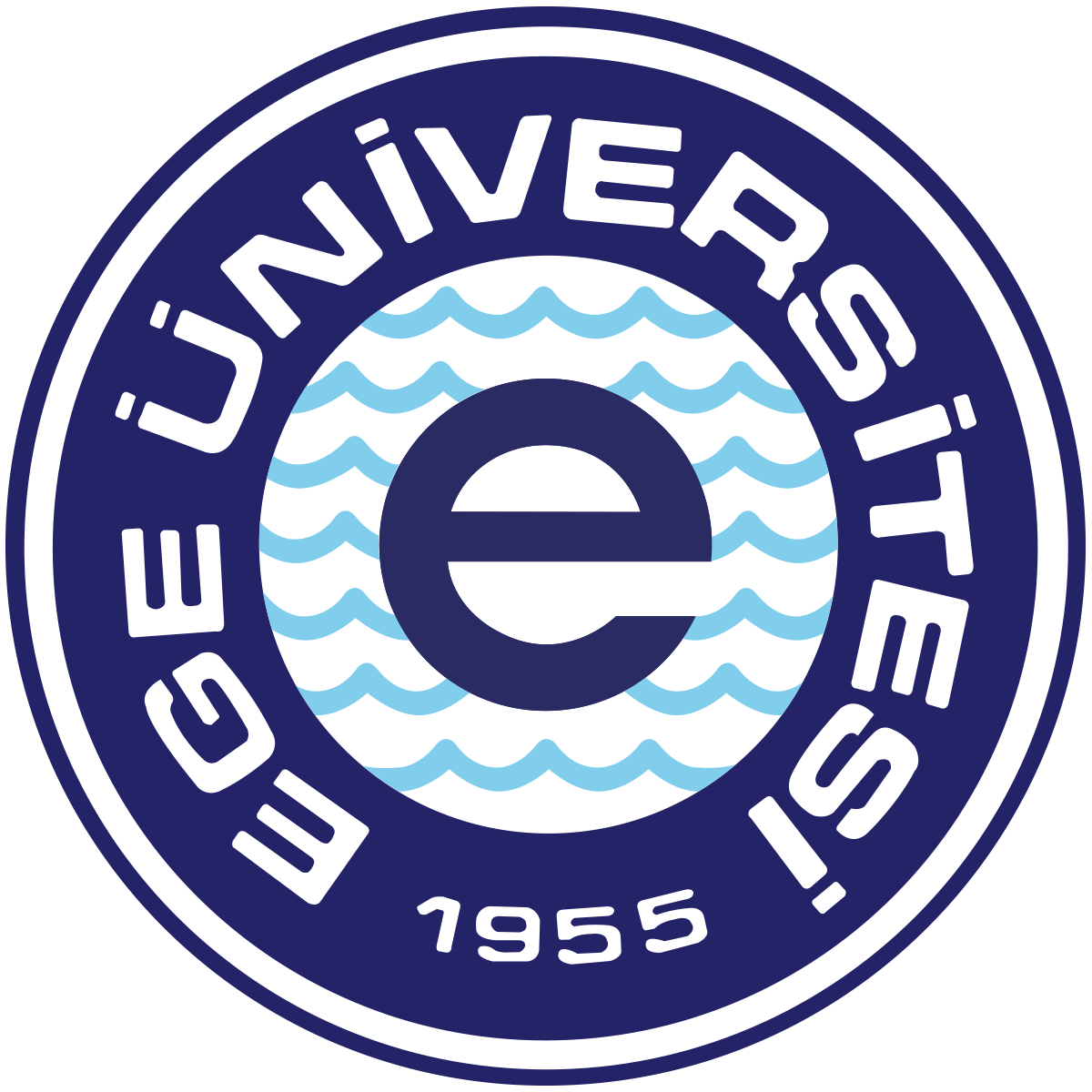 EGE ÜNİVERSİTESİ
Personel Daire Başkanlığı
MAAŞ GELİR UNSURLARI / AKADEMİK PERSONEL
YABANCI DİL TAZMİNATI
375 s. KHK nin 570 s. KHK ile değişik 2. maddesi,
Yabancı Dil Bilgisi Seviye Belirleme Usul Ve Esasları Hakkında Yönetmelik,
Bütçe ve Mali Kontrol Genel Müdürlüğü, 1.4.2016-2913, 

2914 sayılı Kanuna tabi çalışan personele Yabancı Dil Bilgisi Seviye Belirleme Usul Ve Esasları Hakkında yönetmeliğe ekli tabloda belirtilen gösterge rakamlarının (Değişik: 19/11/2008 tarihli Başbakan Onayı) memur aylık katsayısı ile çarpımı sonucu bulunacak miktarda her ay aylıklar ile birlikte peşin olarak yabancı dil tazminatı ödenir.  
Üniversite öğretim elemanları, öğretmen kadrosuna atanmış olanlar  ayrıca bir onay alınmadan yabancı dil bilgisinden görevlerinde yararlanıldığı kabul edilir. 
Yabancı dil sınavları, sınavın yapıldığı tarihten itibaren beş yıl süreyle geçerlidir. 
Bu sürenin bitiminde sınava girmeyenlerin yabancı dil seviyeleri bir alt düzeye inmiş sayılır. 
(C) düzeyinde puanı olanların yabancı dil tazminatları beşinci yılın sonunda kesilir. 
Aynı dil için birden fazla sınava katılanlara, en yüksek seviye esas alınarak yabancı dil tazminatı ödenir. 
İlk ödeme sınavın yapıldığı tarihi takip eden aybaşından itibaren yapılır.

                Dil Tazminatı = Yabancı Dil Tazminatı Göstergesi x Aylık Katsayı
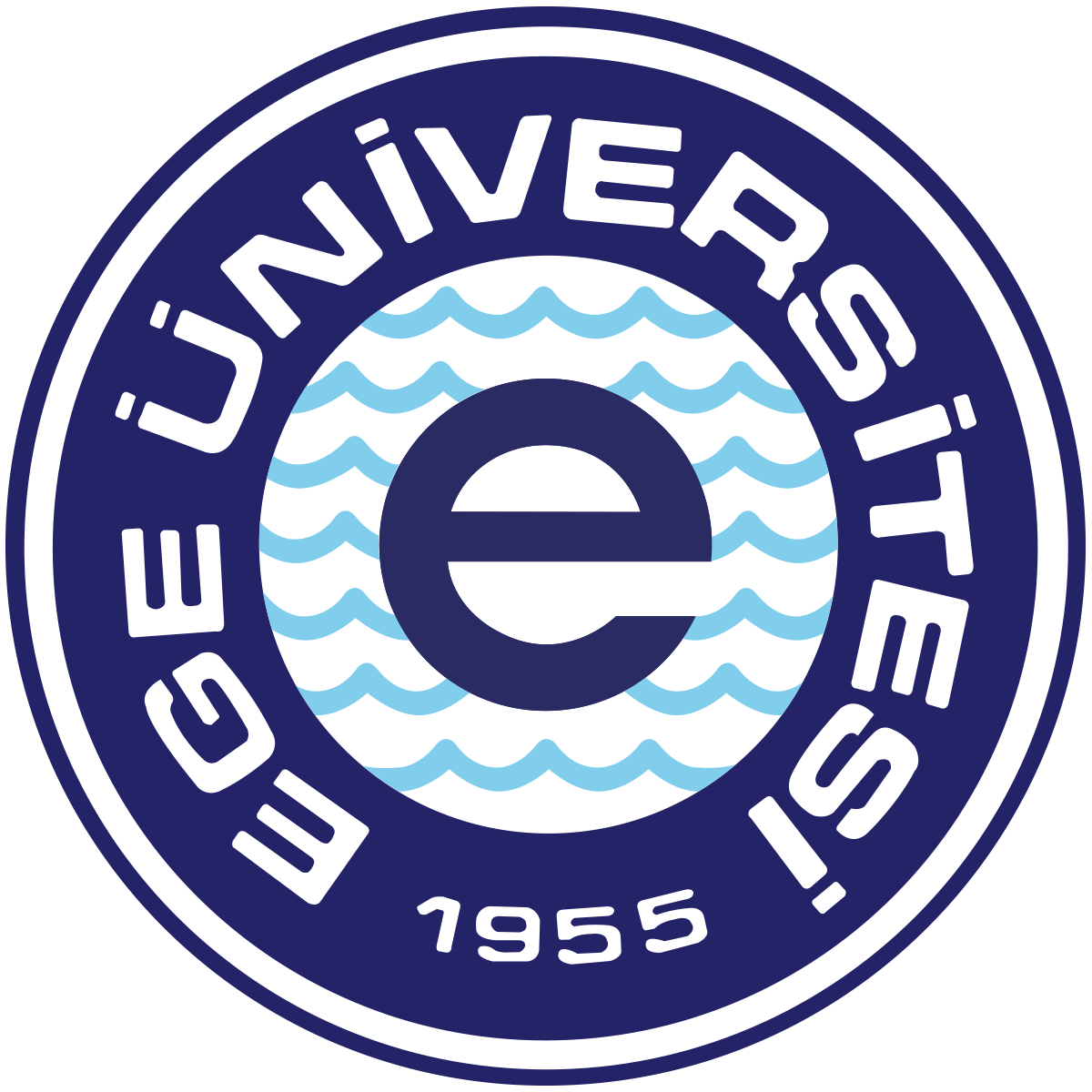 EGE ÜNİVERSİTESİ
Personel Daire Başkanlığı
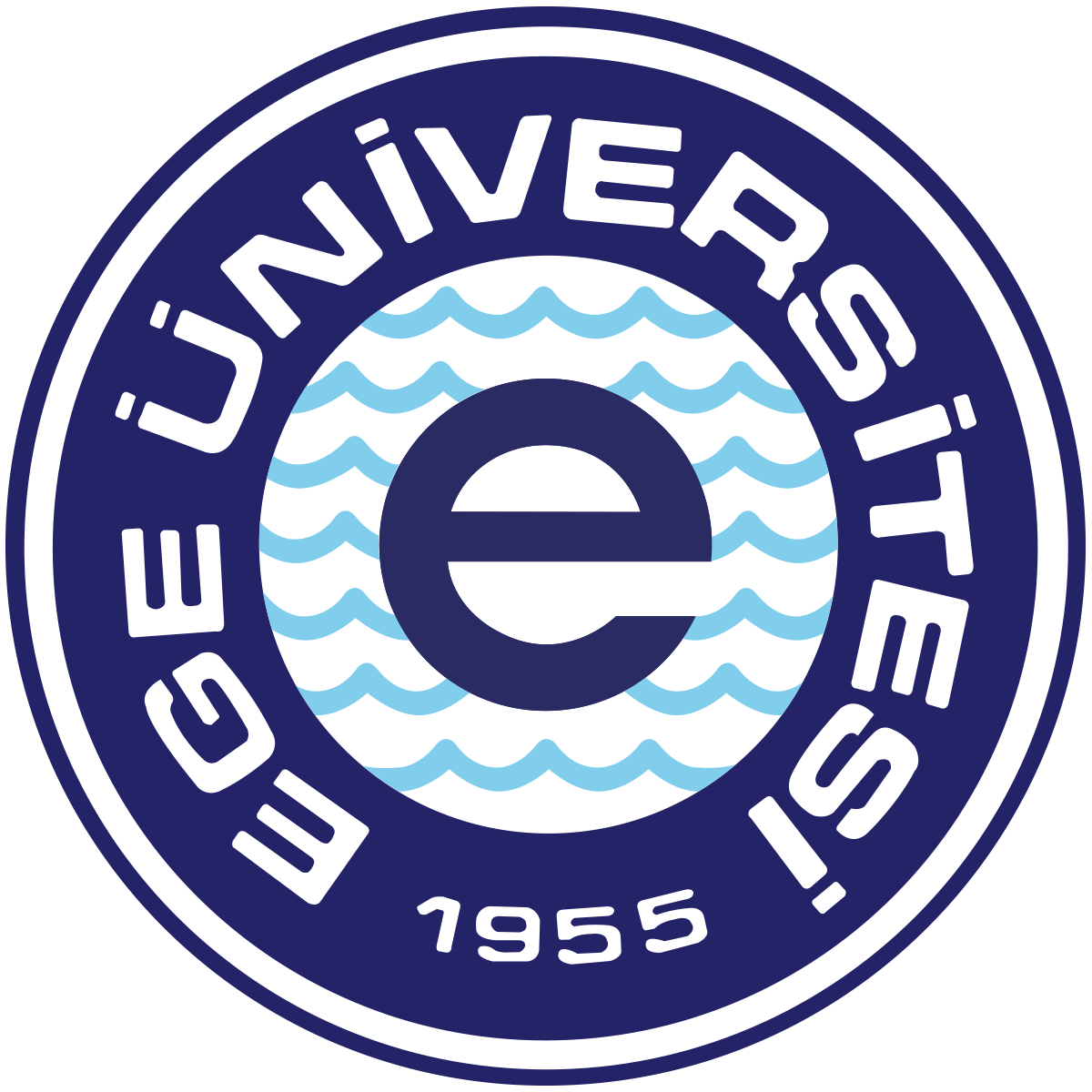 EGE ÜNİVERSİTESİ
Personel Daire Başkanlığı
MAAŞ GELİR UNSURLARI / AKADEMİK PERSONEL
AİLE YARDIMI ÖDENEĞİ
657 Sayılı Kanunun 202, 203,204, 205, 206.maddeleri,
2011-1241 Sayılı Bakanlar Kurulu Kararı (Resmi Gazete: 05.01.2011),
Toplu Sözleşme (11, 36, 46.madde),
88 nolu Devlet Memurları Tebliği


657 sayılı Kanunun 202‘ nci maddesine göre; evli bulunan devlet memurunun (çalışmayan eş için) eşi ve çocukları için yapılan ödemenin tamamına aile yardımı ödeneği denilmektedir.

Eş için ödenen aile yardımı ödeneğine evlendiği; çocuk için ödenen aile yardımı ödeneğine de çocuğunun doğduğu tarihi takip eden ay başından itibaren hak kazanır (657 SK. 204. Mad.)
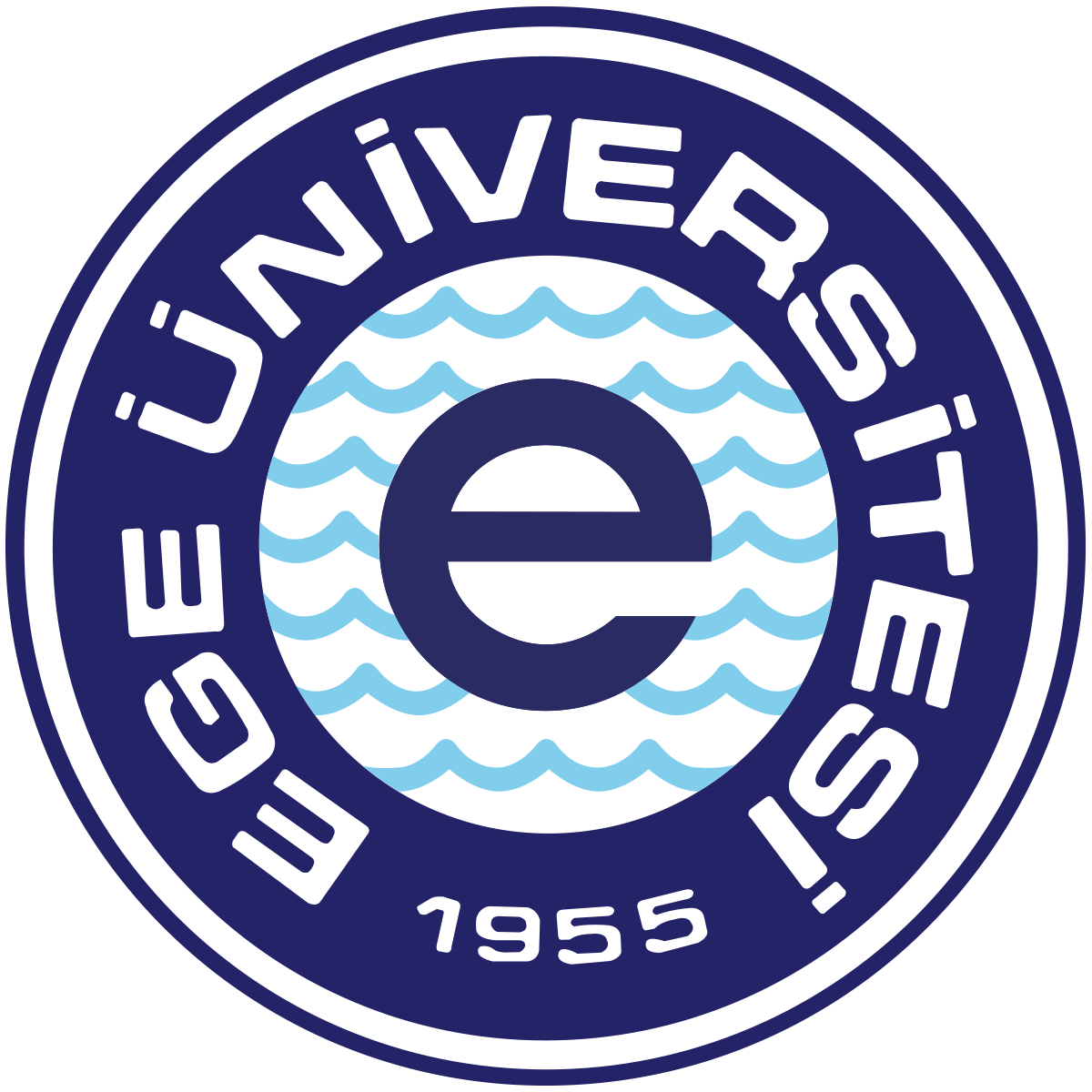 EGE ÜNİVERSİTESİ
Personel Daire Başkanlığı
MAAŞ GELİR UNSURLARI / AKADEMİK PERSONEL
AİLE YARDIMI ÖDENEĞİ
Eş İçin Aile Yardımı Ödeneği (Aile Yardımı)
Eş için aile yardımı, memurun her ne şekilde olursa olsun menfaat karşılığı çalışmayan veya herhangi bir sosyal güvenlik kurumundan aylık almayan eşi (resmi nikahlı) için ödenir.

Bu yardım, memurun her ne şekilde olursa olsun menfaat karşılığı çalışmayan veya herhangi bir sosyal güvenlik kuruluşundan aylık almayan eş için 1500 ….. gösterge rakamının aylık katsayısı ile çarpılması sonucu elde edilecek miktar üzerinden ödeneceği  hüküm altına alınmıştır.

Ancak 28.08.2019 tarihli Kamu Görevlileri Hakem Kurulu Kararının 45. Maddesi ile 01.01.2020-31.12.2021 tarihlerinde uygulanmak üzere  1500 göstergenin 2273 yükseltilmesi kararı alınmıştır. 6. dönem toplu sözleşmenin 46 ncı maddesi ile 2273 göstergenin uygulanmasına devam edilmesi kararı alınmıştır.



Aile Yardımı = Aile Yardımı Göstergesi x Aylık Katsayısı
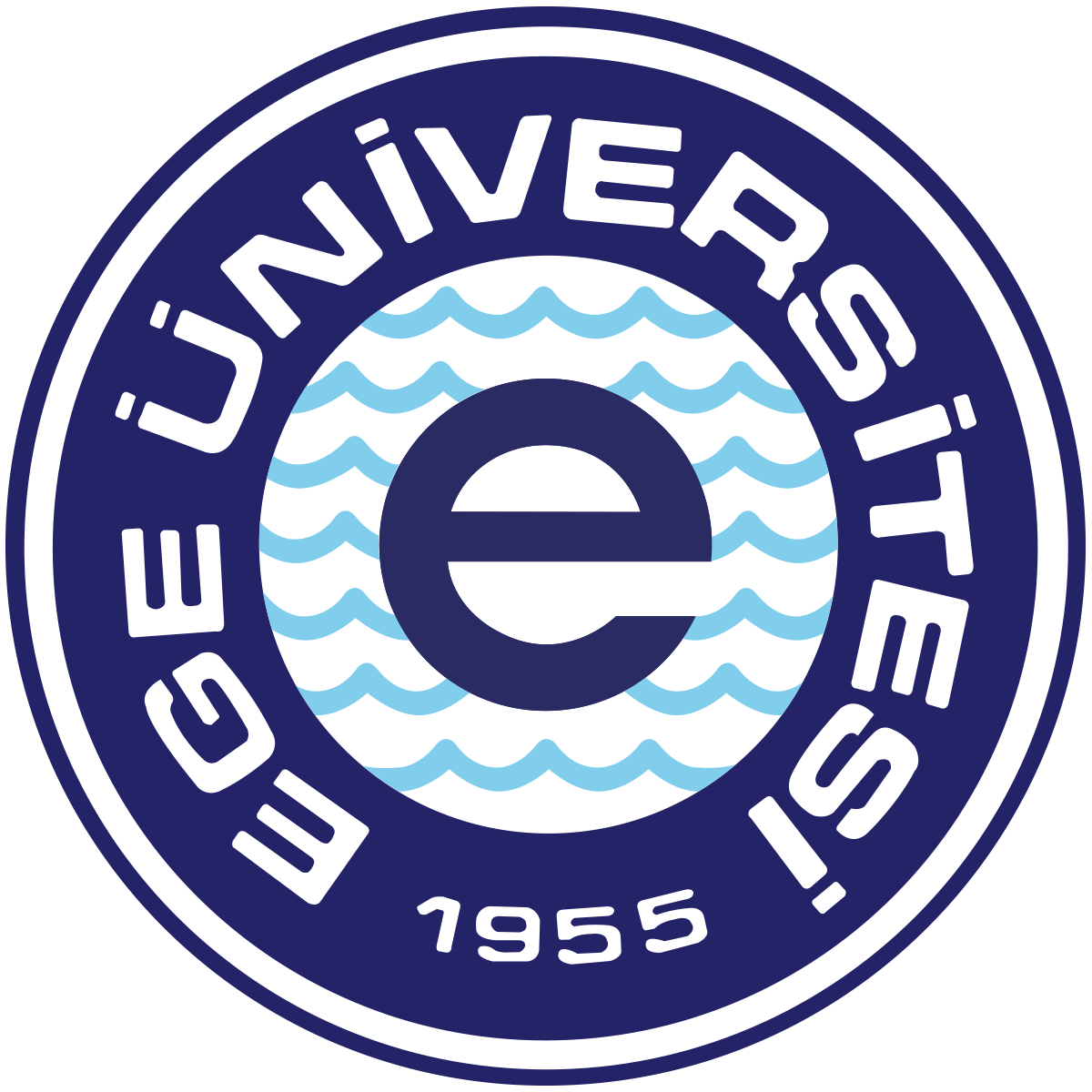 EGE ÜNİVERSİTESİ
Personel Daire Başkanlığı
MAAŞ GELİR UNSURLARI / AKADEMİK PERSONEL
AİLE YARDIMI ÖDENEĞİ
Eş İçin Aile Yardımının Kesileceği Haller;
Geçici bir süre için bile olsa, menfaat karşılığı çalışan veya sosyal güvenlik kurumundan aylık alan ya da aylık almamakla birlikte ticari sayılabilecek bir faaliyet yürütmek üzere sosyal güvenlik kurumuyla (isteğe bağlı sigortalılık hariç) ilişkilendirilen eş için; bu durumları devam ettiği sürece, memura aile yardımı ödenmez.

Eş için ödenen aile yardım ödeneğini; eşinden boşanması veya eşinin ölümünü takip eden aybaşından itibaren kaybeder.( 657 SK. 205. Mad.) 

Aylıksız İzindeki Eş İçin Aile Yardımı;
Doğum sebebiyle aylıksız izin alan sigortalı eşin menfaat karşılığı çalışmaması ve her hangi bir sosyal güvenlik kurumundan aylık almaması kaydıyla aylıksız iznin bitimine kadar,

Eşi askere giden bayan devlet memurunun eşinin asker dönüşü memuriyete başlayana kadar beyanda bulunmak suretiyle eş ve çocuklar için belirlenmiş olan aile yardımı ödeneğinden faydalanır.

Aile Yardımı = Aile Yardımı Göstergesi x Aylık Katsayısı
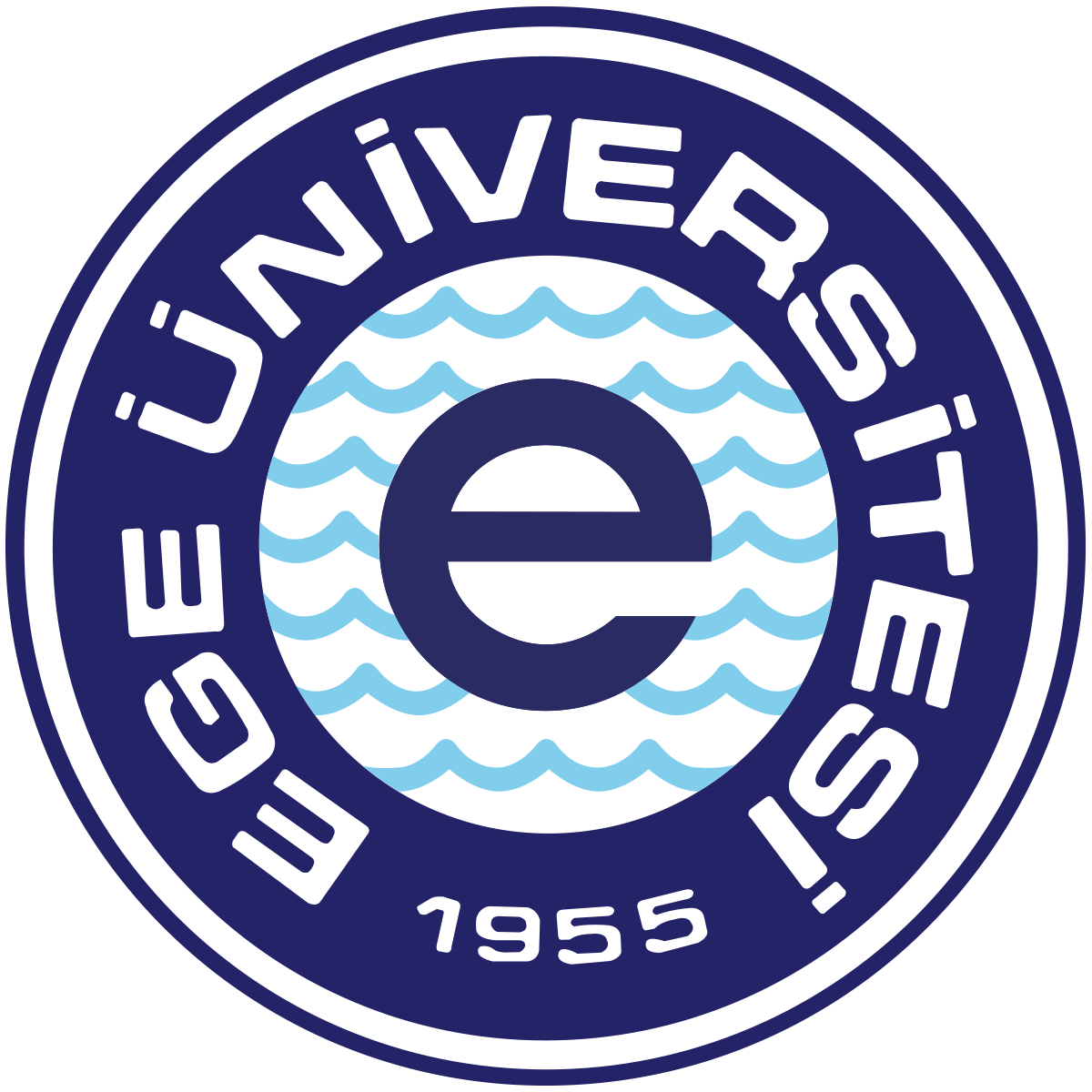 EGE ÜNİVERSİTESİ
Personel Daire Başkanlığı
MAAŞ GELİR UNSURLARI / AKADEMİK PERSONEL
AİLE YARDIMI ÖDENEĞİ
Çocuk İçin Aile Yardımı Ödeneği (Çocuk Yardımı)
Memurun …… çocuklarından her biri için 250 gösterge rakamının (72 nci ay dahil olmak üzere 0-6 yaş grubunda yer alan çocuklar için bir kat artırımlı) aylık katsayısı ile çarpılması sonucu elde edilecek miktar üzerinden ödenir. (202. mad.)

Çocuklar için verilmekte olan aile yardımı ödeneği, Özürlülük Ölçütü, Sınıflandırması ve Özürlülere Verilecek Sağlık Kurulu Raporları Hakkında Yönetmelik hükümlerine göre en az %40 engelli olan çocuklar için %50 artırımlı olarak ödenir. (İlgili mevzuat ve 6. Dönem Toplu Sözleşme Madde:40)

Karı ve kocanın her ikisi de memur iseler bu ödenek yalnız kocaya verilir. (204. mad.)



Çocuk Yardımı = Çocuk Yardımı Göstergesi x Aylık Katsayısı
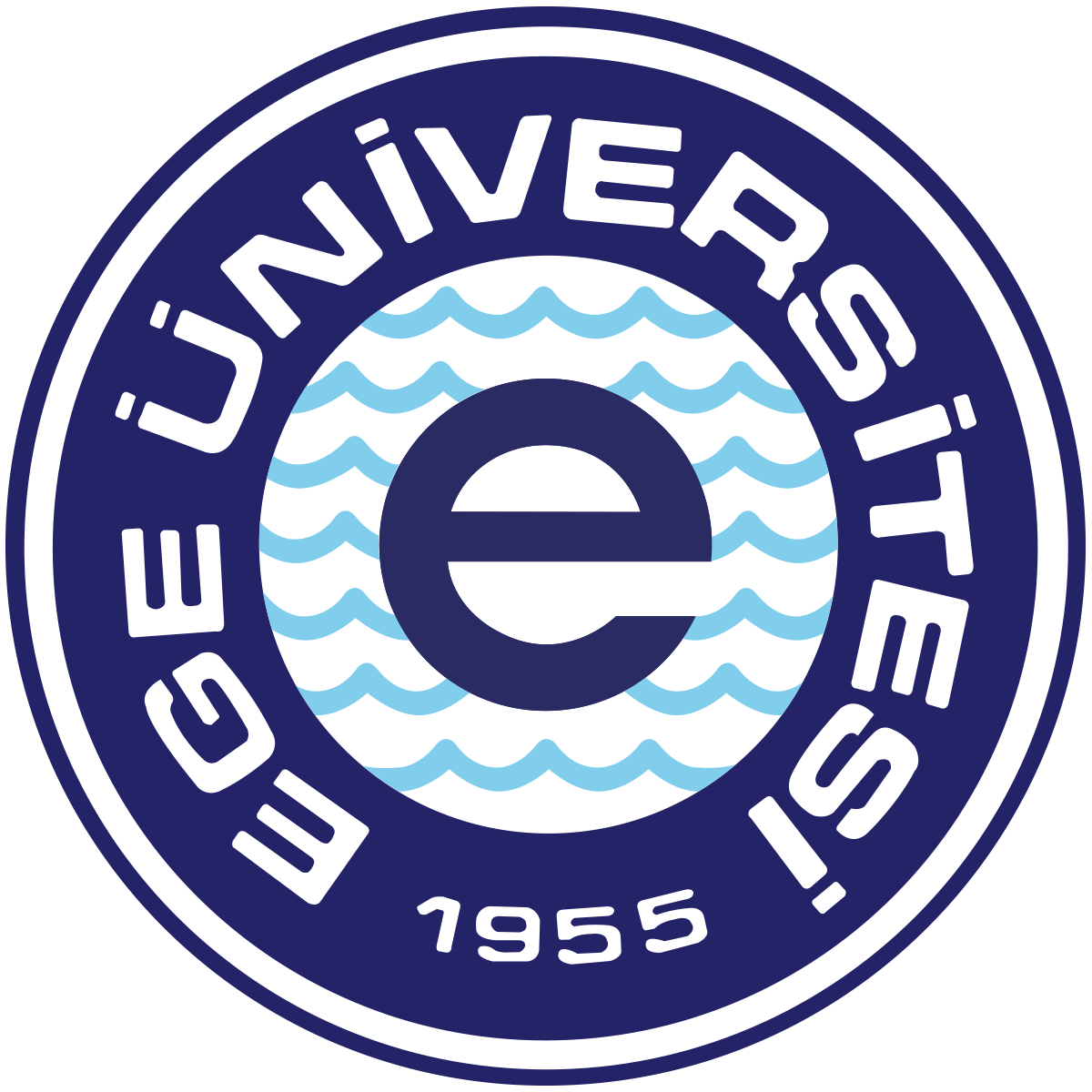 EGE ÜNİVERSİTESİ
Personel Daire Başkanlığı
MAAŞ GELİR UNSURLARI / AKADEMİK PERSONEL
AİLE YARDIMI ÖDENEĞİ
Çocuk İçin Aile Yardımı Ödeneği (Çocuk Yardımı)
Eşlerden birinin iş akdi veya toplu sözleşme gereği çocukları için yapılan aile yardımı ödeneği daha düşük ise, yalnız aradaki fark ödenir. (202. mad.)

25 yaşını bitirdiği halde evlenmemiş kız çocukları ile çalışamayacak derecede malullükleri resmi sağlık kurulu raporuyla tespit edilenler için süresiz olarak ödeneğin verilmesine devam edilir.

Emekli Sandığınca yetim aylığı bağlanan, Yükseköğretim Kredi ve Yurtlar Kurumundan kredi alan, Açık Yüksek Öğretimde öğrenim gören çocuklar için de aile yardımı ödeneği verilir.

Devlet memurunun, geçimini sağladığı üvey çocukları için de bu ödenek verilir. (202. mad.)

Burs alan veya devletçe okutulan çocuklardan anılan Kanunlarda bu ödeneğin verilmesine ilişkin diğer şartları taşıyanlar için de aynı usul ve esaslar dahilinde ödenir. (6. Dönem Toplu Söz. Mad. 11)


Çocuk Yardımı = Çocuk Yardımı Göstergesi x Aylık Katsayısı
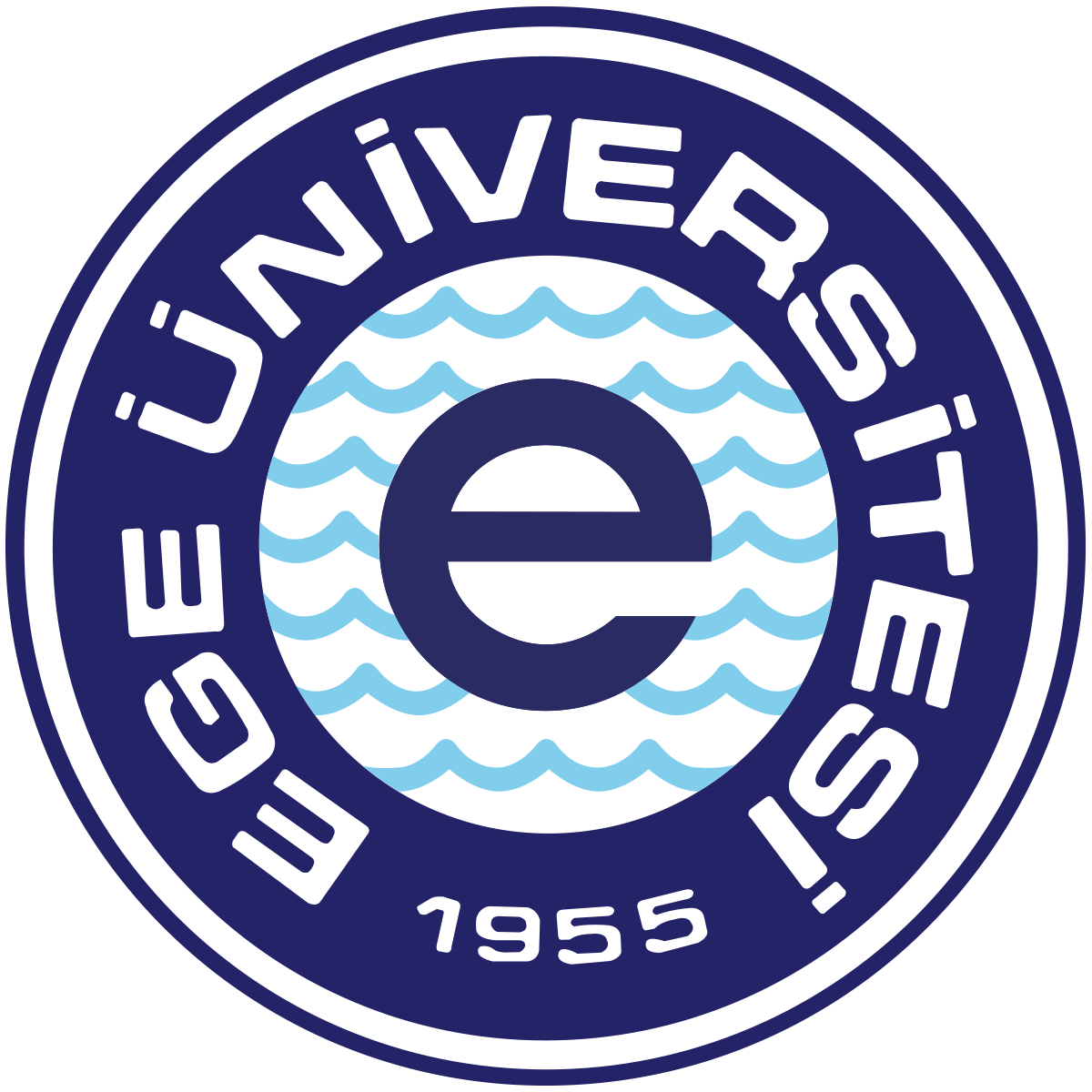 EGE ÜNİVERSİTESİ
Personel Daire Başkanlığı
MAAŞ GELİR UNSURLARI / AKADEMİK PERSONEL
AİLE YARDIMI ÖDENEĞİ
Eşlerin Ayrılması Durumunda Çocuk Yardımı
Boşanma veya ayrılık durumunda çocuk için verilecek aile yardımı ödeneğinin hangi tarafa ve ne oranda verileceği mahkeme kararında belirtilmemiş ise;

Eşlerin her ikisi de memur ise ve mahkeme kararında yardımın ödenmesine ilişkin karar verilmemişse, çocuğun bırakıldığı memura çocuk için aile yardımı ödenir. 

Çocuğun bırakıldığı tarafın yardımı istememesi durumunda ise diğer taraf yardımdan yararlanabilir. 

Çocuğun verildiği eşin çocuk için aile yardımı almak istemesi halinde, çocuk için aile yardımı almakta olan memura bu ödeme artık yapılmaz.

Eşlerden her ikisinin memur veya birinin memur diğerinin İş Kanunu kapsamında çalışması halinde, çocuk için verilecek aile yardımı ödeneği, mahkeme kararıyla çocuğun velayeti verilen tarafa ödenir. 

Eşlerden biri memur, diğeri çalışmıyor ve çocuğun velayeti mahkeme kararı ile çalışmayan eşe verilmiş ise, aile yardımı ödeneği çalışan eşe verilir. 

Çocuk Yardımı = Çocuk Yardımı Göstergesi x Aylık Katsayısı
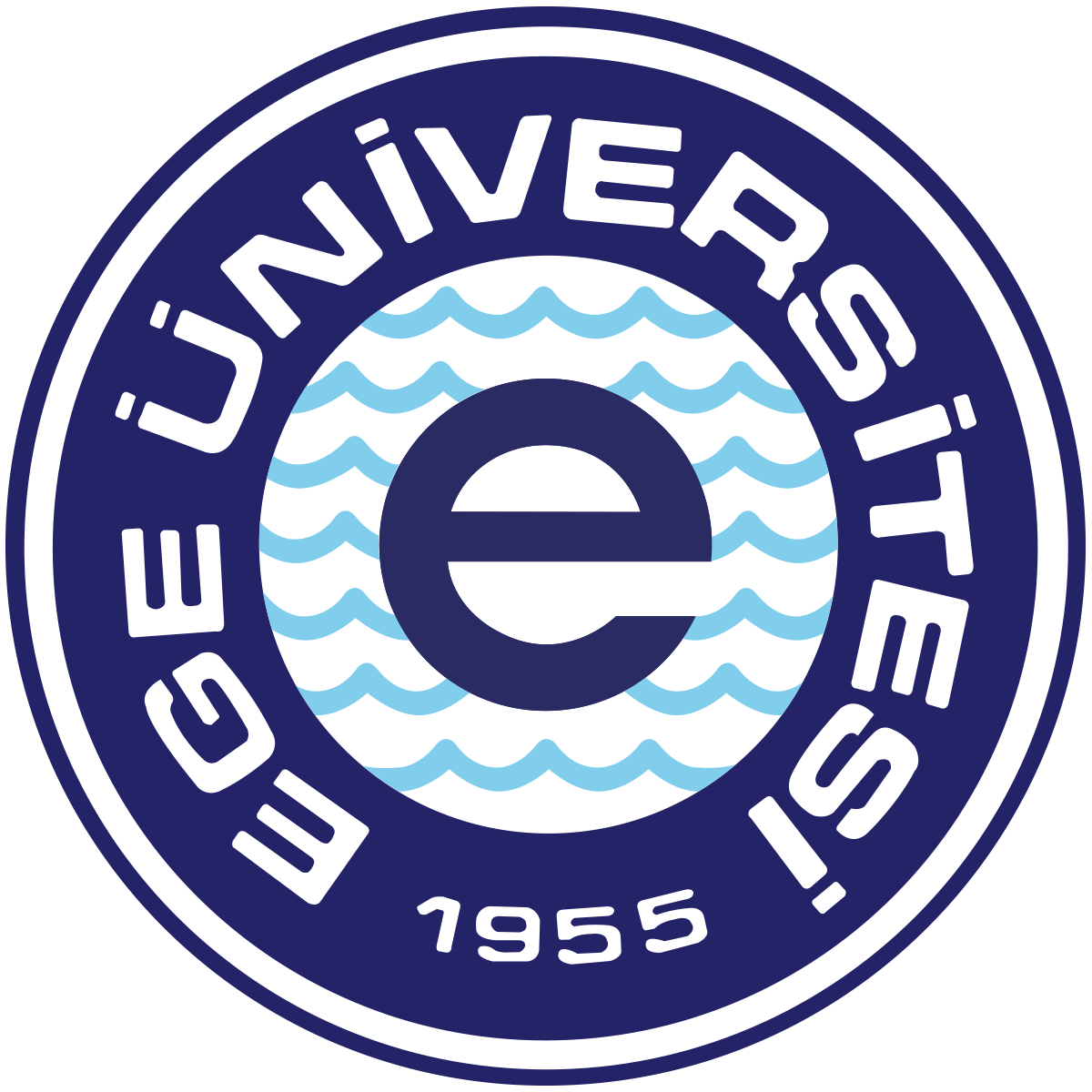 EGE ÜNİVERSİTESİ
Personel Daire Başkanlığı
MAAŞ GELİR UNSURLARI / AKADEMİK PERSONEL
AİLE YARDIMI ÖDENEĞİ
Çocuk için aile yardımının kesileceği haller;

Çocuğun ölümü halinde,

Kendi  hesabına ticaret yapan veya gerçek veya tüzel kişiler yanında her ne şekilde olursa olsun menfaat  karşılığı çalışmaya başlaması durumunda (Öğrenim yapmakta iken tatil devresinde çalışanlar hariç) kesilir,

Evlenmesi halinde,

25 yaşını dolduran çocuklar (25 yaşını bitirdiği halde evlenmemiş kız çocukları ile çalışamayacak derecede malullükleri resmi sağlık kurulu raporuyla tespit edilenler hariç) için ödenen aile yardım ödeneği kesilir.






Çocuk Yardımı = Çocuk Yardımı Göstergesi x Aylık Katsayısı
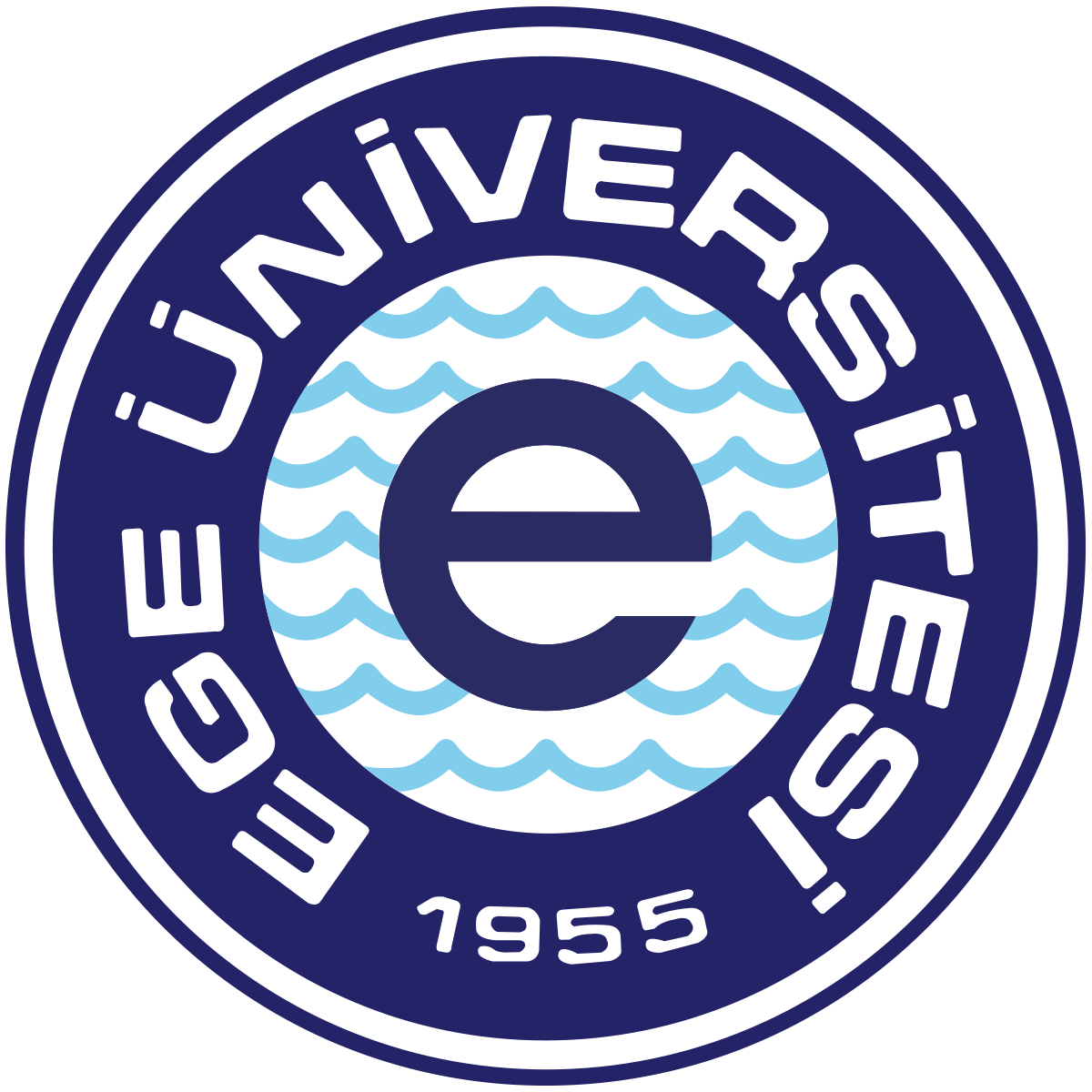 EGE ÜNİVERSİTESİ
Personel Daire Başkanlığı
MAAŞ GELİR UNSURLARI / AKADEMİK PERSONEL
AİLE YARDIMI ÖDENEĞİ
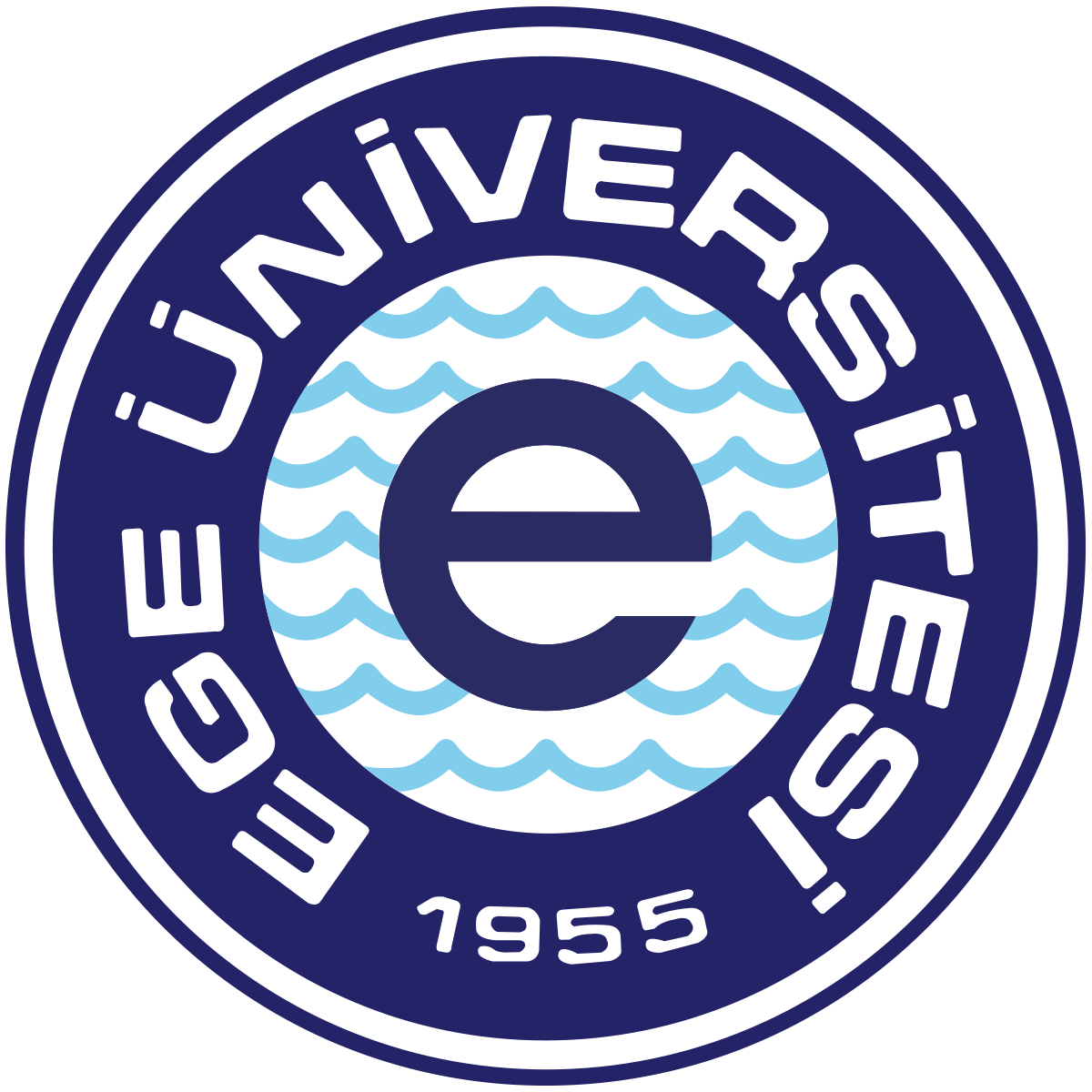 EGE ÜNİVERSİTESİ
Personel Daire Başkanlığı
MAAŞ GELİR UNSURLARI / AKADEMİK PERSONEL
ÜNİVERSİTE ÖDENEĞİ
2914 Sayılı Yükseköğretim Personel Kanununun 12.maddesine göre; 657 sayılı Devlet Memurları Kanununa tabi en yüksek Devlet memuru brüt aylık (ek gösterge dahil) tutarının unvanlara göre belirlenen oranlarla çarpılması sureti ile elde edilen tutarda   her ay üniversite ödeneği ödenir. 

Bu ödenek  kısmi statüde görev yapanlara ödenmez.
Damga Vergisi hariç herhangi bir vergiye tabi tutulmaz


5434 sayılı Kanuna tabi personelin Üniversite Ödeneği bürüt tutarından; damga vergisi, sendika aidatı kesilir.
5510 sayılı Kanuna tabi personelin Üniversite Ödeneği bürüt tutarından: damga vergisi, sendika aidatı, BES kesintisi ve sigorta pirimi kesilir.



Üniversite Ödeneği = En Yüksek Devlet Memuru Aylığı x Üniversite Ödeneği Oranı %
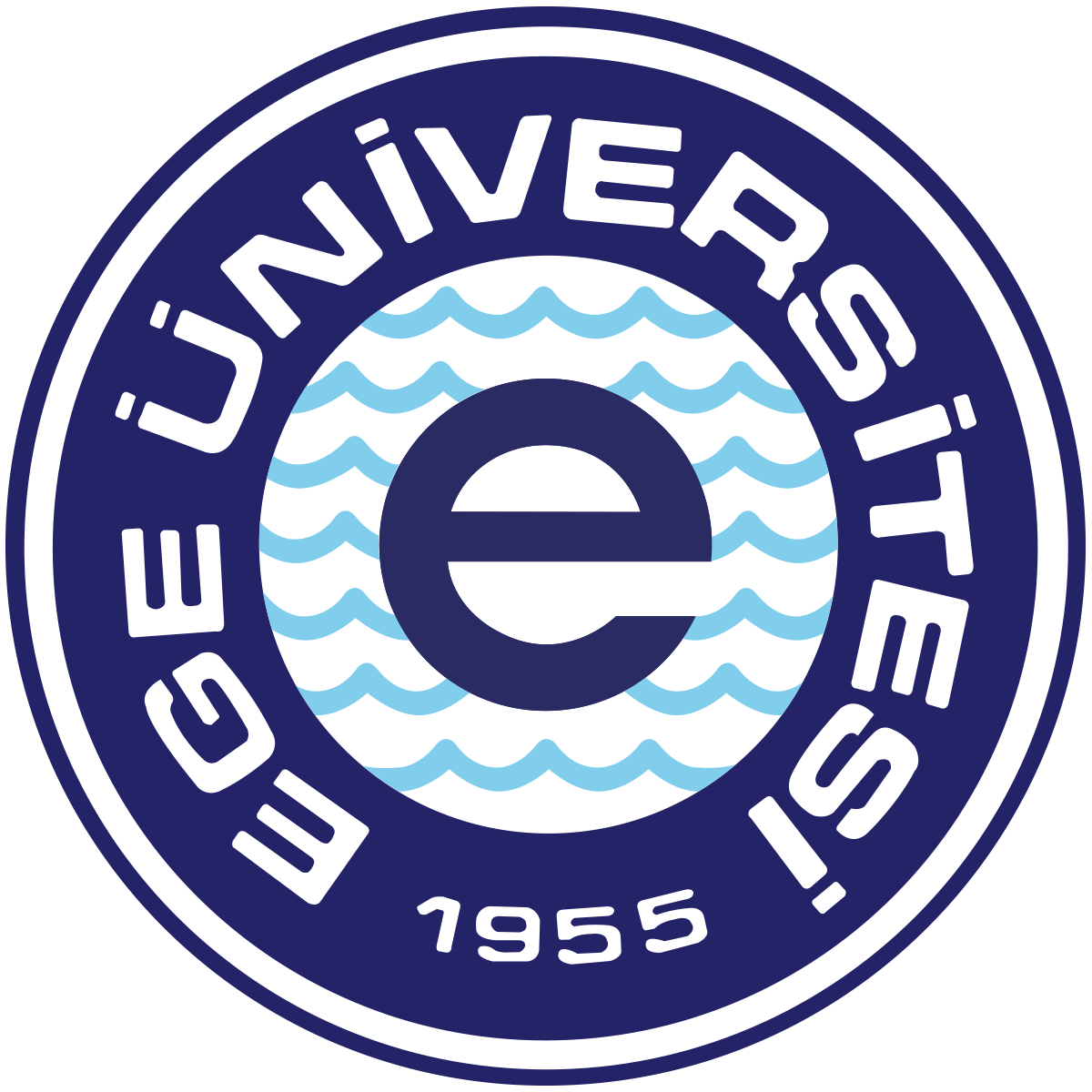 EGE ÜNİVERSİTESİ
Personel Daire Başkanlığı
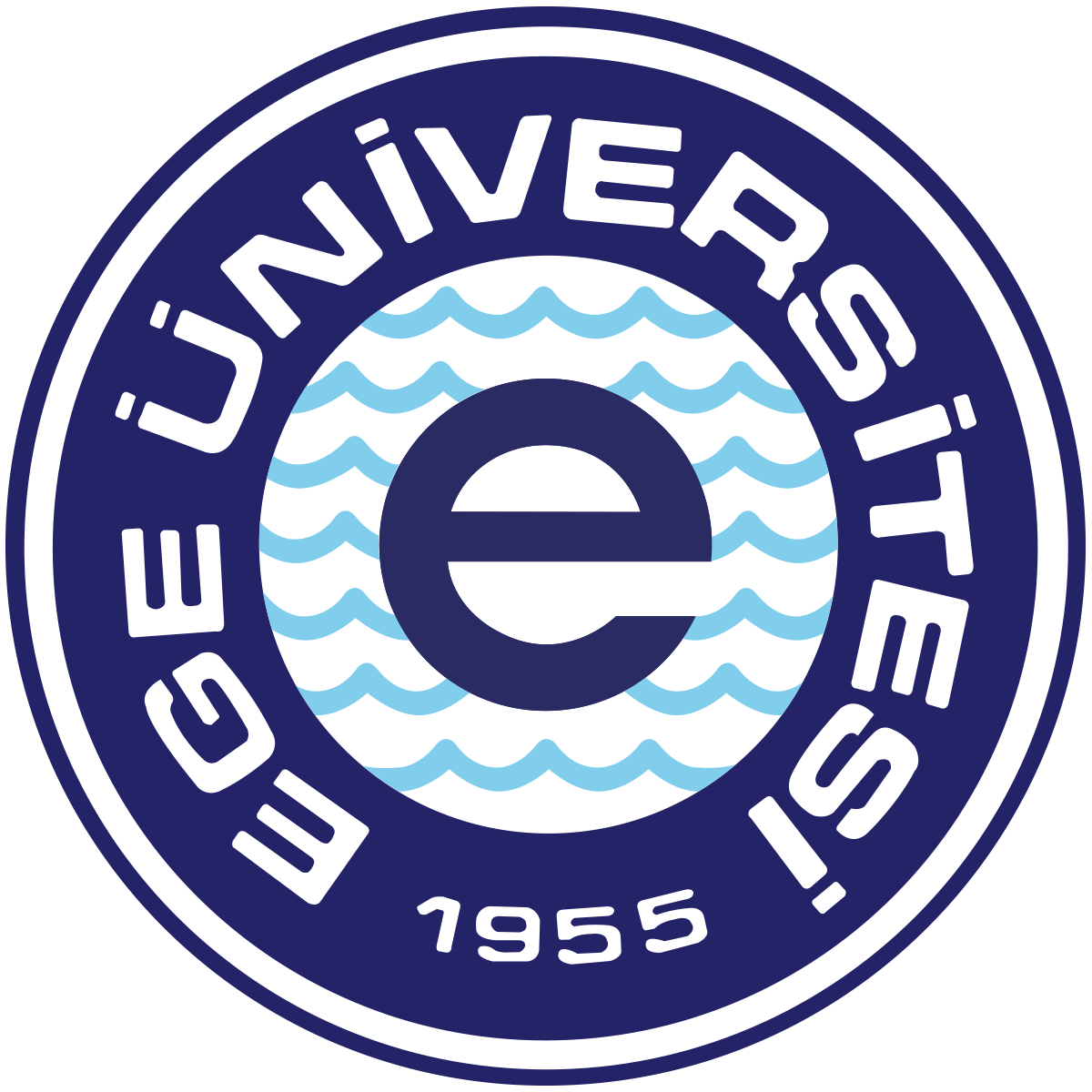 EGE ÜNİVERSİTESİ
Personel Daire Başkanlığı
MAAŞ GELİR UNSURLARI / AKADEMİK PERSONEL
İDARİ GÖREV ÖDENEĞİ
2914 Sayılı  Kanunun 13. maddesi uyarınca almakta oldukları aylık gösterge ve ek gösterge brüt tutarının;








idari görev ödeneği olarak ödenir. 
Birden fazla idari görevi bulunanlara İdari Görev Ödeneğinden en yüksek olanı verilir.

İdari Görev Ödeneği = (Aylık Gösterge + Ek Gösterge) x Aylık Katsayısı x İdari Görev Ödeneği Oranı
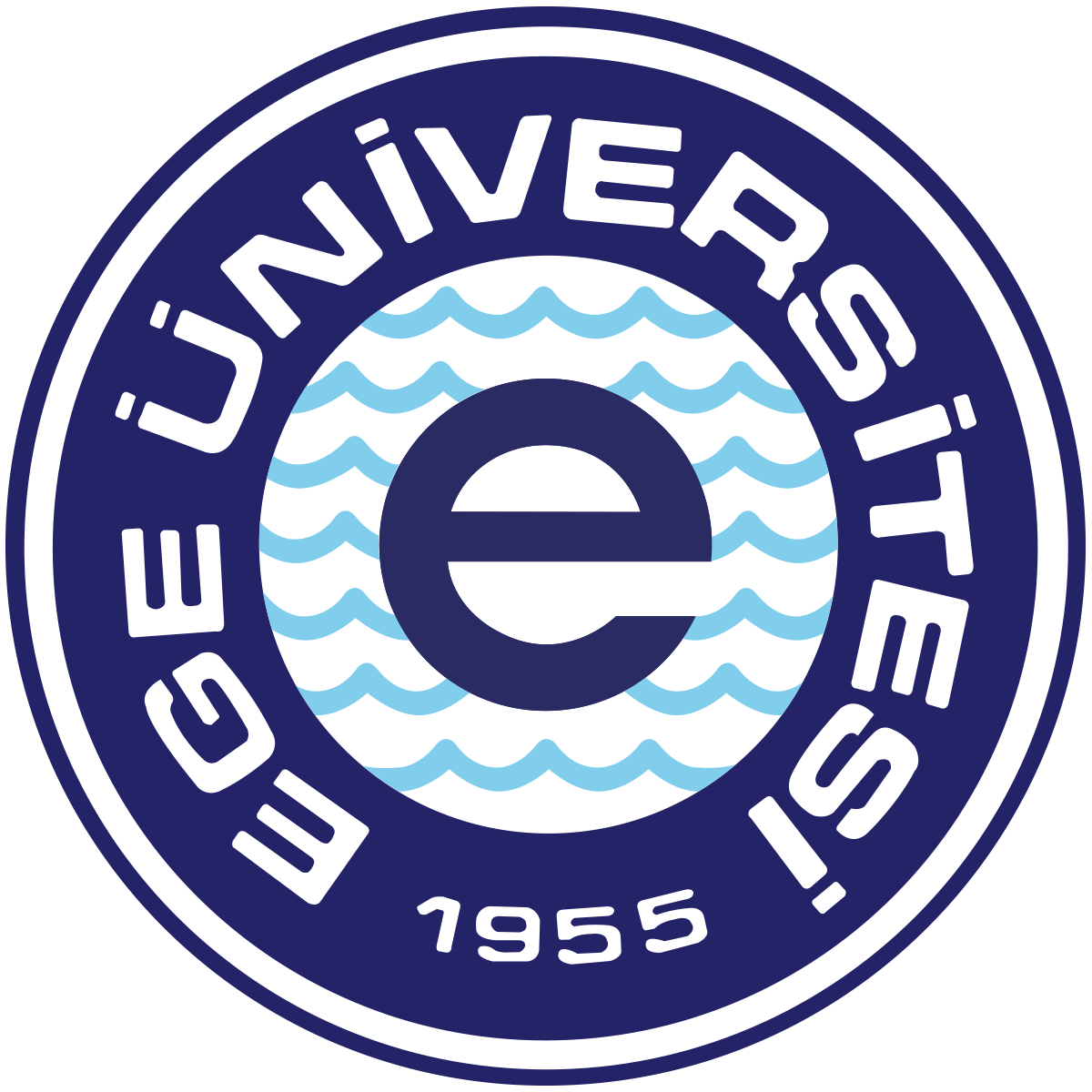 EGE ÜNİVERSİTESİ
Personel Daire Başkanlığı
MAAŞ GELİR UNSURLARI / AKADEMİK PERSONEL
EĞİTİM ÖĞRETİM ÖDENEĞİ
2914 Sayılı Kanun Ek 1 inci Maddesine göre;

2547 sayılı Kanunun 33 üncü maddesi ve 39 uncu maddesinin ikinci fıkrası uyarınca yurtdışına gönderilenler ile anılan Kanunun 38 inci maddesine göre diğer kurum ve kuruluşlarda görevlendirilenlerden yükseköğretim kurumlarındaki kadro görevini yapmayanlar hariç olmak üzere Yükseköğretim Kurumlarında görevli öğretim elemanlarına en yüksek devlet memuru aylığı (ek gösterge dahil) brüt tutarının on ikide biri, her ay aylıklarla birlikte Eğitim Öğretim Ödeneği olarak ödenir. Bu ödenek damga vergisi hariç herhangi bir vergi ve kesintiye tabi tutulmaz.






Eğitim Öğretim Ödeneği = En Yüksek Devlet Memuru Aylığı / 12
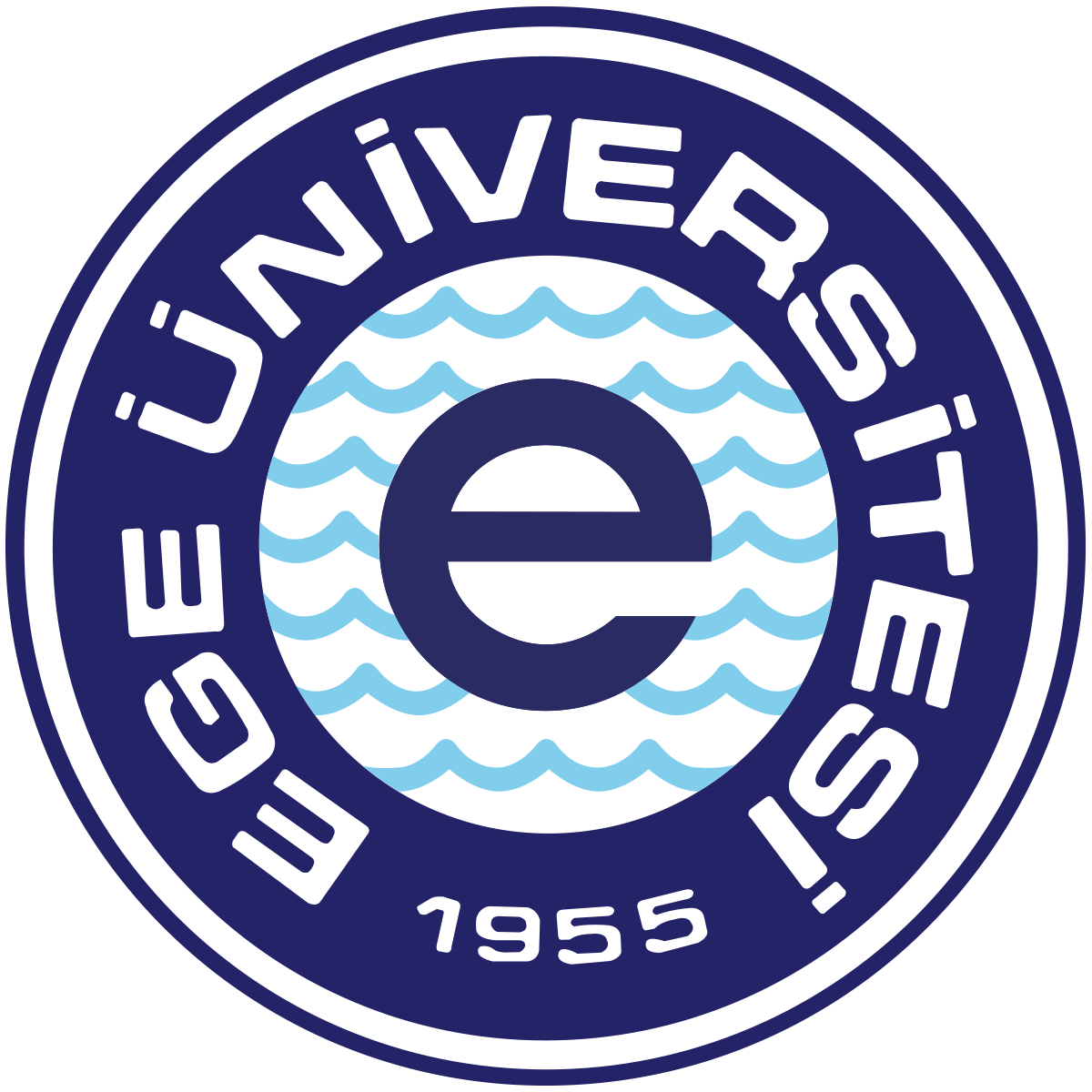 EGE ÜNİVERSİTESİ
Personel Daire Başkanlığı
MAAŞ GELİR UNSURLARI / AKADEMİK PERSONEL
AKADEMİK TEŞVİK ÖDENEĞİ
2914 sayılı Kanunun Ek-4 üncü maddesi uyarınca; Öğretim elemanlarına  her bir takvim yılı için, bir önceki yıl, bilim, teknoloji ve sanata katkı sağlayıcı nitelikte yurt içinde veya yurt dışında sonuçlandırılan proje, araştırma, yayın, tasarım, sergi, patent ile çalışmalarına yapılan atıflar, bilim kurulu bulunan uluslararası düzeydeki toplantılarda tebliğ sunma ve almış olduğu akademik ödüller esas alınarak; yüz puan üzerinden yıllık akademik teşvik puanı hesaplanır.





Akademik Teşvik Ödeneği = En Yüksek Devlet Memuru Aylığı x Akademik Teşvik Oranı % x Akademik Teşvik Puanı %
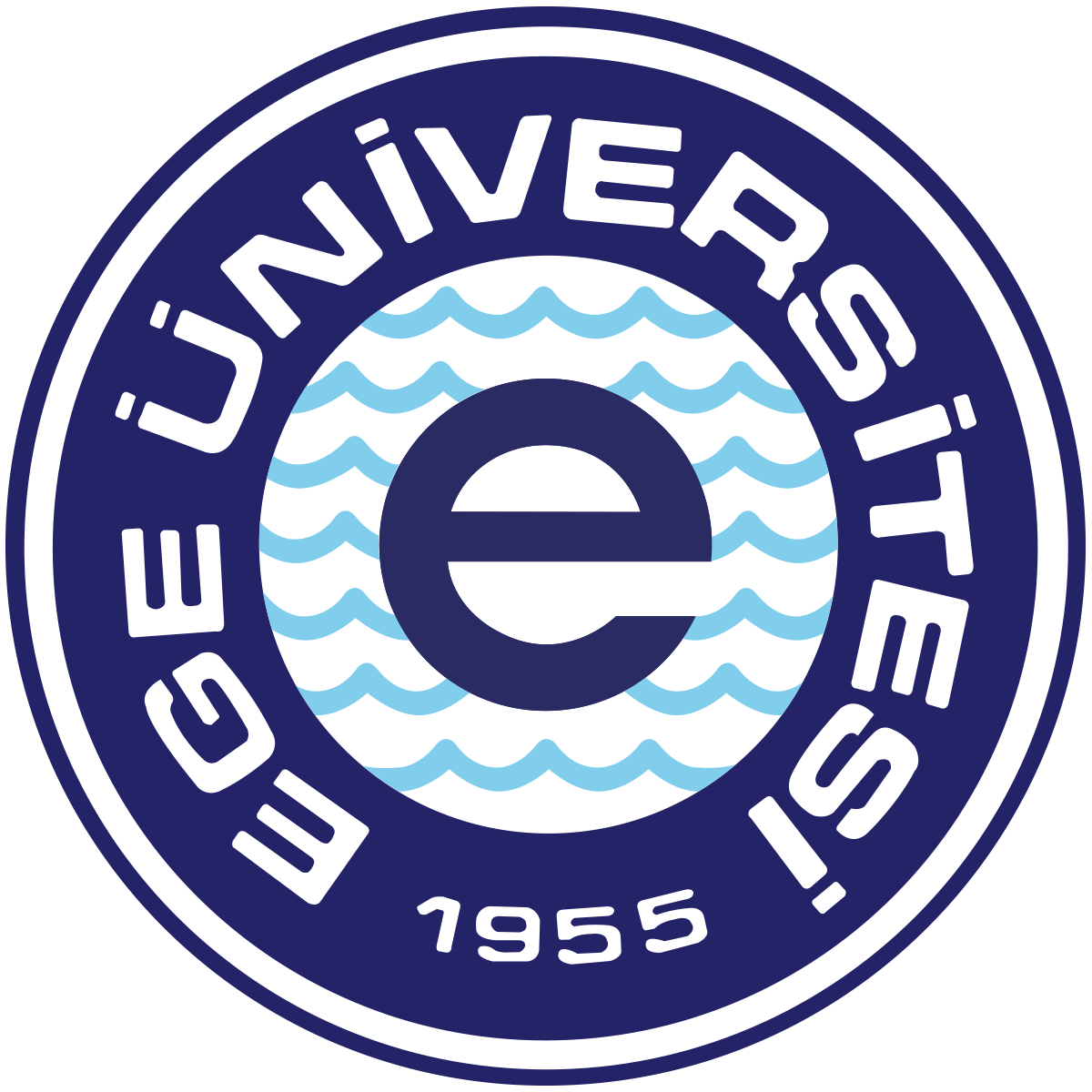 EGE ÜNİVERSİTESİ
Personel Daire Başkanlığı
MAAŞ GELİR UNSURLARI / AKADEMİK PERSONEL
AKADEMİK TEŞVİK ÖDENEĞİ
Akademik teşvik puanı otuz üzerinde olanlara; en yüksek devlet memurunun brüt aylık (ek gösterge dahil) tutarının;








aldıkları akademik teşvik puanının uygulanması suretiyle hesaplanan tutarda akademik teşvik ödeneği verilir.

Akademik Teşvik Ödeneği = En Yüksek Devlet Memuru Aylığı x Akademik Teşvik Oranı % x Akademik Teşvik Puanı %
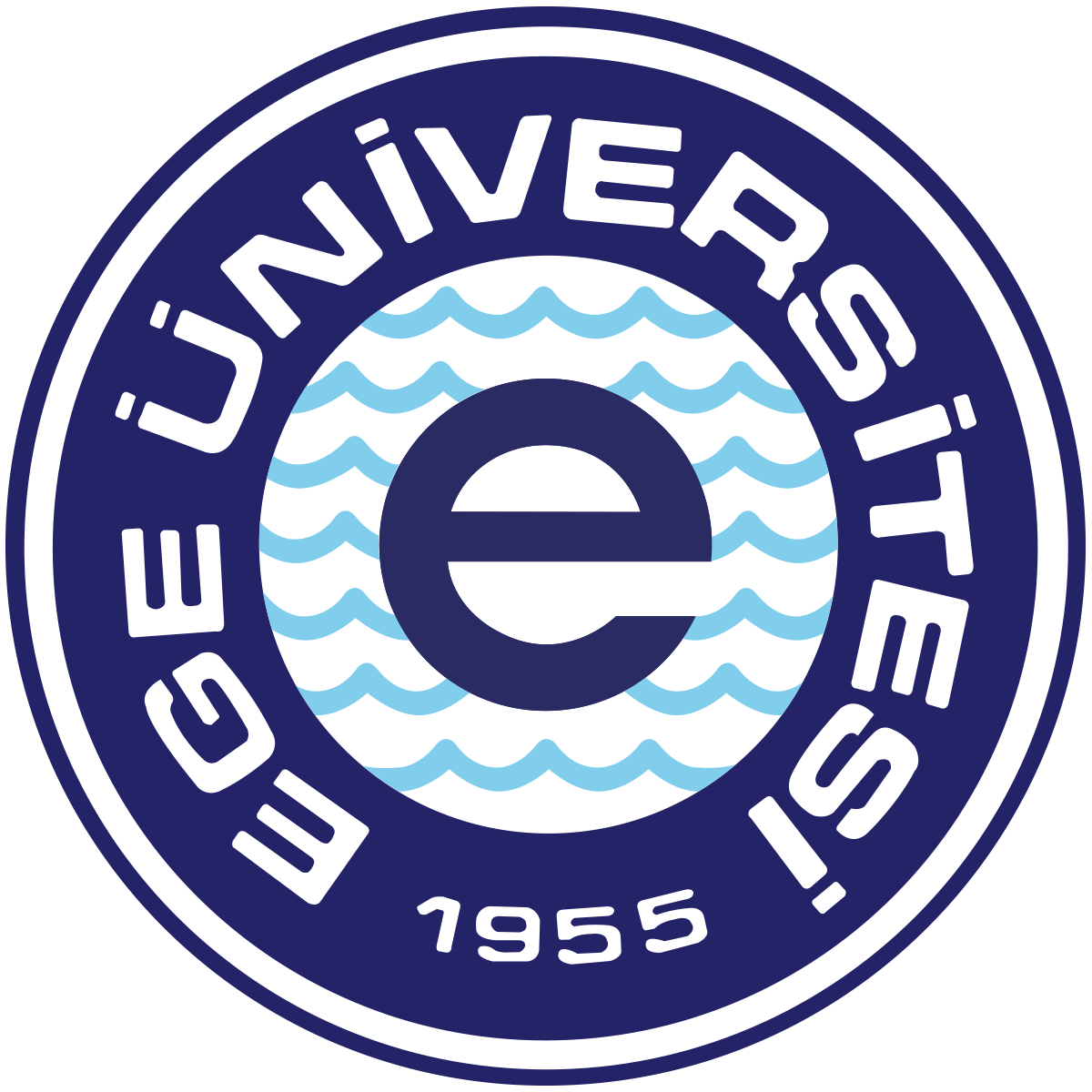 EGE ÜNİVERSİTESİ
Personel Daire Başkanlığı
MAAŞ GELİR UNSURLARI / AKADEMİK PERSONEL
AKADEMİK TEŞVİK ÖDENEĞİ
Bu madde uyarınca yapılacak ödeme; bu Kanun uyarınca aylık ödendiği sürece ve kadrolarının bulunduğu yükseköğretim kurumları tarafından şubat ayının on beşinden itibaren on iki ay süreyle her ayın on beşinde ödenir. 

Damga vergisi hariç herhangi bir vergiye tabi tutulmaz.

Hesaplamalarda kullanılacak akademik unvan, akademik teşvik başvuru tarihindeki kadro unvanıdır.




Akademik Teşvik Ödeneği = En Yüksek Devlet Memuru Aylığı x Akademik Teşvik Oranı % x Akademik Teşvik Puanı %
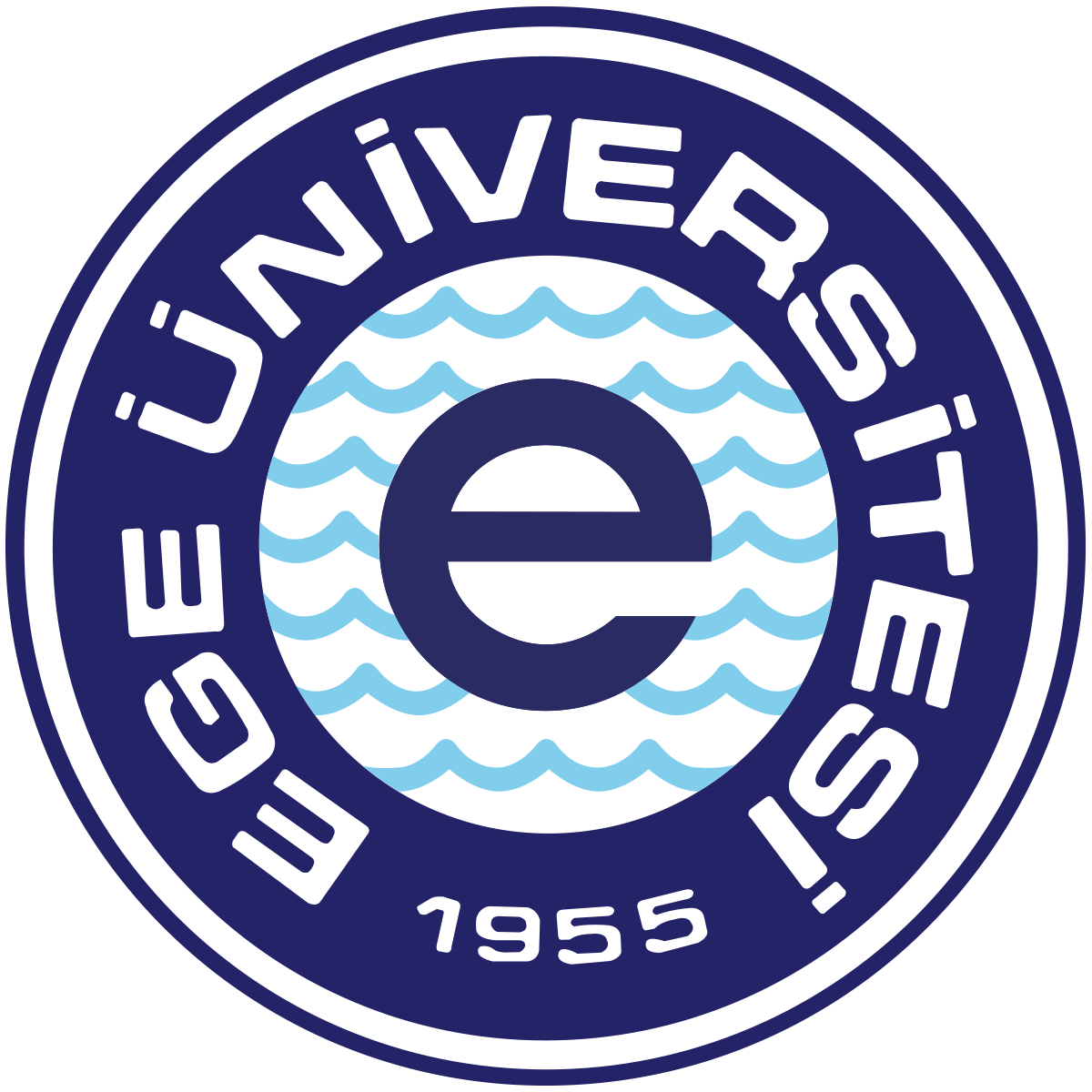 EGE ÜNİVERSİTESİ
Personel Daire Başkanlığı
MAAŞ GELİR UNSURLARI / AKADEMİK PERSONEL
TOPLU SÖZLEŞME İKRAMİYESİ (Sendika Ödeneği)
375 sayılı Kanun Hükmünde Kararnamenin Ek-4 üncü maddesi ve 5/6/2001 tarihli ve 4688 sayılı Kamu Görevlileri Sendikaları Kanunu hükümleri uyarınca kamu görevlileri sendikalarına üye olup, aylık veya ücretinden üyelik ödentisi kesilen kamu görevlilerine ocak, nisan, temmuz ve ekim aylarında aylık veya ücretleri ile birlikte Kırkbeş Türk Lirası (5 inci dönem Hakem Kurulu Kararı ile 750 gösterge rakamının aylık katsayı ile çarpımı sonucu bulunan tutarda) toplu sözleşme ikramiyesi ödenir.

Bu madde uyarınca yapılan ödeme, damga vergisi hariç herhangi bir vergi ve kesintiye tabi tutulmaz,





Toplu Sözleşme İkramiyesi = Toplu Sözleşme İkramiye Göstergesi x Aylık Katsayı
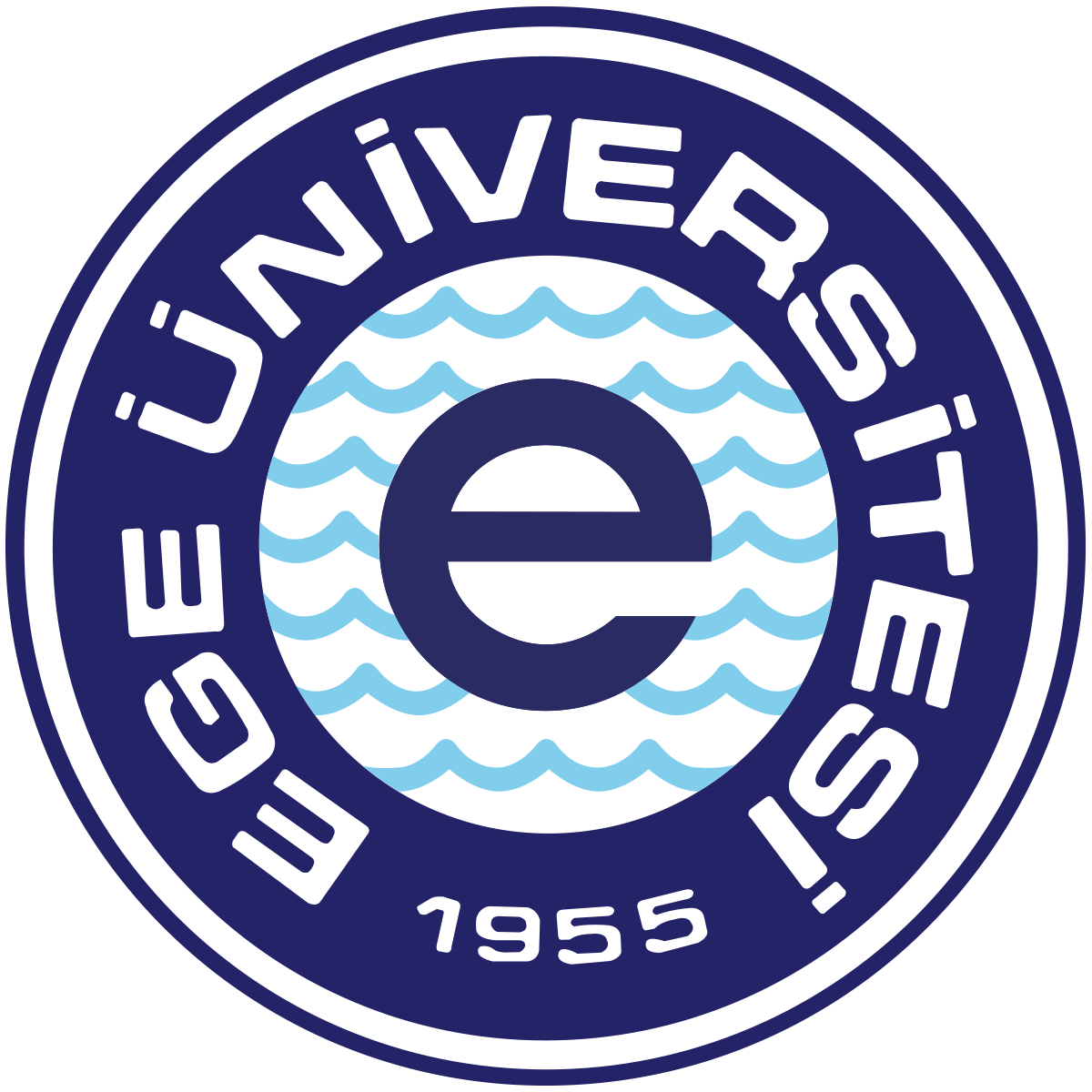 EGE ÜNİVERSİTESİ
Personel Daire Başkanlığı
MAAŞ GELİR UNSURLARI / AKADEMİK PERSONEL
TOPLU SÖZLEŞME İKRAMİYESİ (Sendika Ödeneği)
6. Dönem Toplu Sözleşmenin 23 üncü maddesi ile 375 sayılı Kanun Hükmünde Kararnamenin Ek-4 üncü maddesinde …. "üyelik ödentisi kesilen kamu görevlilerine" ibaresi, “kamu görevlisi sendikasının kurulu olduğu hizmet kolundaki sendika üyesi olabilecek toplam kamu görevlisi sayısının en az %1 ’inden fazla sendika üyesi kaydeden sendikalara üyelik ödentisi kesilen kamu görevlilerine” şeklinde, “Kırkbeş Türk Lirası” İbaresi "2119 gösterge rakamının memur aylık katsayısıyla çarpımı sonucu bulunacak tutarda” şeklinde uygulanacağına karar verilmişti.

Ancak " üyelik ödentisi kesilen kamu görevlilerine" hükmünü değiştiren , “kamu görevlisi sendikasının kurulu olduğu hizmet kolundaki sendika üyesi olabilecek toplam kamu görevlisi sayısının en az %1 ’inden fazla sendika üyesi kaydeden sendikalara üyelik ödentisi kesilen kamu görevlilerine " ibaresi   Danıştay 12. Dairenin 2021/6348 Esas nolu kararı ile yürütmeyi durdurma kararı alındığından sendika üyelik ödentisi kesilen personele 2119 gösterge rakamının memur aylık katsayısıyla çarpımı sonucu bulunacak tutarda toplu sözleşme ikramiyesi ödenir.

Toplu Sözleşme İkramiyesi = Toplu Sözleşme İkramiye Göstergesi x Aylık Katsayı
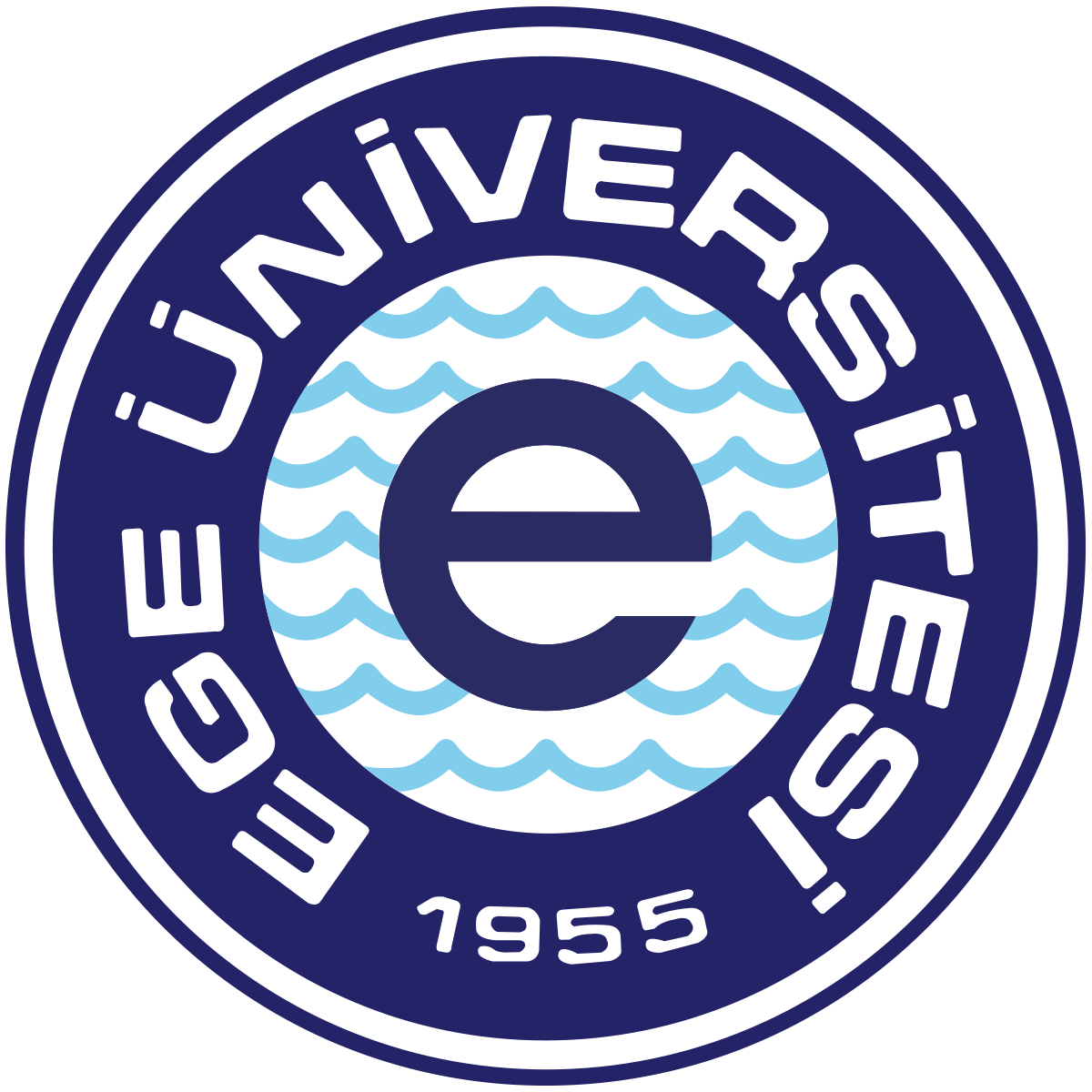 EGE ÜNİVERSİTESİ
Personel Daire Başkanlığı
MAAŞ GELİR UNSURLARI / AKADEMİK PERSONEL
GELİŞTİRME ÖDENEĞİ
2914 Sayılı Yükseköğretim Personel Kanunu
Bakanlar Kurulu Kararı (2005/8681)

2914 sayılı Yükseköğretim Personel Kanununun 14 üncü maddesinde; Diğer yükseköğretim kurumlarına göre sosyo-ekonomik açıdan daha az gelişmiş yerlerde öğretim yapan ve/veya yeterli sayıda öğretim elemanı sağlanamayan yükseköğretim kurumları ile bunların bölümlerinde görevli öğretim elemanlarına; almakta oldukları aylık gösterge ve ek gösterge brüt aylık tutarına BKK da belirtilen oranların uygulanması  sonucu bulunacak miktarda geliştirme ödeneği ödenir. ( Öğretim görevlilerine yarısı ödeniyordu ancak toplu sözleşmenin 31. madadesi ile bu oranın %60 olarak uygulanmasına karar verildi.)

 damga vergisi hariç herhangi bir vergi ve kesintiye tabi tutulmaz.


 
Geliştirme Ödeneği = (Gösterge Aylığı + Ek gösterge Aylığı) x Geliştirme Ödeneği Oranı
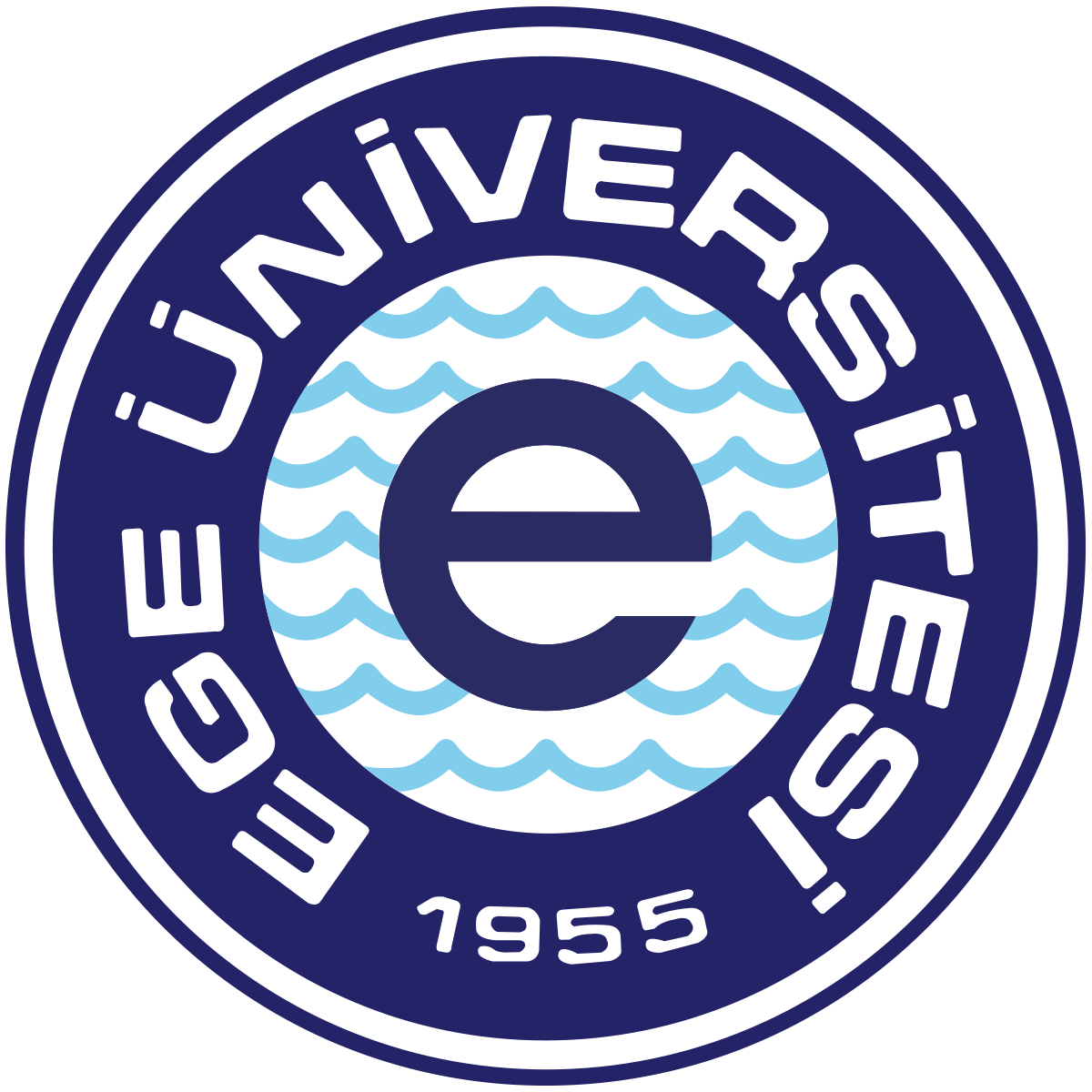 EGE ÜNİVERSİTESİ
Personel Daire Başkanlığı
MAAŞ GELİR UNSURLARI / AKADEMİK PERSONEL
GELİŞTİRME ÖDENEĞİ
Geliştirme ödeneği ödenmesi öngörülen yerlerde yeni kurulan yükseköğretim kurumlarının fiilen eğitim-öğretim faaliyetine başlamamış olması durumunda; 

İlgili yükseköğretim kurumlarının eğitim-öğretime başlaması konusunda Yükseköğretim Kurulu Başkanlığı tarafından izin verilmiş olması kaydıyla ve fiilen eğitim-öğretime başlanıncaya kadar sadece Rektör, Dekan, Yüksekokul Müdürü, Enstitü Müdürü ve Konservatuar Müdürü olarak atanmış öğretim elemanlarına ödenir. 





Geliştirme Ödeneği = (Gösterge Aylığı + Ek gösterge Aylığı) x Geliştirme Ödeneği Oranı
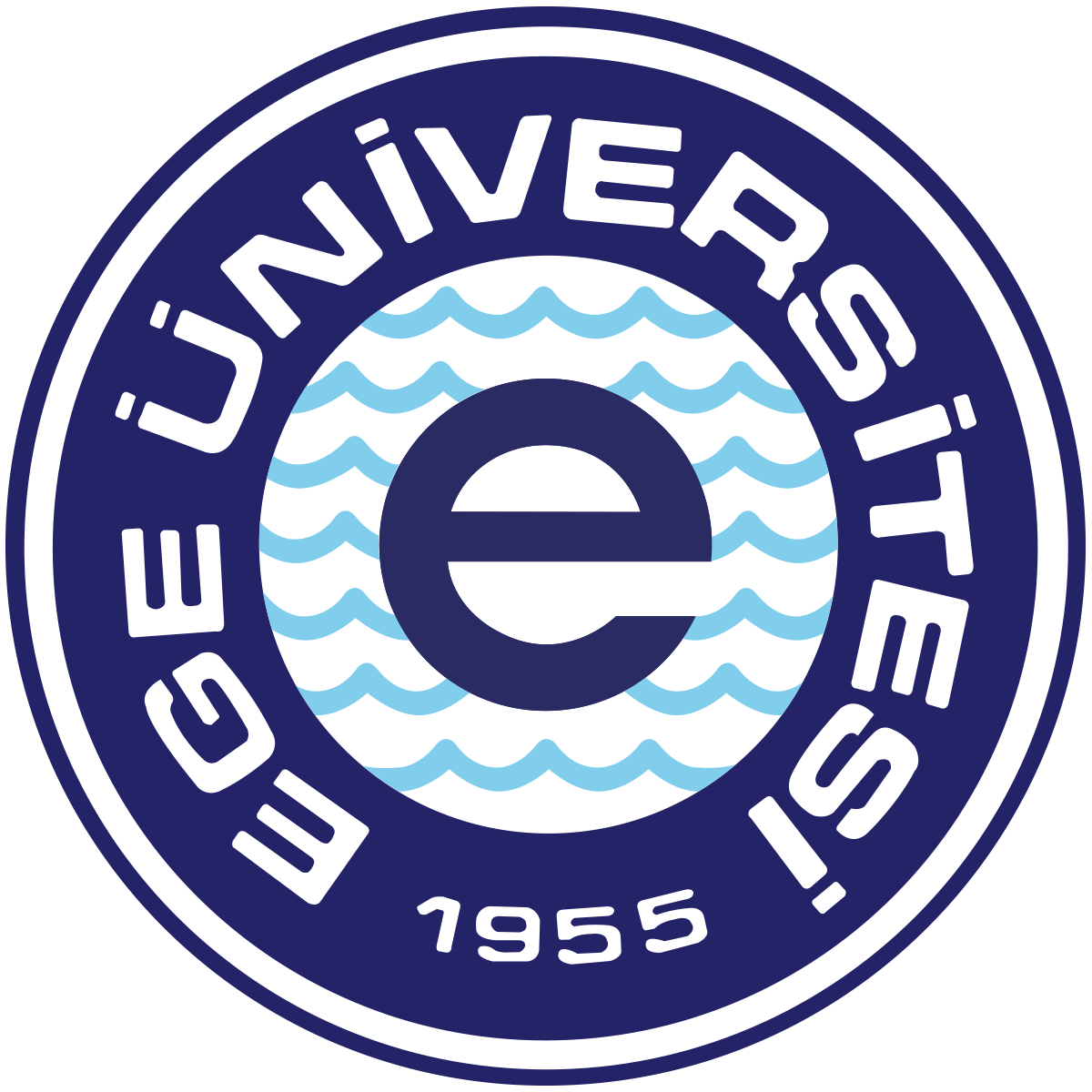 EGE ÜNİVERSİTESİ
Personel Daire Başkanlığı
MAAŞ GELİR UNSURLARI / AKADEMİK PERSONEL
GELİŞTİRME ÖDENEĞİ
Geliştirme ödeneğinden yararlanabilmek için görevin ilgili yükseköğretim kurumlarında fiilen yapılması şarttır. Ancak;

Yıllık izin süresince,

Bir takvim yılında toplam 15 günü aşmayan mazeret izni süresince,

Hastalık izni kullanılması, tedavi kurum veya kuruluşlarında yatmak suretiyle tedavi görülmesi ve 6245 sayılı Harcırah Kanununun 20 nci maddesine göre refakatçi izni verilmesi hallerinde (ancak, bu bent uyarınca ödenecek geliştirme ödeneğinin toplam süresi, her ne suretle olursa olsun bir takvim yılı içinde 30 günü geçemez),

2547 sayılı Kanunun 39 uncu maddesi ile mevzuatı uyarınca yurt içi veya yurt dışında geçici görevlendirme sebebiyle ayrılmalarda 15 güne kadar olan süreler için (ancak, bu bent uyarınca ödenecek geliştirme ödeneğinin toplam süresi, her ne suretle olursa olsun bir takvim yılı içinde 30 günü geçemez),

2863 sayılı Kültür ve Tabiat Varlıklarını Koruma Kanununun 35 inci maddesi ve 2547 Sayılı Kanunun 40 ıncı maddesinin (b) fıkrası ile 41 inci maddesi uyarınca diğer yükseköğretim kurumlarında görevlendirilenlere,

bu işlerde görev yapılan süreler için, fiilen çalışma şartının aranmadığı istisna durumlar sayılmıştır. 


Geliştirme Ödeneği = (Gösterge Aylığı + Ek gösterge Aylığı) x Geliştirme Ödeneği Oranı
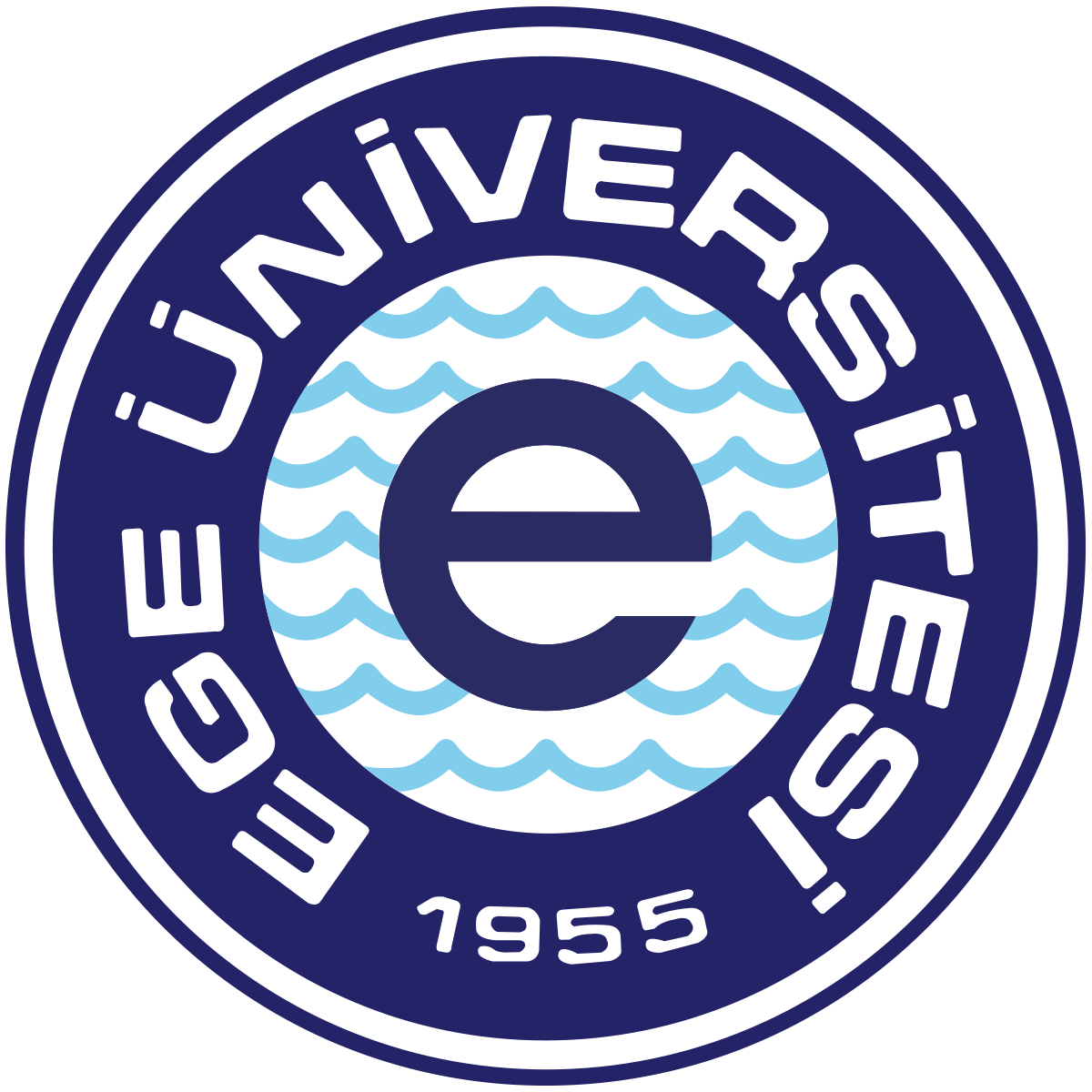 EGE ÜNİVERSİTESİ
Personel Daire Başkanlığı
MAAŞ GELİR UNSURLARI / AKADEMİK PERSONEL
GELİŞTİRME ÖDENEĞİ
Geliştirme ödeneği;
2547 sayılı Kanunun 33 üncü maddesine göre lisansüstü eğitim-öğretim için yurt dışına gönderilenlere,

2547 sayılı Kanunun 38 inci maddesine göre görevlendirilenlere,

Özel kanunlardaki hükümlere dayanılarak yükseköğretim kurumları dışında görevlendirilenlere,

Kısmi statüde çalışanlara  ödenmez.

Geliştirme ödeneği aşağıdaki hallerde kesintiye uğrar. 
Bir takvim yılında 15 günü aşan mazeret izinlerinde, 

Bir takvim yılında 30 günü aşan hastalık ve refakatçi izinlerinde, 

2547 sayılı Kanunun 39 uncu maddesi uyarınca bir seferde 15 gün üzeri görevlendirmelerde ve ayrıca bir takvim yılında toplamda 30 günü aşan görevlendirmelerde  kesinti yapılır. 

Üniversitemizde Geliştirme Ödeneği Ödenen öğretim elemanı yoktur.


Geliştirme Ödeneği = (Gösterge Aylığı + Ek gösterge Aylığı) x Geliştirme Ödeneği Oranı
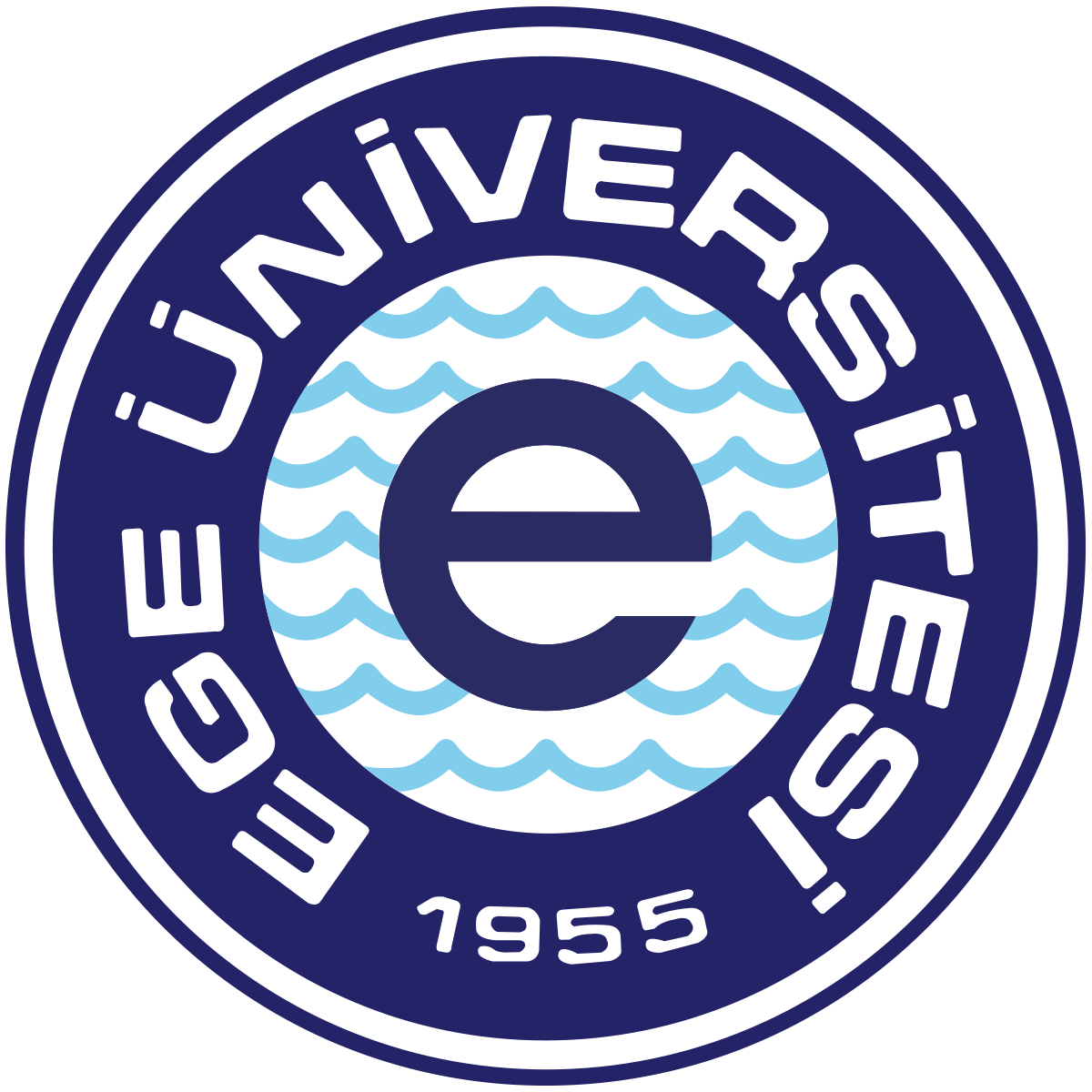 EGE ÜNİVERSİTESİ
Personel Daire Başkanlığı
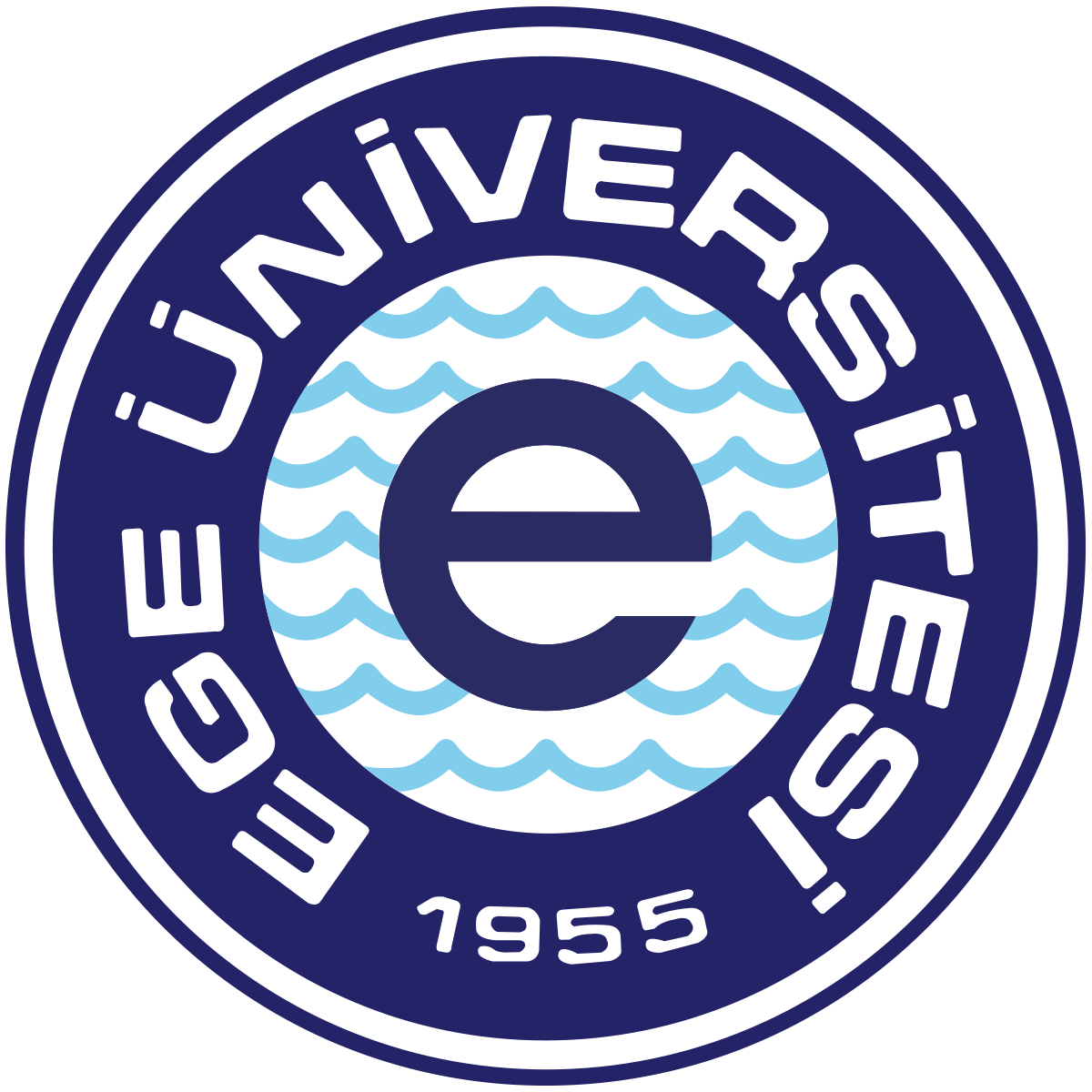 EGE ÜNİVERSİTESİ
Personel Daire Başkanlığı
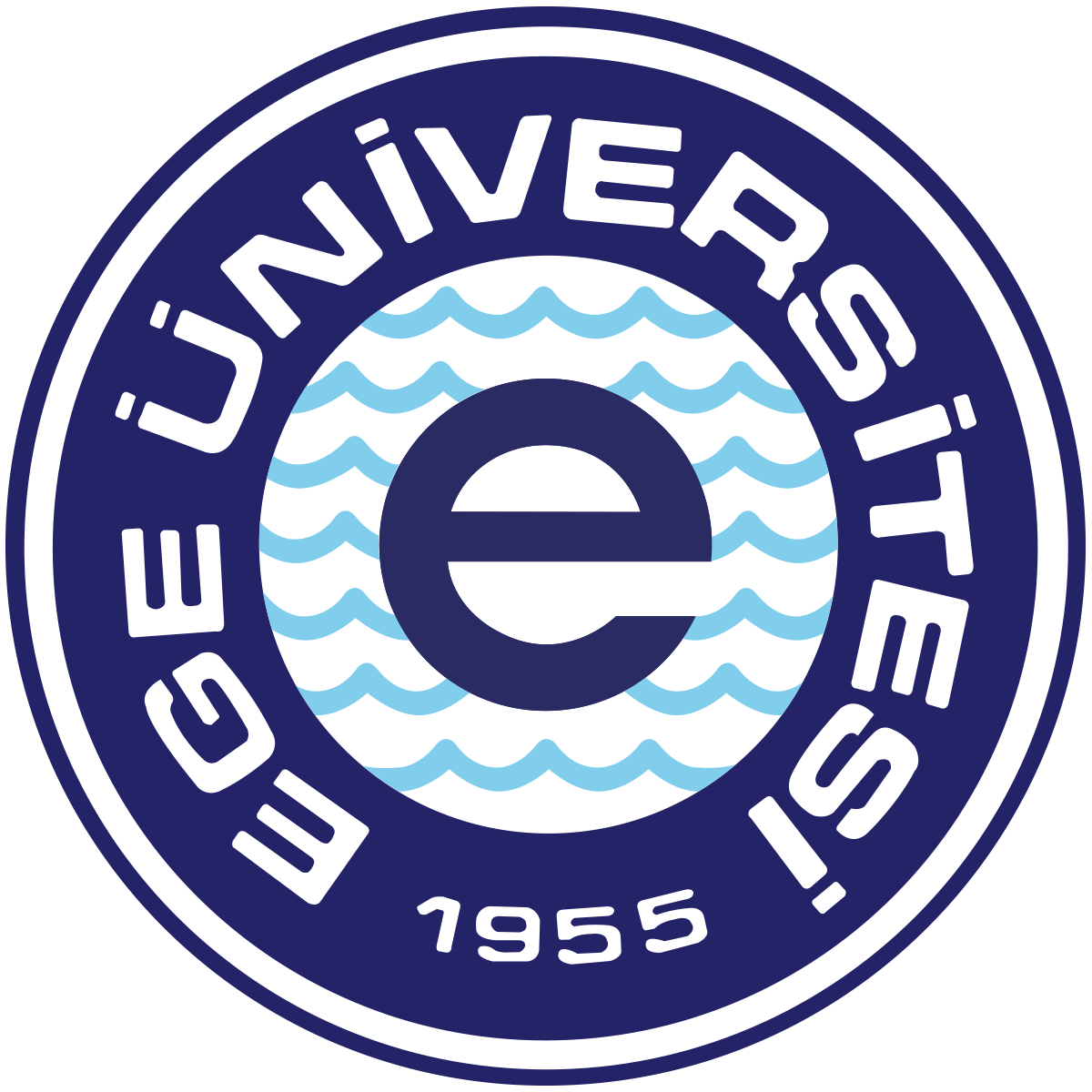 EGE ÜNİVERSİTESİ
Personel Daire Başkanlığı
MAAŞ GELİR UNSURLARININ HESAPLAMASI
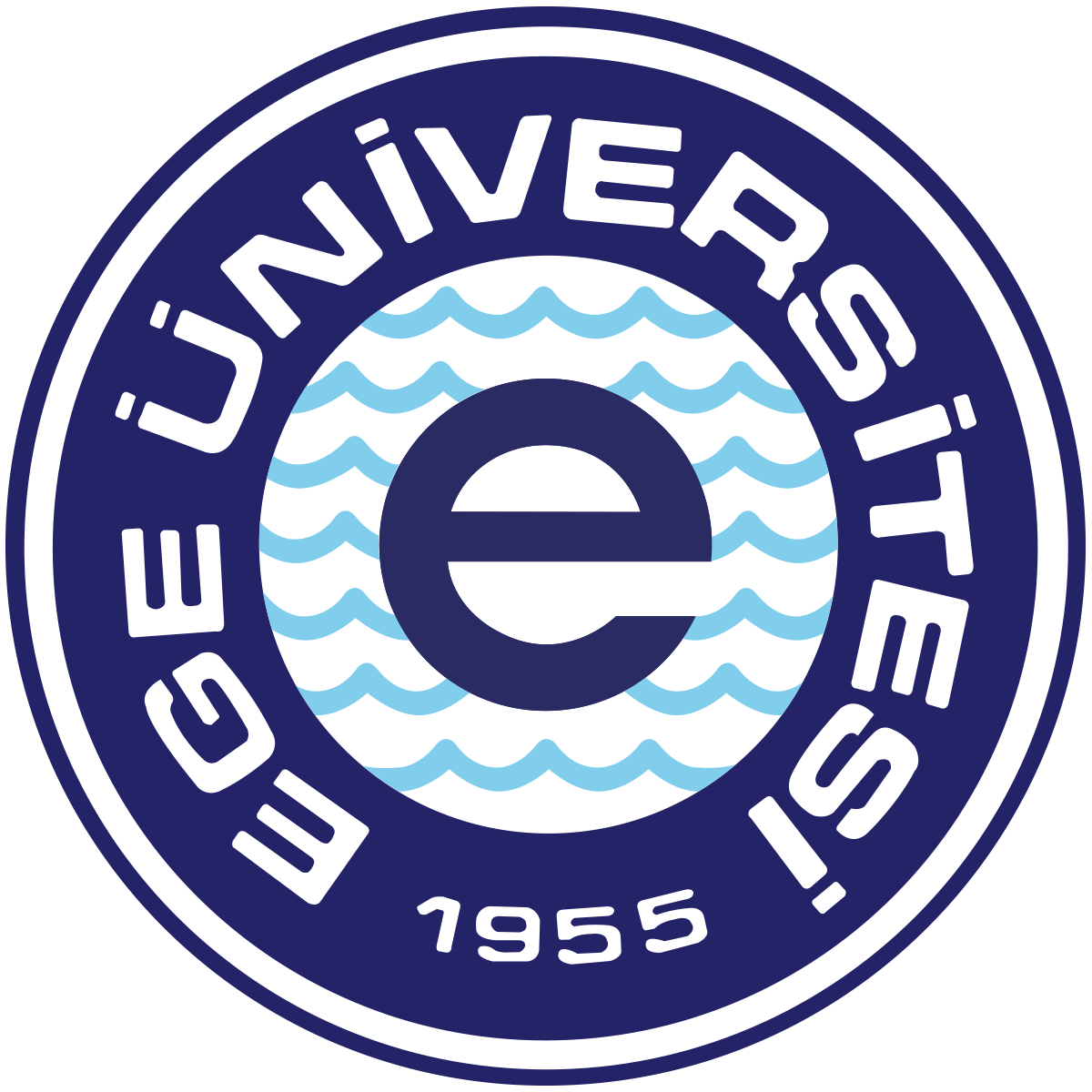 EGE ÜNİVERSİTESİ
Personel Daire Başkanlığı
MAAŞ GELİR UNSURLARININ HESAPLAMASI
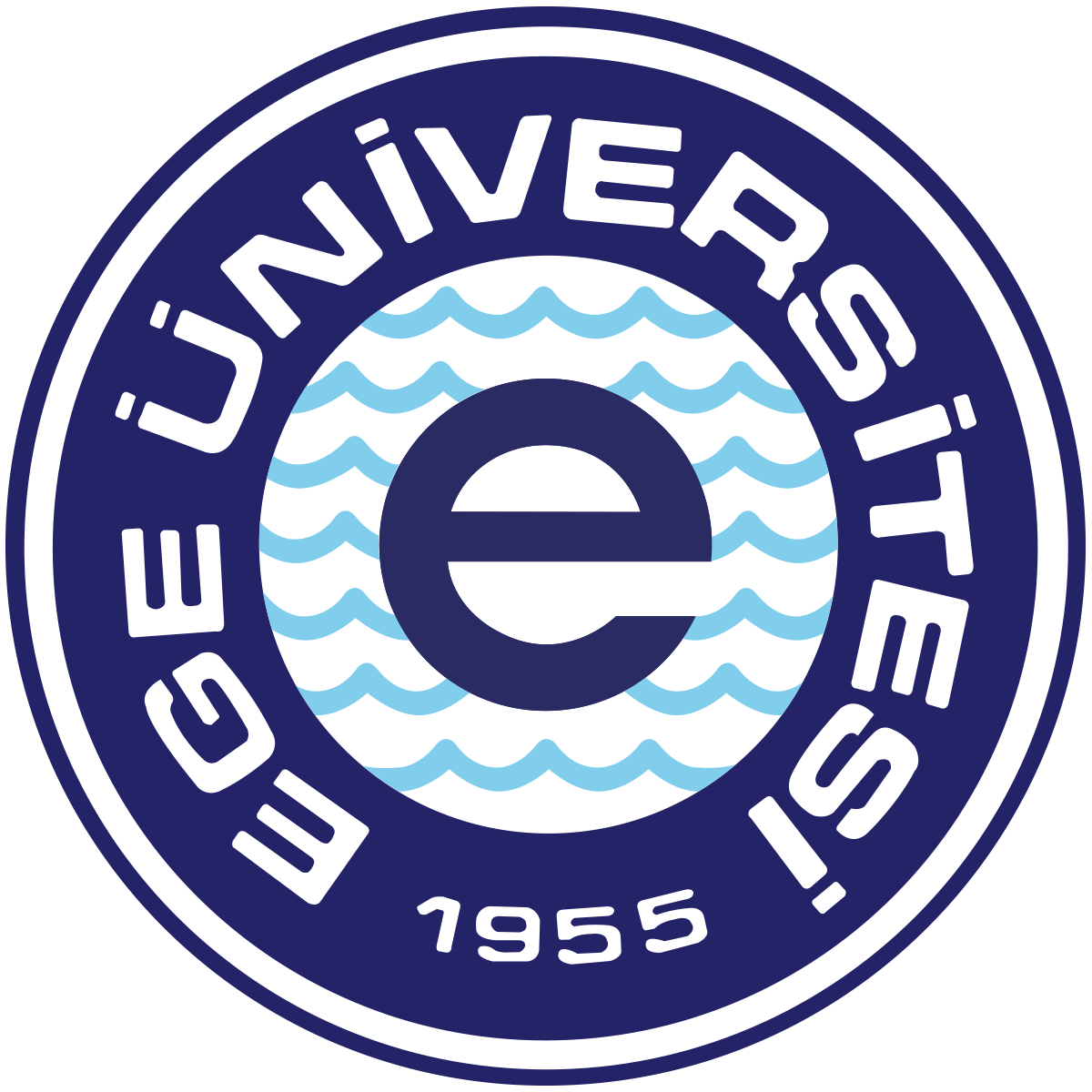 EGE ÜNİVERSİTESİ
Personel Daire Başkanlığı
BÖLÜM - 3

MAAŞ KESİNTİ UNSURLARI / AKADEMİK PERSONEL
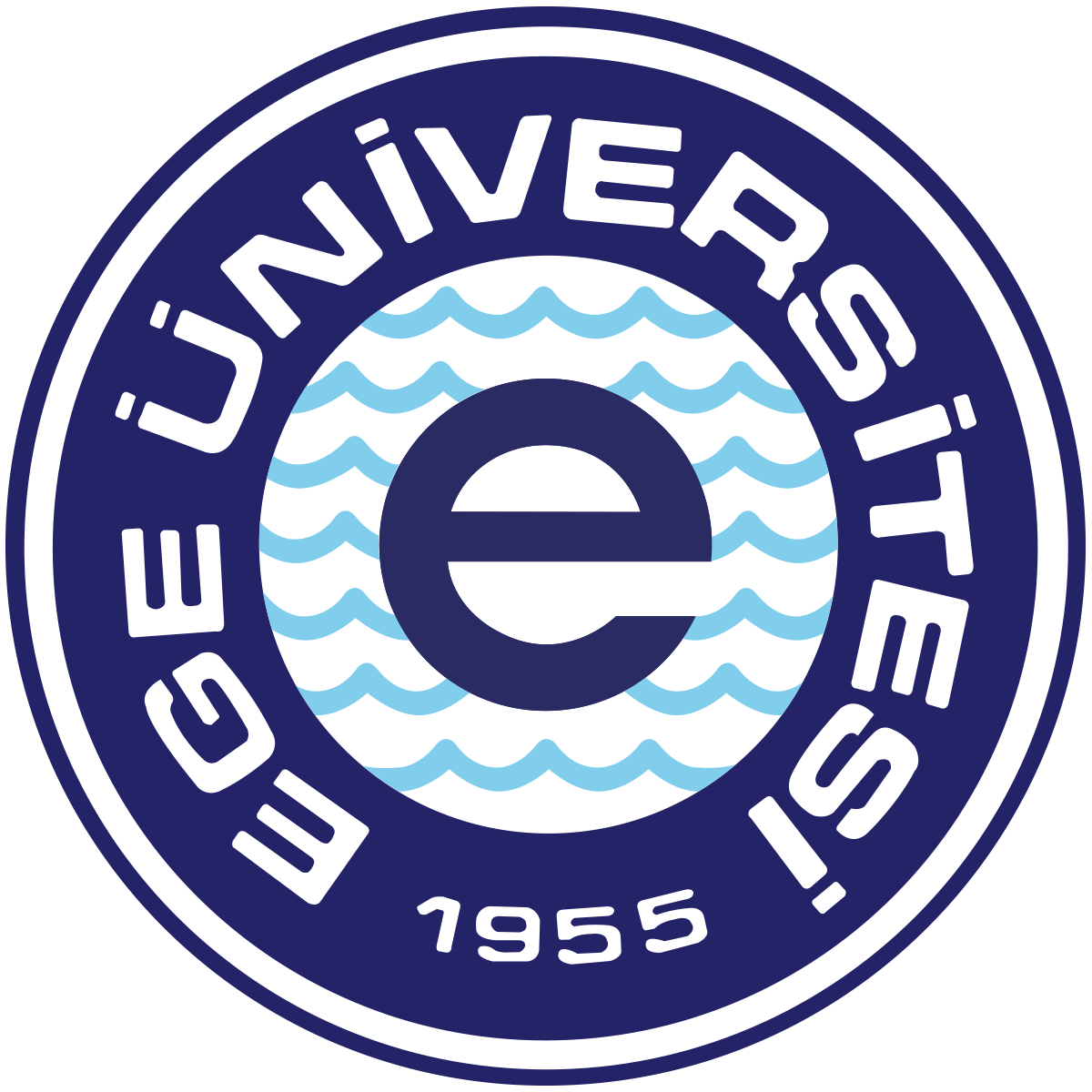 EGE ÜNİVERSİTESİ
Personel Daire Başkanlığı
MAAŞ KESİNTİ UNSURLARININ SINIFLANDIRMASI
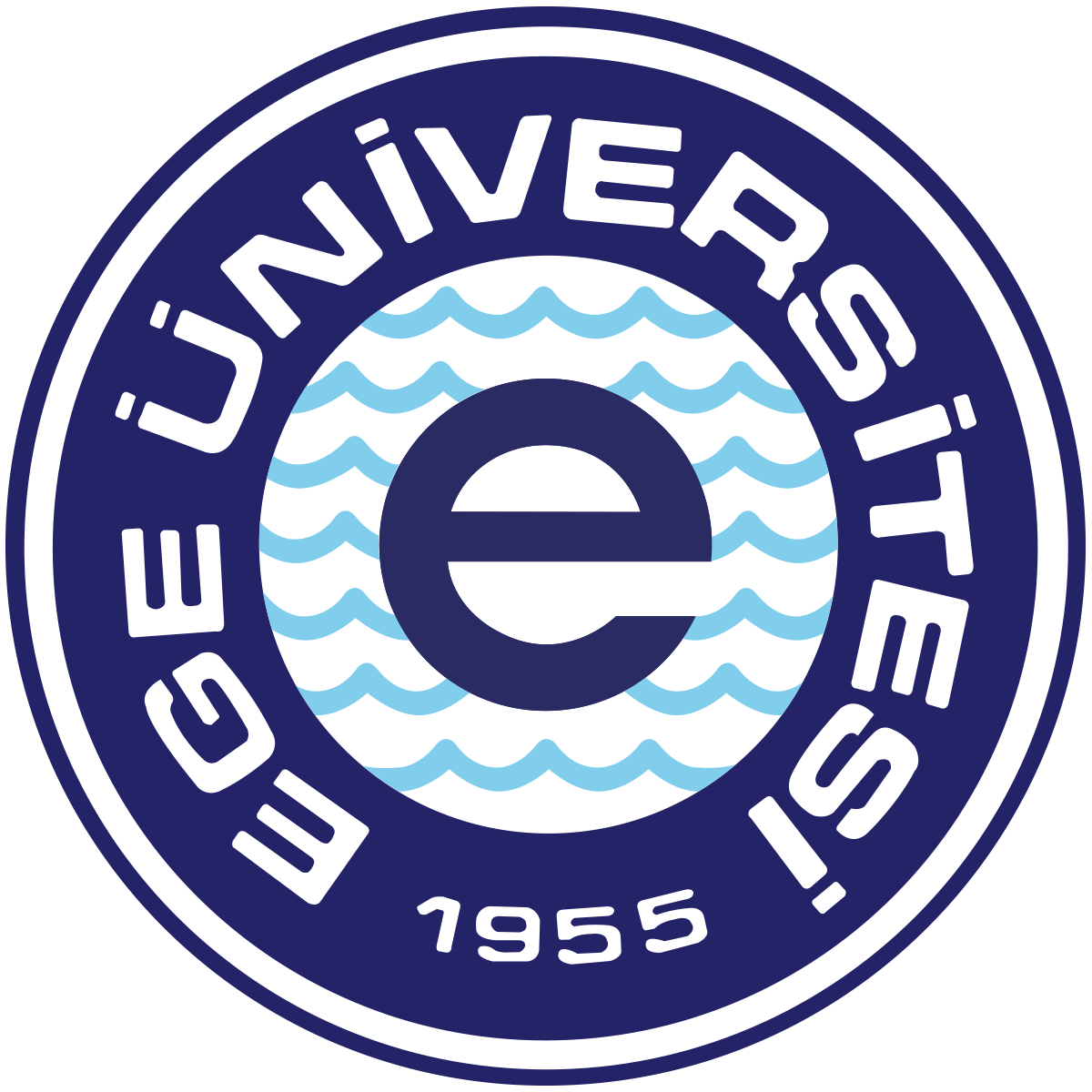 EGE ÜNİVERSİTESİ
Personel Daire Başkanlığı
MAAŞ KESİNTİ UNSURLARI / AKADEMİK PERSONEL
GELİR VERGİSİ
193 Sayılı Gelir Vergisi Kanunu; 

1 inci maddesinde; Gerçek kişilerin gelirleri gelir vergisine tâbidir. 
Gelir, bir gerçek kişinin bir takvim yılı içinde elde ettiği kazanç ve iratların safi tutarıdır.

2 inci maddesinde ise gelire giren kazanç ve iratlar belirlenmiştir.
Ticarî kazançlar, 
Ziraî kazançlar, 
Ücretler, 
Serbest meslek kazançları, 
Gayrimenkul sermaye iratları, 
Menkul sermaye iratları, 
Diğer kazanç ve iratlar.
Bu Kanunda aksine hüküm olmadıkça, yukarıda yazılı kazanç ve iratlar gelirin tespitinde gerçek ve safi miktarları ile nazara alınır.

Gelir Vergisi = {(Aylık + Taban Aylık + Ek Gösterge + Kıdem Aylığı + İdari Görev Ödeneği– (Emekli Keseneği İştirakçi Payı (%16 veya SGK %9) + Genel Sağlık Sigortası şahıs primi (%5) + Özel Sigorta + Sakatlık İndirimi + Sendika Aidatı)] x Gelir Vergisi Oranı} - Asgari Ücret İstisna Tutarı
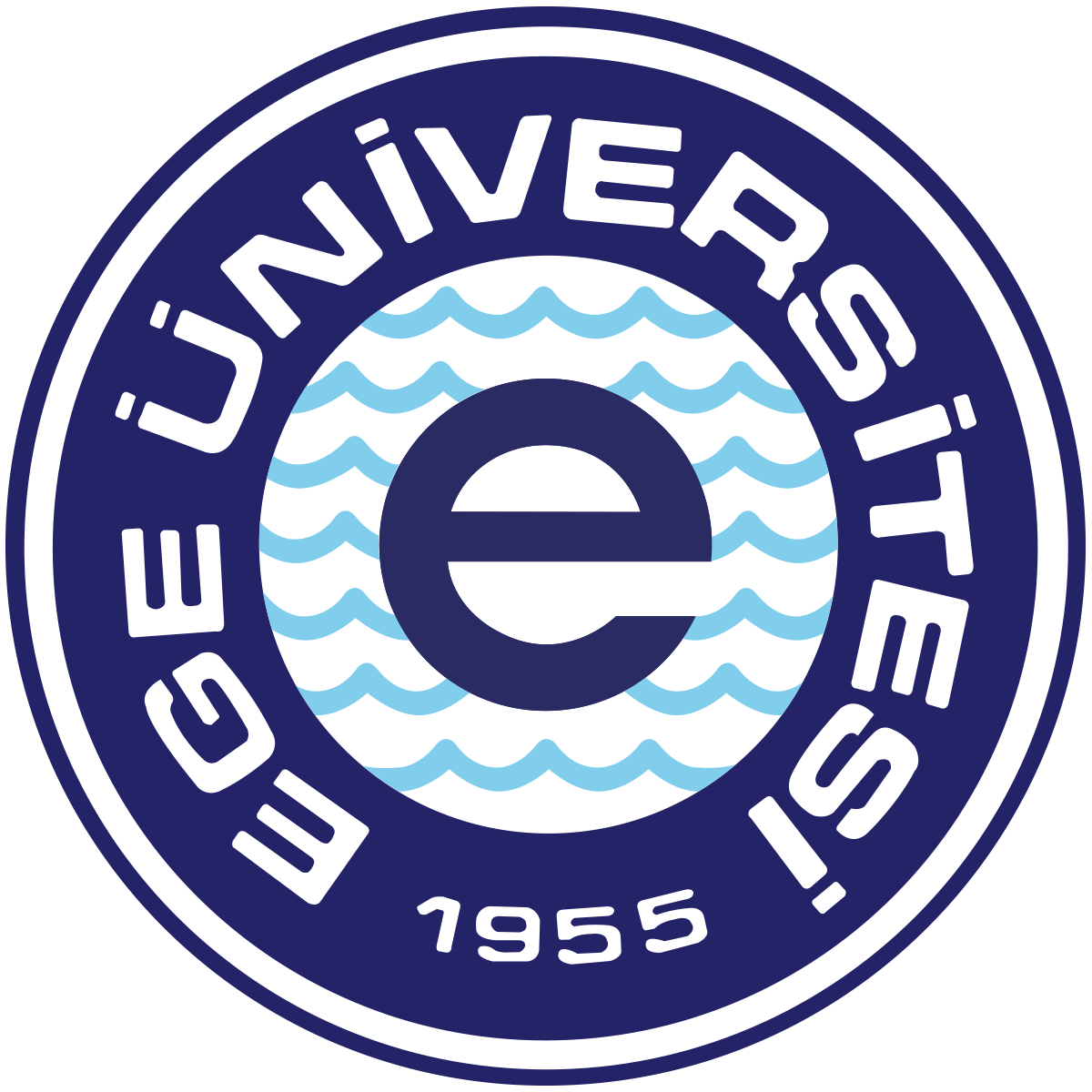 EGE ÜNİVERSİTESİ
Personel Daire Başkanlığı
MAAŞ KESİNTİ UNSURLARI / AKADEMİK PERSONEL
GELİR VERGİSİ
193 Sayılı Gelir Vergisi Kanunu; 

Kanununun 61 inci maddesinde;  

"Ücret, işverene tabi ve belirli bir işyerine bağlı olarak çalışanlara hizmet karşılığı verilen para ve ayınlar ile sağlanan ve para ile temsil edilebilen menfaatlerdir. Ücretin ödenek, tazminat, kasa tazminatı (Mali sorumluluk tazminatı), tahsisat, zam, avans, aidat, huzur hakkı, prim, ikramiye, gider karşılığı veya başka adlar altında ödenmiş olması veya bir ortaklık münasebeti niteliğinde olmamak şartı ile kazancın belli bir yüzdesi şeklinde tayin edilmiş bulunması onun mahiyetini değiştirmez." hükmü yer almaktadır. 63 üncü maddesinde ise Ücretin gerçek safi değeri iş veren tarafından verilen para ve ayınlarla sağlanan menfaatler toplamından sendik ödeneği, şahıs sigortaları, engellilik indirim, SGK primlerİ(Şahıs) indirildikten sonra  kalan miktarın vergiye tabi olacağı hüküm altına alınmıştır.

Gelir Vergisi = {(Aylık + Taban Aylık + Ek Gösterge + Kıdem Aylığı + İdari Görev Ödeneği– (Emekli Keseneği İştirakçi Payı (%16 veya SGK %9) + Genel Sağlık Sigortası şahıs primi (%5) + Özel Sigorta + Sakatlık İndirimi + Sendika Aidatı)] x Gelir Vergisi Oranı} - Asgari Ücret İstisna Tutarı
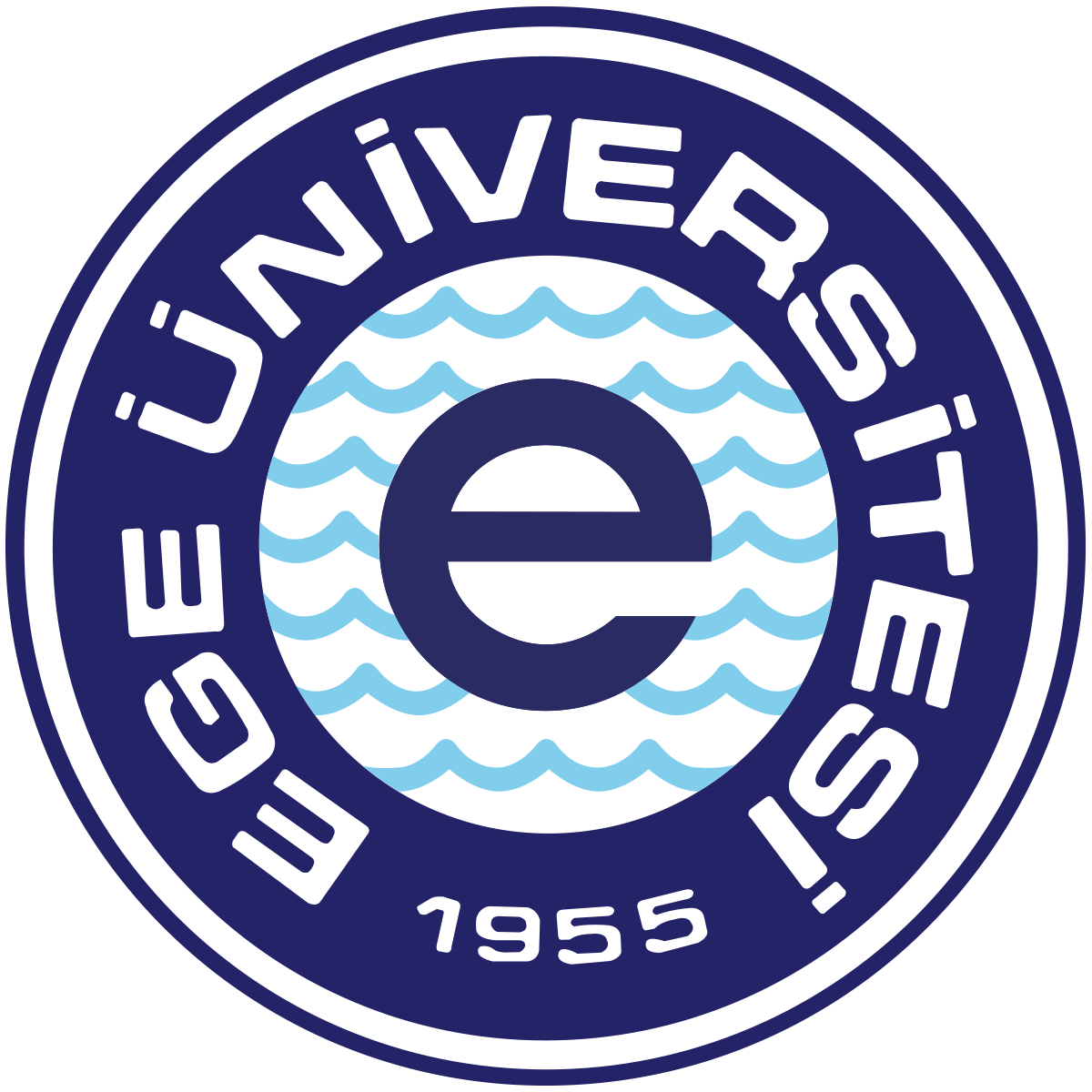 EGE ÜNİVERSİTESİ
Personel Daire Başkanlığı
MAAŞ KESİNTİ UNSURLARI / AKADEMİK PERSONEL
GELİR VERGİSİ
193 sayılı Gelir Vergisi Kanunu; 
Gelir Vergisi Genel Tebliği (Seri No: 317, 318, 319);

Kanunun 103 üncü maddesinde ise gelir vergisinin hesabında esas alınacak oranlara yer verilmiştir.

2022 takvim yılı gelirlerinin vergilendirilmesinde esas alınmak üzere gelir vergisine tabi ücret gelirlerinin vergilendirilmesinde esas alınan tarife, Hazine ve Maliye Bakanlığı tarafından hazırlanan 317 seri nolu Gelir Vergisi Tebliği, 21 Aralık 2021 tarihli Resmi Gazete‘ de yayımlanarak 01.01.2022 tarihinden itibaren uygulanmaya başlamıştır.
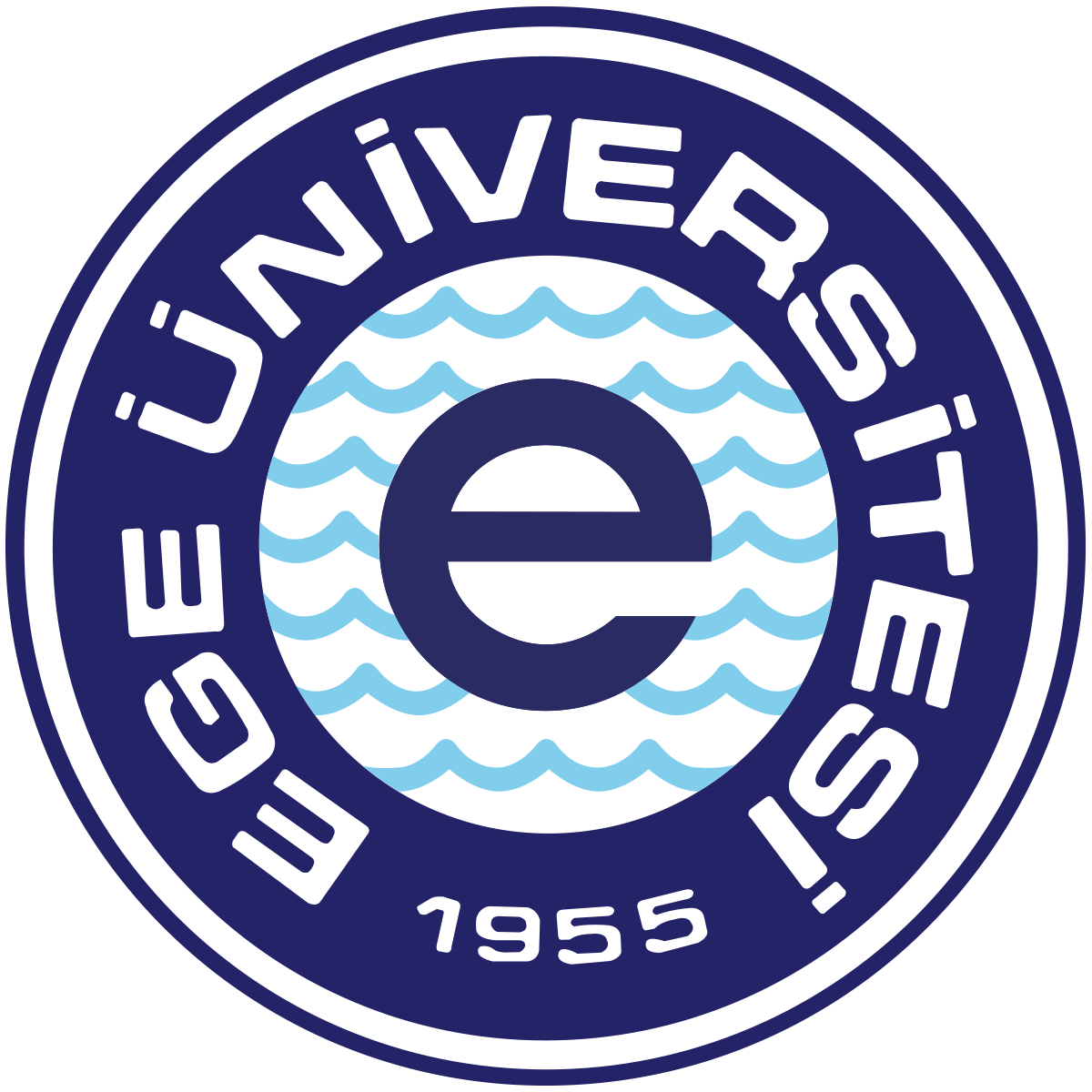 EGE ÜNİVERSİTESİ
Personel Daire Başkanlığı
MAAŞ KESİNTİ UNSURLARI / AKADEMİK PERSONEL
Engellilik İndirimi
193 Sayılı Gelir Vergisi Kanunu (Madde 31 – (Değişik:9/4/2003-4842/3 md.))

Çalışma gücünün asgarî % 80'ini kaybetmiş bulunan hizmet erbabı birinci derece engelli, 
Asgarî % 60'ını kaybetmiş bulunan hizmet erbabı ikinci derece engelli, 
asgarî % 40'ını kaybetmiş bulunan hizmet erbabı ise üçüncü derece engelli sayılır ve aşağıda engelli dereceleri itibariyle belirlenen aylık tutarlar, hizmet erbabının ücretinden indirilir.
21 Aralık 2021 tarihli Resmi Gazete‘ de yayımlanarak 01.01.2022 tarihinden itibaren uygulanmaya  başlanan gelir vergisi tebliğinde 2022 yılında vergiden indirim konusu yapılacak engellilik indirim tutarları;
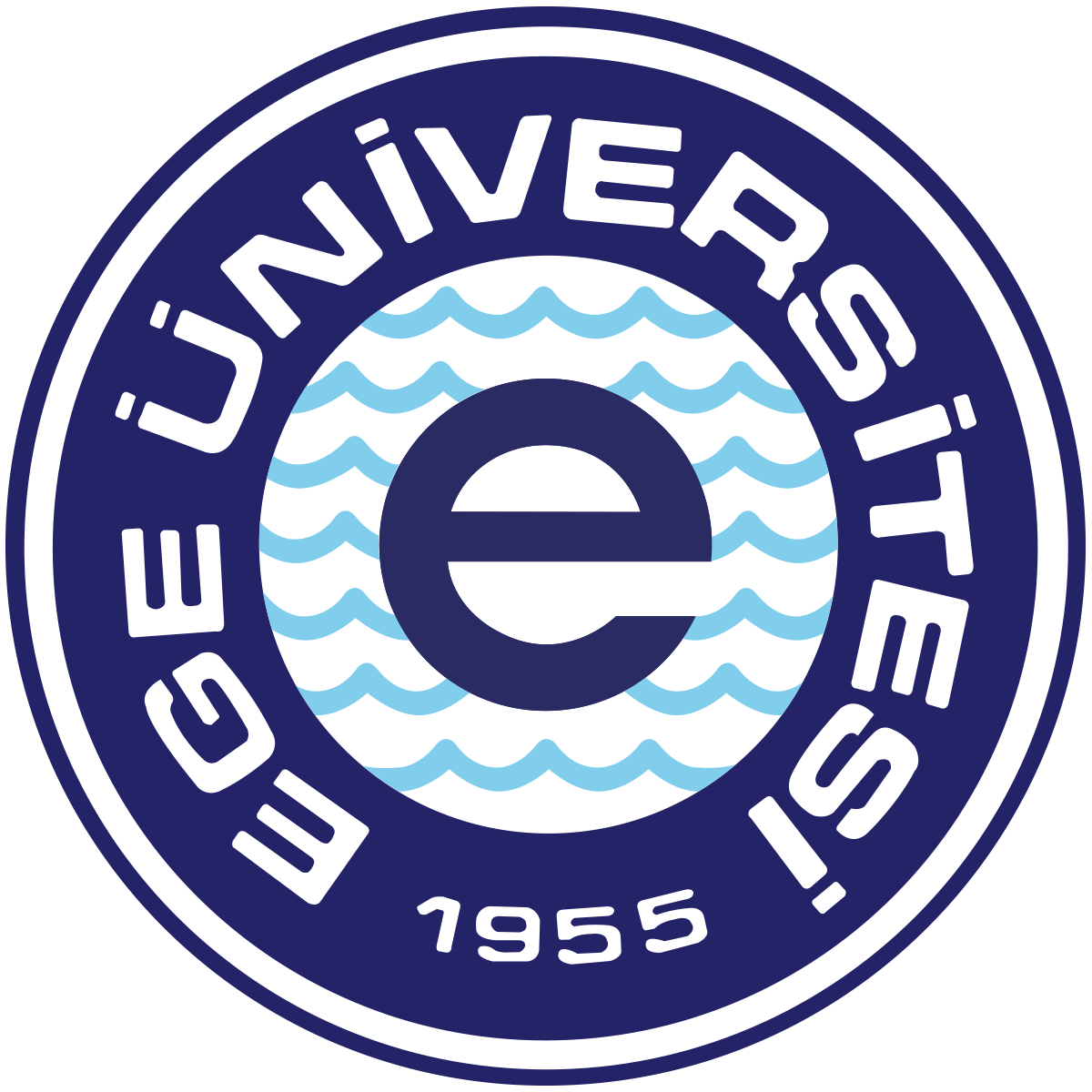 EGE ÜNİVERSİTESİ
Personel Daire Başkanlığı
MAAŞ KESİNTİ UNSURLARI / AKADEMİK PERSONEL
Şahıs Sigorta Primlerinin (Ücret Matrah İndirim)
193 Sayılı Gelir Vergisi Kanunu, 
Maliye Bakanlığı Gelir İdari Başkanlığı Gelir Vergisi Sirküleri (Sıra No:85);

6327 sayılı Kanunun 5 inci maddesiyle Gelir Vergisi Kanununun 63 üncü maddesinin birinci fıkrasının (3) numaralı bendinde yapılan değişiklik uyarınca, 1/1/2013 tarihinden itibaren, vergiye tabi ücret matrahının tespitinde, bireysel emeklilik dışında kalan şahıs sigortaları için ödenen primlerin elde edilen ücretin % 15'ine kadar olan kısmı ücret matrahının tespitinde indirilebilecektir. 

Ücretlinin şahsına, eşine ve küçük çocuklarına ait birikim priminin alındığı hayat sigortası poliçeleri için ödenen primlerin %50'si ile ölüm, kaza, sağlık, hastalık, sakatlık, işsizlik, analık, doğum ve tahsil gibi şahıs sigorta poliçeleri için ödenen primlerden oluşmaktadır.
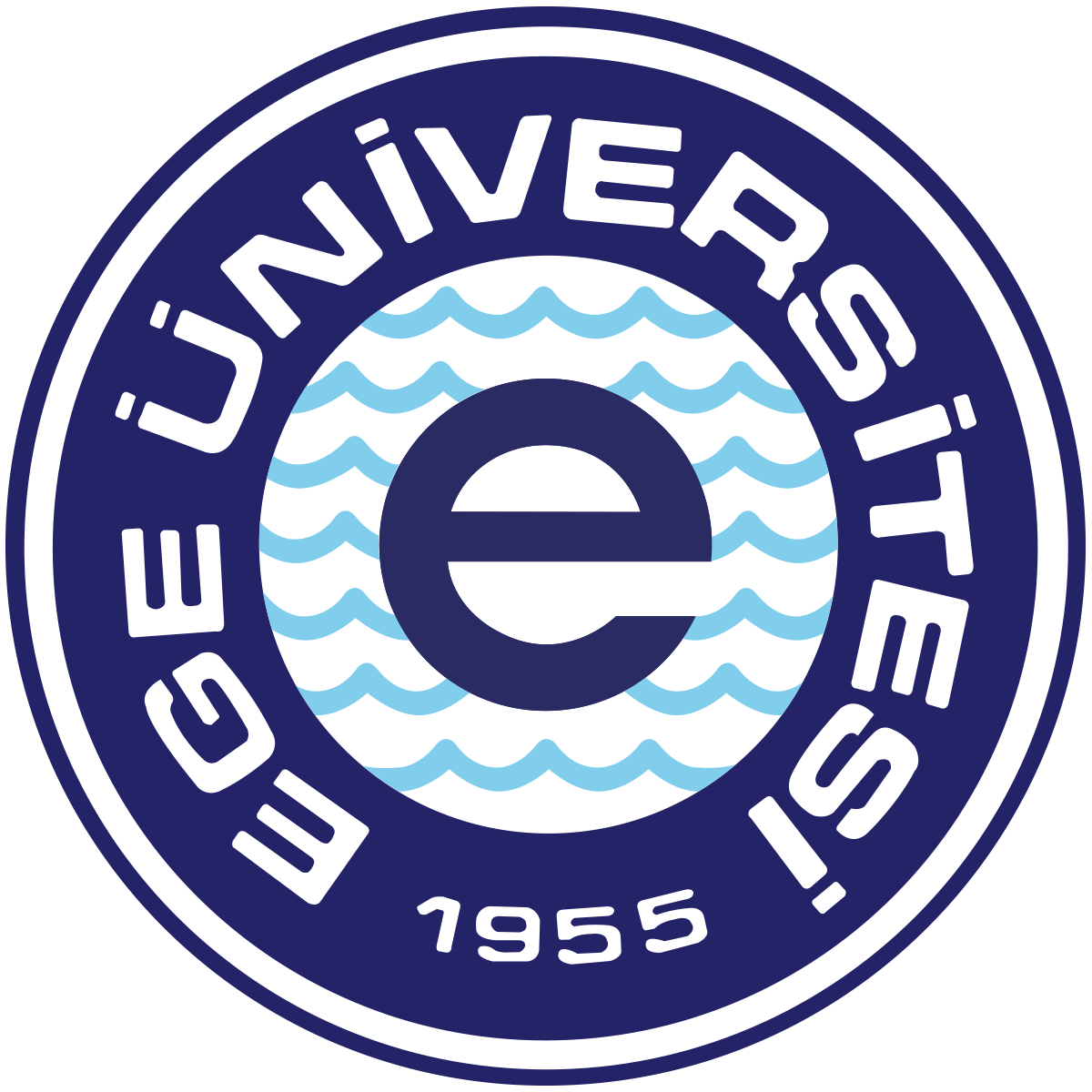 EGE ÜNİVERSİTESİ
Personel Daire Başkanlığı
MAAŞ KESİNTİ UNSURLARI / AKADEMİK PERSONEL
Şahıs Sigorta Primlerinin (Ücret Matrah İndirim)
193 Sayılı Gelir Vergisi Kanunu, 
Maliye Bakanlığı Gelir İdari Başkanlığı Gelir Vergisi Sirküleri (Sıra No:85);
Şahıs sigorta primlerinin vergi matrahının tespitinde indirim konusu yapılabilmesi için; şahıs sigorta şirketlerinin Türkiye'de yerleşik ve merkezinin Türkiye'de olması gerekmektedir.

İndirim konusu yapılacak primlerin toplamı, ödendiği ayda elde edilen ücretin %15'ini ve yıllık olarak asgari ücretin yıllık tutarını aşmayacaktır. 

Yıl içinde asgari ücret tutarında meydana gelebilecek değişiklikler, indirim yapılacak tutarların hesabında dikkate alınacaktır.

İndirim konusu yapılacak prim tutarının tespitinde esas alınacak ücret, işveren tarafından çalışana hizmeti karşılığında ödenen aylık (maaş), prim, ikramiye, sosyal yardımlar ve zamlar gibi vergiye tabi sürekli nitelikteki ödemelerin gelir vergisine tabi unsurların brüt tutarlarının toplamı olacaktır. (SGK PRİMİ ŞAHISkesintisi düşülmeden)

Gider karşılığı olarak ödenen tutarlar (yapılan gerçek bir giderin karşılığı olsun olmasın) dikkate alınmayacaktır.
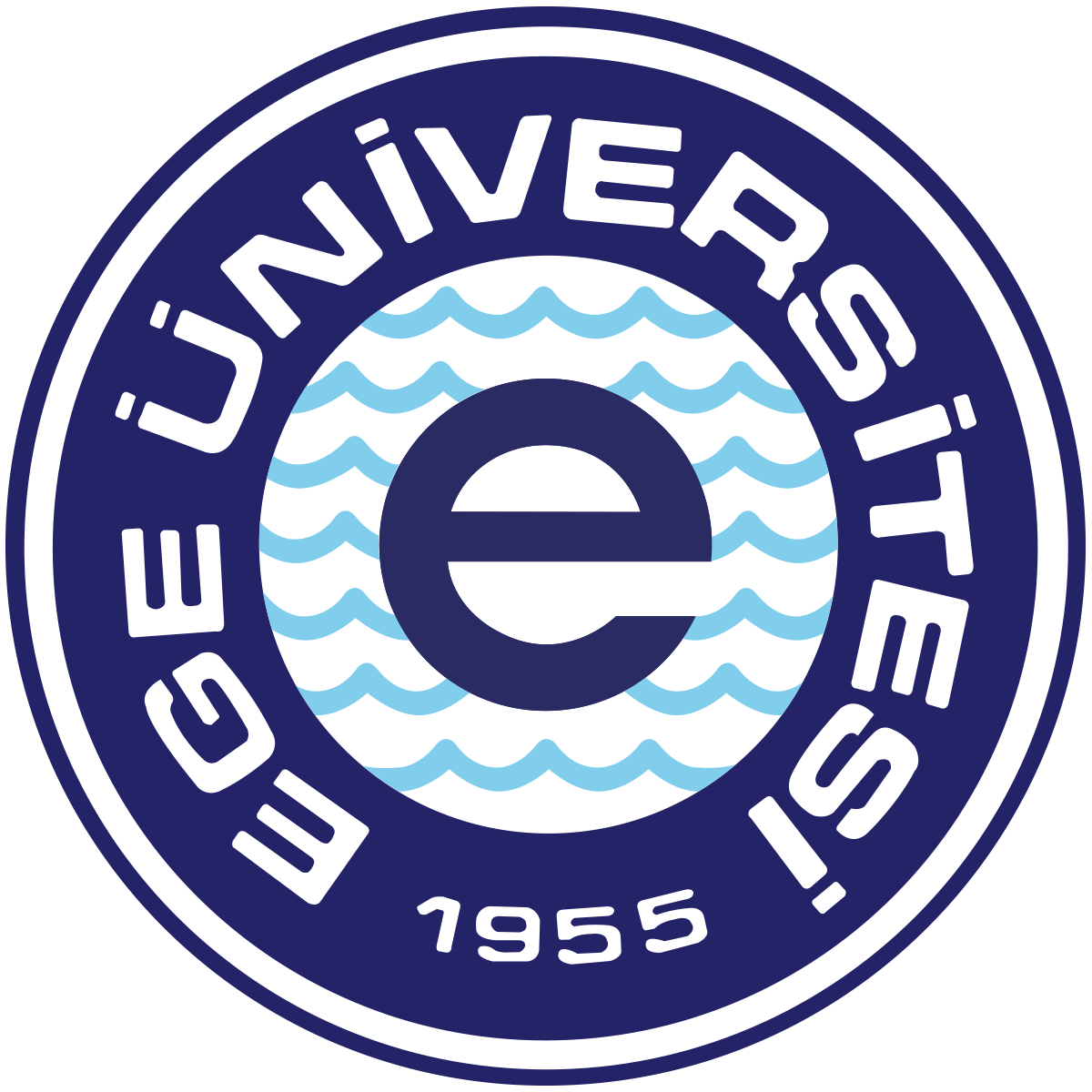 EGE ÜNİVERSİTESİ
Personel Daire Başkanlığı
MAAŞ KESİNTİ UNSURLARI / AKADEMİK PERSONEL
Asgari Ücret İstisnası
193 Sayılı Gelir Vergisi Kanunu, 
7349 Sayılı Gelir Vergisi Kanunu İle Bazı Kanunlarda Değişiklik Yapılmasına Dair Kanun,
Gelir Vergisi Genel Tebliğ (Seri No:319);

7349 sayılı Kanunun 2 inci maddesi ile 193 sayılı Kanunun 23 üncü maddesinin birinci fıkrasının (18) numaralı bendinde yapılan düzenleme ile,

Hizmet erbabının 1/1/2022 tarihinden itibaren ödemenin yapıldığı ayda geçerli olan asgari ücretin aylık brüt tutarından işçi sosyal güvenlik kurumu primi ve işsizlik sigorta primi düşüldükten sonra kalan tutarına isabet eden ücretleri gelir vergisinden istisna edilmiştir.

İstisnayı aşan ücret gelirinin vergilendirilmesinde, hizmet erbabının ilgili aydaki gelirine ilişkin verginin hesaplanacağı gelir dilim tutarları ve oranları, istisna kapsamındaki tutarlar da dikkate alınarak belirlenecektir

İstisna nedeniyle alınmayacak olan vergi, ilgili ayda aylık asgari ücret üzerinden hesaplanması gereken vergiyi aşmayacaktır.

Hizmet erbabının birden fazla işverenden ücret alması halinde istisna sadece en yüksek olan ücrete uygulanacaktır.
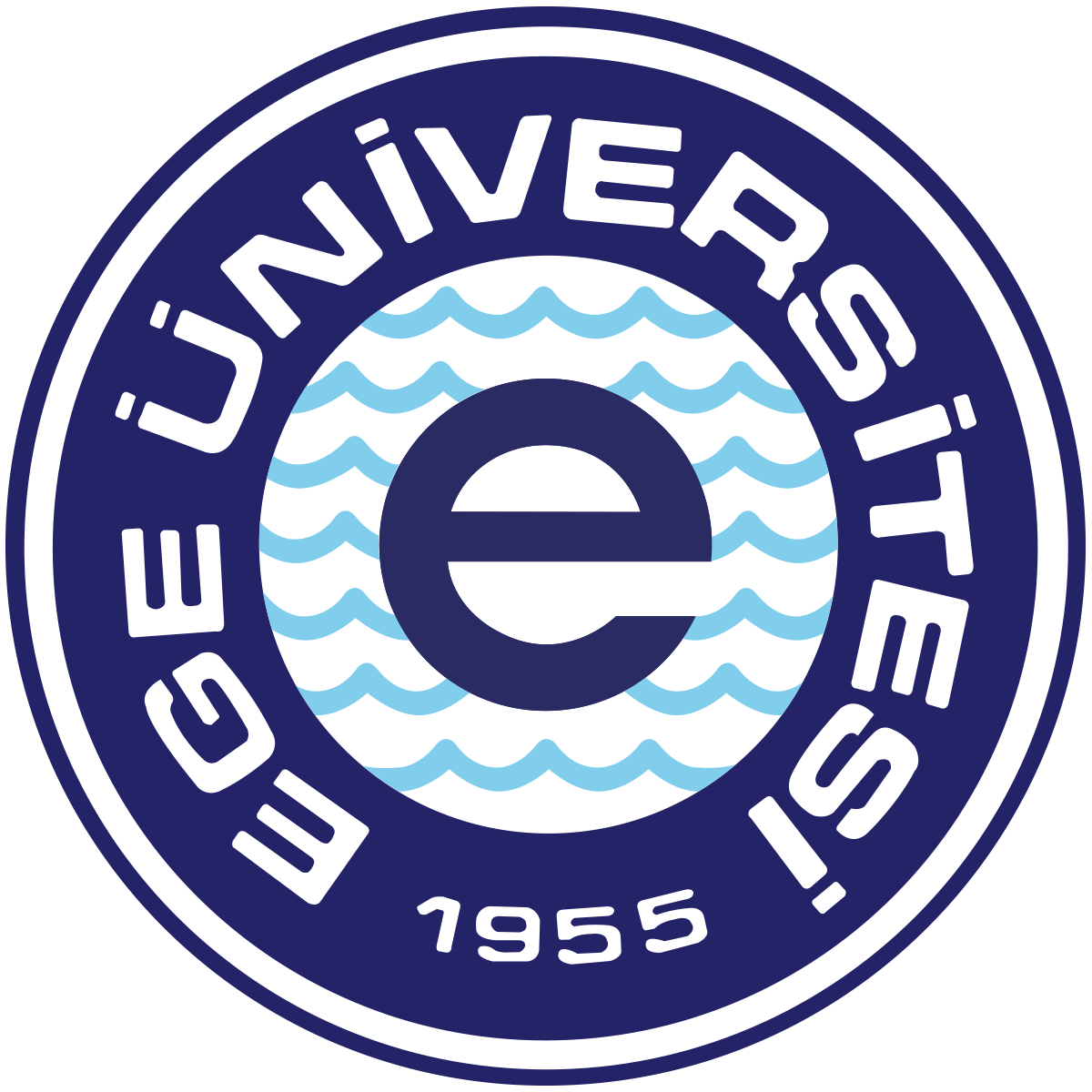 EGE ÜNİVERSİTESİ
Personel Daire Başkanlığı
MAAŞ KESİNTİ UNSURLARI / AKADEMİK PERSONEL
Asgari Ücret İstisnası
193 Sayılı Gelir Vergisi Kanunu, 
7349 Sayılı Gelir Vergisi Kanunu İle Bazı Kanunlarda Değişiklik Yapılmasına Dair Kanun,
Gelir Vergisi Genel Tebliğ (Seri No:319);

Gelir vergisi istisna kapsamında olan ve KPHYS üzerinden hesaplanan aylık/ücret, ek ders, fazla çalışma vb ödemelerinde; ilgili ay içerisinde ilk önce hangi ödeme türünde hesaplama yapılmış ise ilk önce gelir ve damga vergisi istisnası o ödeme türünde uygulanacak, kalan istisna tutarı olursa diğer ödemelerde de istisna uygulanmaya devam edecektir.

Yapılan düzenlemeye göre, 2022 yılı için belirlenen asgari ücret tutarı olan 5 bin 4 liradan sadece sigorta kesintileri yapılacak, gelir vergisi ve damga vergisi kesilmeyecek. Asgari ücretliye net 4 bin 253,40 TL. ödenecek.

Ücret gelirleri asgari ücretin üzerinde olan çalışanların ücretlerinin, asgari ücret matrahı kadarlık kısmı gelir vergisinden mahsup edildikten sonra   kalan gelir vergisi, gelir vergisi kesintisi olarak bordroya yansıtılacaktır.
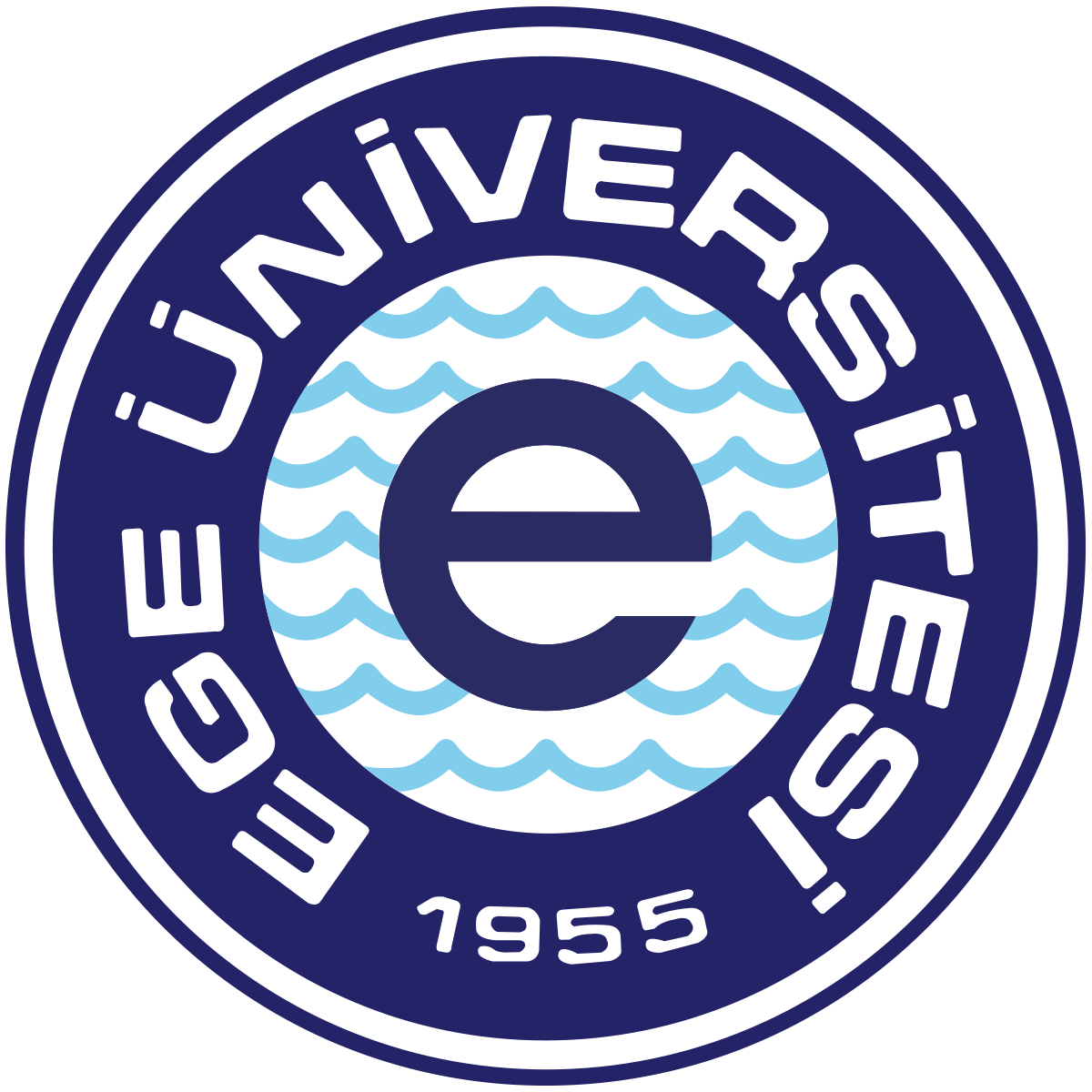 EGE ÜNİVERSİTESİ
Personel Daire Başkanlığı
MAAŞ KESİNTİ UNSURLARI / AKADEMİK PERSONEL
DAMGA VERGİSİ
488 Sayılı Damga Vergisi Kanunu I ve ll Sayılı Tablo,
Damga Vergisi Kanunu Genel Tebliği (Seri No: 66);

Maaş, ücret, gündelik, huzur hakkı, aidat, ihtisas zammı, ikramiye, yemek ve mesken bedeli, harcırah, tazminat ve benzeri her ne adla olursa olsun hizmet karşılığı alınan paralar (avans olarak ödenenler dahil) için verilen makbuzlar ile bu paraların nakden ödenmeyerek kişiler adına açılmış veya açılacak carî hesaplara nakledildiği veya emir ve havalelerine tediye olunduğu takdirde nakli veya tediyeyi temin eden kâğıtlar 0,00759 damga vergisi kesintisine tabidir.



Damga Vergisi = [(Aylık + Taban Aylık + Ek Gösterge + Kıdem Aylığı + Ek Ödeme + Makam Tazminatı + Görev Tazminatı + Üniversite Ödeneği + Akademik Teşvik Ödeneği + Yüksek öğretim Tazminatı + İdari Görev Ödeneği + Geliştirme Ödeneği + Eğitim Öğretim Ödeneği + Yabancı Dil Tazminatı + Toplu Sözleşme İkramiyesi)] x ‰ 7,59 - Asgari Ücret istisnası
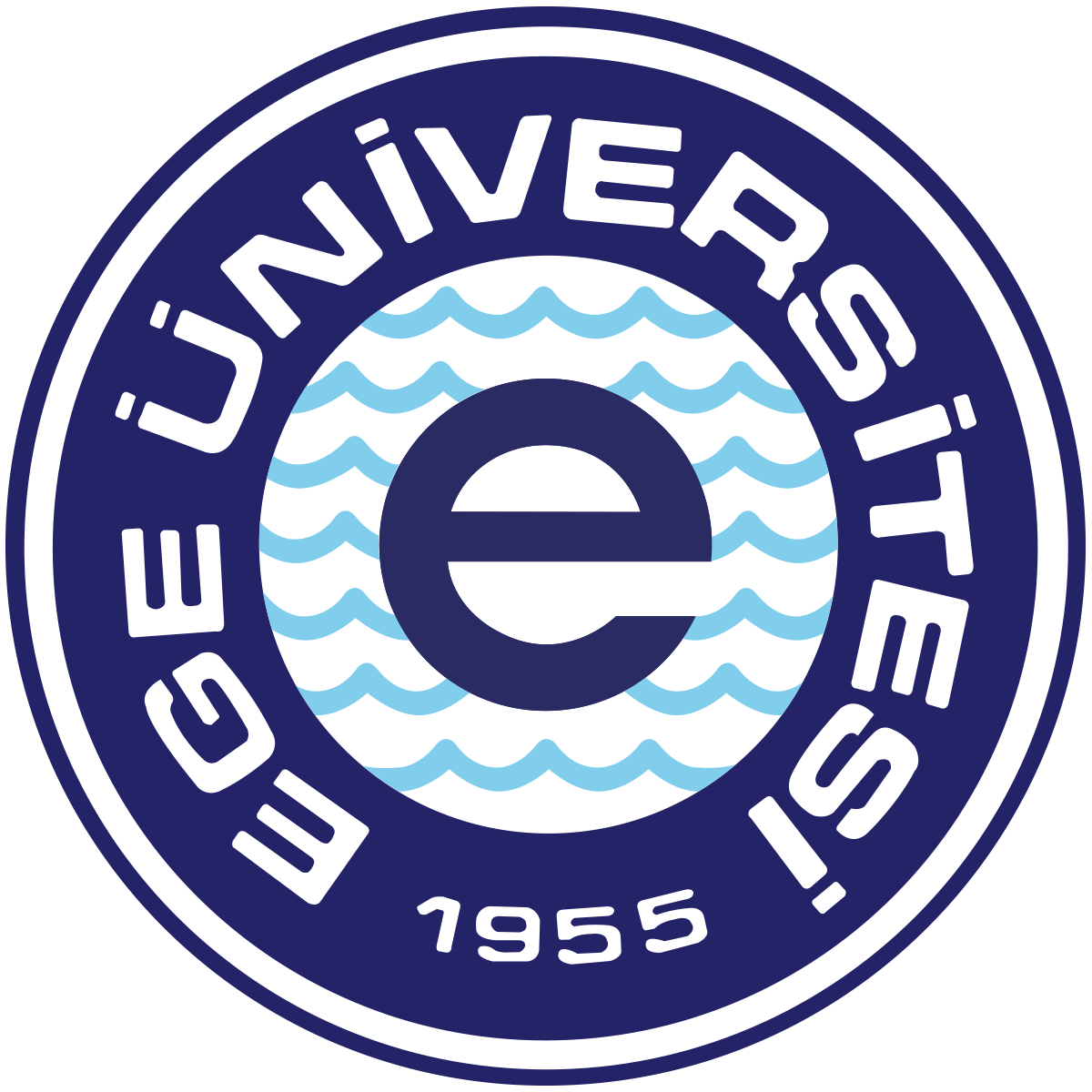 EGE ÜNİVERSİTESİ
Personel Daire Başkanlığı
MAAŞ KESİNTİ UNSURLARI / AKADEMİK PERSONEL
DAMGA VERGİSİ / Asgari Ücret İstisnası
7349 Sayılı Gelir Vergisi Kanunu İle Bazı Kanunlarda Değişiklik Yapılmasına Dair Kanun,
488 Sayılı Damga Vergisi Kanunu I Sayılı Cetvel,
Damga Vergisi Kanunu Genel Tebliği (Seri No: 66);

Bilindiği üzere, 7349 sayılı Gelir Vergisi Kanunu İle Bazı Kanunlarda Değişiklik Yapılmasına Dair Kanunun ,4  üncü maddesi  ile damga vergisi kanununa eklenen ;1/7/1964 tarihli ve 488 sayılı Damga Vergisi Kanununa ekli (2) sayılı tablonun “IV – Ticari ve medeni işlerle ilgili kâğıtlar” başlıklı bölümünün (34) numaralı fıkrasında yer alan “ücretlere ilişkin kâğıtlar” ibaresinden sonra gelmek üzere (Bu maddenin birinci fıkrasının (18) numaralı bendinde düzenlenen ücretlerde istisna, aylık brüt asgari ücrete isabet eden kısım için uygulanır) hükmü eklenmiştir. asgari ücretten alınan damga vergisi tutarı istisna kapsamına alınmıştır.

Bu  istisna suretiyle sağlanan menfaat asgari ücretin ilgili ayda hesaplanan vergisini geçemeyecektir.

Damga Vergisi Matrahı asgari ücretin üzerinde olanlarda; hesaplanan damga vergisinden asgari ücretlinin damga vergisi istisna tutarına tahakkuk eden damga vergisi tutarı mahsup edildikten sonra kalan damga vergisi, damga vergisi kesintisi olarak bordroya yansıtılacaktır.
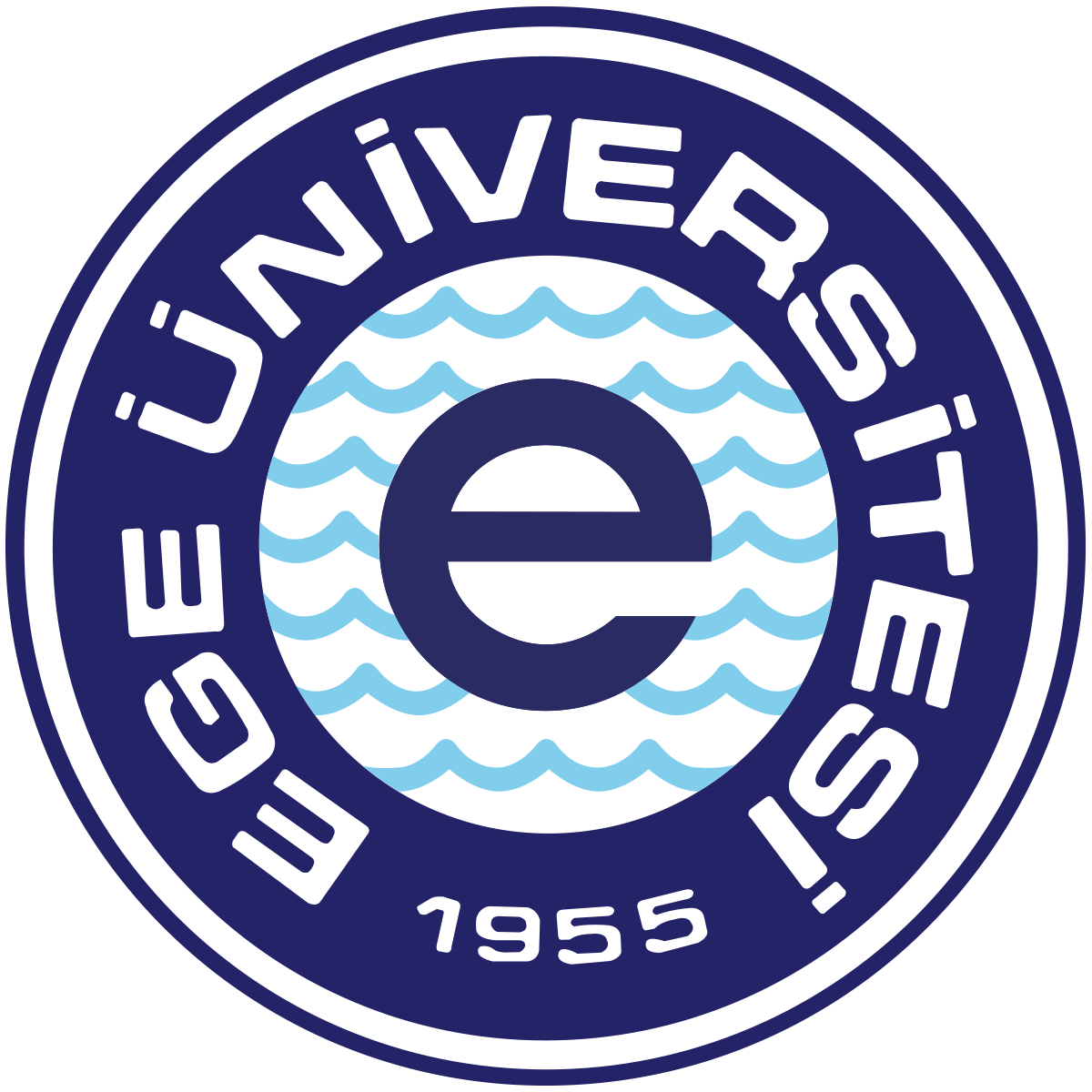 EGE ÜNİVERSİTESİ
Personel Daire Başkanlığı
MAAŞ KESİNTİ UNSURLARI / AKADEMİK PERSONEL
5434 SAYILI KANUNA TABİ PERSONELİN SGK PRİM KESİNTİLERİ
SOSYAL GÜVENLİK KESİNTİSİ
5434 Sayılı Türkiye Cumhuriyeti Emekli Sandığı Kanunu (mülga 14,15,16 maddeleri)
5510 Sayılı Sosyal Sigortalar ve Genel Sağlık Sigortası Kanunu
Sosyal Sigorta İşlemleri Yönetmeliği

01.10.2008’den önce iştirakçi olup, 01.10.2008 tarihi itibarıyla 4c’li sigortalıların; 

Emekli keseneğine esas aylığının tespiti,
Emekli keseneklerinin tahakkuku,
Fiili hizmet süresi zammı ile itibari hizmet süresi karşılıkları,
% 100 artış farklarına ait prim tutarlarının gönderilmesi ve ödenmesi 

ile ilgili işlemler 5434 sayılı Kanun hükümlerine göre yapılmaya devam edilmektedir.
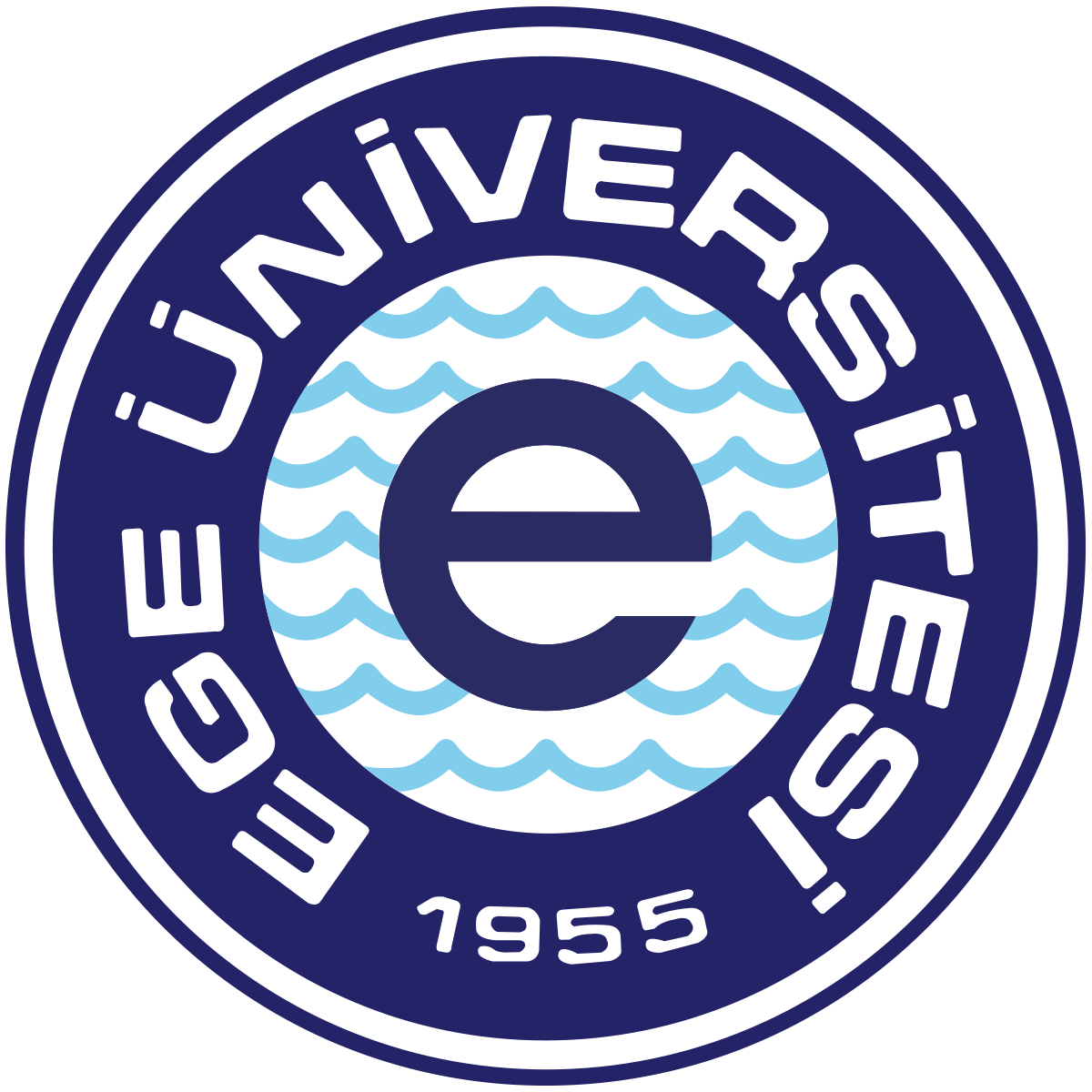 EGE ÜNİVERSİTESİ
Personel Daire Başkanlığı
MAAŞ KESİNTİ UNSURLARI / AKADEMİK PERSONEL
5434 SAYILI KANUNA TABİ PERSONELİN SGK PRİM KESİNTİLERİ
SOSYAL GÜVENLİK KESİNTİSİ
5434 Sayılı Türkiye Cumhuriyeti Emekli Sandığı Kanunu (mülga 14,15,16 maddeleri)
5510 Sayılı Sosyal Sigortalar ve Genel Sağlık Sigortası Kanun
Sosyal Sigorta İşlemleri Yönetmeliği

Buna göre; En Yüksek Devlet Memuru brüt aylık tutarına 5434 sayılı kanuna ekli cetvelde yer alan ek gösterge esasına göre düzenlenmiş olan oranların uygulanması sureti ile elde edilen tutara; Gösterge aylığı ( emekliliğe esas gösterge aylığı), taban aylığı, kıdem aylığı ve ek gösterge aylığı tutarının eklenmesi sonucu elde edilen miktardan; (Emekli keseneği matrahı)

İştirakçilerin aylıklarından her ay kesilecek % 16 oranında emeklilik keseneği ile kurum bütçesinden ödenecek % 20 kesenek  karşılığı tutarı,
Her ay emekli keseneklerine esas aylıklarının %12’si oranında, sigortalıların Kurumlarınca karşılanacak genel sağlık sigortası primi tutarı,
Emekli keseneğine esas derece ve kademeleri ile göstergeleri yükselme suretiyle artanların ilk aya ait artış farkının iştirakçiden %100 artış ve aynı tutarda kurum karşılığının, hesaplanması sonucunda belirlenen prim tutarları SGK’ na ödenecektir.

Sosyal Güvenlik Kesintisi = [(Emekliliğe Esas Gösterge Aylığı + Taban aylık + Kıdem Aylık + Ek gösterge Aylığı) + (En Yüksek Devlet Memuru Aylığının x Ek Göstergeye Bağlı Olarak Belirlenen Oran)] x Emekli Keseneği Oranı
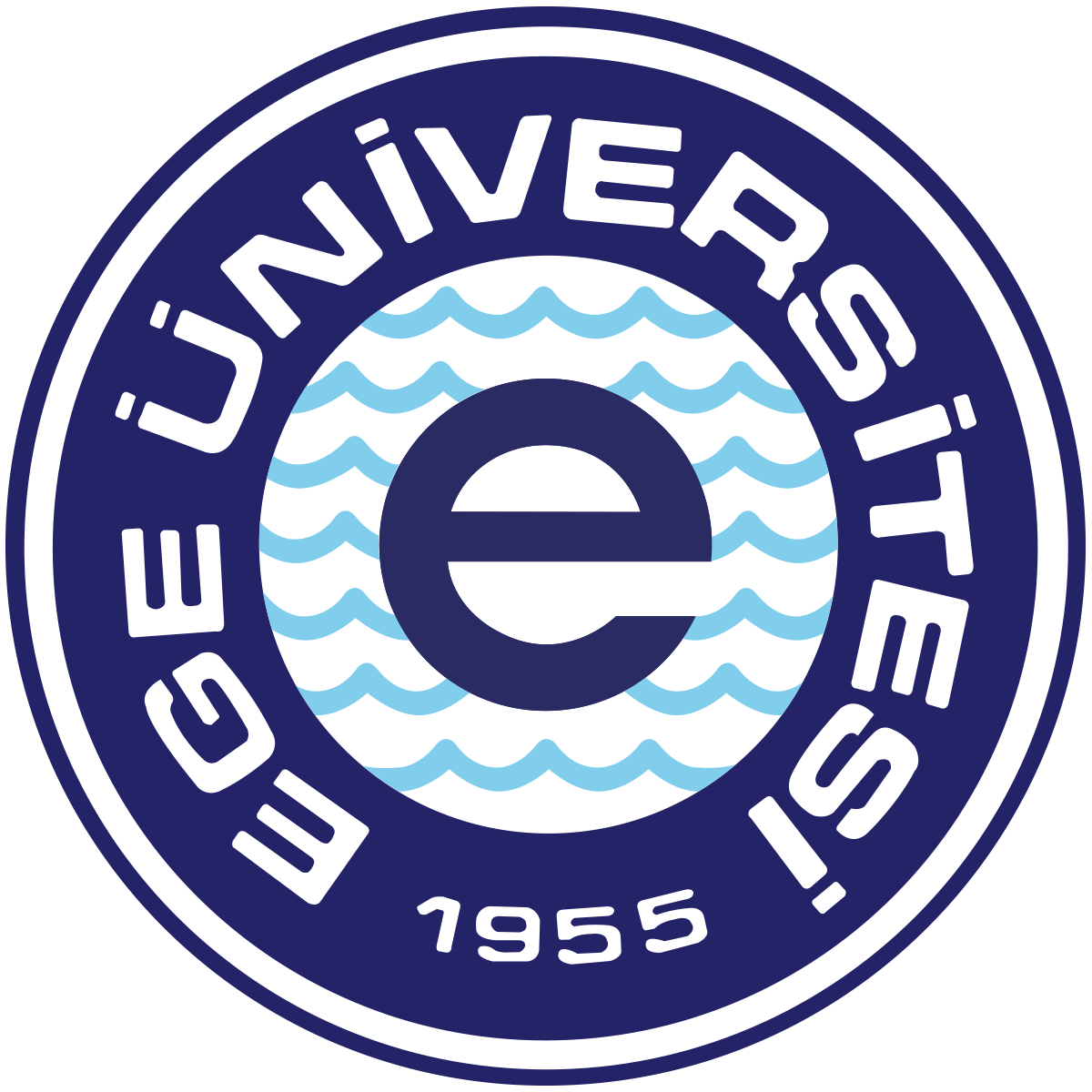 EGE ÜNİVERSİTESİ
Personel Daire Başkanlığı
MAAŞ KESİNTİ UNSURLARI / AKADEMİK PERSONEL
5434 SAYILI KANUNA TABİ PERSONELİN SGK PRİM KESİNTİLERİ
GENEL SAĞLIK SİGORTASI KESİNTİSİ
5510 Sayılı Sosyal Sigortalar ve Genel Sağlık Sigortası Kanunu,
Sosyal Sigorta İşlemleri Yönetmeliği;

2008 yılı Ekim ayı başından önce 5434 sayılı Türkiye Cumhuriyeti Emekli Sandığı Kanununa tabi çalışmış olmaları sebebiyle 5510 sayılı Sosyal Sigortalar ve Genel Sağlık Sigortası Kanununun geçici 4 üncü maddesi kapsamında sayılanların ve bakmakla yükümlü olduğu kişilerin sağlık hizmetleri 15/01/2010 tarihinden itibaren Sosyal Güvenlik Kurumu tarafından devralınmıştır.

Kanunun yürürlüğe girdiği tarihten önce işe başlamış ve çalışmakta olanlarla ilgili olarak ilgili kayıt ve işlemler Kurum tarafından devralınan tarihe kadar genel sağlık sigortası primi ödenmemekteydi, ancak kayıt ve işlemlerin Kurum tarafından devralındığı 15.01.2010 tarihinden itibaren ilgili personel için emekli keseneklerine esas aylıklar üzerinden Kamu idaresince % 12 oranında genel sağlık sigortası primi ödenmeye başlanmıştır.



Sosyal Güvenlik Kesintisi = [(Emekliliğe Esas Gösterge Aylığı + Taban aylık + Kıdem Aylık + Ek gösterge Aylığı) + (En Yüksek Devlet Memuru Aylığının x Ek Göstergeye Bağlı Olarak Belirlenen Oran)] x Emekli Keseneği Oranı
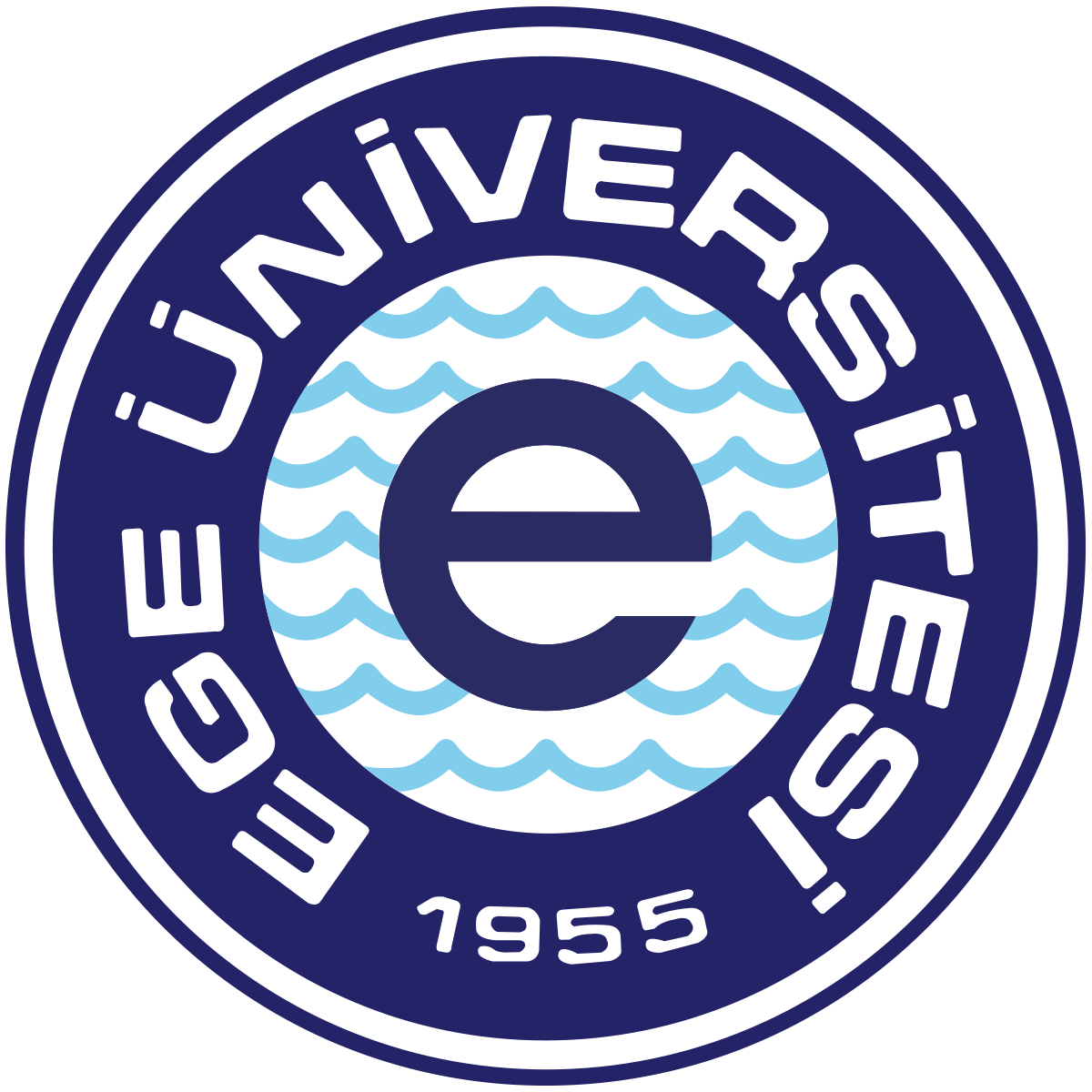 EGE ÜNİVERSİTESİ
Personel Daire Başkanlığı
MAAŞ KESİNTİ UNSURLARI / AKADEMİK PERSONEL
5434 SAYILI KANUNA TABİ PERSONELİN SGK PRİM KESİNTİLERİ
GENEL SAĞLIK SİGORTASI KESİNTİSİ  (Ücretsiz izin)
5510 Sayılı Sosyal Sigortalar ve Genel Sağlık Sigortası Kanunu,
Sosyal Sigorta İşlemleri Yönetmeliği;

Personel mevzuatı uyarınca aylıksız izinli sayılanların (…. ) bakmakla yükümlü olunan kişileri olup olmadığına bakılmaksızın ve süre sınırı uygulanmaksızın,

4688 sayılı Kamu Görevlileri Sendikaları Kanunu uyarınca aylıksız izinli sayılanların bakmakla yükümlü olunan kişileri olup olmadığına bakılmaksızın ve süre sınırı uygulanmaksızın,

%12 oranındaki genel sağlık sigortası primleri aylıksız izinli sayıldıkları kurumlarınca 2010 yılı Ocak ayından itibaren aylıksız izinli oldukları süreler ile bu sürelerin sonunda göreve başlamaları için tanınan yasal sürelerde Kuruma ödenecektir.

Muvazzaf askerlik görevini er veya erbaş olarak yapanlardan bakmakla yükümlü olduğu kişileri bulunmayanların ise göreve başlamaları için tanınan yasal süreler dikkate alınmak suretiyle terhis oldukları tarih ile göreve başladıkları tarih arasında geçen süreye ilişkin genel sağlık sigortası primleri 08/11/2015 tarihinden itibaren aylıksız izinli sayıldıkları kurumlarınca SGK’ na ödenecektir.

Sosyal Güvenlik Kesintisi = [(Emekliliğe Esas Gösterge Aylığı + Taban aylık + Kıdem Aylık + Ek gösterge Aylığı) + (En Yüksek Devlet Memuru Aylığının x Ek Göstergeye Bağlı Olarak Belirlenen Oran)] x Emekli Keseneği Oranı
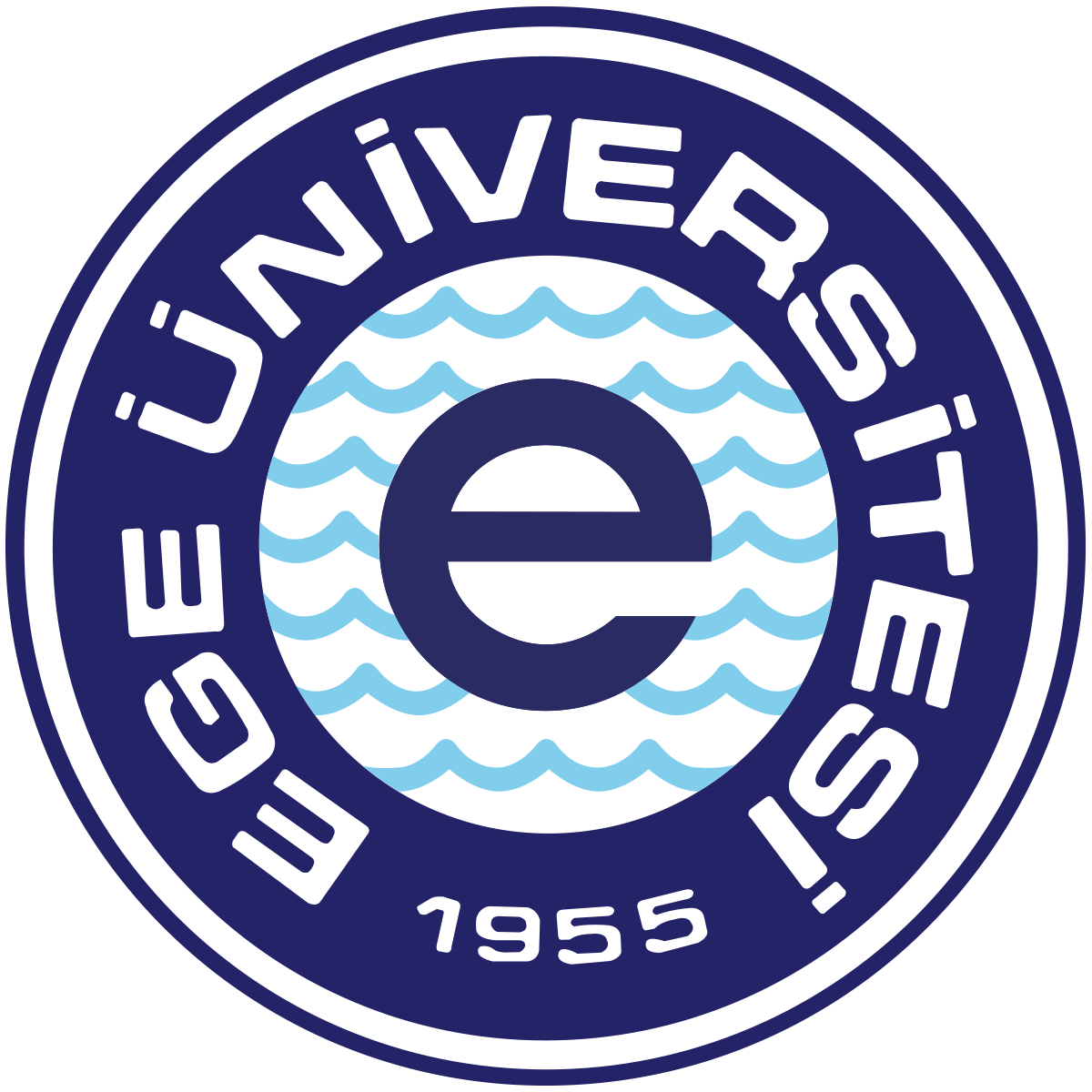 EGE ÜNİVERSİTESİ
Personel Daire Başkanlığı
MAAŞ KESİNTİ UNSURLARI / AKADEMİK PERSONEL
5434 SAYILI KANUNA TABİ PERSONELİN SGK PRİM KESİNTİLERİ
SOSYAL GÜVENLİK KESİNTİSİ (Ek Emeklilik Matrahı)
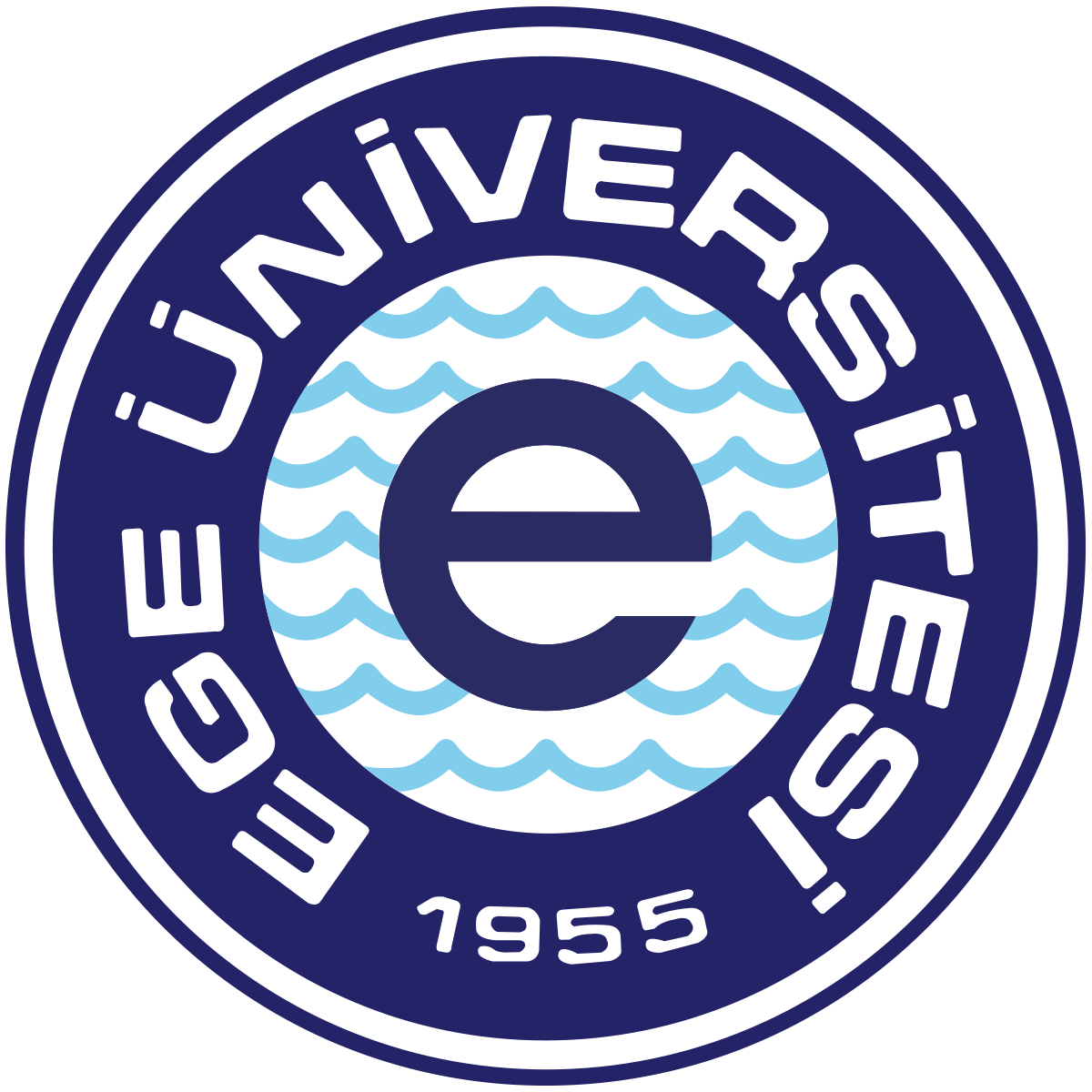 EGE ÜNİVERSİTESİ
Personel Daire Başkanlığı
MAAŞ KESİNTİ UNSURLARI / AKADEMİK PERSONEL
5434 SAYILI KANUNA TABİ PERSONELİN SGK PRİM KESİNTİLERİ
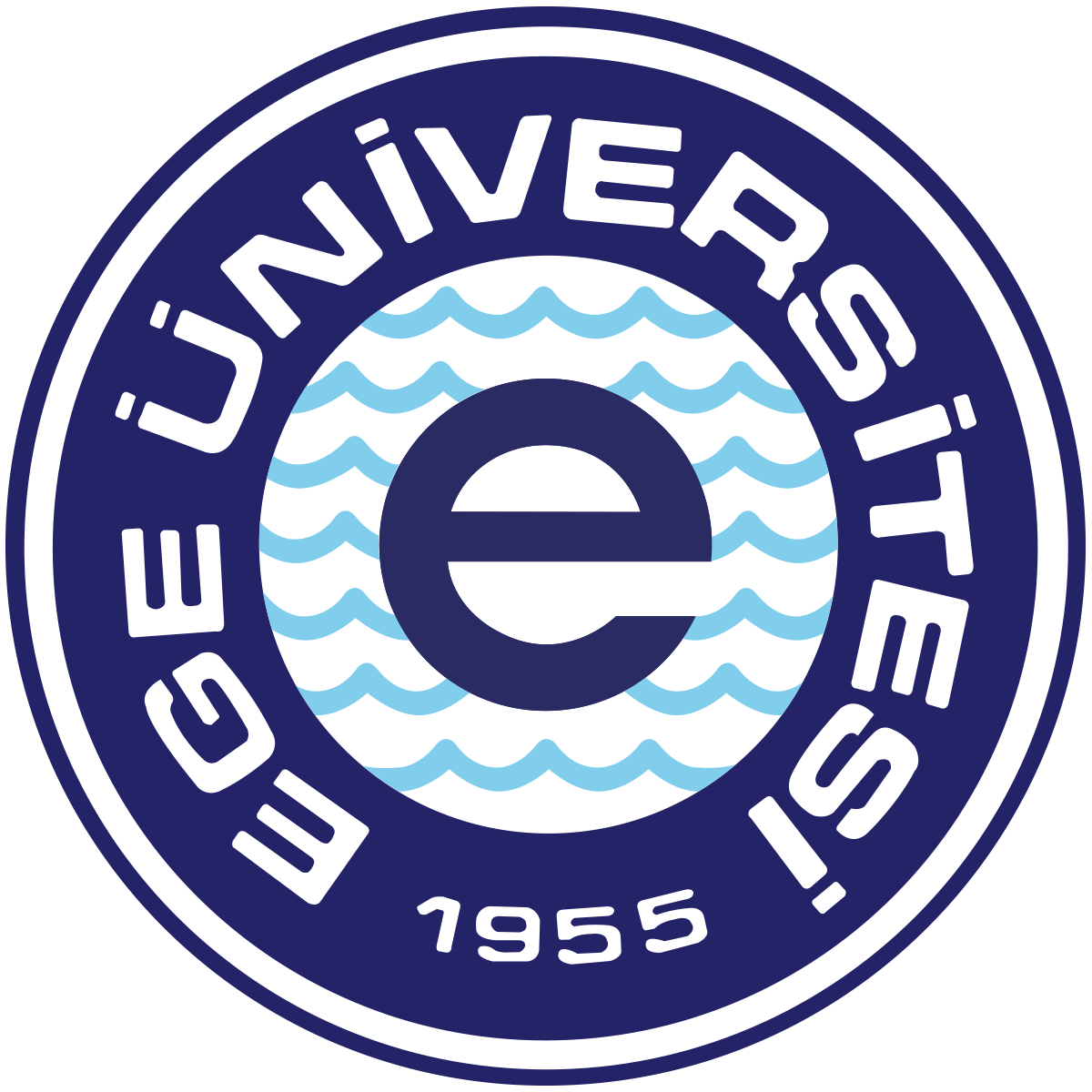 EGE ÜNİVERSİTESİ
Personel Daire Başkanlığı
MAAŞ KESİNTİ UNSURLARI / AKADEMİK PERSONEL
5510 SAYILI KANUNA TABİ PERSONELİN SGK PRİM KESİNTİLERİ
SOSYAL GÜVENLİK KESİNTİSİ
5510 Sayılı Sosyal Sigortalar ve Genel Sağlık Sigortası Kanunu
Sosyal Sigorta İşlemleri Yönetmeliği

Sosyal Sigorta İşlemleri Yönetmeliğinin 99 uncu maddesinde 5510 sayılı Kanunun 4 üncü maddesinin birinci fıkrasının (c) bendi kapsamında ilk defa sigortalı olanların prime esas kazançları, Taban Aylığı, Kıdem Aylığı, Gösterge Aylığı, Ek Gösterge Aylığı, 657 sayılı Kanunun 152. maddesine istinaden ödenen zam ve tazminatlar(bölge, kurum, birim, çalışma mahalli, görevin niteliği ve benzeri kriterlere dayalı olarak asıl tazminatlara ilave, ek veya ayrıca ödenen tazminatlar hariç), Makam Tazminatı, Görev Tazminatı, Temsil Tazminatı ve Üniversite Ödeneği olarak hüküm altına alınmıştır. 
 Prime Esas kazançlarından MYO (D) %11, MYO (Ş) %9 ;GSSP (D) %7,5, GSSP (Ş) %5 oranında her ay prim kesintisi yapılarak SGK’ na gönderilecektir.


Sosyal Güvenlik Kesintisi = [(Gösterge Aylığı + Taban aylık + Kıdem Aylık + Ek gösterge Aylığı + Makam Tazminatı + 
Temsil/Görev Tazminatı + Üniversite Ödeneği)] x Prim Oranı
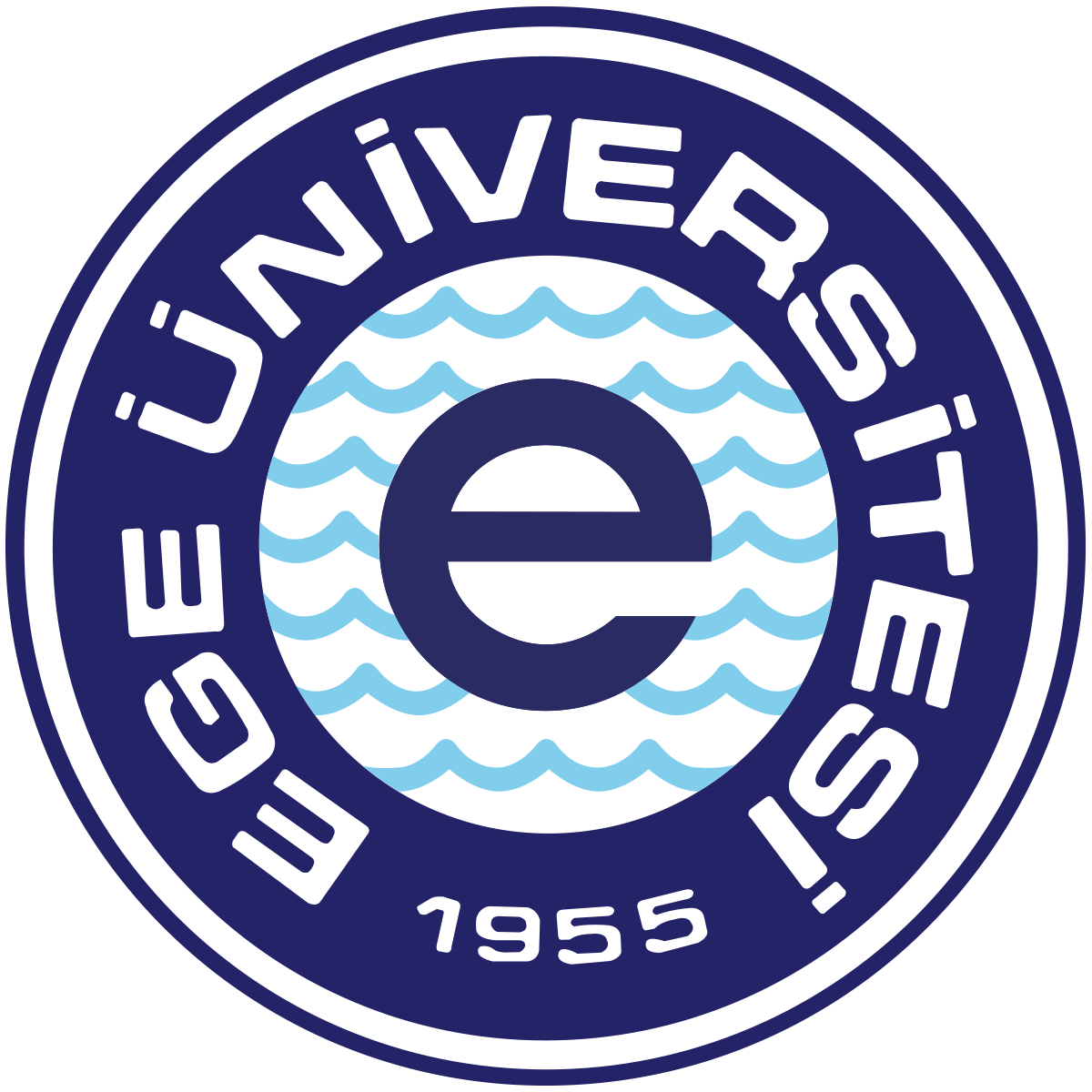 EGE ÜNİVERSİTESİ
Personel Daire Başkanlığı
MAAŞ KESİNTİ UNSURLARI / AKADEMİK PERSONEL
5510 SAYILI KANUNA TABİ PERSONELİN SGK PRİM KESİNTİLERİ
SOSYAL GÜVENLİK KESİNTİSİ
5510 Sayılı Sosyal Sigortalar ve Genel Sağlık Sigortası Kanunu,
Sosyal Sigorta İşlemleri Yönetmeliği;

Prime esas kazançların hesabında dikkate alınmayacak ödemeler; 
Vekâlet aylığı, 
İkinci görev karşılığında ilgili mevzuatı uyarınca yapılacak ödemeler, 
Ödenen tazminatlar ve diğer ödemelerde bölge, kurum, birim, çalışma mahalli, görevin niteliği ve benzeri kriterlere dayalı olarak asıl tazminatlara ilave, ek veya ayrıca ödenen tazminatlar.




Sosyal Güvenlik Kesintisi = [(Gösterge Aylığı + Taban aylık + Kıdem Aylık + Ek gösterge Aylığı + Makam Tazminatı + Temsil/Görev Tazminatı + Üniversite Ödeneği)] x Prim Oranı
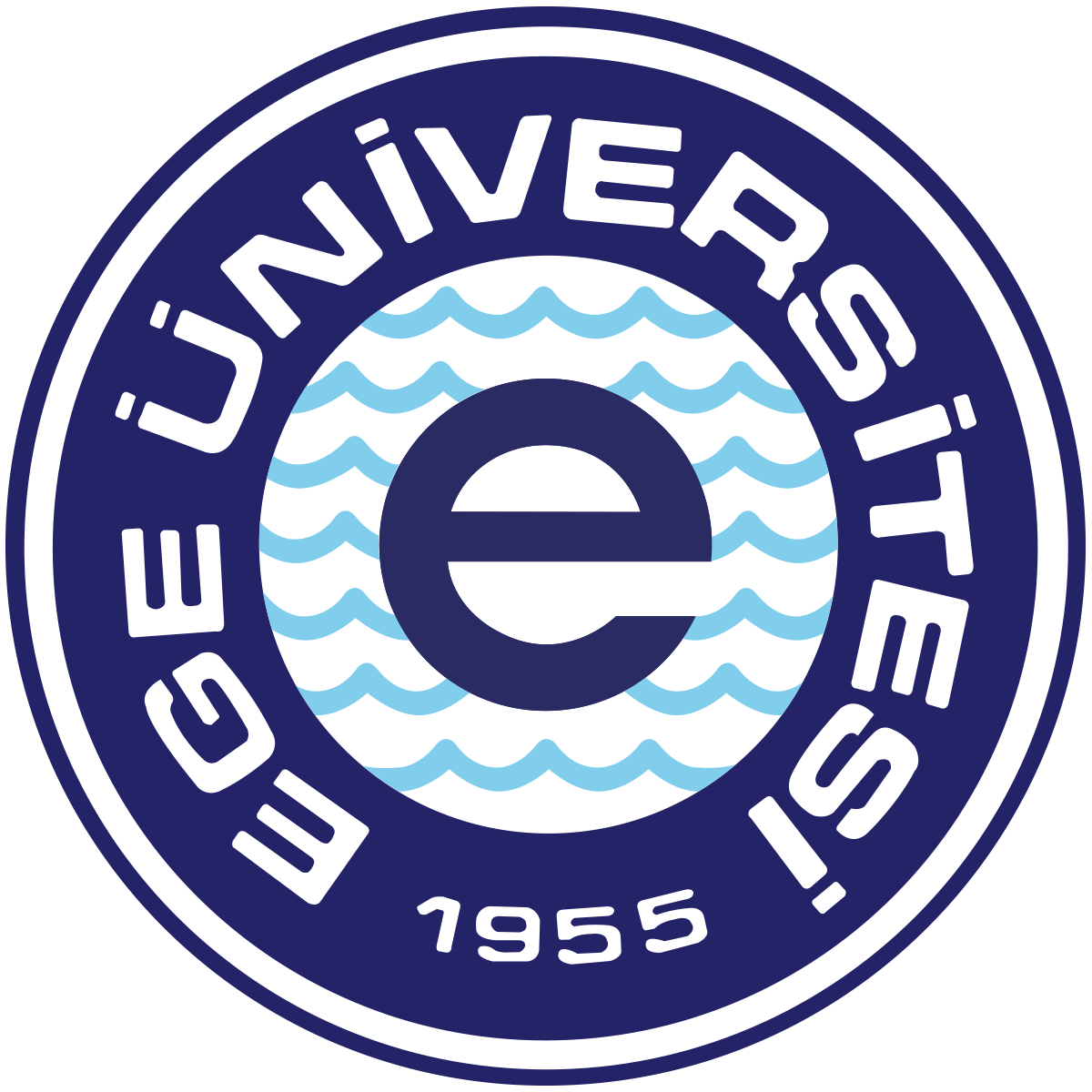 EGE ÜNİVERSİTESİ
Personel Daire Başkanlığı
MAAŞ KESİNTİ UNSURLARI / AKADEMİK PERSONEL
5510 SAYILI KANUNA TABİ PERSONELİN SGK PRİM KESİNTİLERİ
GENEL SAĞLIK SİGORTASI KESİNTİSİ
5510 Sayılı Sosyal Sigortalar ve Genel Sağlık Sigortası Kanunu,
Sosyal Sigorta İşlemleri Yönetmeliği;

Kanunun yürürlüğe girdiği 01.10.2008 sonrasında ilk defa Kanunun 4 üncü maddesinin birinci fıkrasının (c) bendine tabi sigortalılar için Kanunun 81 inci maddesinde öngörülen oranlarda genel sağlık sigortası prim kesintisi %12 oranında yapılacaktır. 

Personel mevzuatı uyarınca  Aylıksız izinli sayılanların genel sağlık sigortası primi;
(…..) bakmakla yükümlü olunan kişileri olup olmadığına bakılmaksızın bir yıl süreyle sınırlı olacak şekilde,
Muvazzaf askerlik görevi nedeniyle Kurumlarından aylıksız izinli sayılanların yedek subay okulu öğrencilik süreleri dahil olmak üzere bakmakla yükümlü olduğu kişilerinin bulunması halinde süre sınırı uygulanmaksızın 

%12 oranındaki genel sağlık sigortası primleri aylıksız izinli sayıldıkları kurumlarınca 2011 yılı Mart ayından itibaren aylıksız izinli oldukları süreler ile bu sürelerin sonunda göreve başlamaları için tanınan yasal sürelerde ödenir.


Genel Sağlık Sigortası Kesintisi = [(Gösterge Aylığı + Taban aylık + Kıdem Aylık + Ek gösterge Aylığı + Makam Tazminatı + 
Temsil/Görev Tazminatı + Üniversite Ödeneği)] X Prim Oranı
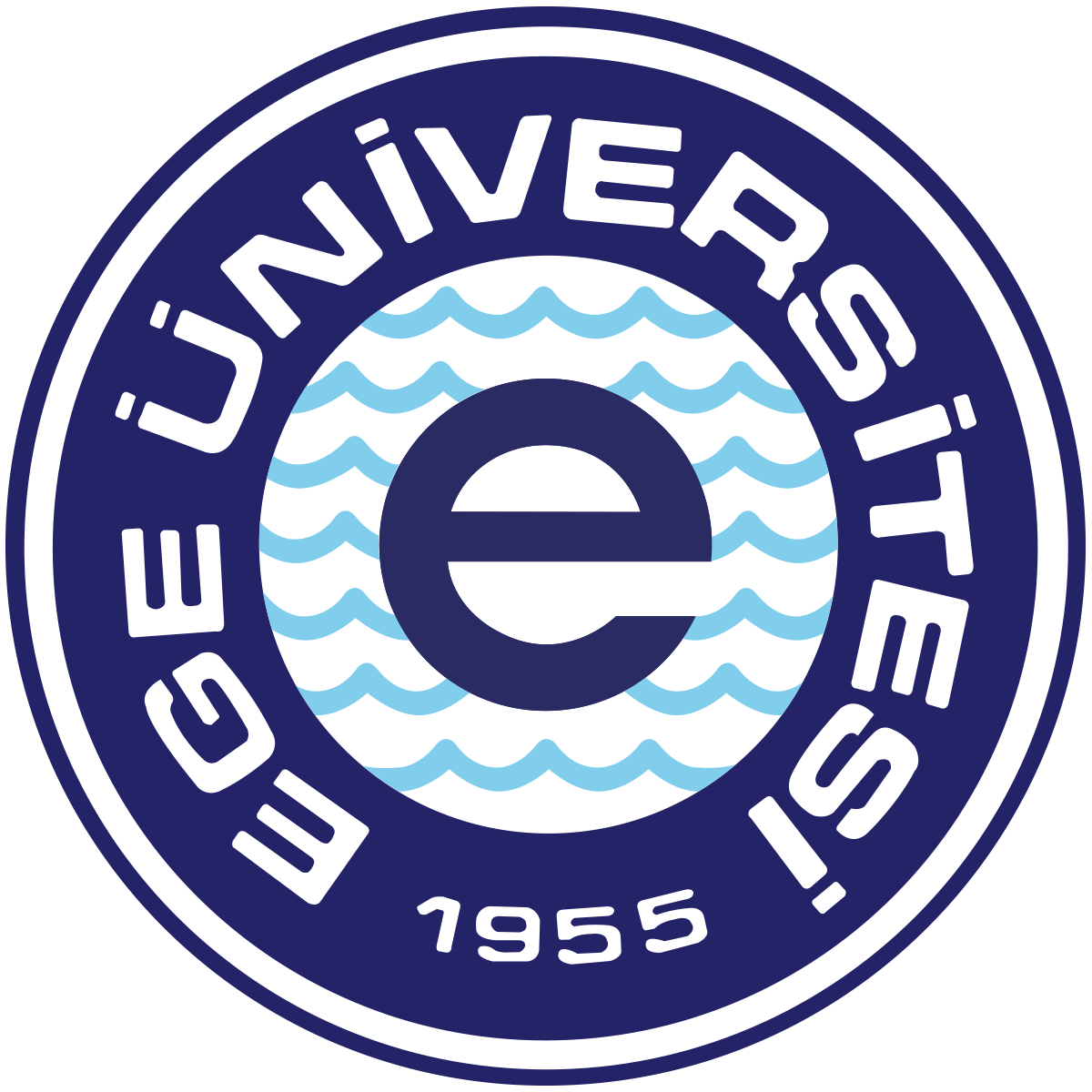 EGE ÜNİVERSİTESİ
Personel Daire Başkanlığı
MAAŞ KESİNTİ UNSURLARI / AKADEMİK PERSONEL
5510 SAYILI KANUNA TABİ PERSONELİN SGK PRİM KESİNTİLERİ
GENEL SAĞLIK SİGORTASI KESİNTİSİ
5510 Sayılı Sosyal Sigortalar ve Genel Sağlık Sigortası Kanunu,
Sosyal Sigorta İşlemleri Yönetmeliği;

Muvazzaf askerlik görevini er veya erbaş olarak yapanlardan bakmakla yükümlü olduğu kişileri bulunmayanların ise göreve başlamaları için tanınan yasal süreler dikkate alınmak suretiyle terhis oldukları tarih ile göreve başladıkları tarih arasında geçen süreye ilişkin genel sağlık sigortası primleri 08/11/2015 tarihinden itibaren aylıksız izinli sayıldıkları kurumlarınca Kuruma ödenmesi gerekmektedir.

4688 sayılı Kamu Görevlileri Sendikaları ve Toplu Sözleşme Kanunu uyarınca aylıksız izne ayrılanların %9 sigortalı ve %11 işveren hissesi olmak üzere toplam %20 oranındaki malullük, yaşlılık ve ölüm sigortası primi ile %5 sigortalı ve %7,5 işveren hissesi olmak üzere toplam %12,5 oranındaki genel sağlık sigortası primi görev yaptıkları kamu görevlileri sendikaları veya konfederasyonlarınca tahakkuk ettirilerek Kuruma gönderileceğinden bu kapsamda olanlar için aylıksız izinli sayıldığı sürelere ilişkin olarak aylıksız izinli sayıldıkları kamu idarelerince genel sağlık sigortası primi ödenmeyecektir.

Genel Sağlık Sigortası Kesintisi = [(Gösterge Aylığı + Taban aylık + Kıdem Aylık + Ek gösterge Aylığı + Makam Tazminatı + Temsil/Görev Tazminatı + Üniversite Ödeneği)] X Prim Oranı
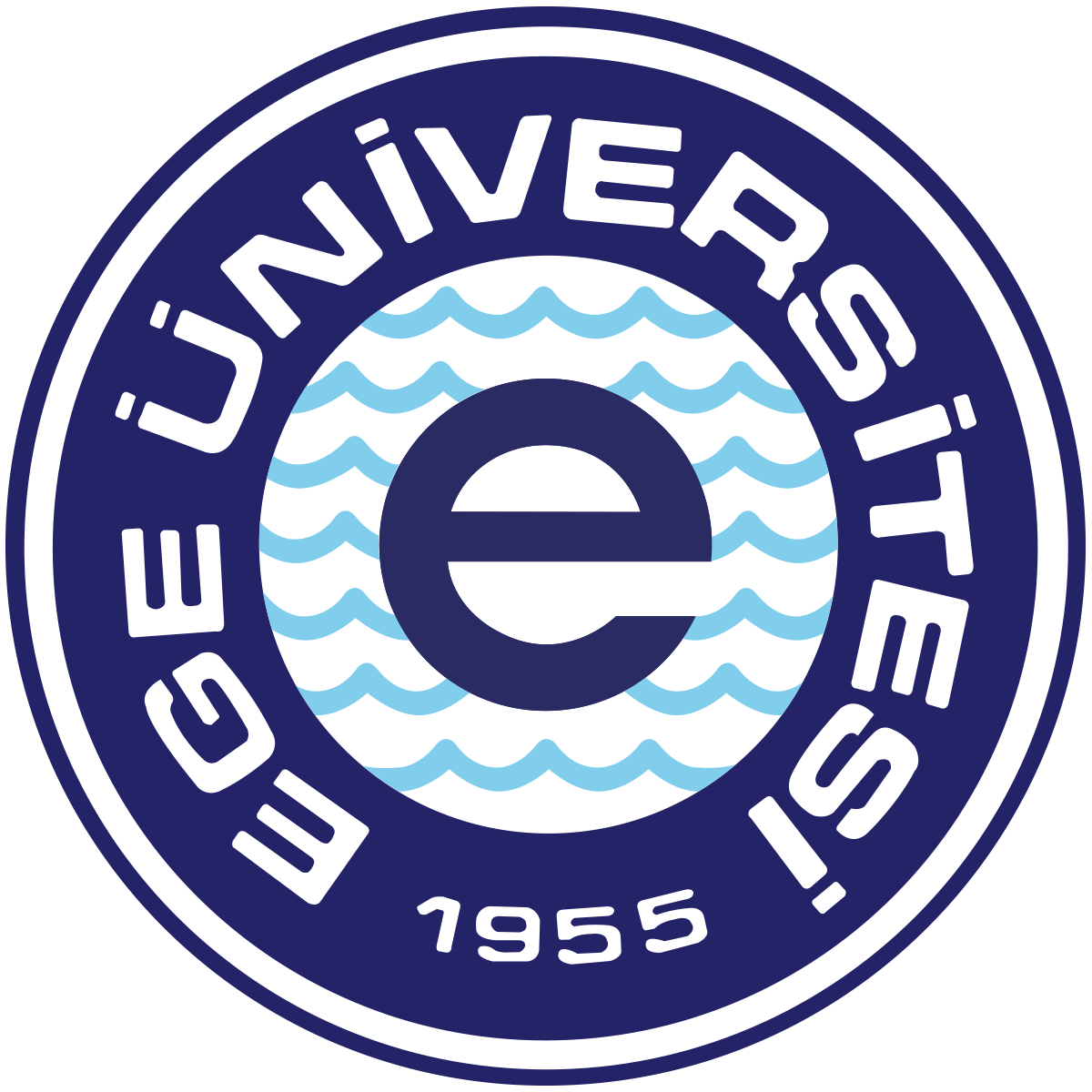 EGE ÜNİVERSİTESİ
Personel Daire Başkanlığı
MAAŞ KESİNTİ UNSURLARI / AKADEMİK PERSONEL
5510 SAYILI KANUNA TABİ PERSONELİN SGK PRİM KESİNTİLERİ
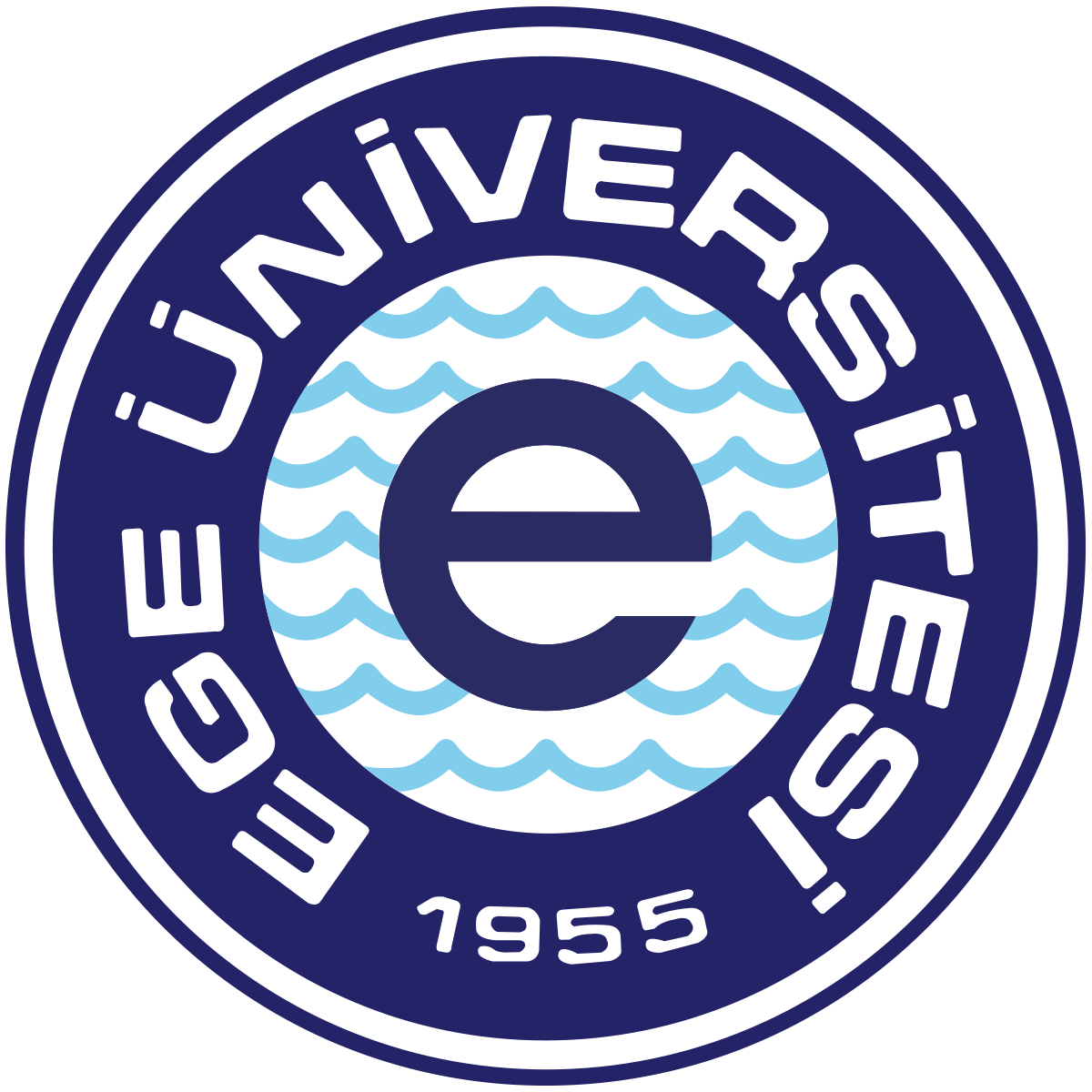 EGE ÜNİVERSİTESİ
Personel Daire Başkanlığı
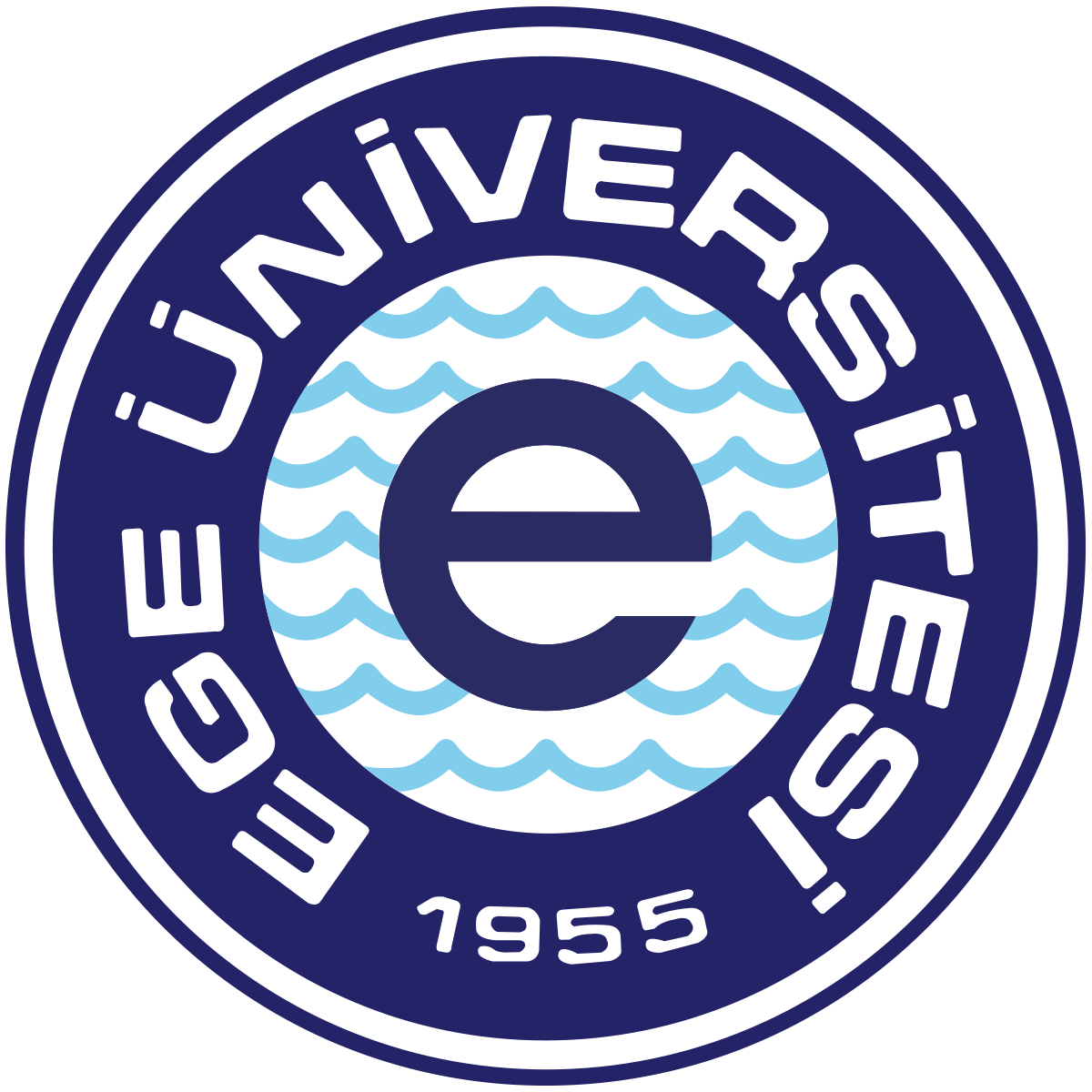 EGE ÜNİVERSİTESİ
Personel Daire Başkanlığı
MAAŞ KESİNTİ UNSURLARI / AKADEMİK PERSONEL
KEFALET AİDATI
2489 Sayılı Kefalet Kanunu Madde 1

5018 sayılı Kamu Malî Yönetimi ve Kontrol Kanununa ekli (I) ve (II) sayılı cetvellerde yer alan kamu idareleri ile bu idarelere bağlı döner sermayeli kuruluşlarda para, menkul kıymet ve ayniyatı alıp veren ve elinde tutan; memur, sözleşmeli personel ve işçiler (geçici işçiler hariç) için müteselsil kefalet usulü kabul edilmiştir.

Kefalet aidatı; giriş aidatı ile aylık aidattan meydana gelir.
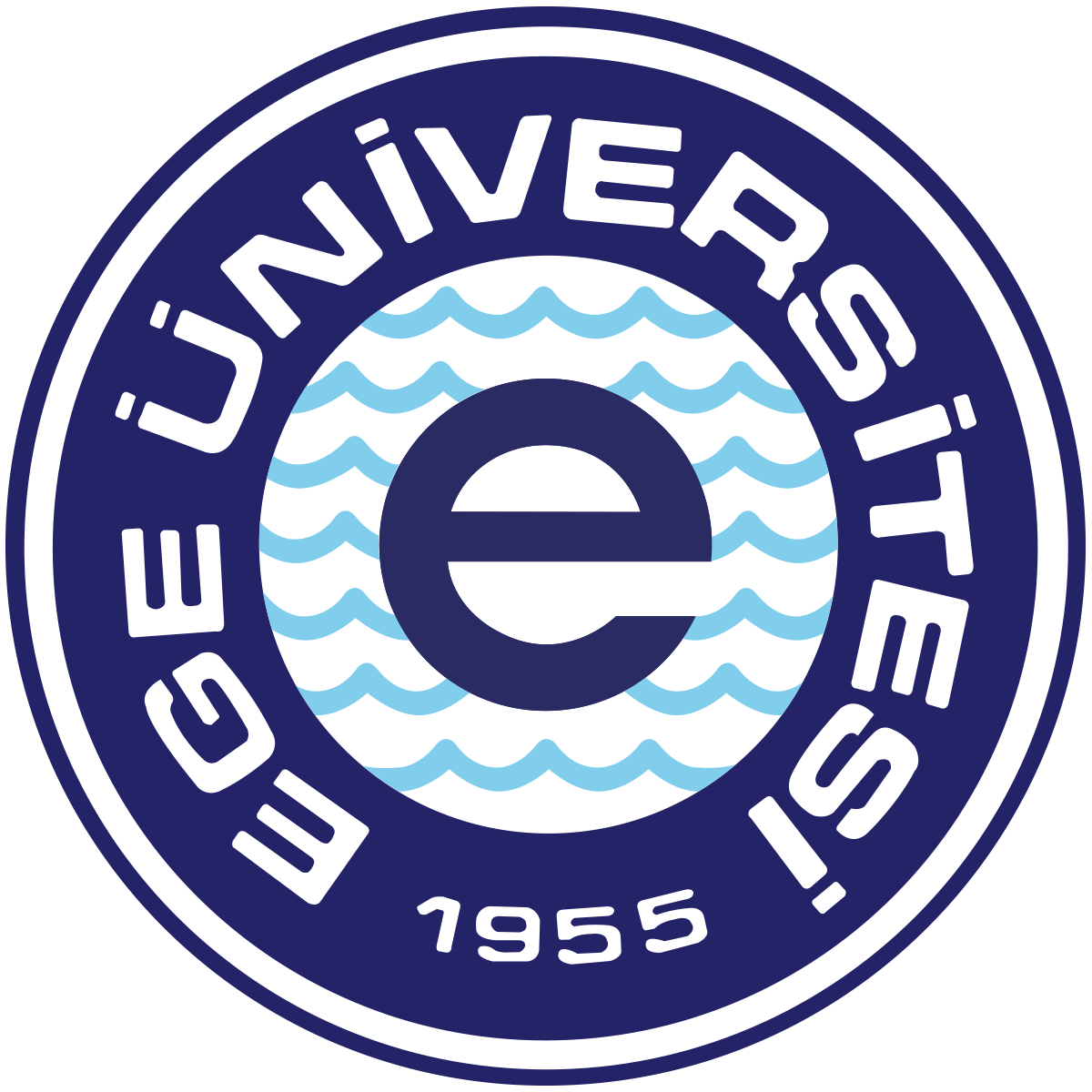 EGE ÜNİVERSİTESİ
Personel Daire Başkanlığı
MAAŞ KESİNTİ UNSURLARI / AKADEMİK PERSONEL
KEFALET AİDATI
Giriş aidatı; 1500 gösterge rakamının memur aylıklarına uygulanan katsayı ile çarpımı sonucu bulunan tutardır. Giriş aidatı, ilk taksiti kefalete bağlı görevde tam olarak alınan ilk maaş veya ücretten başlamak üzere dört eşit taksitte kesilir.
 
Aylık aidat; 100 gösterge rakamının memur aylıklarına uygulanan katsayı ile çarpımı sonucu bulunan tutardır. Aylık aidat, giriş aidatının tamamının kesilmesini izleyen aydan itibaren her ay maaş veya ücretten kesilir.




Giriş aidatı = 1500 x Aylık Memur Maaş Katsayısı 
Aylık aidat = 100 x Aylık Memur Maaş Katsayısı
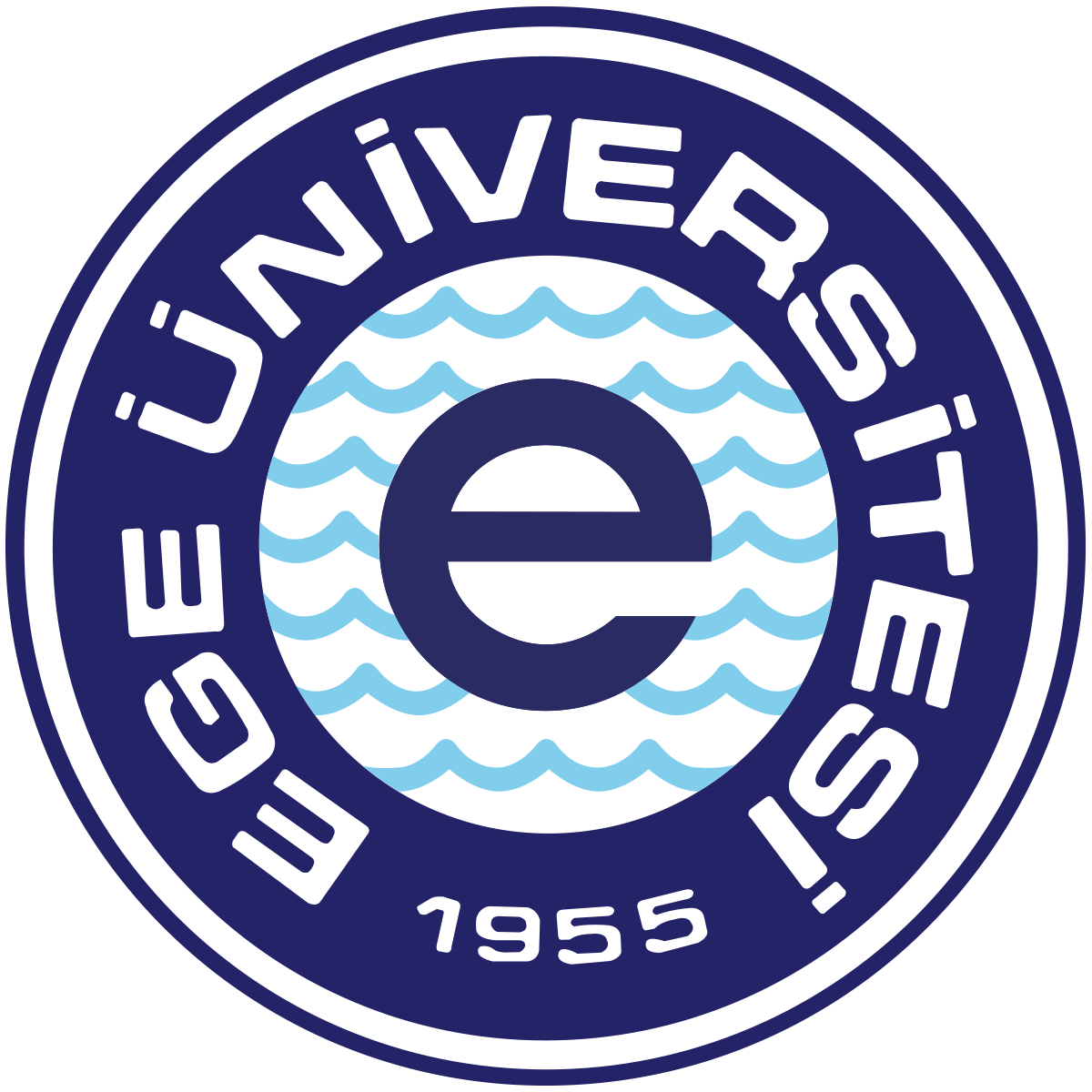 EGE ÜNİVERSİTESİ
Personel Daire Başkanlığı
MAAŞ KESİNTİ UNSURLARI / AKADEMİK PERSONEL
BES KESİNTİSİ
4632 Sayılı Bireysel Emeklilik Tasarruf ve Yatırım Sistemi Kanunu Ek 2 inci maddesi ile 5510 sayılı Sosyal Sigortalar ve Genel Sağlık Sigortası Kanununun 4 üncü maddesinin birinci fıkrasının (a) ve (c) bentlerine göre çalışmaya başlayanlar ile 17/7/1964 tarihli ve 506 sayılı Sosyal Sigortalar Kanununun geçici 20 nci maddesi kapsamında kurulmuş olan sandıkların iştirakçisi olarak çalışmaya başlayanlar, işverenin bu Kanun hükümlerine göre düzenlediği bir emeklilik sözleşmesiyle emeklilik planına dâhil edilir.

Naklen gelen ve açıktan atanan 45 yaşını doldurmamış tüm çalışanlar, zorunlu olarak Bireysel Emeklilik Sistemine dahil edilmektedirler
 19.01.2022 tarihinde 7351 sayılı kanunun  7 inci maddesi ile  4632 sayılı Kanunun ek 2 inci maddesinde yapılan değişikli gereği Kırk beş yaşını doldurmuş çalışanlar da talep etmeleri halinde anılan planlara dahil edilebilir..

Çalışan, emeklilik planına dâhil olduğunun kendisine bildirildiği tarihi müteakip iki ay içinde sözleşmeden cayabilir.


Bes Kesintisi = Prime Esas Kazanç x 0,03
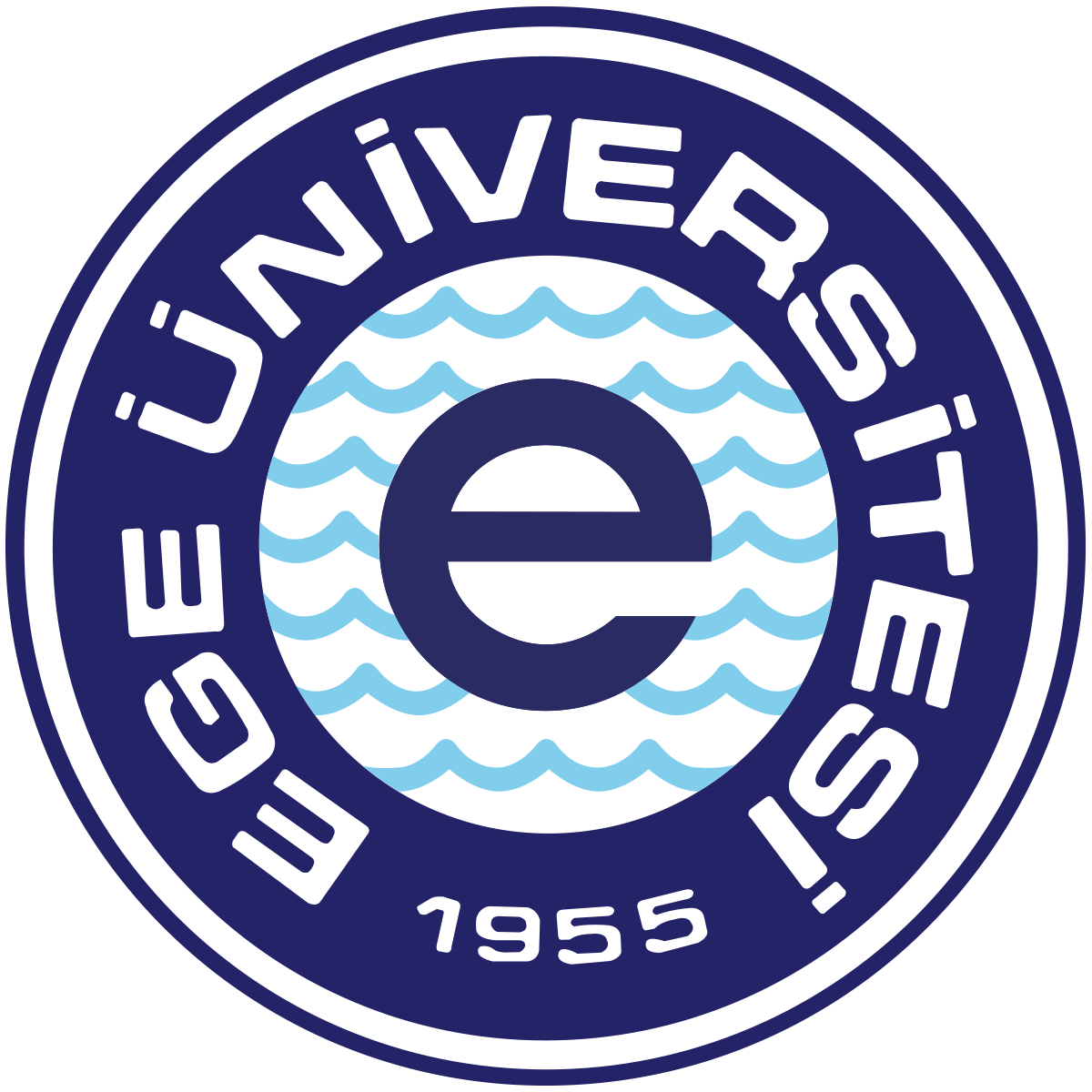 EGE ÜNİVERSİTESİ
Personel Daire Başkanlığı
MAAŞ KESİNTİ UNSURLARI / AKADEMİK PERSONEL
BES KESİNTİSİ
Çalışan katkı payı, çalışanın 5510 sayılı Kanunun 80 inci maddesi çerçevesinde belirlenen prime esas kazancının (5510 sayılı Kanundaki prime esas kazanca yapılan atıflar, bu kapsamdaki çalışanlar için 5434 sayılı Kanunda yer alan emeklilik keseneğine esas aylık olarak uygulanır.) yüzde üçüne karşılık gelen tutardır.

Devlet katkısı %25 olara uygulanmakta iken  22 Ocak 2022 tarihinde 4632 sayılı Kanuna eklenen geçici  5 inci madde ile; bu maddenin  yürürlük tarihinden önce şirket hesaplarına intikal edenler için yüzde yirmibeşine ve yürürlük tarihinden sonra şirket hesaplarına intikal edenler için ise yüzde otuzuna karşılık gelen tutar, Devlet katkısı olarak hesaplamaya devam edilir. hükmü getirildiğinden, 22 Ocak 2022 tarihinden itibaren Şirket hesaplarına intikal eden tutarlara devlet katkısı yüzde otuz olarak uygulanacaktır.


Bes Kesintisi = Prime Esas Kazanç x 0,03
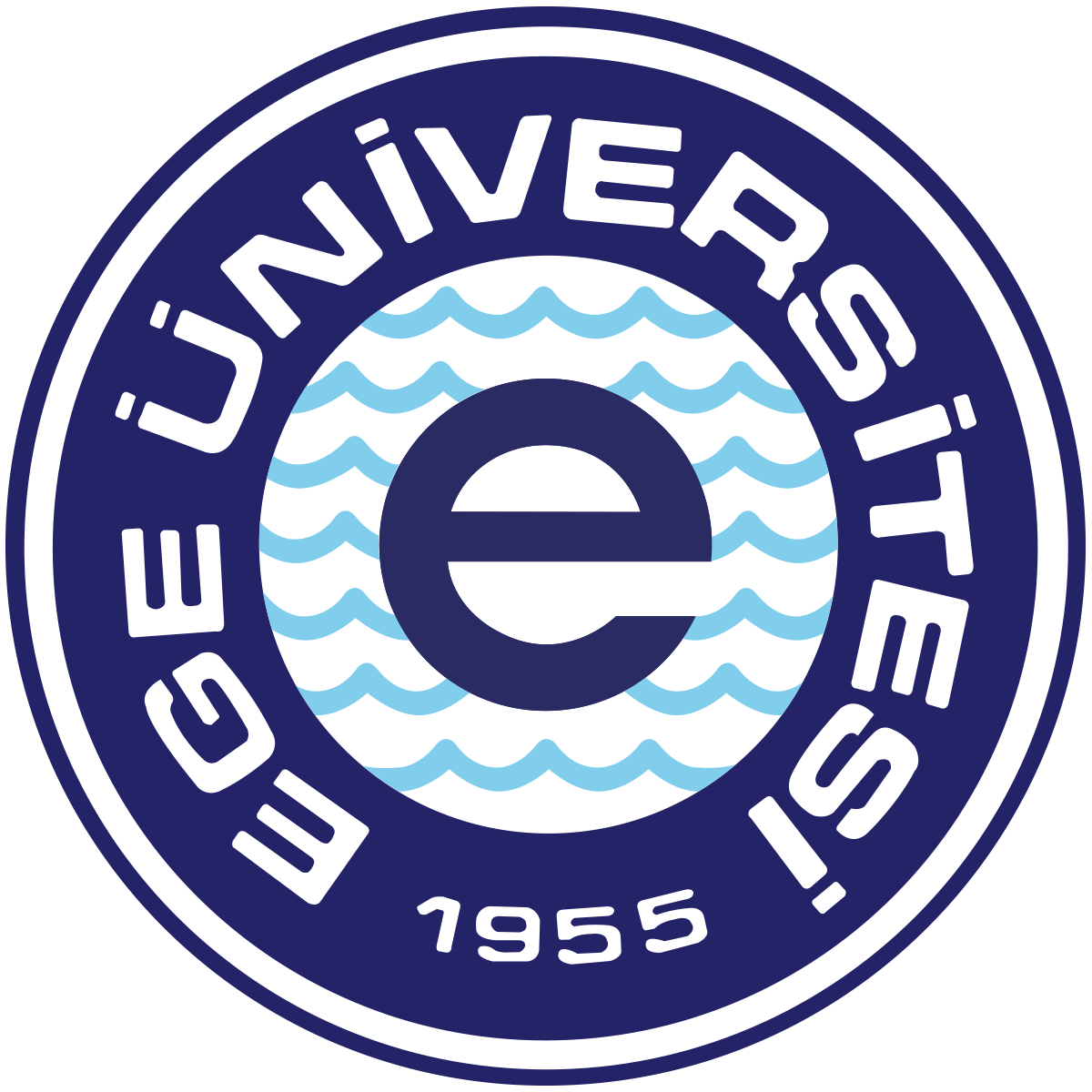 EGE ÜNİVERSİTESİ
Personel Daire Başkanlığı
MAAŞ KESİNTİ UNSURLARI / AKADEMİK PERSONEL
BES KESİNTİSİ
Azami devlet katkısı tutarı, ilgili yıla ilişkin brüt asgari ücret tutarının %30’u kadardır. 2022 yılı için azami devlet katkısı tutar 18.014,00 TL’dir. Devlet katkısı limit hesabı katılımcı bazında yapılır.  

Sistemde geçirilen süreye göre, bireysel emeklilik devlet katkısı hesabında kayıtlı tutarların; 

Sistemde en az 3 yıl kalana %15’ini,
Sistemde en az 6 yıl kalana %35’ini,
Sistemde en az 10 yıl kalana %60’ını,
Emekli olan, vefat eden ya da maluliyet halinde %100'ünü 

almaya hak kazanırlar.

Devlet katkısı ile ilgili detaylı açıklamalar için  Emeklilik Gözetim Merkezince yayımlanan rehbere https://egm.org.tr/Sites/1/upload/files/Devlet_Katkisi_Rehberi_2022-1557.pdf linkten ulaşabilirsiniz.


Bes Kesintisi = Prime Esas Kazanç x 0,03
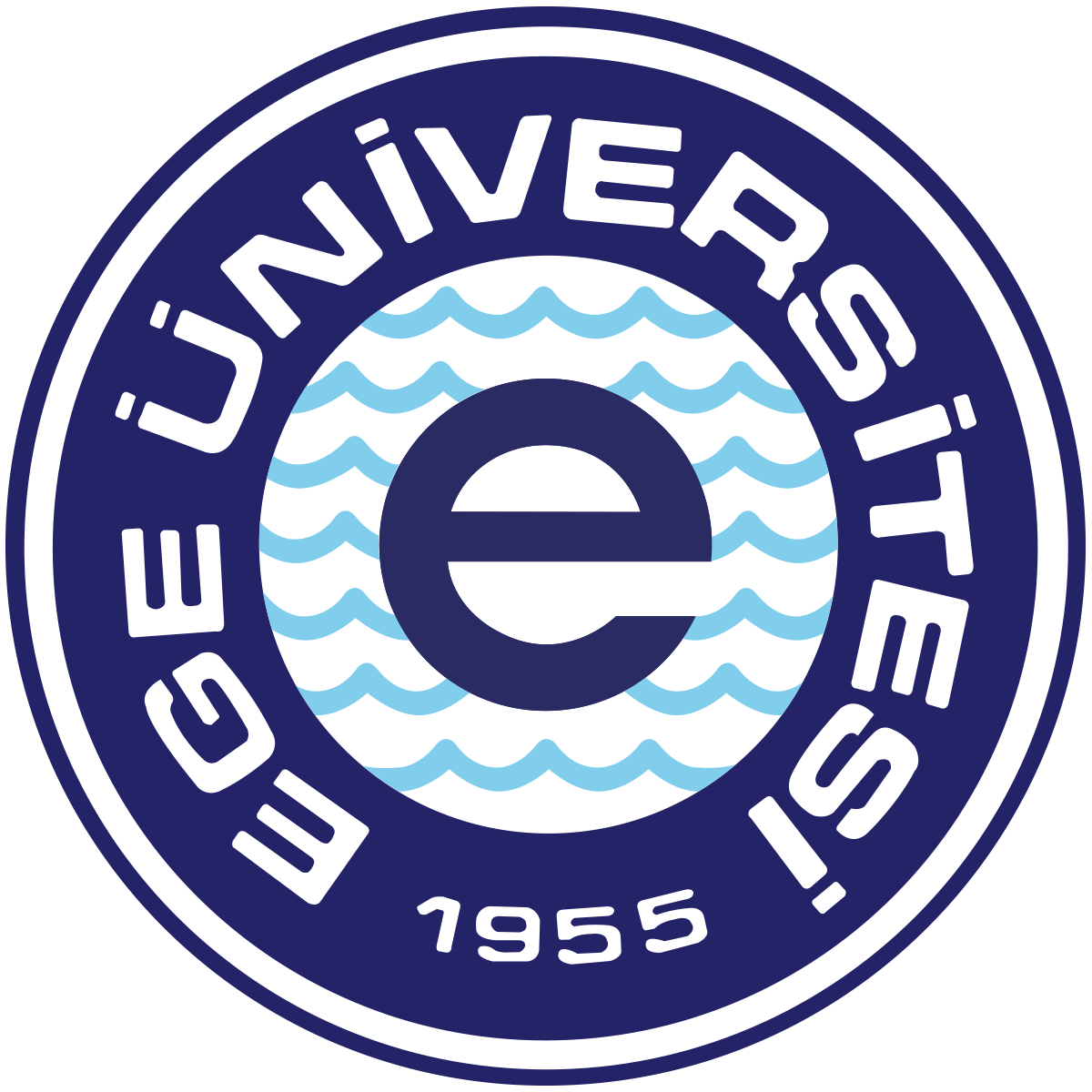 EGE ÜNİVERSİTESİ
Personel Daire Başkanlığı
MAAŞ KESİNTİ UNSURLARI / AKADEMİK PERSONEL
KİRA KESİNTİSİ (LOJMAN)
Milli Emlak Genel Tebliğ (Sıra No: 407);

2946 sayılı Kamu Konutları Kanunu ve 16/7/1984 tarihli ve 84/8345 sayılı Bakanlar Kurulu Kararı ile yürürlüğe konulan Kamu Konutları Yönetmeliği kapsamındaki kamu konutlarının 2022 yılı  aylık kira bedellerinin tespitine ilişkin usul ve esasları belirleyen Milli Emlak Genel Tebliği  31 Aralık 2021 tarih ve 31706 sayılı Resmi Gazetede yayımlanarak yürürlüğü girmiştir.

İlgili komisyonunun bahse konu usul ve esaslar doğrultusunda «kamu konutunda ikamet eden personelin oturduğu konutun özelliklerine göre» tespit edilen kira bedeli her ay maaşından kesilerek tahsil edilir.
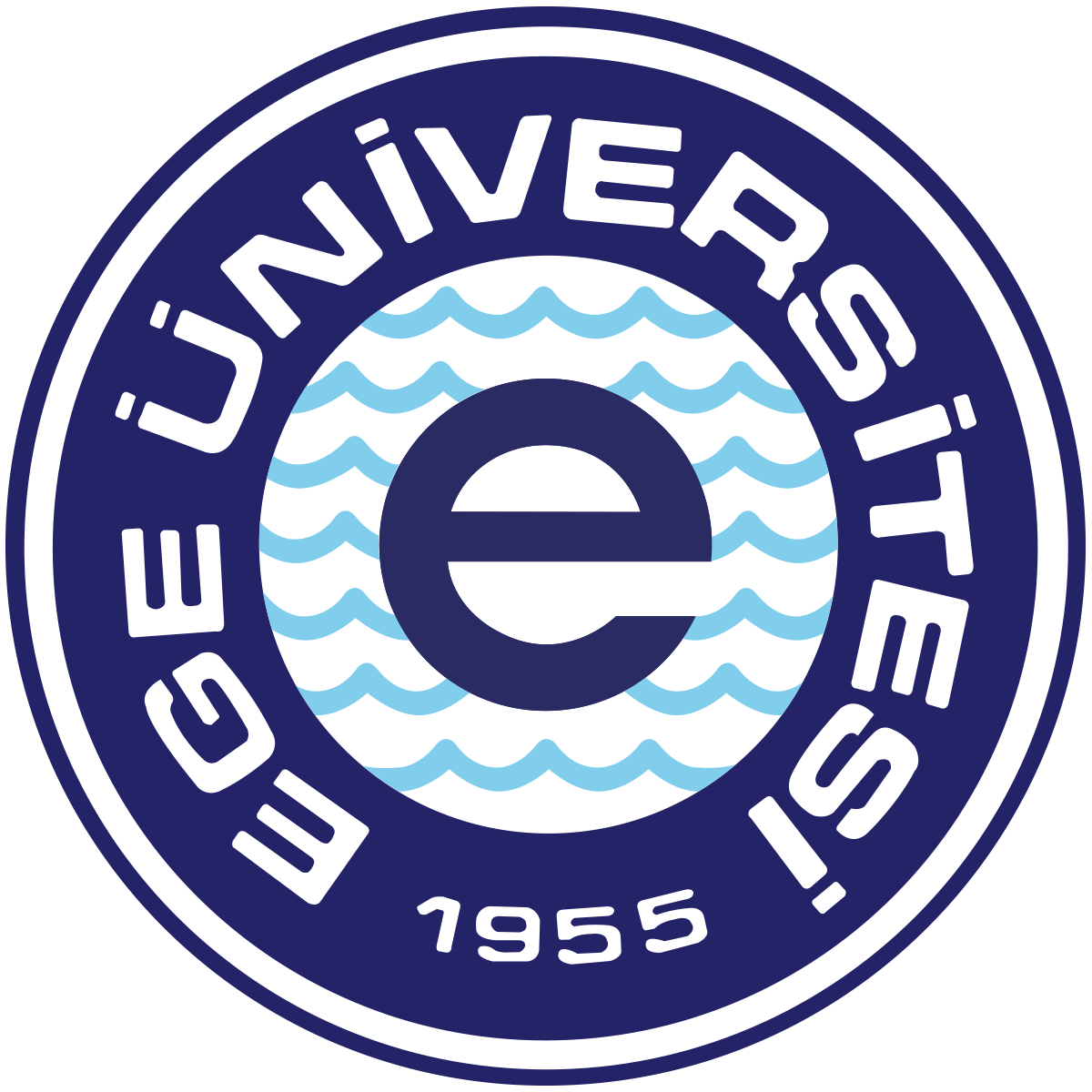 EGE ÜNİVERSİTESİ
Personel Daire Başkanlığı
MAAŞ KESİNTİ UNSURLARI / AKADEMİK PERSONEL
SENDİKA AİDATI
4688 sayılı Kamu Görevlileri Sendikaları Kanununun 5 inci maddesinde ;

Kamu görevlileri çalıştıkları işyerinin girdiği hizmet kolunda kurulu bir sendikaya üye olabilirler. Sendikaya üyelik, kamu görevlisinin üç nüsha olarak doldurup imzaladığı üye formu ile sendikaya başvurması ve başvurunun sendika yetkili organınca kabulü ile kazanılır.

Sendika, üyeliği kesinleşen kamu görevlisinin başvuru belgesinin bir örneğini üyenin kendisine verir, bir örneği sendikada kalır, bir örneğini üyelik ödentisine esas olmak ve dosyasında saklanmak üzere onbeş gün içinde işverene gönderir. 

Birden çok sendikaya üye olunamaz. Birden çok sendikaya üyelik halinde sonraki üyelikler geçersizdir. 

Aynı tarihli birden fazla üyeliğe ilişkin bildirimler dikkate alınmaz ve bu husus kamu işvereni tarafından ilgiliye ve sendikalara yazılı olarak bildirilir.

Sendika Aidatı = Damga Vergisine Tâbi Brüt Gelir x Kesinti Oranı
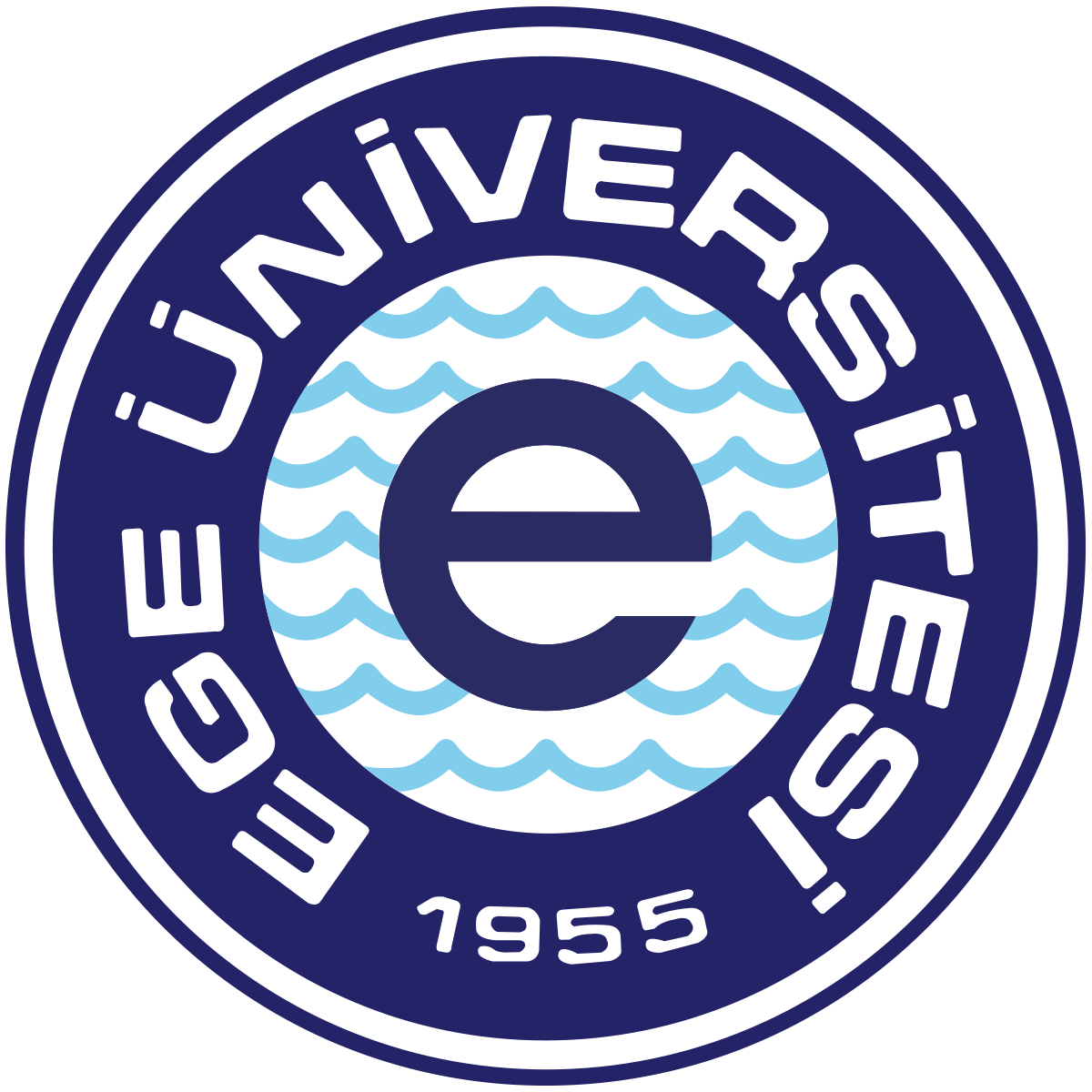 EGE ÜNİVERSİTESİ
Personel Daire Başkanlığı
MAAŞ KESİNTİ UNSURLARI / AKADEMİK PERSONEL
SENDİKA AİDATI
4688 sayılı Kamu Görevlileri Sendikaları Kanununa göre sendikaya üye olan kamu görevlisinin kadro ya da pozisyonuna bağlı ve her ay mutat olarak ödenmekte olan damga vergisine tâbi aylık brüt gelirleri toplamına sendika tüzüğünde belirtilen oran uygulanmak suretiyle hesaplanan tutarda  sendika aidatı yapılır. 

Aylık üyelik ödenti tutarı, 15 inci derecenin birinci kademesinden aylık alan Devlet memurunun damga vergisine tâbi brüt gelirleri toplamının binde dördünden az, otuzda birinden fazla olamaz. (4688 S.K. 25.md)

4688 sayılı Kanunun 6. maddesinde;

Her üye üyelikten serbestçe çekilebilir. Üyelikten çekilme, çekilmek isteyen kamu görevlisi tarafından, üç nüsha olarak doldurulup imzalanan üyelikten çekilme bildiriminin kurumuna verilmesi ile gerçekleşir. Kurum görevlisi, kayıt numarası ile tarih verilen çekilme bildiriminin bir suretini derhal üyeye vermek zorundadır. 

Kamu işvereni, bildirimin bir örneğini on beş gün içinde sendikaya gönderir.

Çekilme, kamu işverenine başvurma tarihinden başlayarak otuz gün sonra geçerli olur.

Çekilenin bu süre içinde başka bir sendikaya üye olması halinde yeni sendikaya üyeliği, bu sürenin bitimi tarihinde kazanılır.

Sendika Aidatı = Damga Vergisine Tâbi Brüt Gelir x Kesinti Oranı
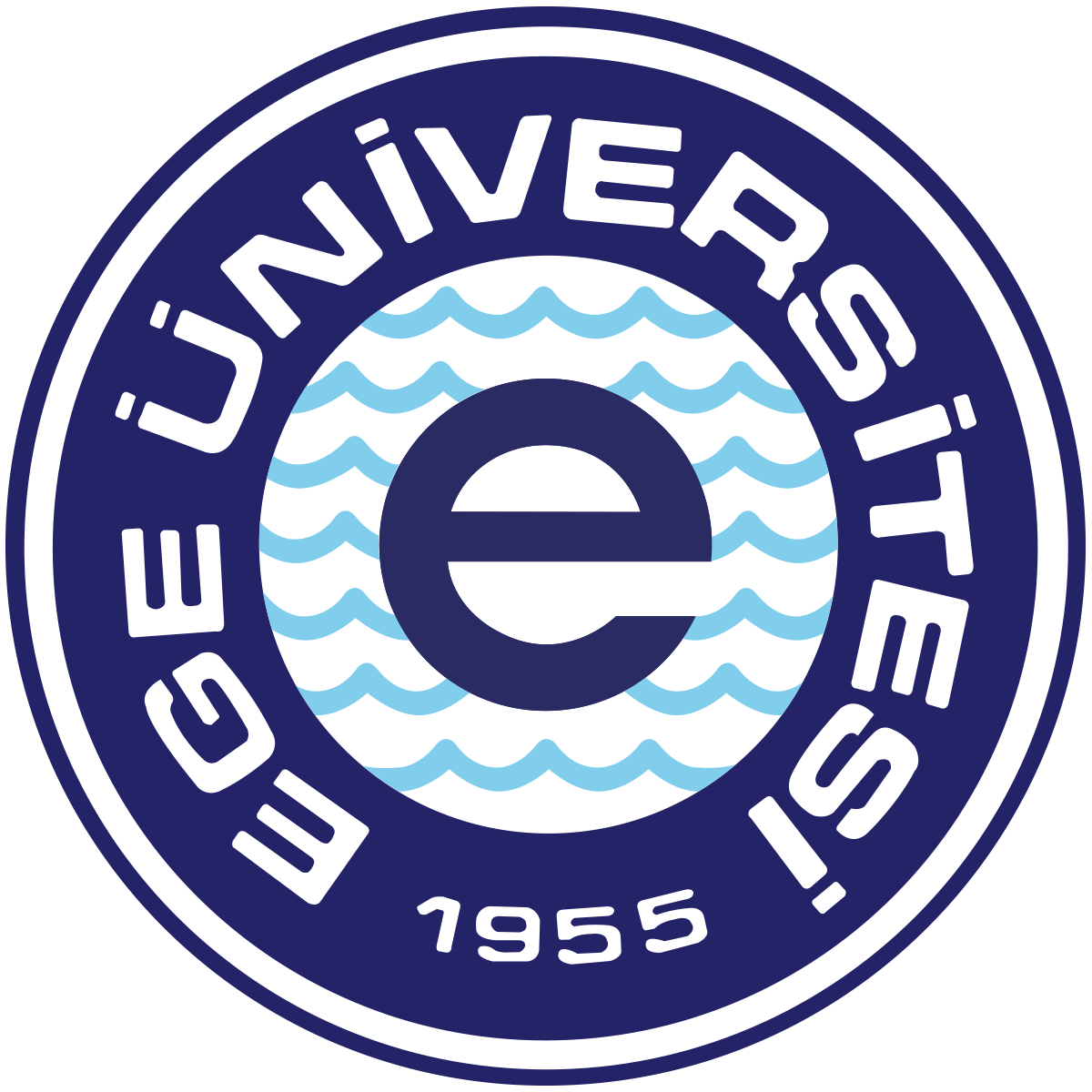 EGE ÜNİVERSİTESİ
Personel Daire Başkanlığı
MAAŞ KESİNTİ UNSURLARI / AKADEMİK PERSONEL
İCRA KESİNTİSİ
2004 Sayılı İcra Ve İflas Kanunu  (Madde 83);

Maaşlar, tahsisat ve her nevi ücretler, intifa hakları ve hasılatı, ilama müstenit olmayan nafakalar, tekaüt  maaşları, sigortalar veya tekaüt sandıkları tarafından tahsis edilen iratlar, borçlu ve ailesinin geçinmeleri için icra memurunca lüzumlu olarak takdir edilen miktar tenzil edildikten sonra haciz edilecektir. Ancak haciz edilecek tutar  bunların dörtte birinden az olamaz.
 
Birden fazla haciz var ise sıraya konur. Sıraya konurken tebliğ tarihine göre sıraya alınmalıdır. Sırada önde olan haczin kesintisi bitmedikçe sonraki haczi için kesintiye geçilemez.

Aile yardımı, doğum yardımı ve ölüm yardımı ödeneği borç için haciz edilemez.
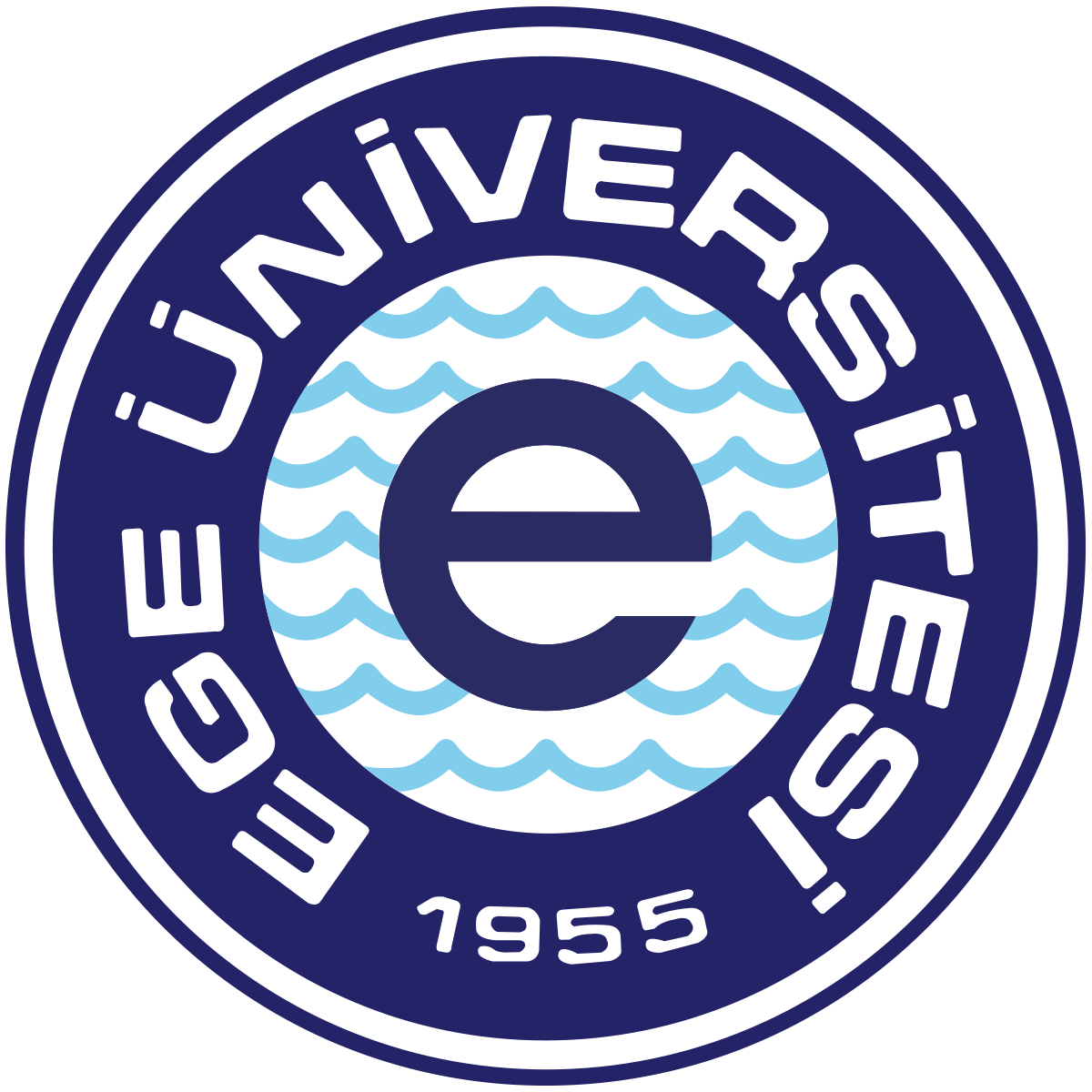 EGE ÜNİVERSİTESİ
Personel Daire Başkanlığı
MAAŞ KESİNTİ UNSURLARI / AKADEMİK PERSONEL
NAFAKA KESİNTİSİ
2004 Sayılı İcra Ve İflas Kanunu  (Madde 83),
4721 Sayılı Türk Medeni Kanunu;

Nafaka; Türk Medeni Kanununun ilgili maddelerine istinaden, çalışanın boşandığı veya ayrı yaşadığı , eşinin, 18 yaşını doldurmamış ve  velayeti kendisinde olmayan çocuğunun, anne-babasının veya kardeşlerinin geçimini sağlaması için mahkeme kararı ile verilen aylıktır.

Mahkeme Kararında belirlenen miktarda nafaka kesintisi yapılır.

Nafaka her ay peşin olarak ödenir.

Nafaka alacaklılarının hakları saklıdır ve ¼ lük kesinti kısıtlamasına dahil değildir. 

Personelin başka alacaklıları olsa dahi Nafaka alacağı öncelikle kesilir ve kalan meblağın ¼ ü  diğer alacaklar için kesilir.

Nafaka alacağı yanında birikmiş nafaka alacağı da varsa birikmiş nafaka alacakları sıraya girer diğer alacakların tabi olduğu ¼ lük sınıra tabi olur.

İlama bağlı olan nafaka alacağı haczedilemez.
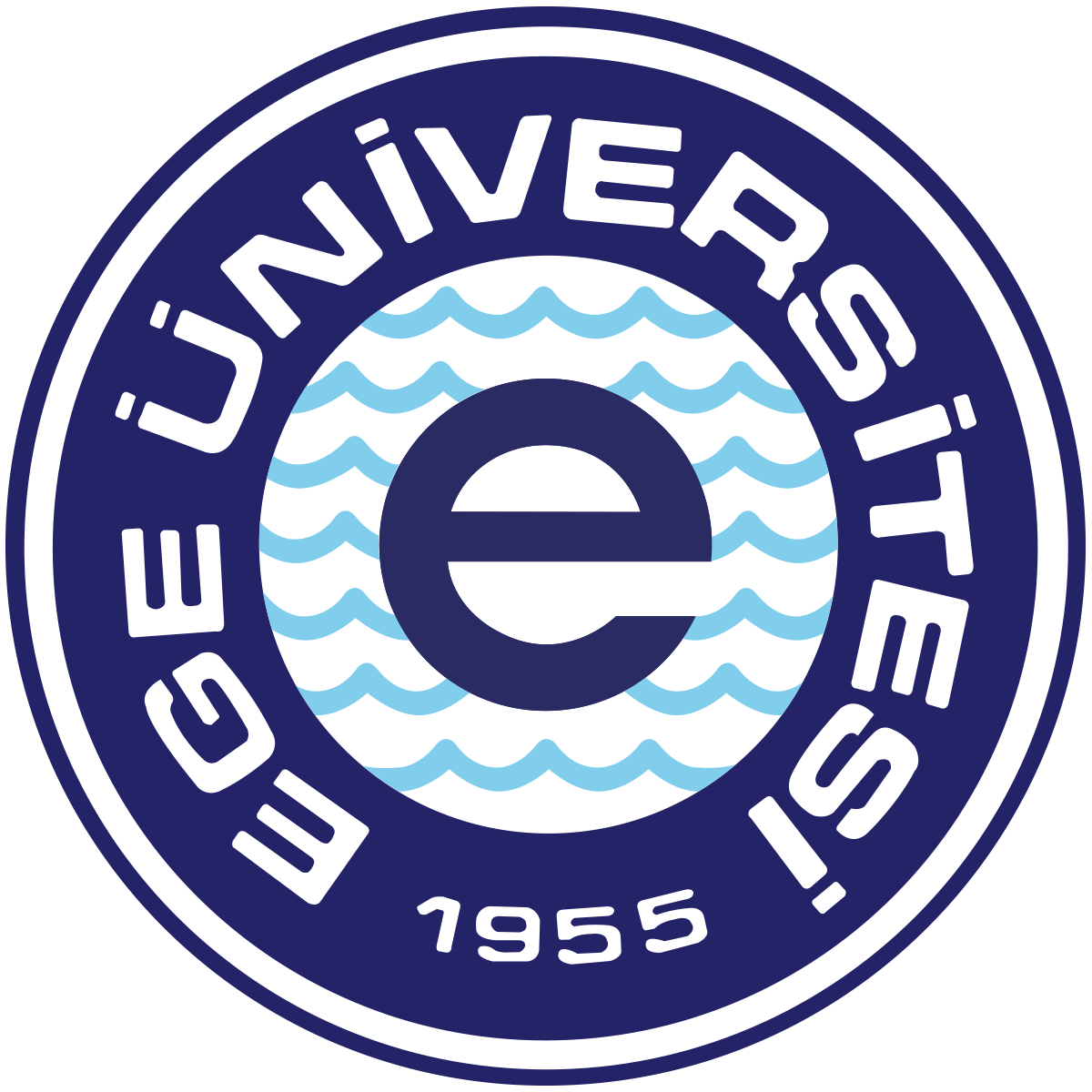 EGE ÜNİVERSİTESİ
Personel Daire Başkanlığı
MAAŞ KESİNTİ UNSURLARININ HESAPLAMASI
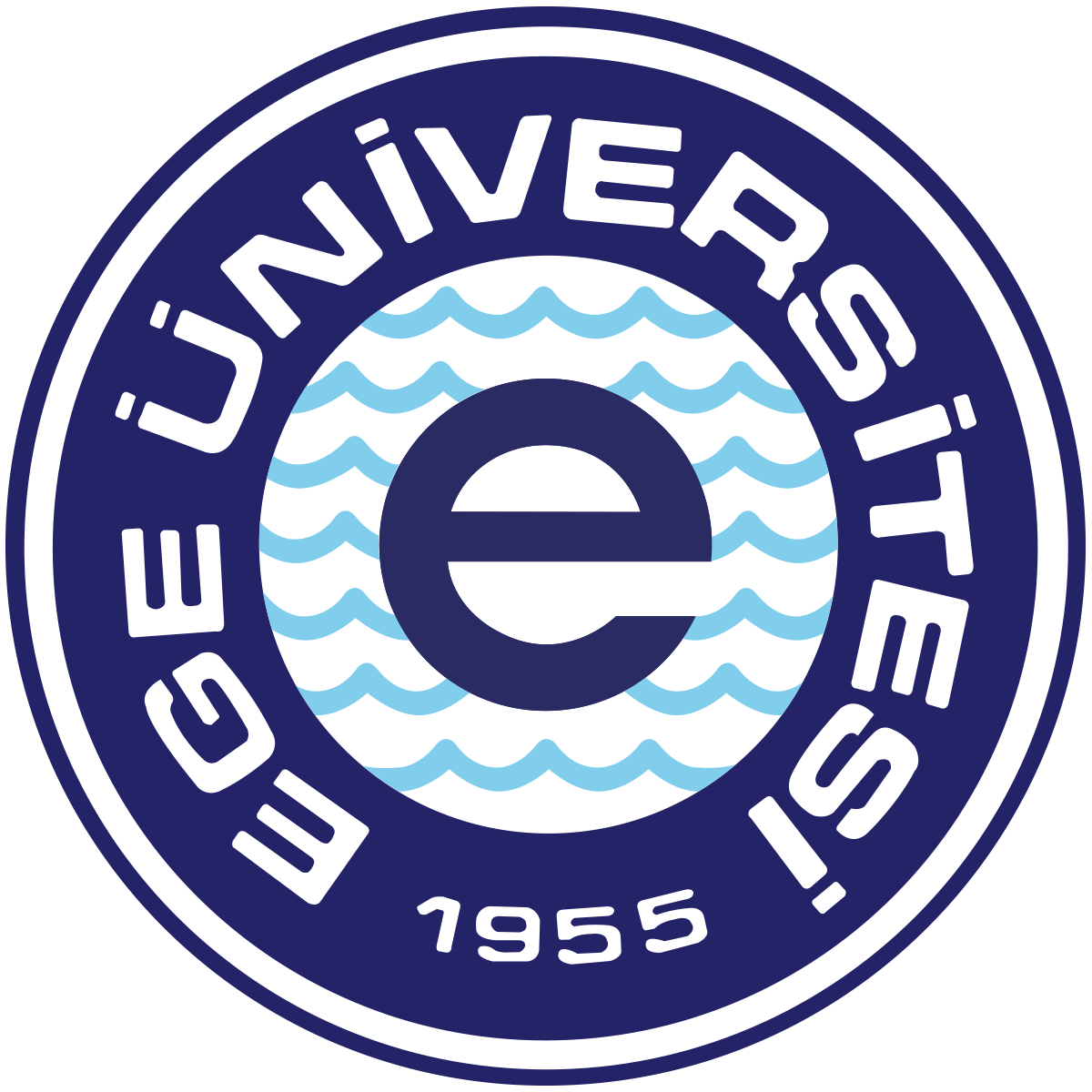 EGE ÜNİVERSİTESİ
Personel Daire Başkanlığı
MAAŞ KESİNTİ UNSURLARININ HESAPLAMASI
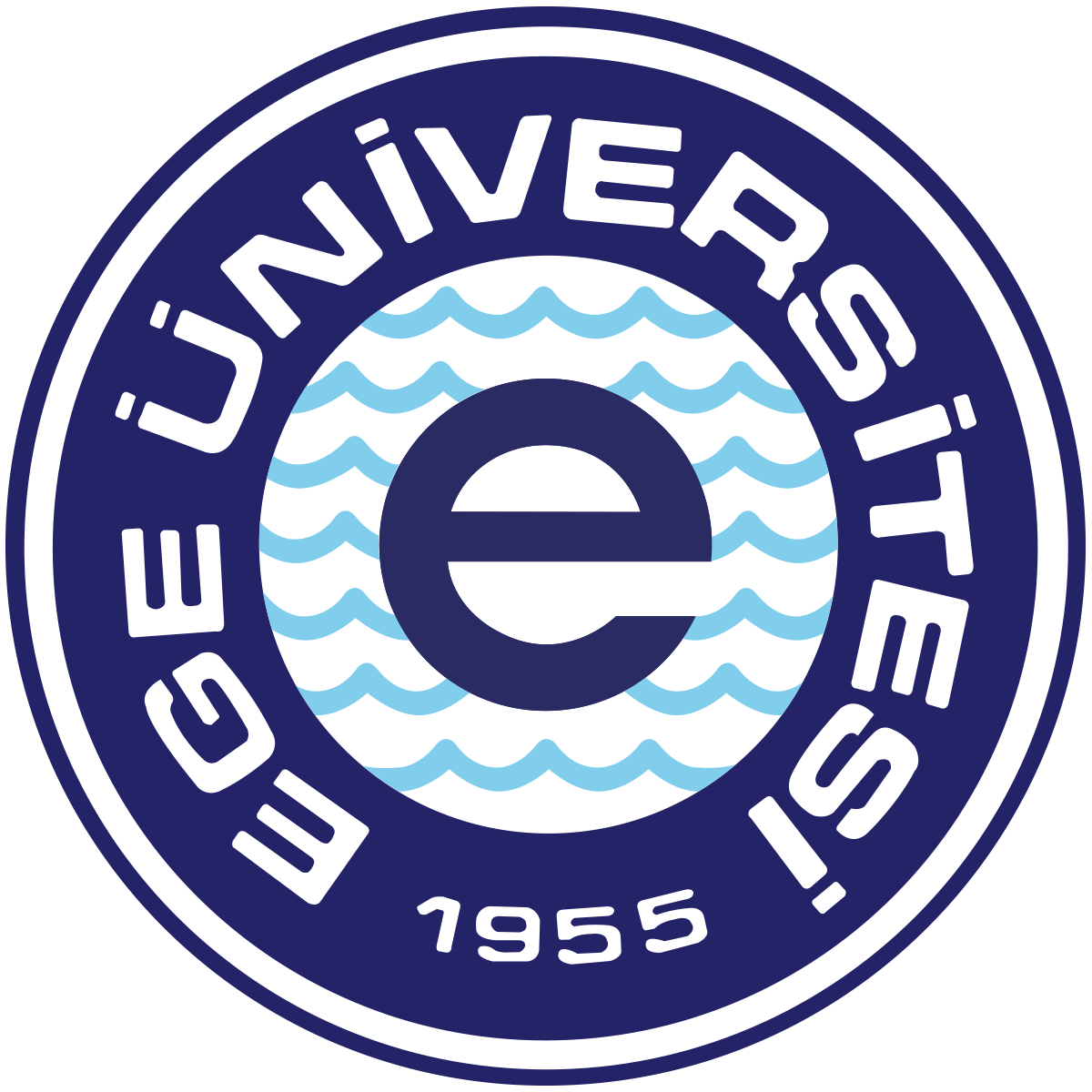 EGE ÜNİVERSİTESİ
Personel Daire Başkanlığı
BÖLÜM - 4

SÖZLEŞMELİ AKADEMİK PERSONEL
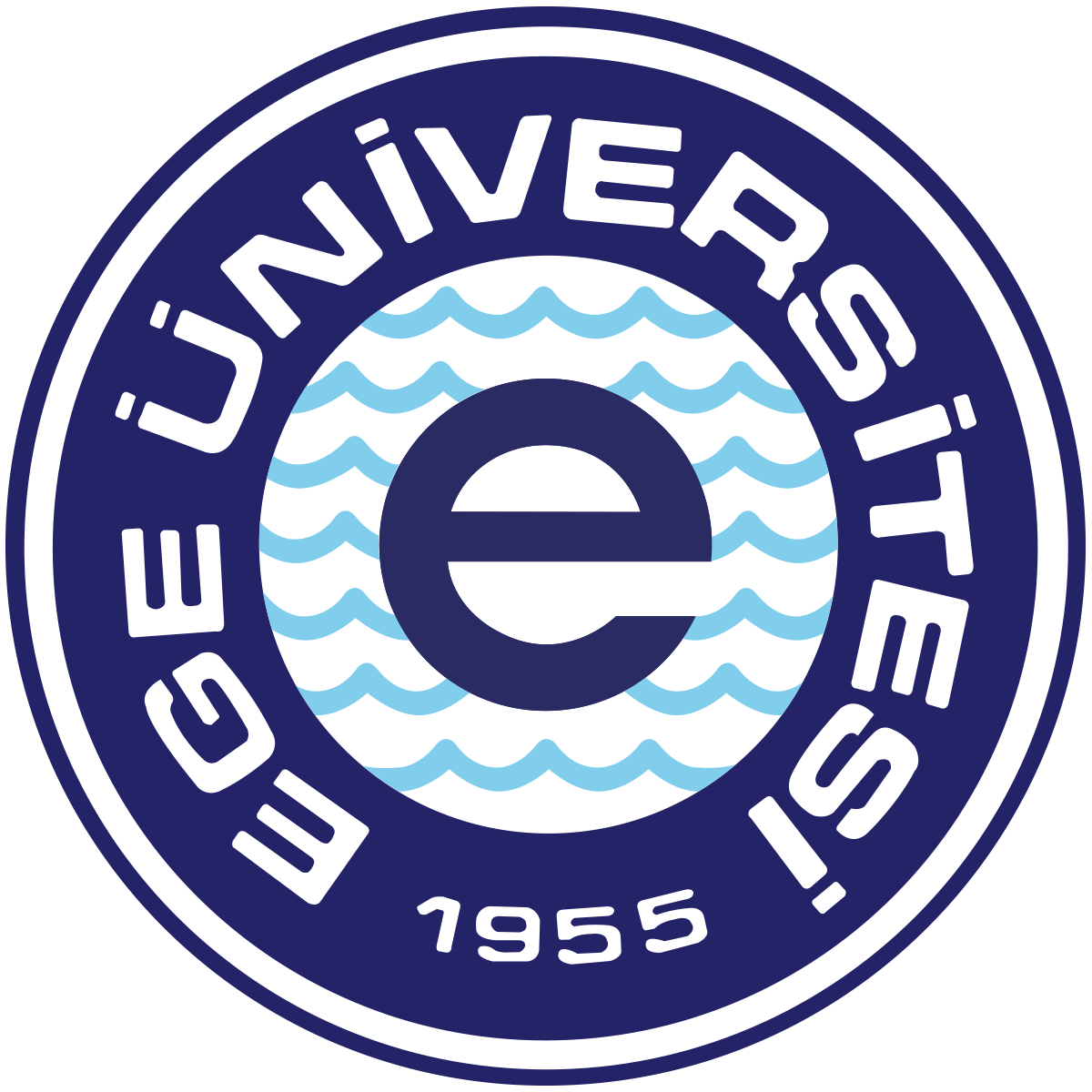 EGE ÜNİVERSİTESİ
Personel Daire Başkanlığı
SANATÇI ÖĞRETİM ELEMANLARI
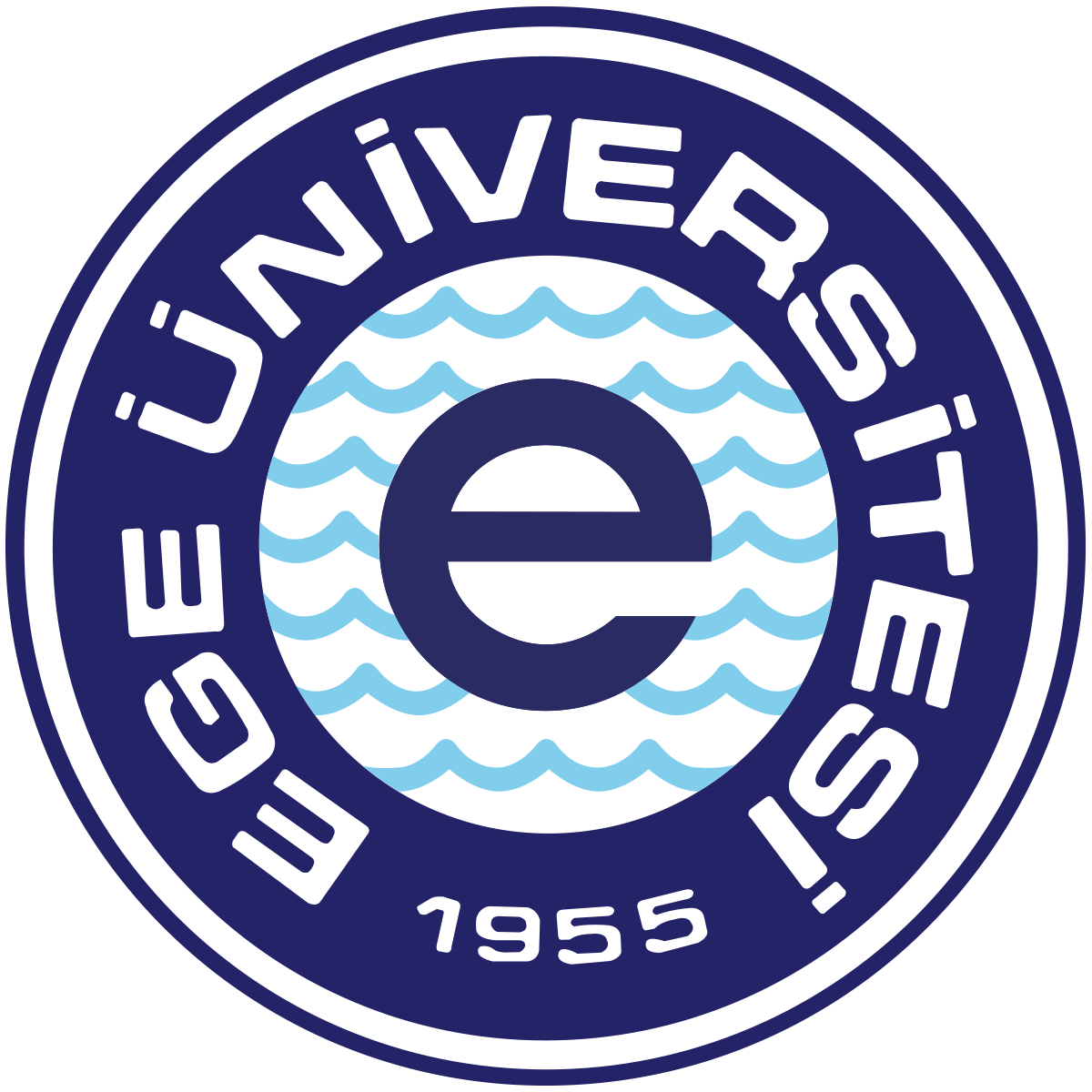 EGE ÜNİVERSİTESİ
Personel Daire Başkanlığı
SANATÇI ÖĞRETİM ELEMANLARI
SÖZLEŞME ÜCRETİ
2914 sayılı Yükseköğretim Personel Kanunu,
657 sayılı Devlet Memurları Kanunu,
Bakanlar Kurulu Kararı (84/7784-87/11782- 93/4664- 2012/2665),
Devlet Sanatçıları ve Sanatçıların Sözleşmeli Olarak Çalıştırılmalarına Dair Esaslar;

11.10.1983 tarihli ve 2914 sayılı Kanunun 15 inci maddesi; Yükseköğretim Kurumlarının; 657 sayılı Devlet Memurları Kanununun değişik ek geçici 16 ıncı maddesinde ünvanları belirtilen personeli, Yükseköğretim Kurulunun onayı ile sözleşmeli olarak istihdam edilebilir. 

Üniversitelere bağlı Devlet Türk Musikisi Konservatuarlarında, “Yükseköğretim Kurumlarına Bağlı Devlet Türk Musikisi Konservatuarlarında Sanatçı Öğretim Elemanlarının Sözleşmeli olarak Çalıştırılmasına Dair Bakanlar Kurulu Kararı” ve “Devlet Sanatçıları ve Sanatçıların Sözleşmeli Olarak Çalıştırılmalarına Dair Esaslar” da sözleşme esasları, sosyal yardımlar ile diğer mali haklar düzenlenmiştir.

Her mali yılda Sözleşmeleri yenilenir.
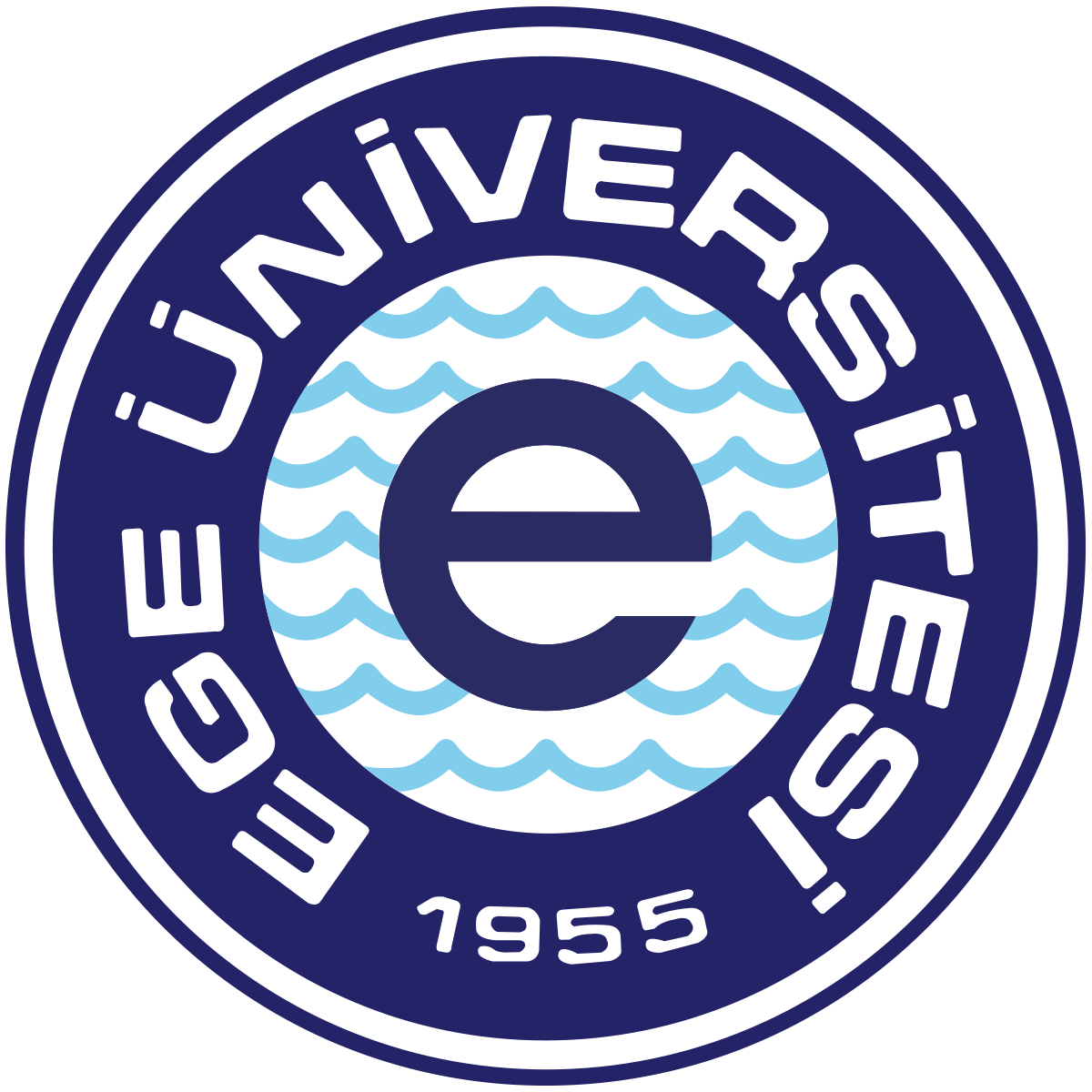 EGE ÜNİVERSİTESİ
Personel Daire Başkanlığı
SANATÇI ÖĞRETİM ELEMANLARI
İKRAMİYE
Sözleşmeli Sanatçı Öğretim Elemanlarına ödenebilecek ücretin üst sınırları ve sağlanacak sosyal yardımlar ile diğer mali haklar; Yükseköğretim Kurulunun önerisi, Maliye Bakanlığının görüşü üzerine Cumhurbaşkanınca belirlenir.

Sözleşmeli olarak çalışanlara, çalıştıkları günlerle orantılı olarak ( hastalık ve senelik izin süreleri dahil) Ocak, Nisan, Temmuz ve Ekim aylarında ödenmek üzere mali yıl içinde dört aylık ücret ikramiye olarak verilir. (Değişik: 27/07/1993 tarih ve 93/4664 sayılı B.K.K)
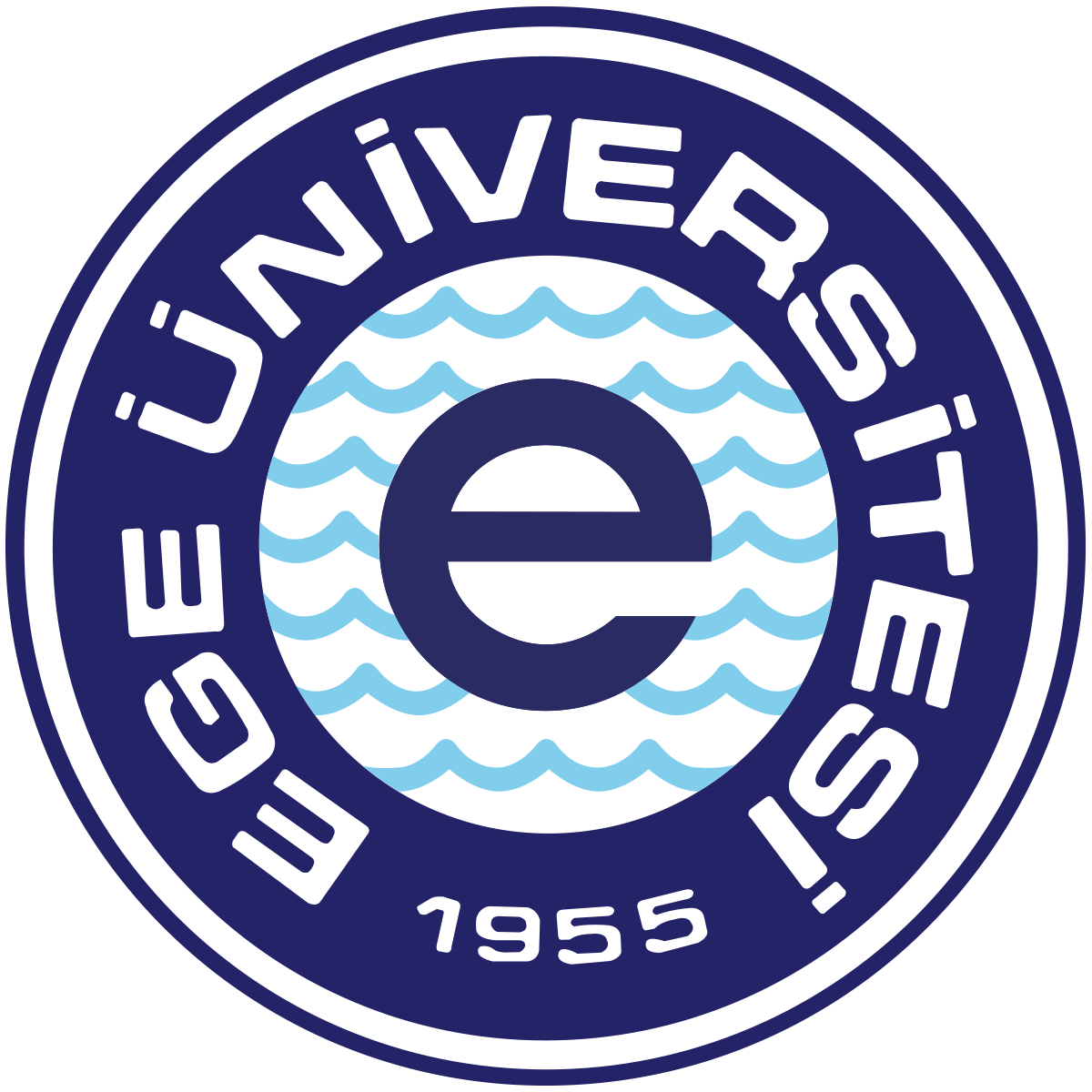 EGE ÜNİVERSİTESİ
Personel Daire Başkanlığı
SANATÇI ÖĞRETİM ELEMANLARI
TEŞVİK İKRAMİYESİ
Ayrıca, olağanüstü gayret ve çalışmaları sonucunda emsallerine göre başarılı görev yaptıkları tespit edilenlere; Cumhurbaşkanlığı oluru ile Aralık ve Haziran aylarında birer aylık ücret tutarında  teşvik ikramiyesi verilir.

Teşvik ikramiyesinin ödenmesi için yıl sonunda, 2914 Sayılı Yükseköğretim Personel Kanunun 15 inci maddesi ve 93/4664 sayılı Bakanlar Kurulu Kararı uyarınca, Yükseköğretim Kurulunun önerisi Milli Eğitim Bakanlığı’nın uygun görüşü ve Cumhurbaşkanlığı OLUR’ u alınmak sureti ile Ocak ayı ilk teşvik ikramiyesi ödenir. Haziran ayında ki teşvik ikramiyesi de aynı Ocak ayındaki prosedürler takip edilerek tamamlandıktan sonra ödeme yapılır.
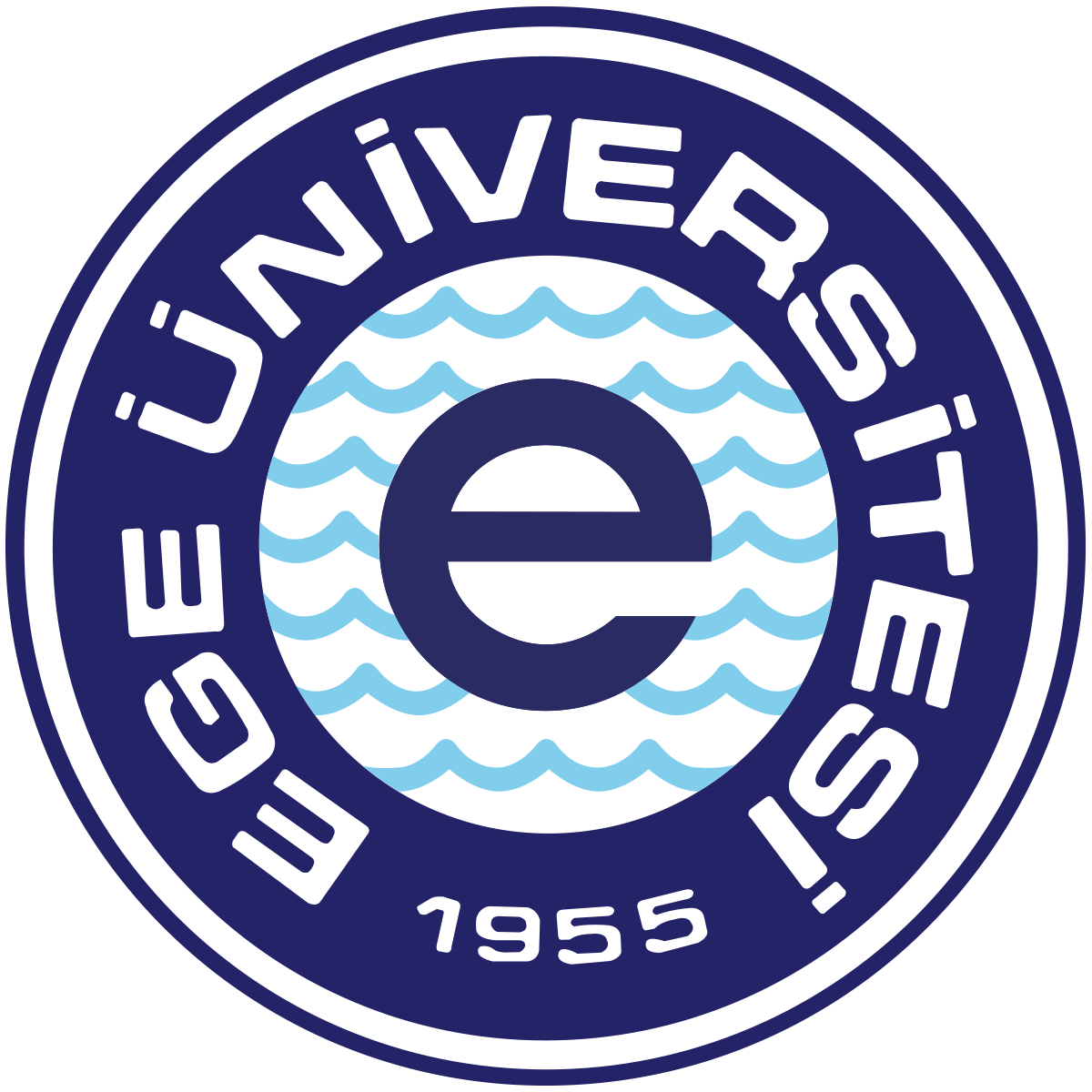 EGE ÜNİVERSİTESİ
Personel Daire Başkanlığı
SANATÇI ÖĞRETİM ELEMANLARI
EK ÖDEME
Sözleşmeli Personel Ek Ödeme Yapılmasına Dair Karar

11.10.2011 tarihli ve 666 sayılı Kanun Hükmünde Kararname ile 375 sayılı Kanun Hükmünde Kararnameye eklenen 9 uncu maddesinde sözleşmeli personele ek ödeme yapılıp yapılamayacağı, yapılacak ek ödeme oranını sözleşme ücreti ile ilişkilendirilmeksizin belirlemeye Maliye Bakanlığının teklifi üzerine Bakanlar Kurulu yetkili kılınmıştır. 

Bakanlar Kurulunun 3.1.2012 tarih ve 2012/2665 sayılı “Sözleşmeli Personele Ek Ödeme Yapılmasına Dair Karar” ın 1 inci maddesinde belirtilen mevzuata tabi olanların “Sözleşmeli Personel Ek Ödeme Oranları Cetveli” nde belirtilen oranlarda ek ödeme alabileceği belirtilmiştir.  Ancak;  anılan Kararın 1 inci maddesinde  2914 sayılı Kanunun 15 inci maddesi veya 27.2.1984 tarih ve 84/7784 sayılı Bakanlar Kurulu Kararı kapsamında istihdam edilen sözleşmeli personel yer almamaktadır.

Yükseköğretim Kurumlarına bağlı Devlet Türk Musikisi Konservatuarlarında sözleşmeli sanatçı öğretim elemanı pozisyonunda görev yapmakta olan personelin 375 sayılı Kanun Hükmünde Kararnamenin mülga 3 üncü maddesi veya ek 9 uncu maddesi kapsamında ek ödeme yapılmamaktadır.
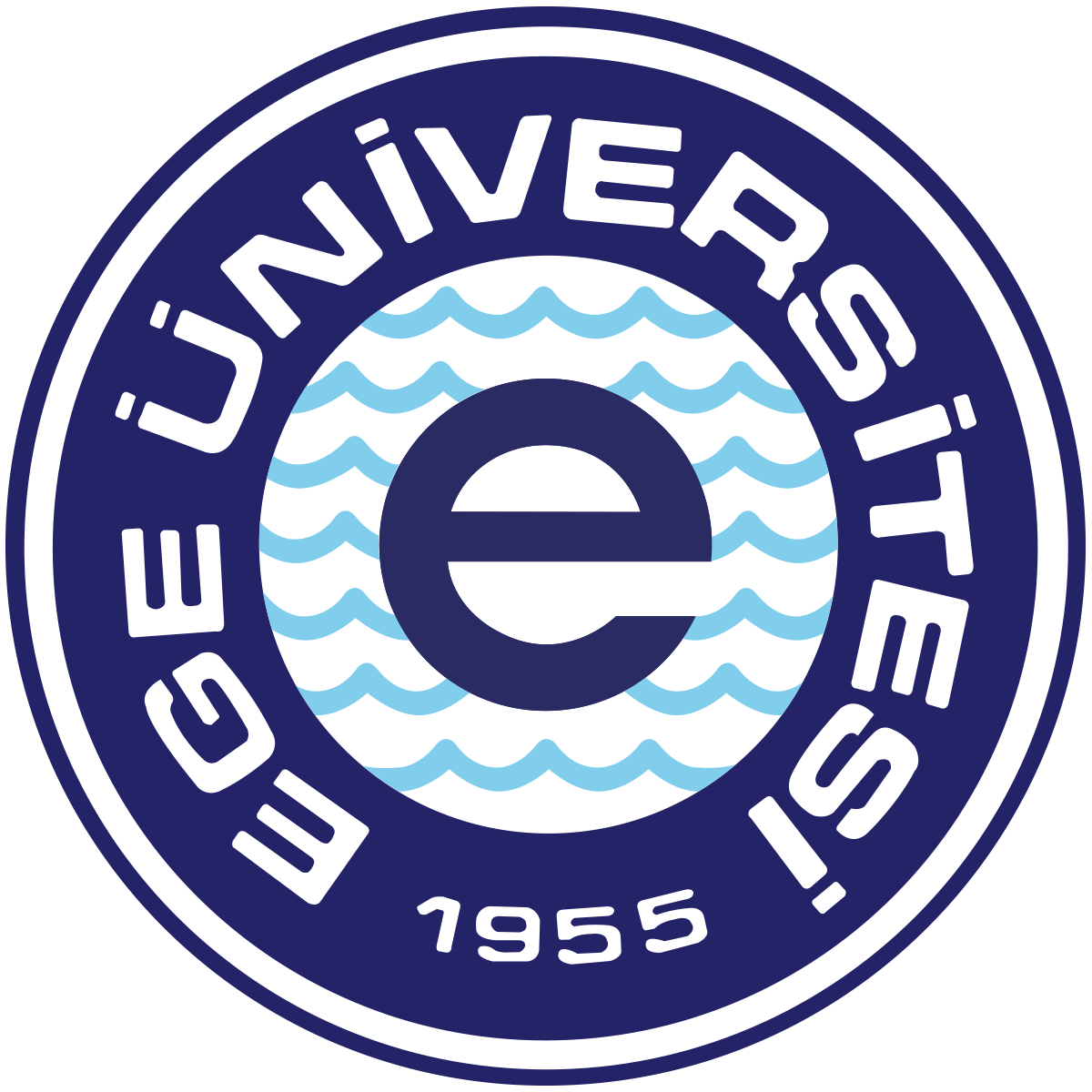 EGE ÜNİVERSİTESİ
Personel Daire Başkanlığı
SANATÇI ÖĞRETİM ELEMANLARI
YABANCI DİL TAZMİNATI
Yabancı Dil Tazminatı Miktarlarının Tespitine İlişkin Esasların 2 inci maddesi; “Bu Esaslar 657 sayılı Devlet Memurları Kanunu, 926 sayılı Türk Silahlı Kuvvetleri Personel Kanunu, 3466 sayılı Uzman Jandarma Kanunu, 2802 sayılı Hakimler ve Savcılar Kanunu ve 2914 sayılı Yükseköğretim Personel Kanunu hükümlerine göre aylık almakta olan personeli (kadro karşılık gösterilmek suretiyle sözleşmeli olarak çalıştırılan personel dahil) kapsar.” hükmü  ve 375 Sayılı kanun Hükmünde Kararnamenin 2 inci maddesi gereği yabancı dil tazminatından faydalandırılır.
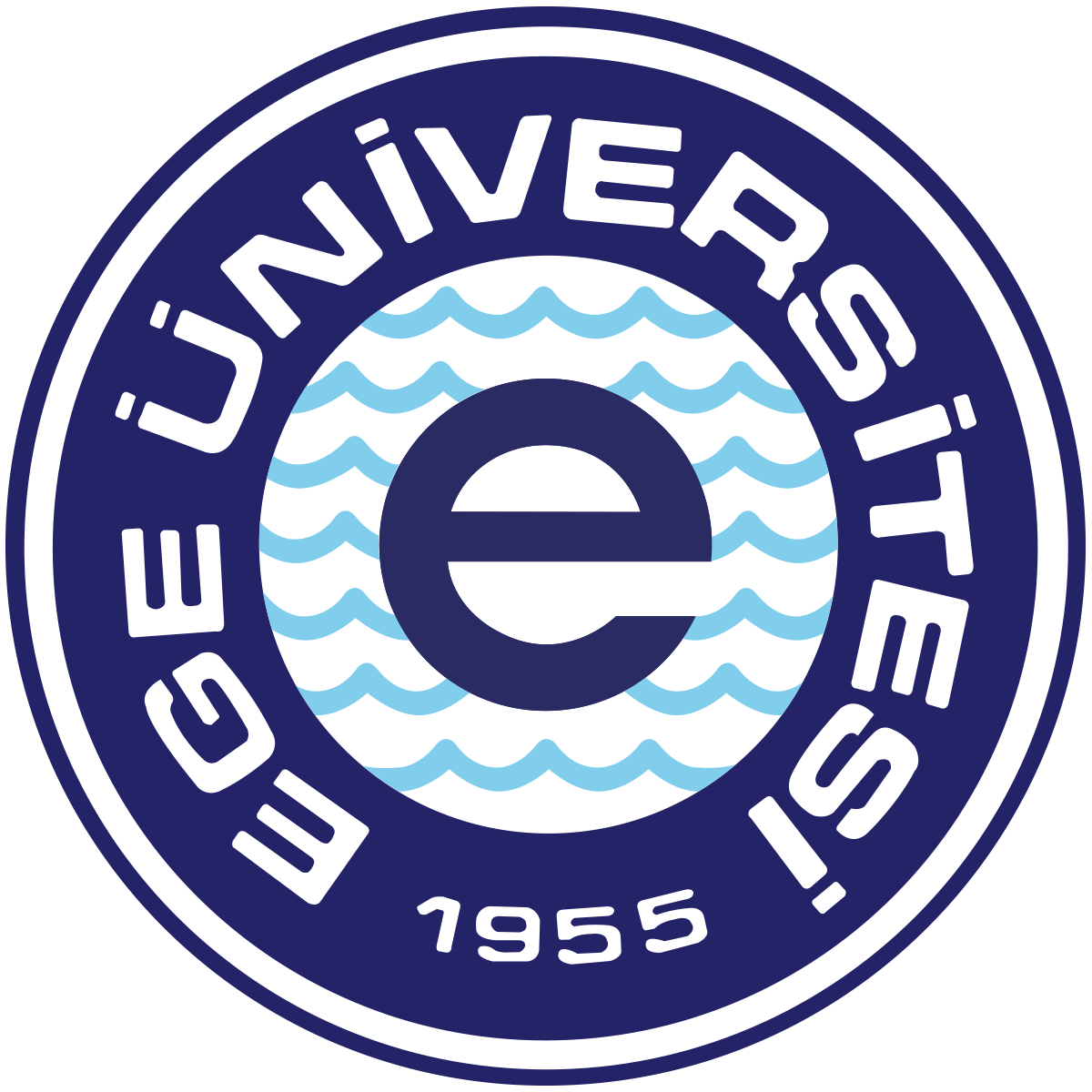 EGE ÜNİVERSİTESİ
Personel Daire Başkanlığı
SANATÇI ÖĞRETİM ELEMANLARI
AİLE YARDIMI
6111 sayılı Kanunun 118 inci maddesiyle 375 sayılı Kanun Hükmünde Kararnameye eklenen ek 8 inci maddede yer alan; "Ayın veya haftanın bazı günleri ya da günün belirli saatleri gibi kısmi zamanlı çalışan sözleşmeli personel hariç olmak üzere kamu kurum ve kuruluşlarının merkez ve taşra teşkilatları ile döner sermaye işletmelerinde sözleşmeli personel pozisyonlarında istihdam edilenlerden aile yardımı ödeneğinden veya başka bir ad altında da olsa aynı amaçla yapılan herhangi bir ödemeden yararlanamayanlara, Devlet memurlarına verilen aile yardımı ödeneği, herhangi bir vergi ve kesintiye tabi tutulmaksızın aynı usul ve esaslar çerçevesinde ödenir." hükmü uyarınca, kamu kurum ve kuruluşlarında sözleşmeli personel olarak istihdam edilenlerin de aile yardımı ödeneğinden yararlandırılmasına imkan sağlanmıştır.
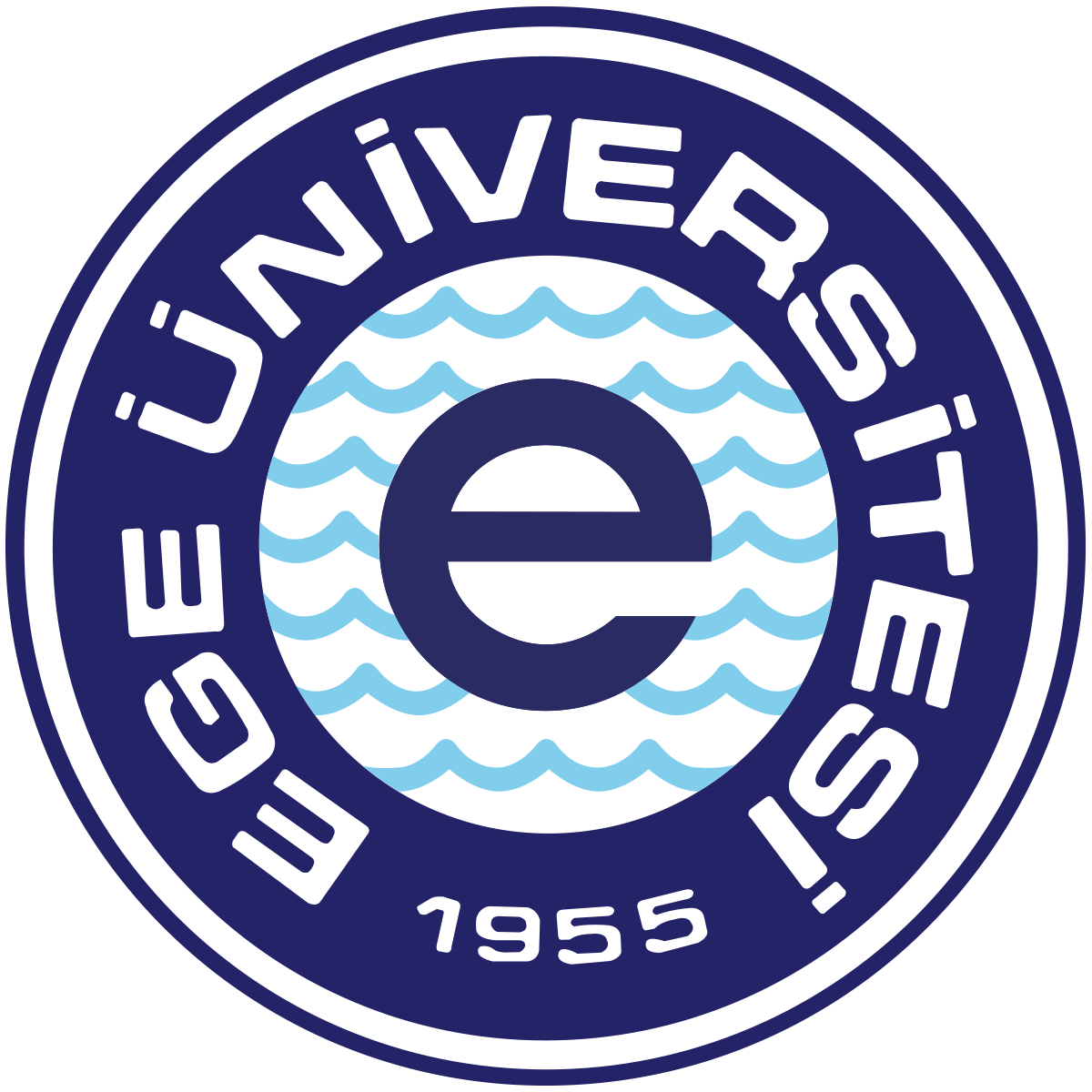 EGE ÜNİVERSİTESİ
Personel Daire Başkanlığı
SANATÇI ÖĞRETİM ELEMANLARI
SGK PRİM KESİNTİLERİ
Bu karara göre  çalıştırılan öğretim elemanlarının emekli keseneklerine esas ücret dereceleri 657 sayılı Kanunun genel hükümleri ile ek ve tadillerine göre belirlenir.

Bu şekilde sözleşme ile çalıştırılanlar, kesenekleri kendilerince ve kesenek karşılıkları da kurumlarınca karşılanmak üzere, T.C. Emekli Sandığı ile ilişkilendirilir. 

Emekli keseneği ve kurum karşılıkları muadili kadronun Emekli keseneğine esas matrahları üzerinden hesaplanır. 

5510 sayılı Kanunun 4 üncü maddesinin birinci fıkrasının (c) bendi kapsamında sigortalı sayılırlar.

Ekim 2008 den sonra ilk defa sigortalı olan memurlar 5510 sayılı Kanuna tabidir
Anılan tarihten önce sigortalı olanlar ise 5434 sayılı kanuna tabidir.
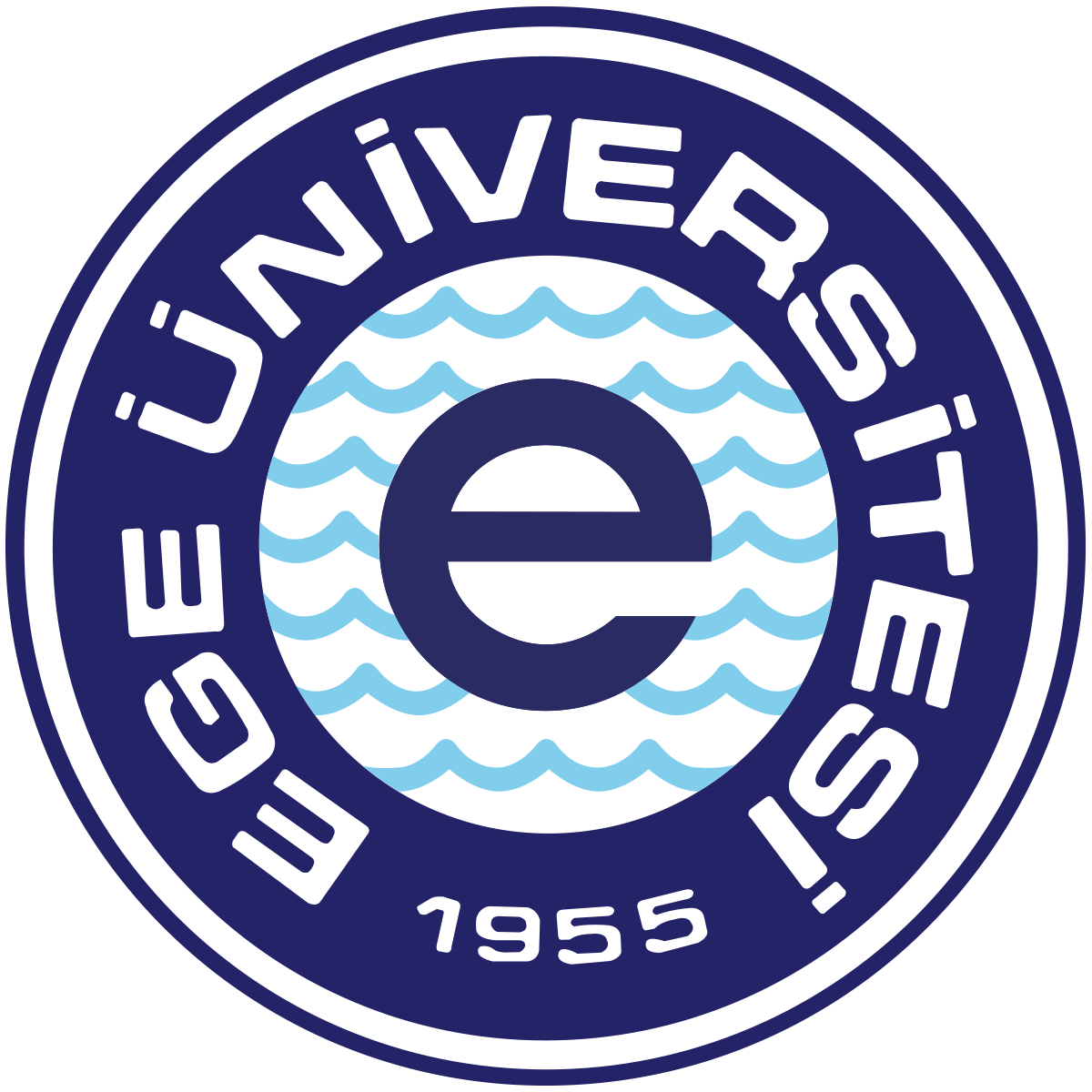 EGE ÜNİVERSİTESİ
Personel Daire Başkanlığı
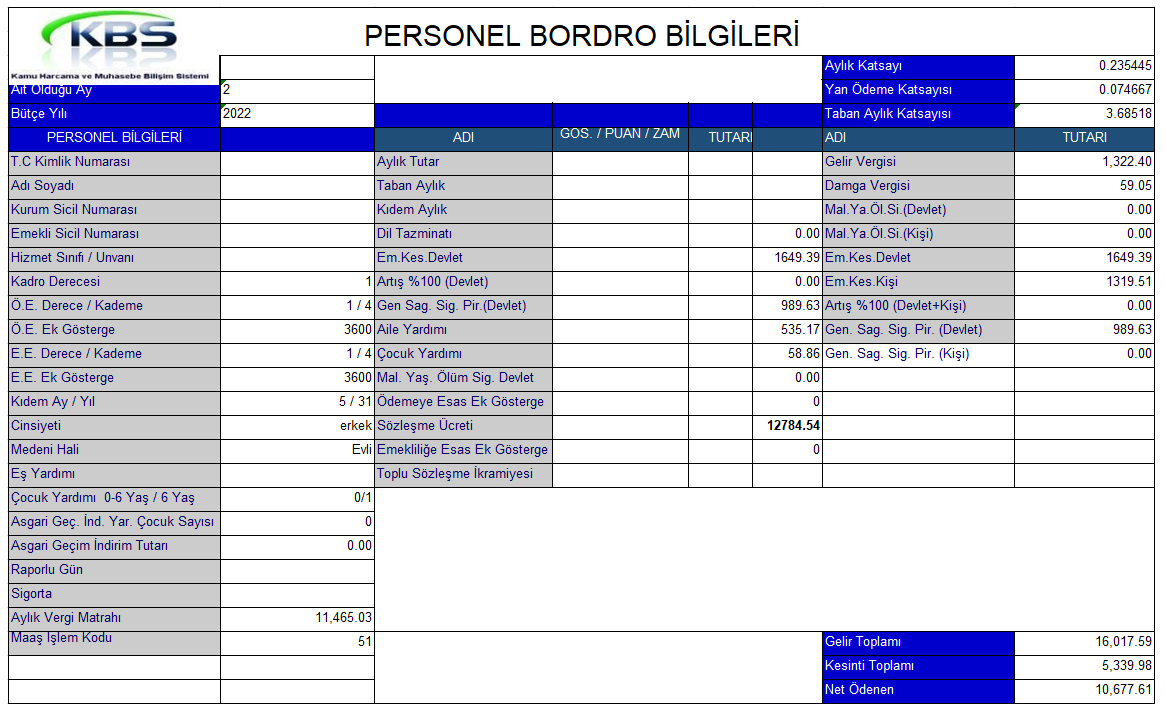 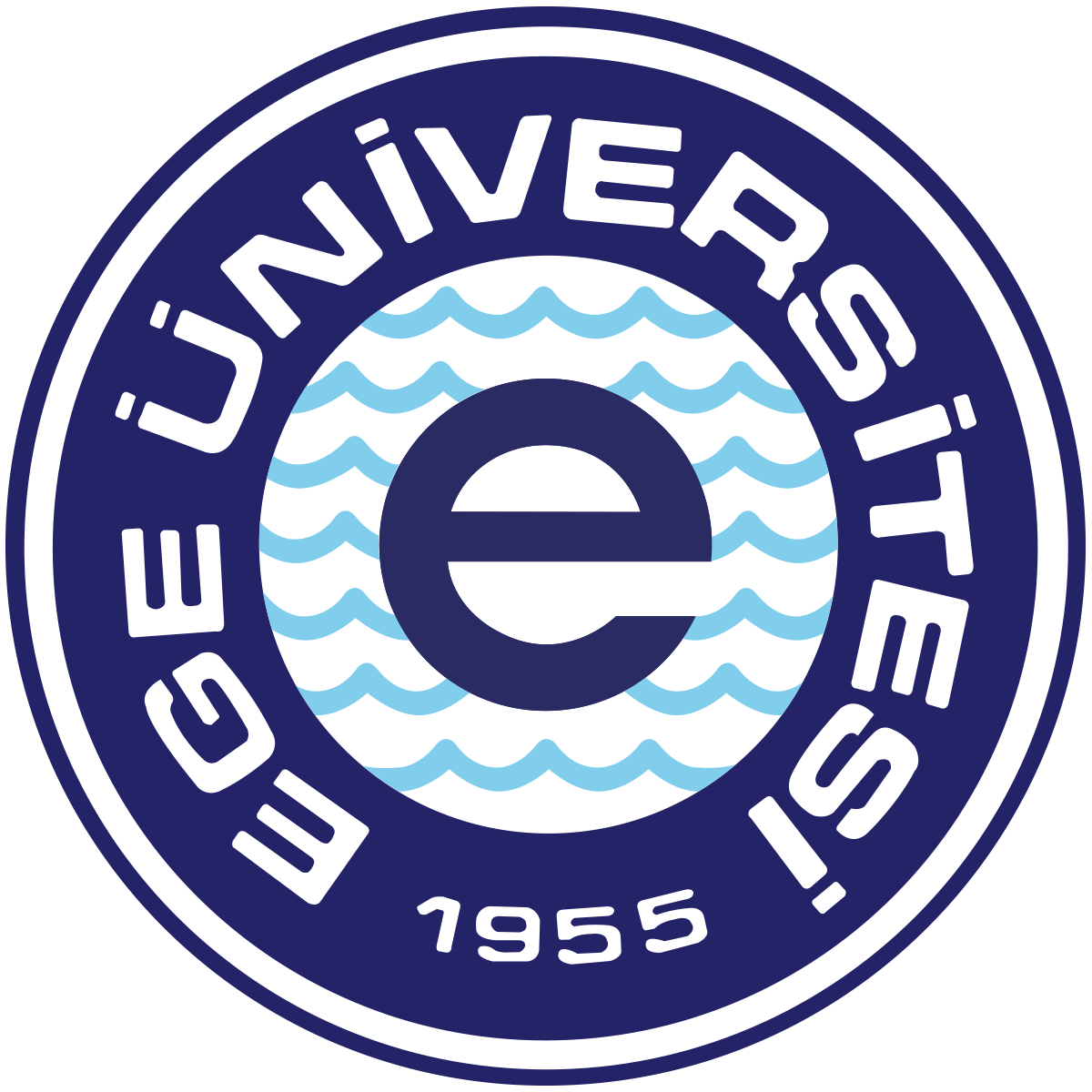 EGE ÜNİVERSİTESİ
Personel Daire Başkanlığı
YABANCI UYRUKLU ÖĞRETİM ELEMANLARI
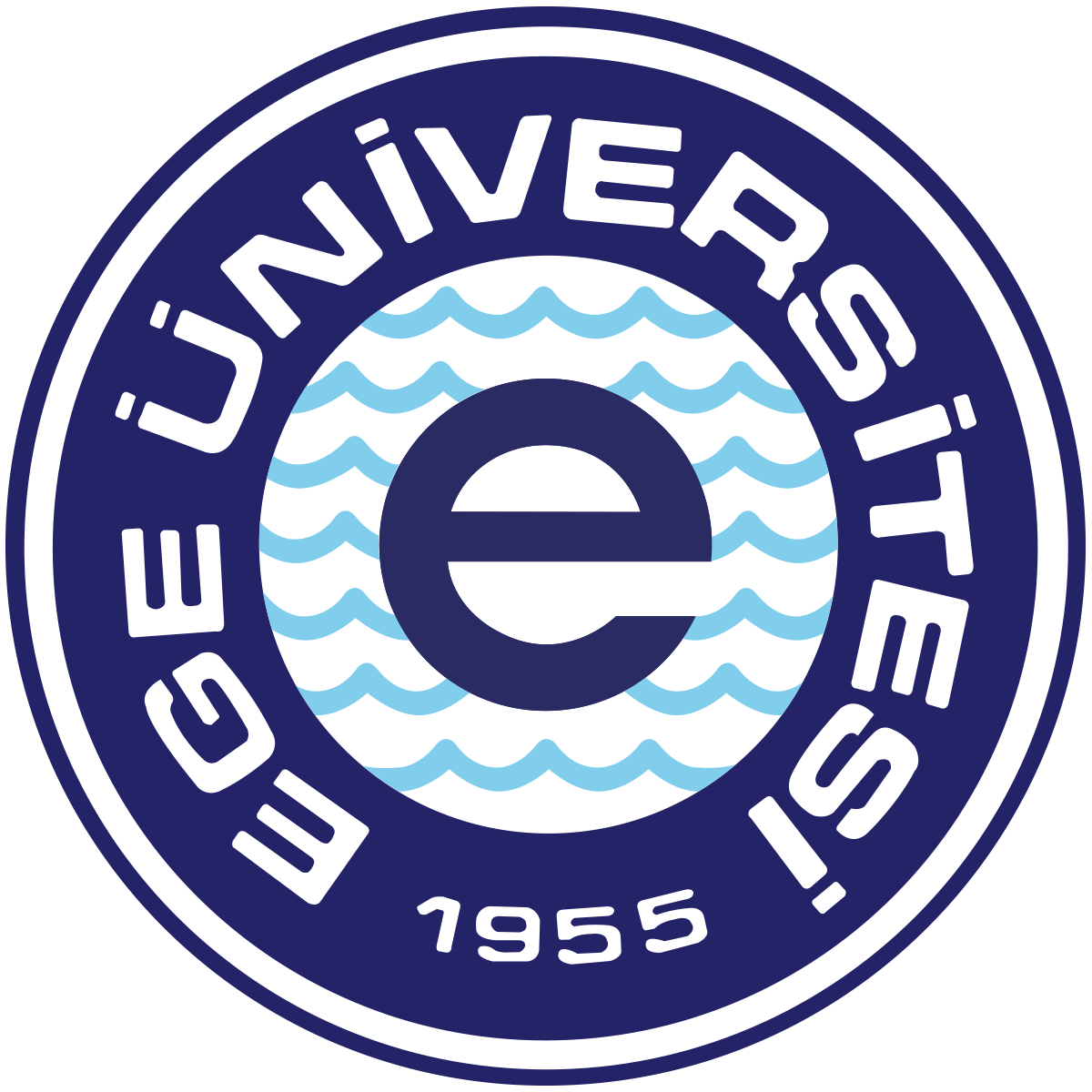 EGE ÜNİVERSİTESİ
Personel Daire Başkanlığı
YABANCI UYRUKLU ÖĞRETİM ELEMANLARI
GENEL BİLGİ
Yabancı uyruklu öğretim elemanları 2547 Sayılı Kanun'un 34 üncü maddesi, 2914 Sayılı Kanun’un 16 ıncı maddesi ve 78 Sayılı Kanun Hükmünde Kararnamenin Ek 14 üncü maddesi uyarınca Yükseköğretim kurumlarında sözleşmeli olarak çalıştırılmaktadır. 

Yabancı uyruklu öğretim elemanları, Üniversitelerin teklifi ve Yükseköğretim Kurulu Başkanlığının uygun görmesi üzerine, Çalışma ve Sosyal Güvenlik Bakanlığından çalışma izni alındıktan sonra sözleşme imzalayarak göreve başlarlar.

Bunlar, bu kanunda aylıklı öğretim elemanları için konulmuş hükümlere tabidirler.
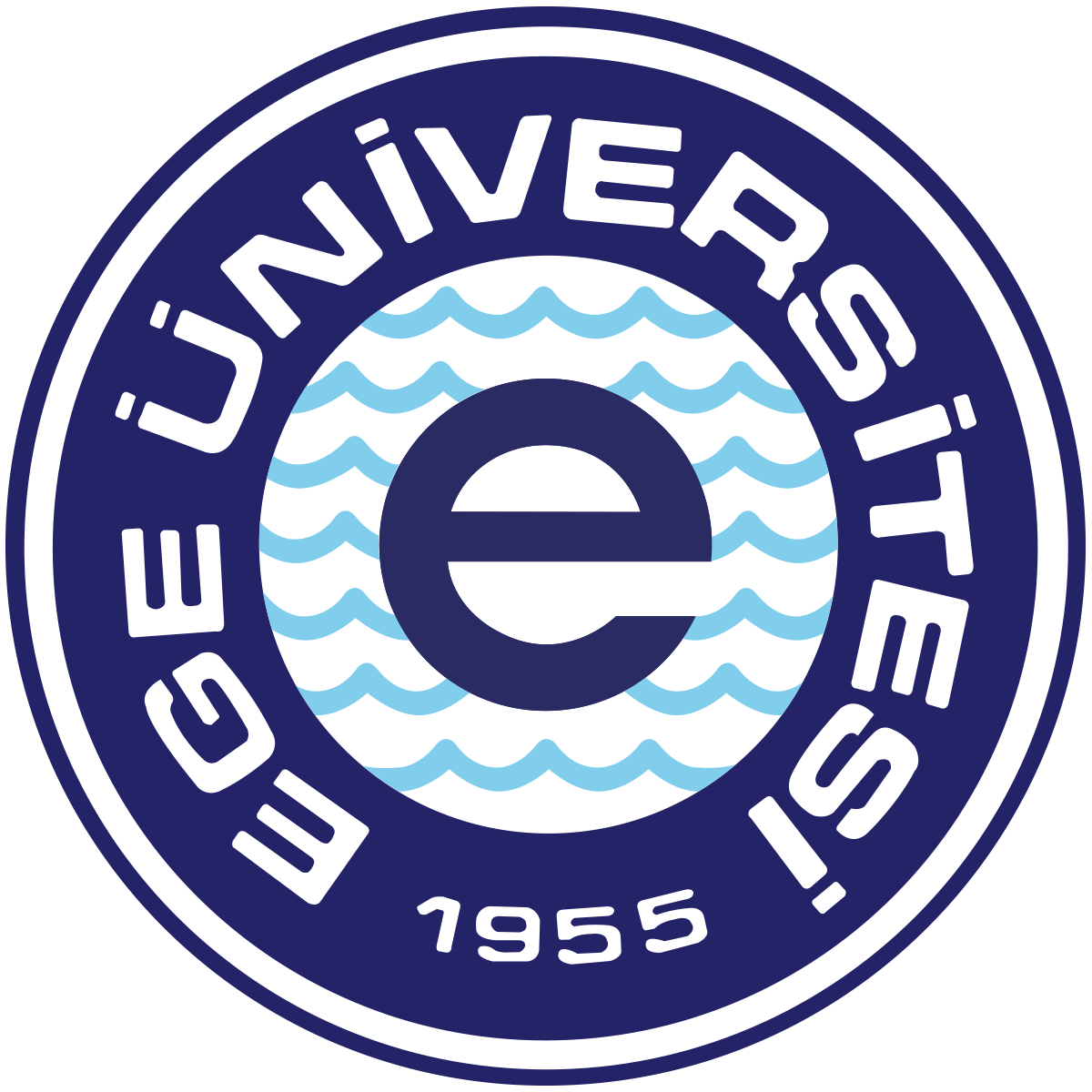 EGE ÜNİVERSİTESİ
Personel Daire Başkanlığı
YABANCI UYRUKLU ÖĞRETİM ELEMANLARI
ÜCRET UNSURLARI
2547 sayılı Yükseköğretim Kanununun 34 üncü maddesine göre sözleşmeyle çalıştırılacak yabancı uyruklu öğretim elemanlarına ödenebilecek aylık brüt sözleşme ücretleri, aynı kurumlarda görevli emsali kadrolu öğretim elemanlarına ödenen aylık ve diğer her türlü ödemeler toplamının;

Öğretim üyeleri, Öğretim görevlileri için 6 katını,
Araştırma görevlileri için 2 katını 

geçemez.
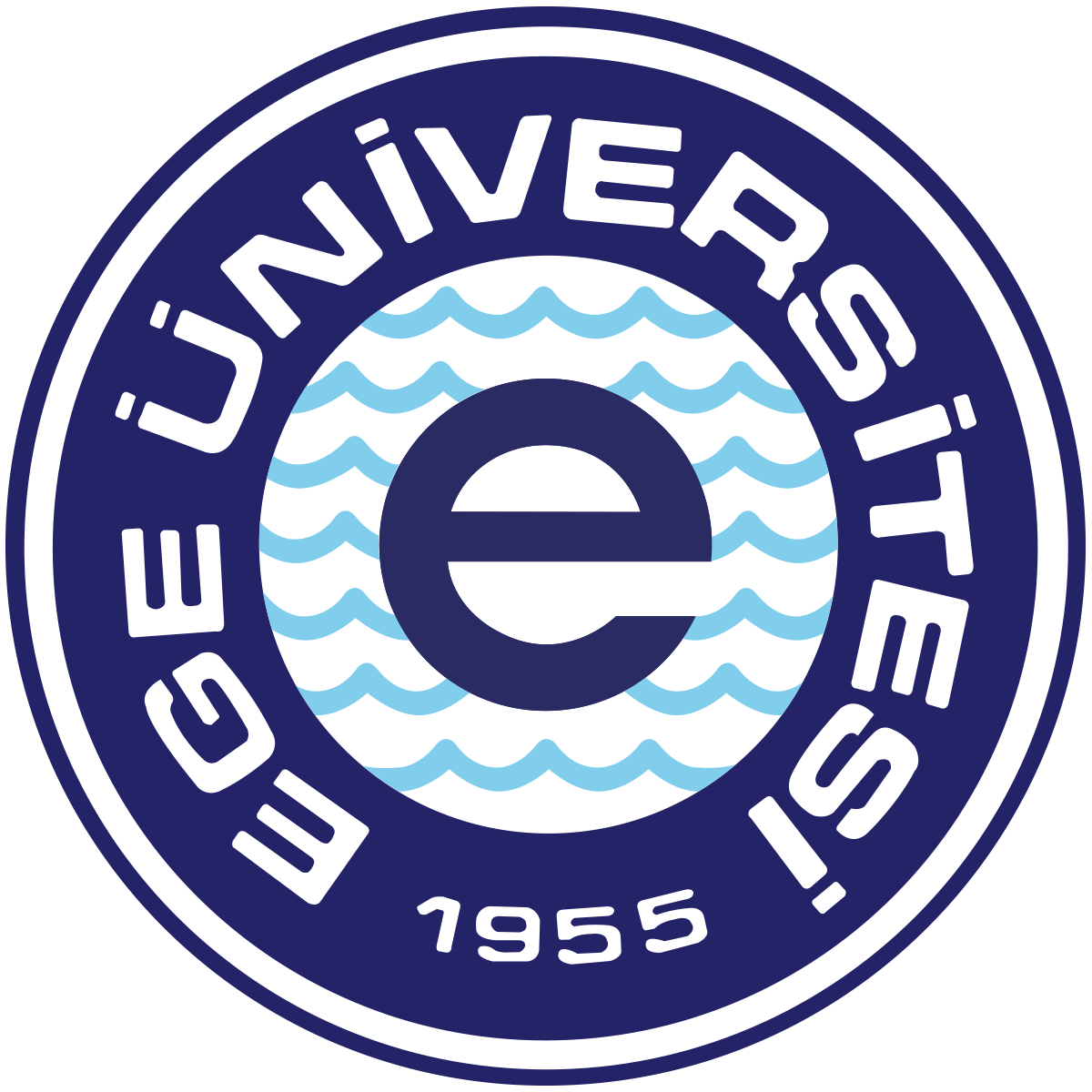 EGE ÜNİVERSİTESİ
Personel Daire Başkanlığı
YABANCI UYRUKLU ÖĞRETİM ELEMANLARI
ÜCRET UNSURLARI
Ülkesinden gelme ve gitme masrafları; sözleşme ücreti ile görevlendirme süresi, bir yarıyıl ise yalnız kendisi için, görevlendirme süresi iki yarı yıl veya daha fazla süreli olduğu takdirde kendisi ve eşi için karşılanır.

2547 sayılı Kanun maddeleri ile öngörülen hizmetler dışında gelir getirici başka bir iş yapamaz. Yapmasına izin verildiği takdirde aylık kazancı maaşından indirilir.

Devlet memurlarına verilen aile yardımı ödeneğinden aynı usul ve esaslar çerçevesinde yararlanır.

Brüt sözleşme ücretinden gelir vergisi, damga vergisi, sosyal güvenlik kesintileri yapılarak ödemeler gerçekleştirilir.
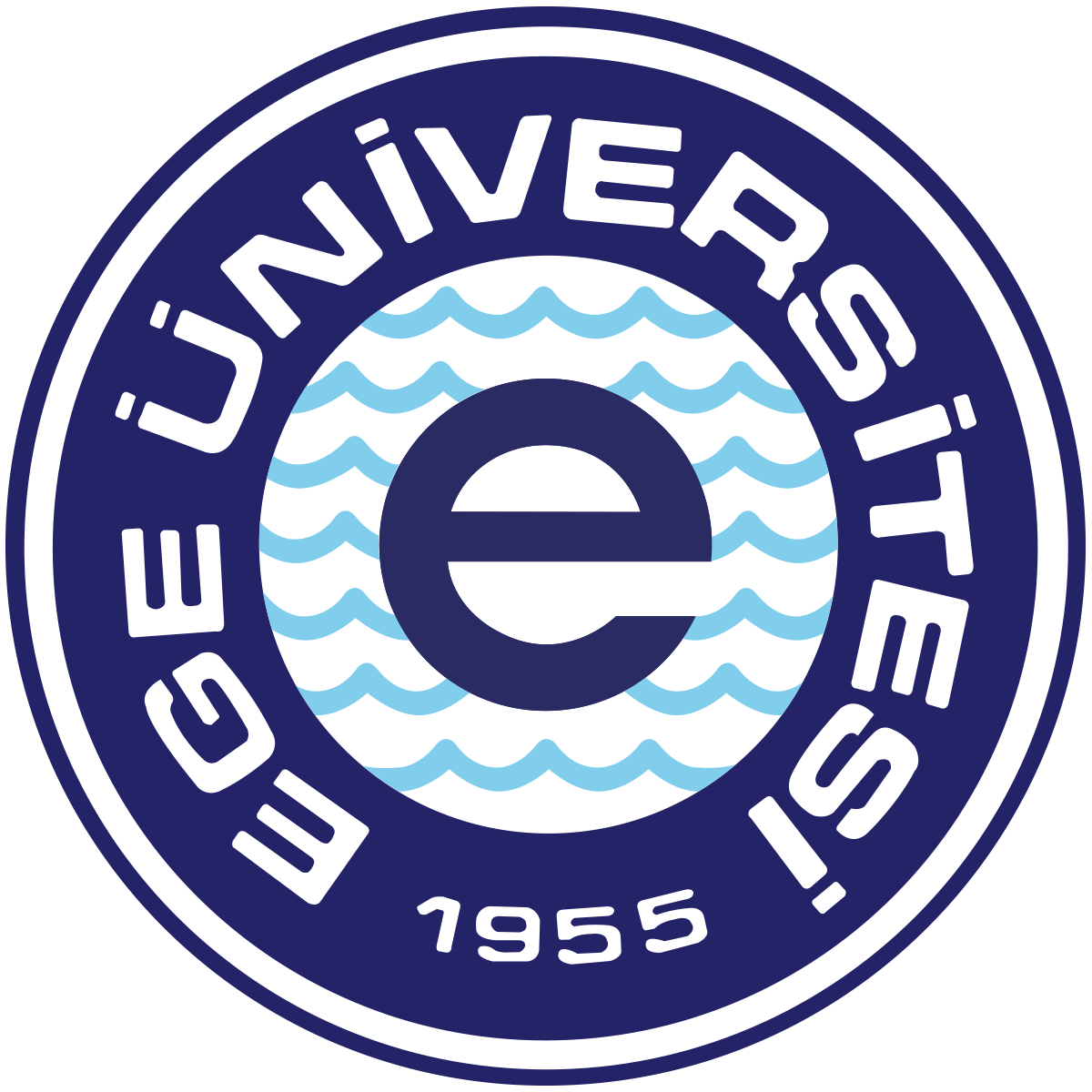 EGE ÜNİVERSİTESİ
Personel Daire Başkanlığı
YABANCI UYRUKLU ÖĞRETİM ELEMANLARI
Yabancı uyruklu personele döner sermayeden ödeme yapılmaz. 

Akademik Teşvik Ödeneği ödenmez.

Ek Ders ücreti ödenmez.

Sendika üyesi olabilirler.

Anabilim Dalı, Anasanat Dalı ve Bölüm Başkanı olamazlar.

Tez danışmanlığı görevi alabilirler.
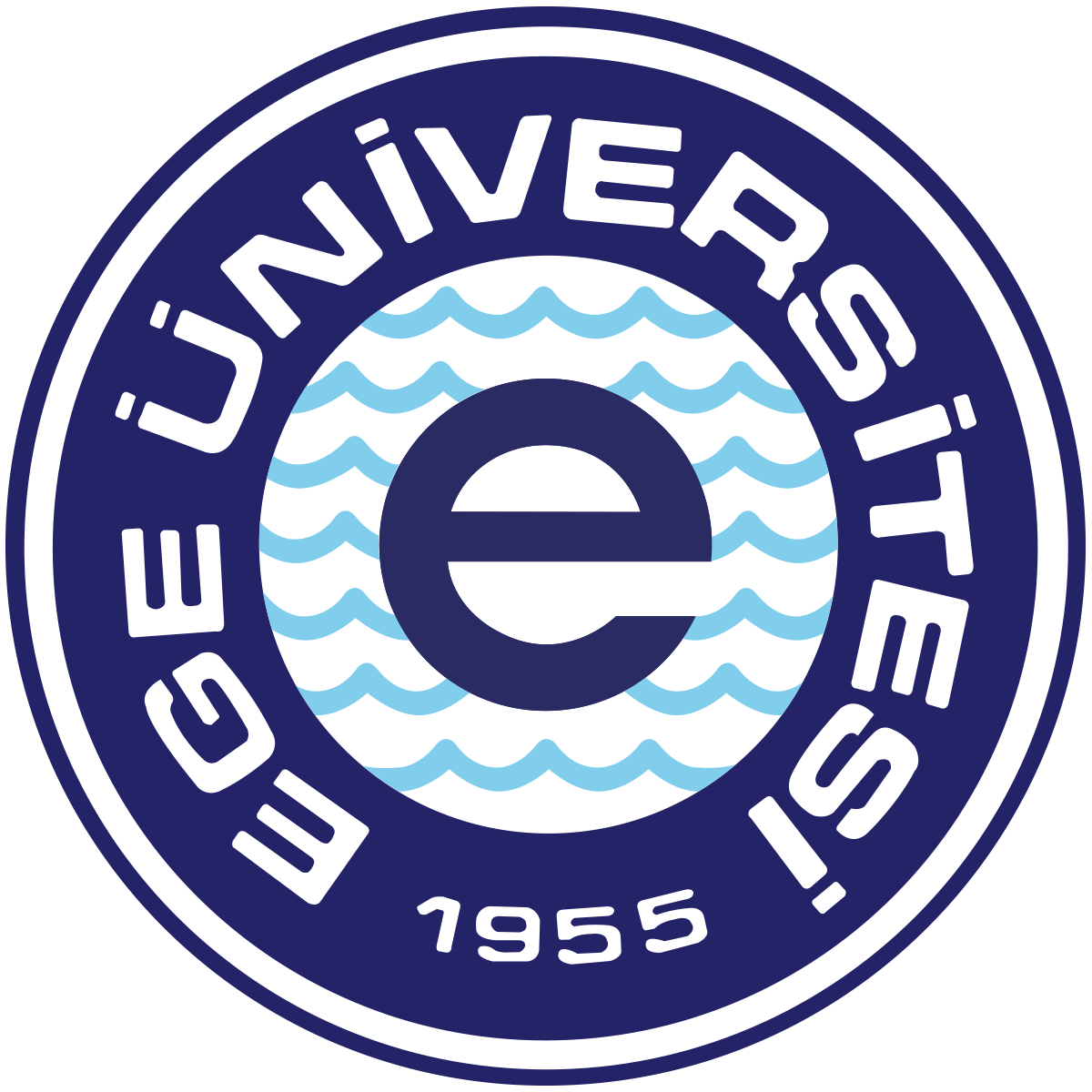 EGE ÜNİVERSİTESİ
Personel Daire Başkanlığı
YABANCI UYRUKLU ÖĞRETİM ELEMANLARI
SOSYAL GÜVENLİK AÇISINDAN
5510 sayılı Kanunun 4/a maddesi kapsamındadır. Sözleşmeli statüde çalışan yabancı uyruklu öğretim elemanlarının sosyal güvenlikleri Sosyal Güvenlik Sözleşme hükümleri saklı kalmak kaydıyla 506 sayılı Sosyal Sigortalar Kanunu uyarınca tüm sigorta kollarına tabidir.

4447 sayılı İşsizlik Sigortası  Kanununun  5754 sayılı Kanunla değişik 46 ıncı maddesinin üçüncü fıkrasında işsizlik sigortası kapsamına 2547 sayılı Yükseköğretim Kanunu, 2914 sayılı Yükseköğretim Personel Kanununa tabi sözleşmeli öğretim elemanları dahil edilmemiştir. İşsizlik sigortası kesilmez.
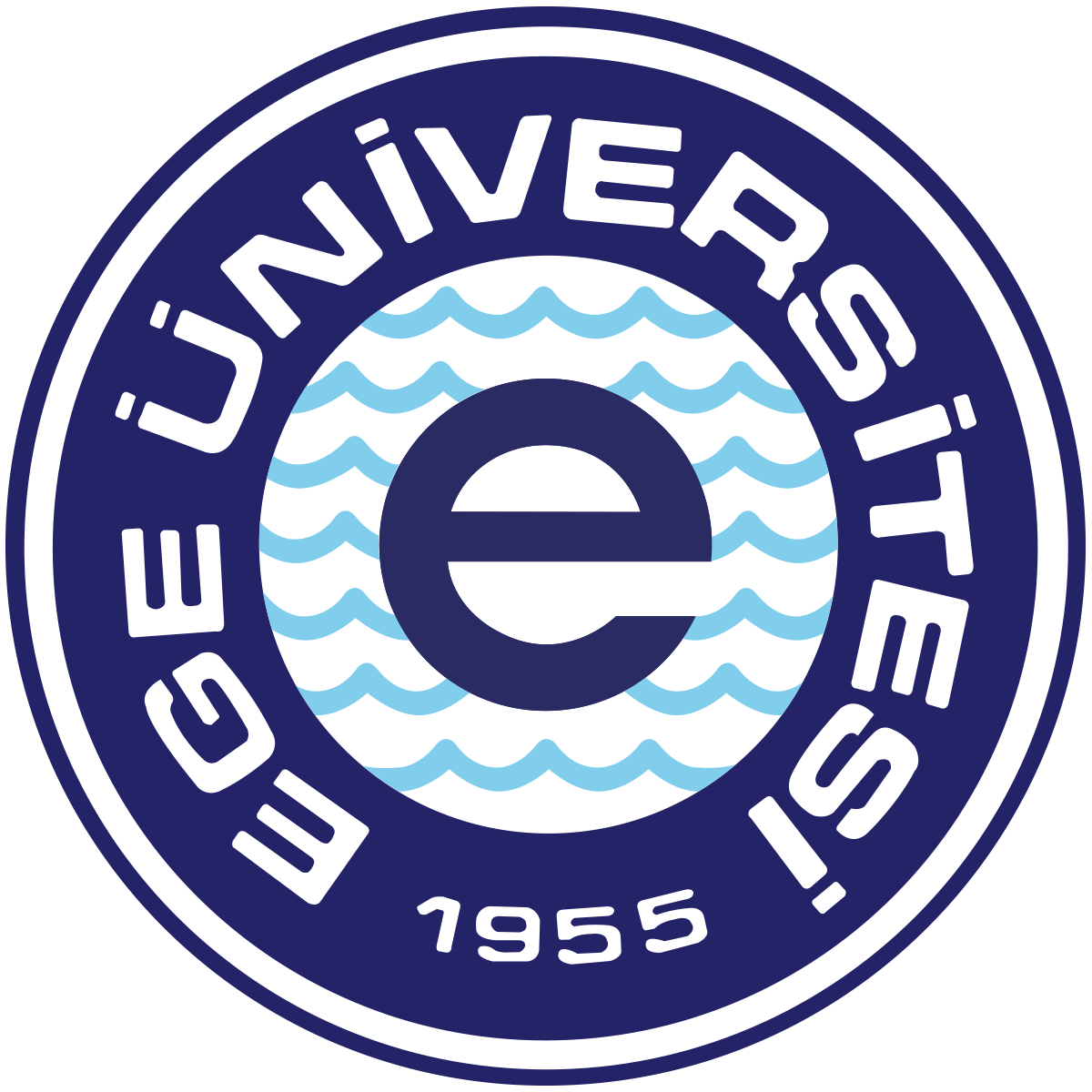 EGE ÜNİVERSİTESİ
Personel Daire Başkanlığı
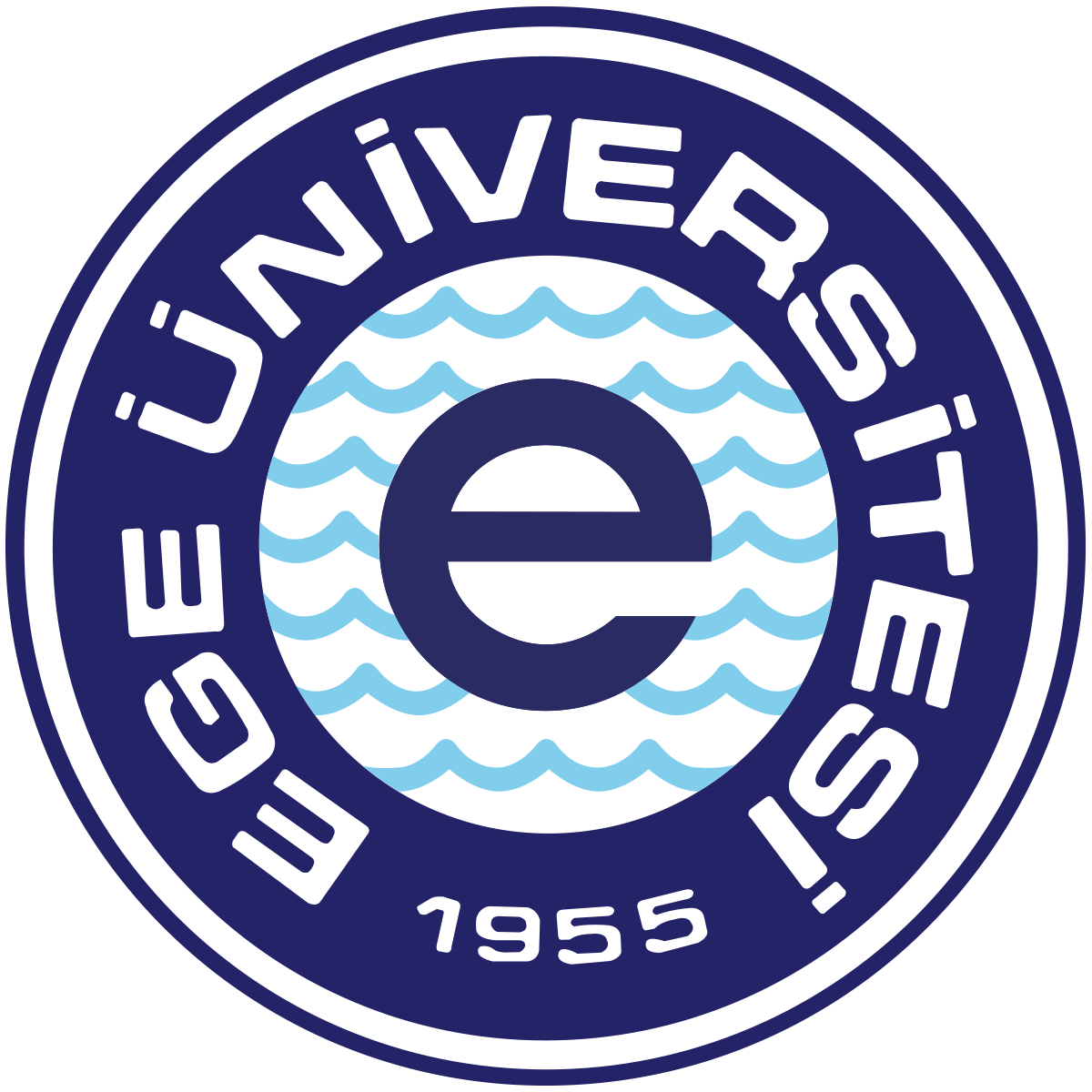 EGE ÜNİVERSİTESİ
Personel Daire Başkanlığı
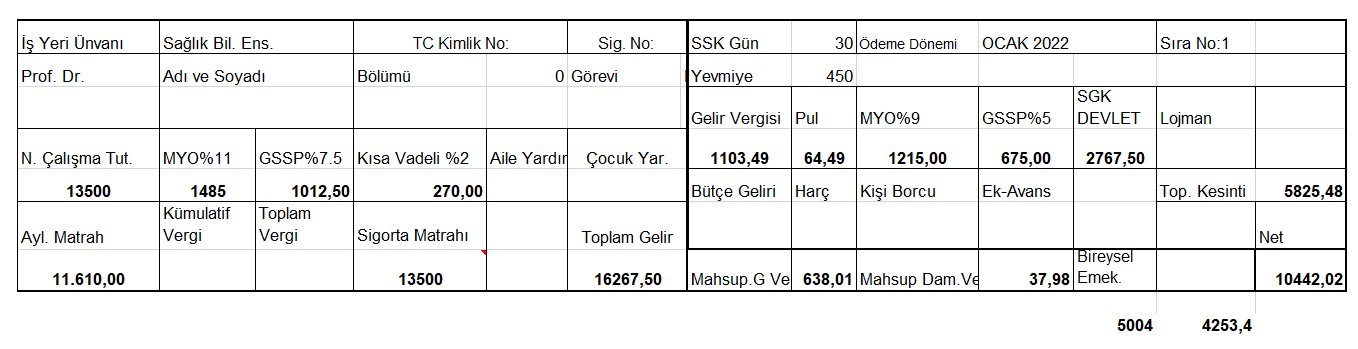 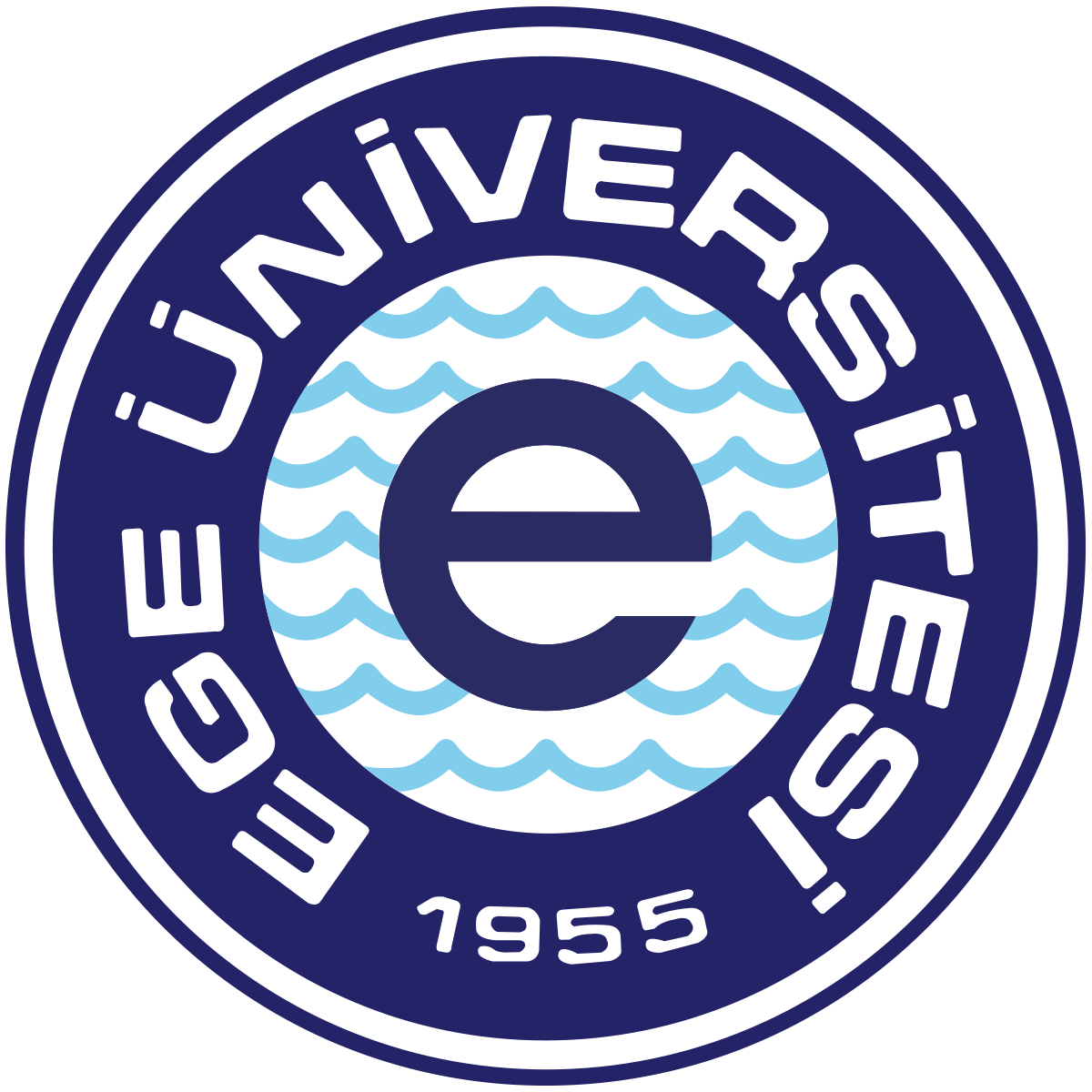 EGE ÜNİVERSİTESİ
Personel Daire Başkanlığı
SÖZLEŞMELİ ÖĞRETİM ÜYELERİ (2547 SAYILI YÜKSEKÖĞRETİM KANUNU  36. MADDE)
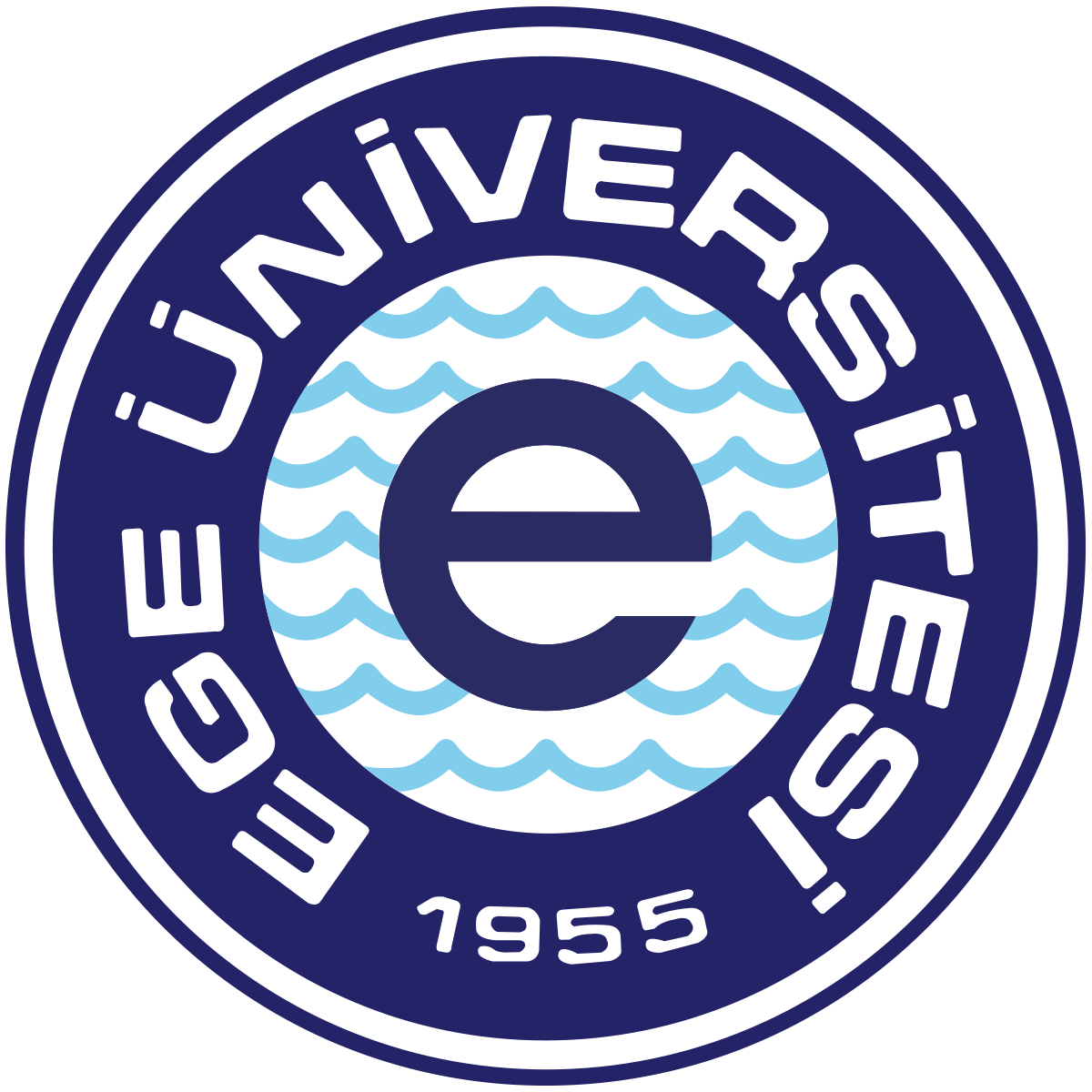 EGE ÜNİVERSİTESİ
Personel Daire Başkanlığı
SÖZLEŞMELİ ÖĞRETİM ÜYELERİ (2547 S.K. 36. MADDE)
GENEL BİLGİ
6514 sayılı Kanunun 11 inci maddesi ile 2547 sayılı Yükseköğretim Kanununun yeniden düzenlenen 36 ncı maddesine eklenen altıncı fıkrası kapsamında;

Yükseköğretim kurumlarının kadro ve pozisyonlarında bulunmayan (vakıflara ait olanlar da dâhil olmak üzere) profesör ve doçentler, devlet üniversitelerinin tıp ve diş hekimliği fakültelerinin ihtiyaç duyulan alanlarında teorik ve uygulamalı eğitim ve öğretim ile araştırma faaliyetlerinde bulunmak ve bu faaliyetlerin gerektirdiği işleri yapmak üzere diğer kanunların sözleşmeli personel çalıştırılmasına ilişkin hükümlerine tabi tutulmaksızın sözleşmeli öğretim üyesi olarak istihdam edilebilir.
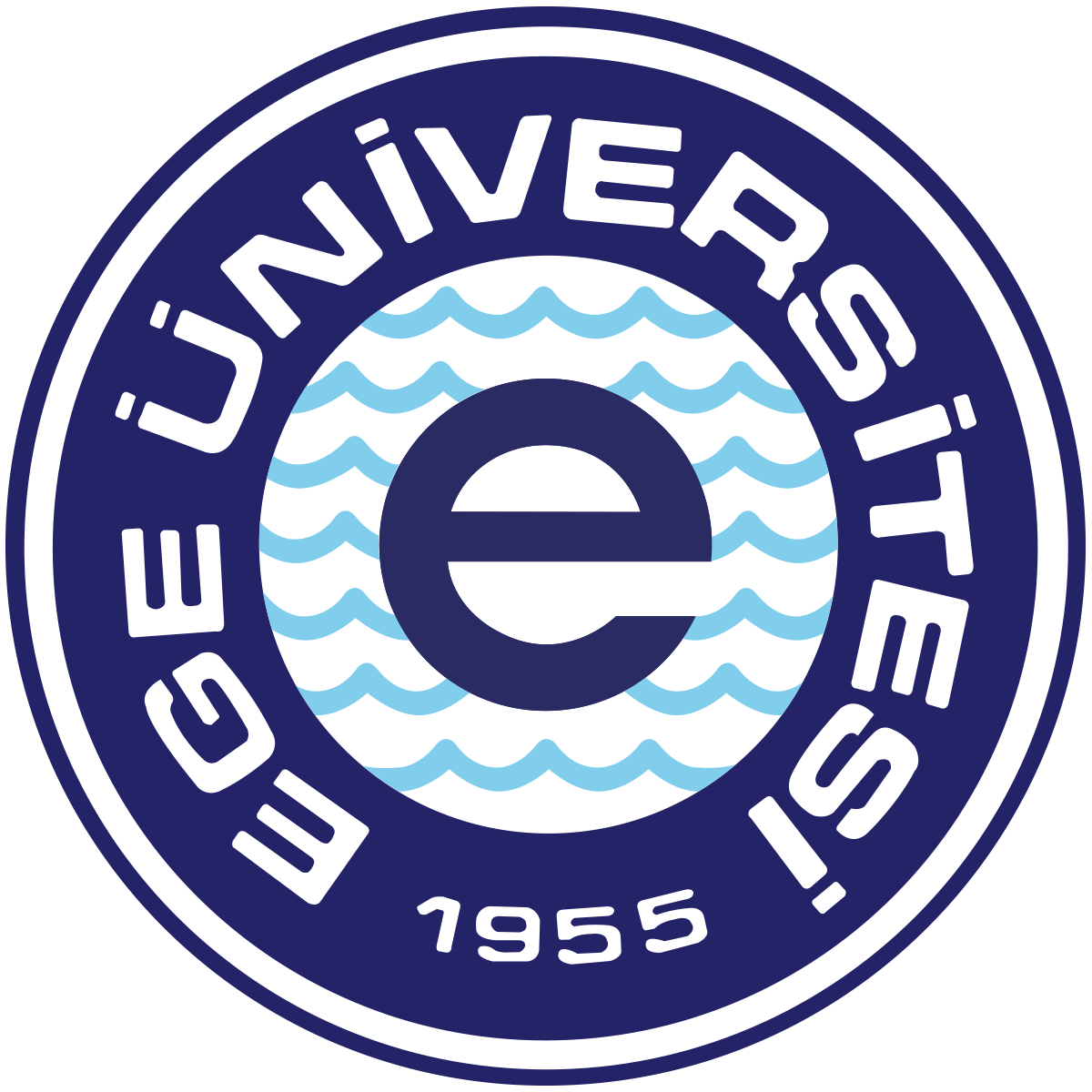 EGE ÜNİVERSİTESİ
Personel Daire Başkanlığı
SÖZLEŞMELİ ÖĞRETİM ÜYELERİ (2547 S.K. 36. MADDE)
ÜCRET UNSURLARI
Sözleşmeli öğretim üyelerine, yapacakları faaliyetin niteliğine göre devamlı statüde çalışan profesör ve doçentler için 2914 sayılı Kanunun 11 inci maddesinin dördüncü fıkrası ile unvanlar itibarıyla belirlenen ek ders ücretlerinin on katına kadar saatlik sözleşme ücreti ödenebilir.

Özellik arz eden faaliyetler için, Maliye Bakanlığının uygun görüşü üzerine Yükseköğretim Kurulu kararıyla 2914 sayılı Kanunun 11 inci maddesinin dördüncü fıkrası ile unvanlar itibarıyla belirlenen ek ders ücretlerinin on beş katına kadar saatlik sözleşme ücreti ödenebilir.
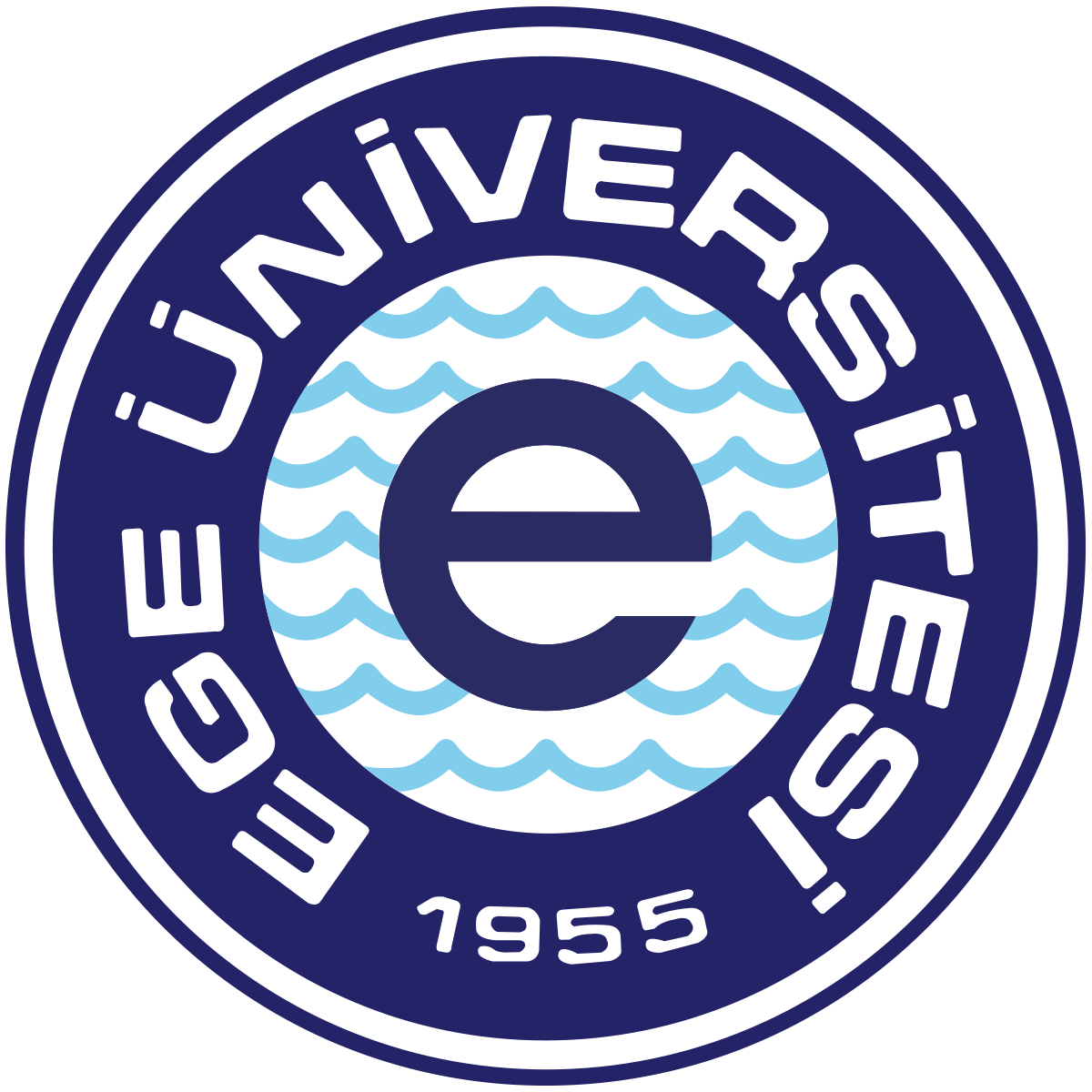 EGE ÜNİVERSİTESİ
Personel Daire Başkanlığı
SÖZLEŞMELİ ÖĞRETİM ÜYELERİ (2547 S.K. 36. MADDE)
ÜCRET UNSURLARI
Sözleşmeli profesör ve doçentlere ödenecek sözleşme ücretinin yıllık toplam tutarı, üniversitenin özel bütçesinde ilgili yılda personel giderleri için öngörülen başlangıç ödeneğinin toplam tutarının yüzde 1’ini hiçbir şekilde geçemez; ancak, ilgili üniversitenin teklifi ve Yükseköğretim Kurulunun uygun görüşü üzerine Maliye Bakanlığınca bu oran bir katına kadar artırılabilir ve bu şekilde artırılan tutar ilgili üniversitenin döner sermaye bütçesinden karşılanır. 

Sözleşmeler, aylık çalışma süresi seksen saati geçmemek üzere bir yıla kadar yapılabilir.

Brüt ücretten gelir vergisi, Damga vergisi, SGK prim kesintileri yapılır.

5510 Sayılı Kanunun 4/a maddesi kapsamında sigortalı sayılır.
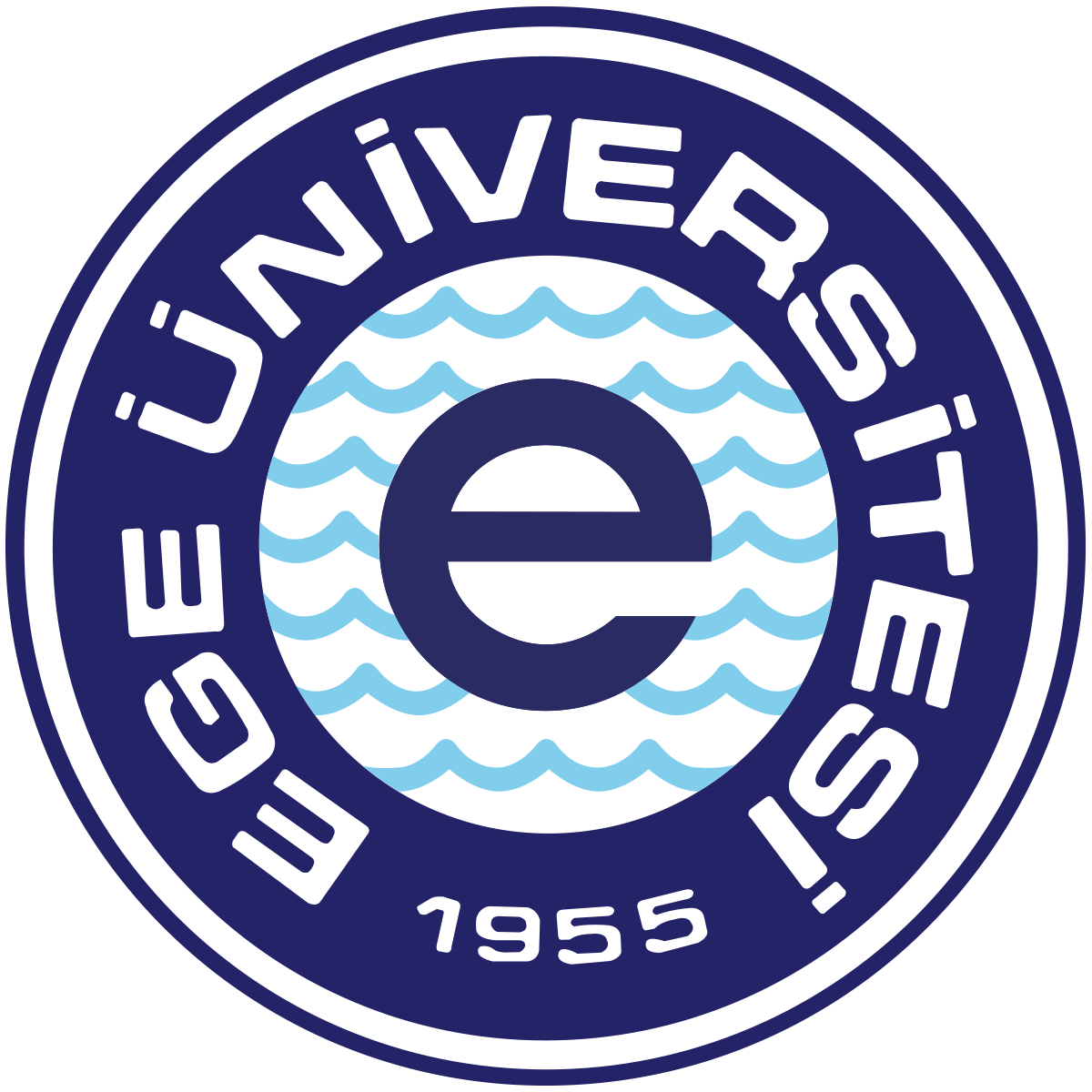 EGE ÜNİVERSİTESİ
Personel Daire Başkanlığı
SÖZLEŞMELİ AKADEMİK PERSONEL / SÖZLEŞMELİ ÖĞRETİM ÜYELERİ (2547 S.K. 36. MADDE)
ÖRNEK HESAPLAMA
2547 sayılı Yükseköğretim Kanununun 36 maddesinin altıncı fıkrasında yer alan hükümler gereğince  Profesör  unvanlı Öğretim Üyesinin Tıp Fakültesinde sözleşmeli olarak çalıştırılması durumunda  Ödenecek sözleşme Ücreti,

Üniversitemizin 2022 yılı Personel Giderleri Başlangıç Ödeneği = 661.796.000* %1 = 6.617.960,00
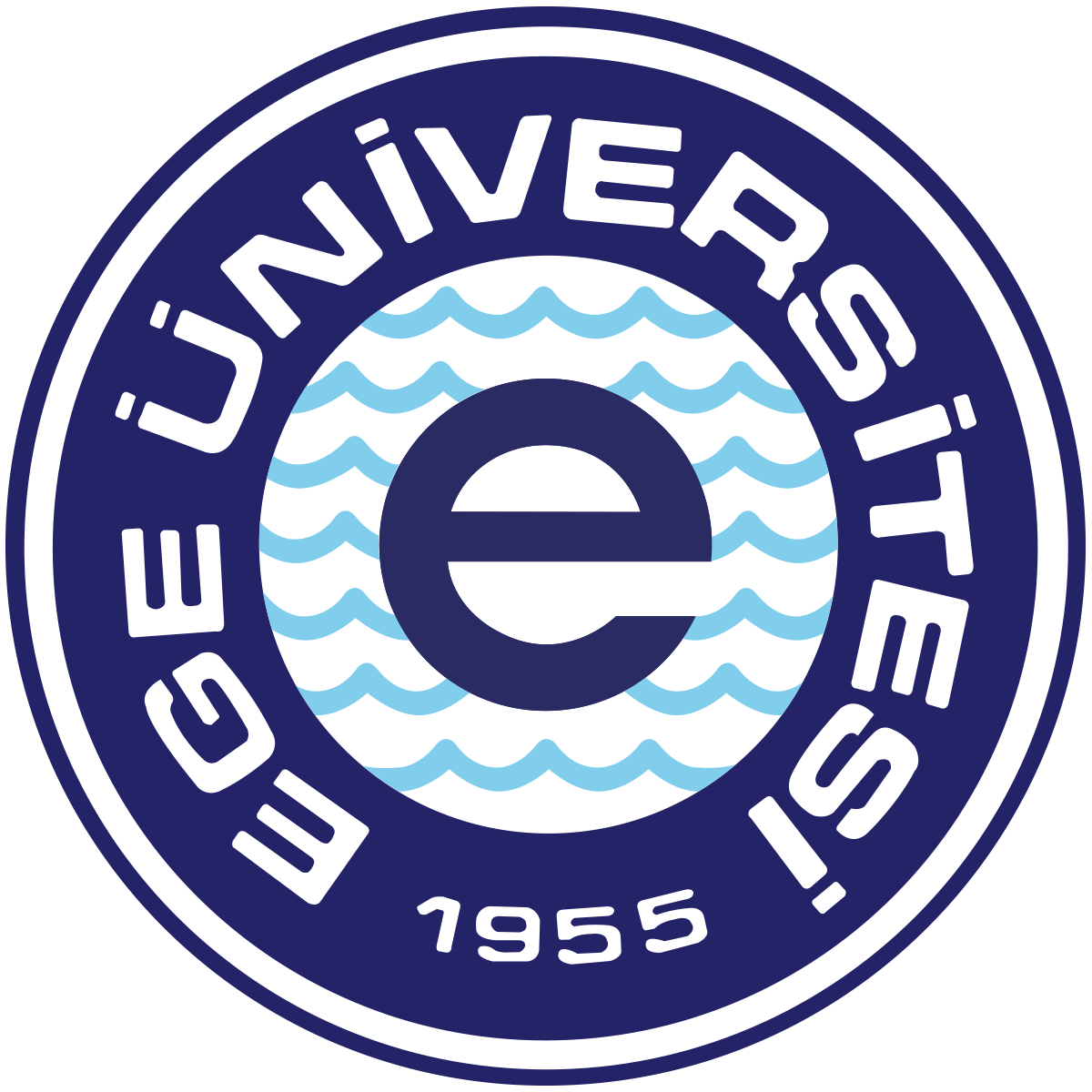 EGE ÜNİVERSİTESİ
Personel Daire Başkanlığı
EMEKLİ ÖĞRETİM ÜYELERİ (2547 SAYILI YÜKSEKÖĞRETİM KANUNU  30. MADDE)
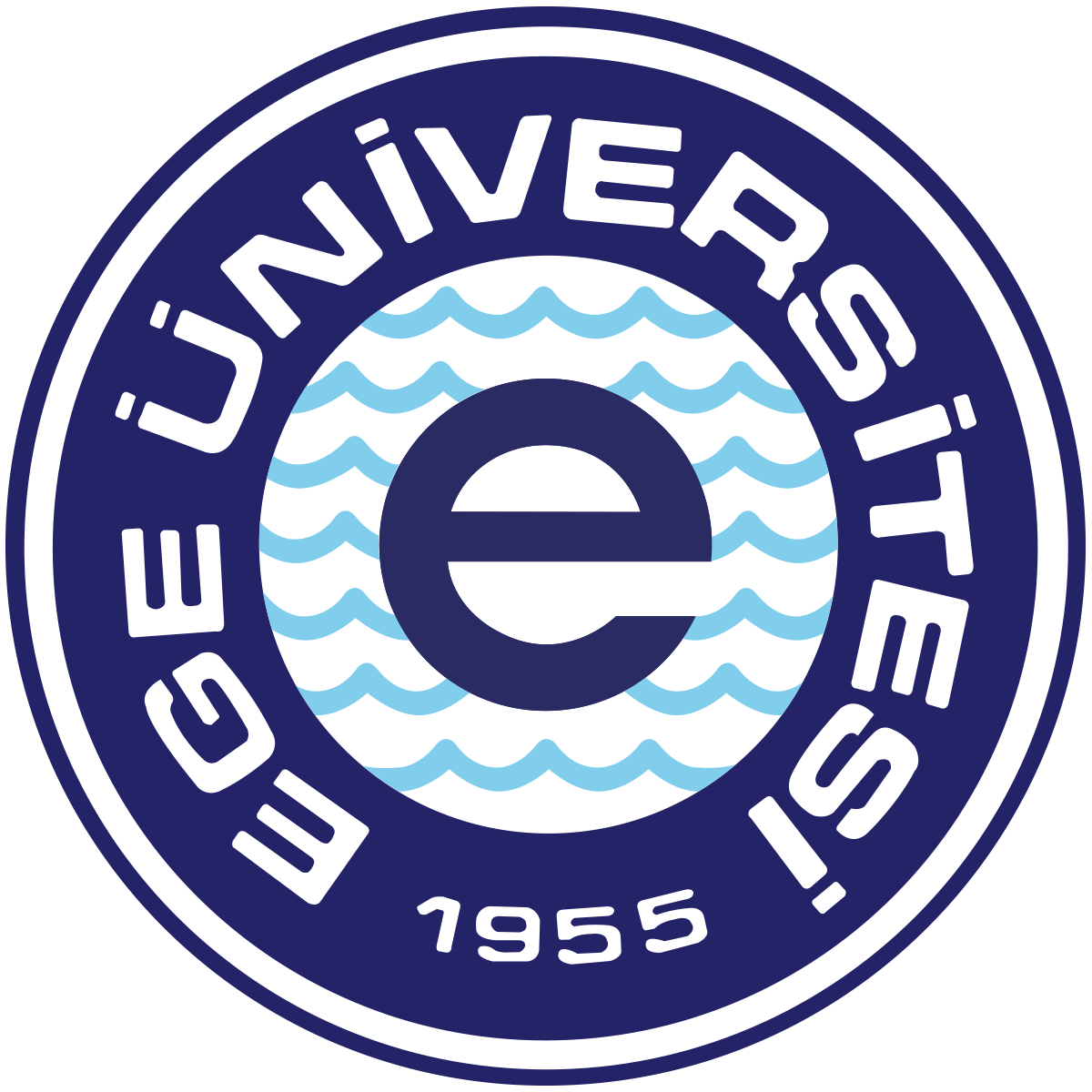 EGE ÜNİVERSİTESİ
Personel Daire Başkanlığı
EMEKLİ ÖĞRETİM ÜYELERİ (2547 S.K. 30. MADDE)
GENEL BİLGİ
Emekli Öğretim üyeleri 2914 sayılı Yükseköğretim Personel Kanunun 17. maddesi ve 2547 sayılı Yükseköğretim Kanununun 30 uncu maddesinin ikinci fıkrasına istinaden; Yaş haddini dolduracakları tarihten önce başvurmuş olup sözleşme tarihi itibarıyla öğretim üyesi kadrolarında bulunanlardan yükseköğretim kurumlarınca belirlenen bölüm ve programlarda görevlerinde kalmalarında fayda görülenler, yükseköğretim kurumunun teklifi ve Yükseköğretim Kurulunun onayı ile emeklilik yaş hadlerini doldurdukları tarihten itibaren, 75 yaşını geçmemek üzere emeklilik veya yaşlılık aylığı bağlanıncaya kadar birer yıllık sürelerle sözleşmeli olarak çalıştırılabilirler.

 Sözleşmeli olarak çalıştırılan öğretim üyeleri idari görev yapamazlar. Senato üyesi olamazlar, fakülte, enstitü, yüksekokul, konservatuvar, bölüm ve anabilim dalı kurulları ile fakülte, enstitü, yüksekokul, konservatuvar yönetim kurullarında görev yapamazlar ve bu görevlere seçilecek üyeler için oy kullanamazlar.
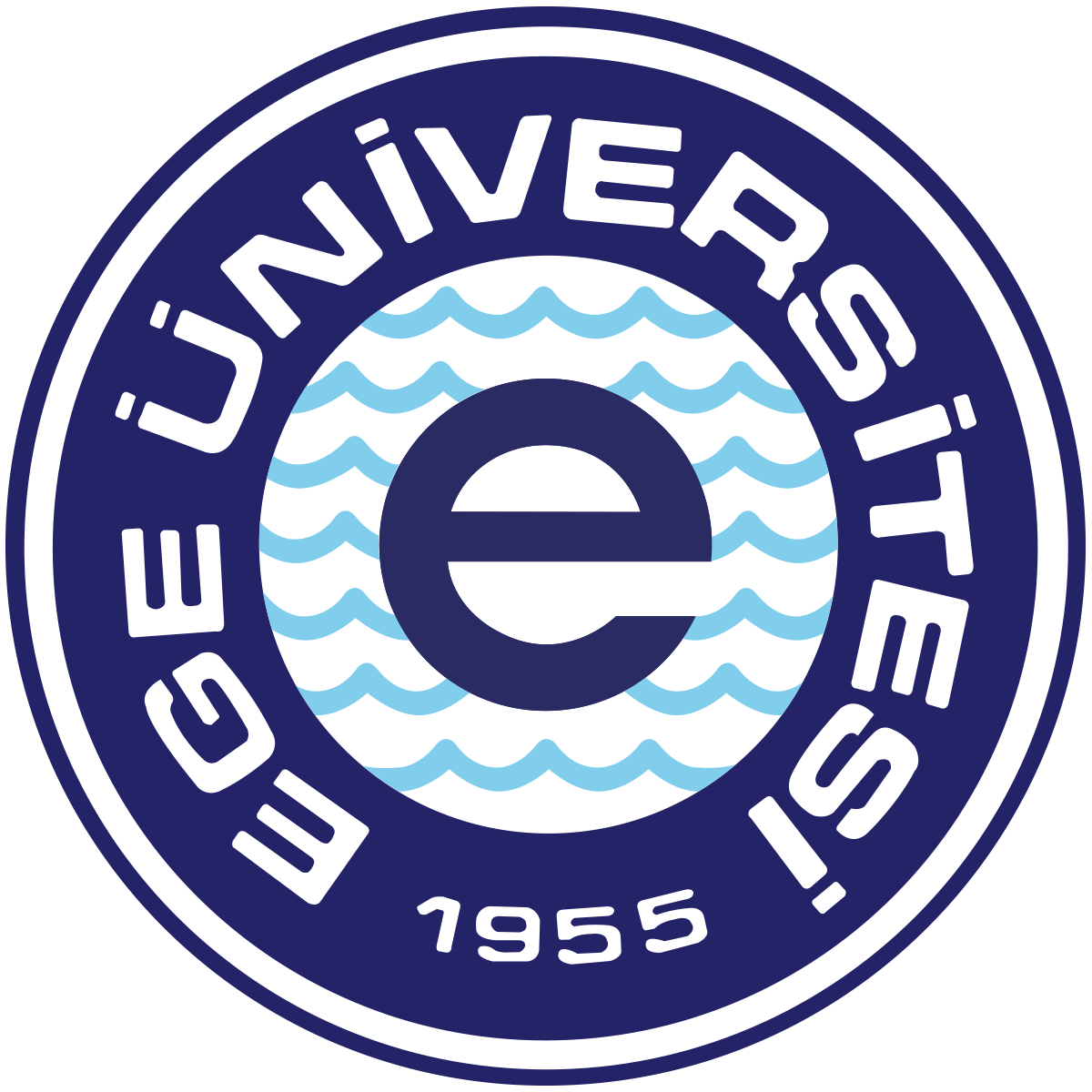 EGE ÜNİVERSİTESİ
Personel Daire Başkanlığı
EMEKLİ ÖĞRETİM ÜYELERİ (2547 S.K. 30. MADDE)
SÖZLEŞMELER VE ÜCRETLER
Yükseköğretim Kurumlarında Emeklilik Yaş Haddini Doldurmuş Öğretim Üyelerinin Sözleşmeli Olarak Çalıştırılmasına İlişkin Usul Ve Esaslar’ın 4 üncü maddesi gereği;

Öğretim üyeleriyle üniversite arasında, Öğretim üyesinin en son bulunduğu kadro için öngörülmüş olan; gösterge, ek gösterge, taban ve kıdem aylıkları, üniversite ödeneği, yükseköğretim tazminatı, eğitim-öğretim ödeneği, geliştirme ödeneği, makam ve görev tazminatları ve 375 sayılı Kanun Hükmünde Kararnamenin Ek 9 uncu maddesinde belirlenmiş olan ek ödemenin toplamından ilgili mevzuatı uyarınca vergi ve diğer kesintiler yapıldıktan sonra kalan net tutarı geçmemek üzere belirlenecek ücret üzerinden sözleşme yapılır.
Sözleşmeli olarak çalıştırılan öğretim üyeleri; 2547 sayılı Kanunun 40 ncı maddesinin (b) fıkrası uyarınca görevlendirilemezler, 
40/a ve 40/d maddesi uyarınca görevlendirilip görevlendirilmeyeceği hususu kurum takdirindedir.
Akademik teşvik Ödeneği alamaz. 
Döner sermaye ödemesi alamazlar.

Bunların sigortalılık veya iştirakçilik ilişkisi önceki kadro unvanları esas alınmak suretiyle devam ettirilir.
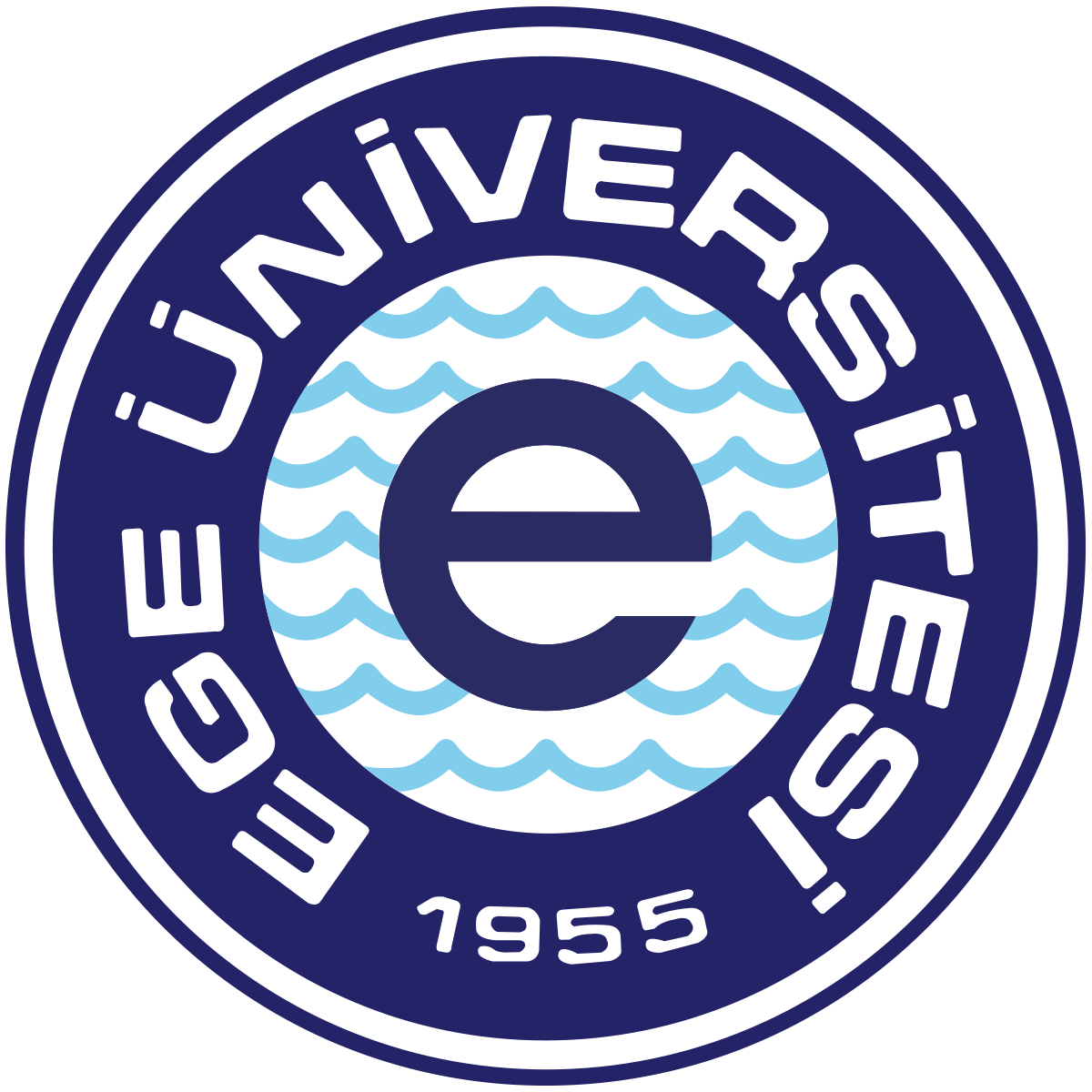 EGE ÜNİVERSİTESİ
Personel Daire Başkanlığı
BÖLÜM - 5

AKADEMİK PERSONELİN MAAŞ İŞLEMLERİNDE DİKKAT EDİLMESİ GEREKEN HUSUSLAR
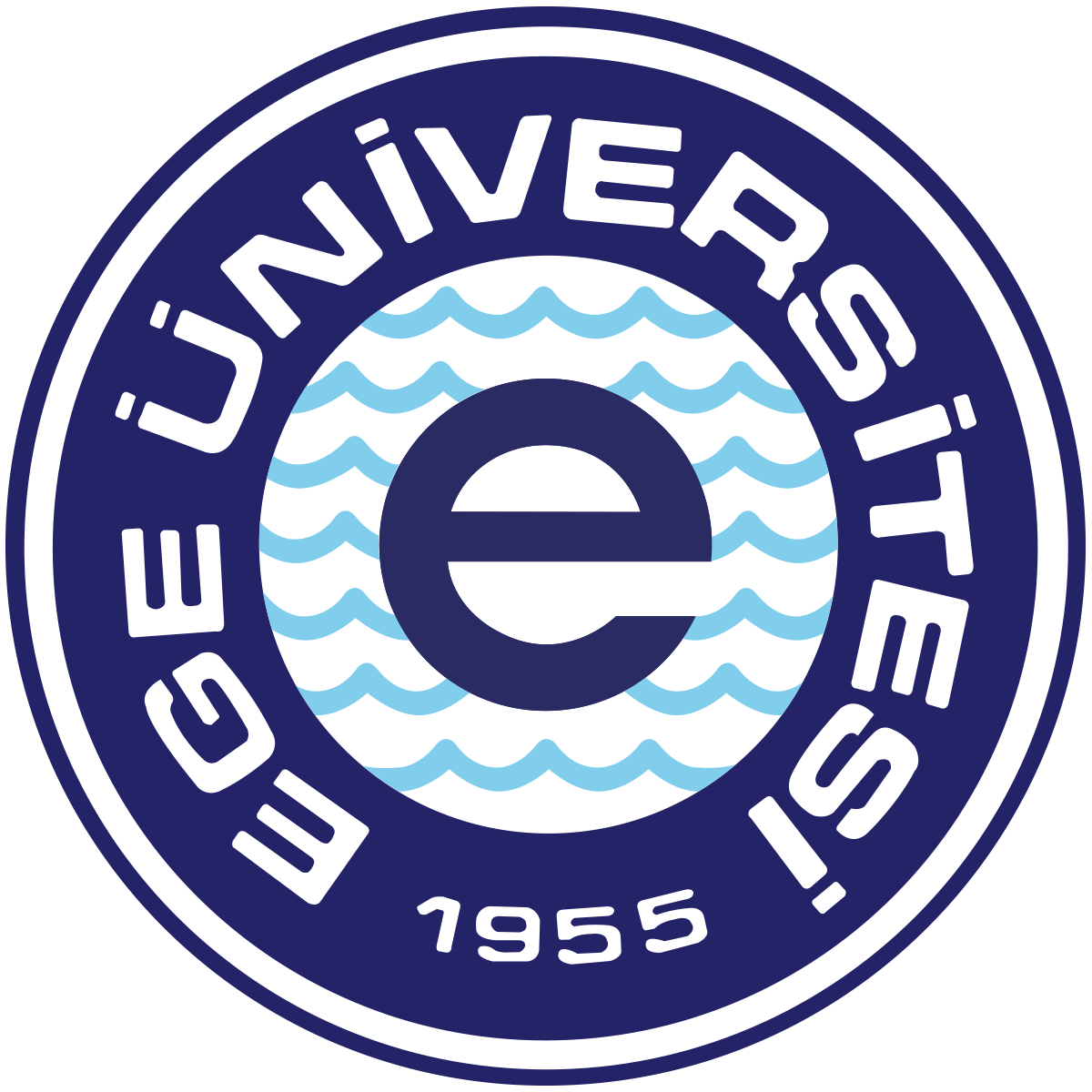 EGE ÜNİVERSİTESİ
Personel Daire Başkanlığı
DİKKAT EDİLMESİ GEREKEN HUSUSLAR
Açıktan veya naklen atama ile ücretsiz izin dönüşlerinde; personelin statüsü (5434 – 5510), emekli sicil no, T.C. kimlik no, atandığı unvan derece ve kademe bilgileri kontrol edildikten sonra, aile yardım bildirimlerinin güncellenmesinin sağlanması,

Eş ve çocuk yardımının ödenmesinde, eş ve çocuk yardımının kesileceği hallerin göz önünde bulundurulması ve durumunda değişiklik olan personelin aile yardım bildirimlerinin güncellenmesinin sağlanması,

Unvan değişikliklerinde; kadro derecesi, kazanılmış hak aylığı ve emekliliğe esas aylık bilgilerine göre maaş unsurlarının KBS tanımlanması,

Profesör kadrosuna atamalarda; Profesörlükte geçirdiği sürelerin takip edilmesi, 3 yılını dolduranlara Üniversite Ödeneği, Makam ve Görev Tazminatı ile 4 yılını dolduranlara Ek Göstergelerinin verilmesi,

Profesörlerden İdari Görev alanların; Ek gösterge, Denge Tazminatı, İdari Görev Ödeneği, Üniversite Ödeneği bilgilerinin İdari Görev unvanına göre verilmesi,
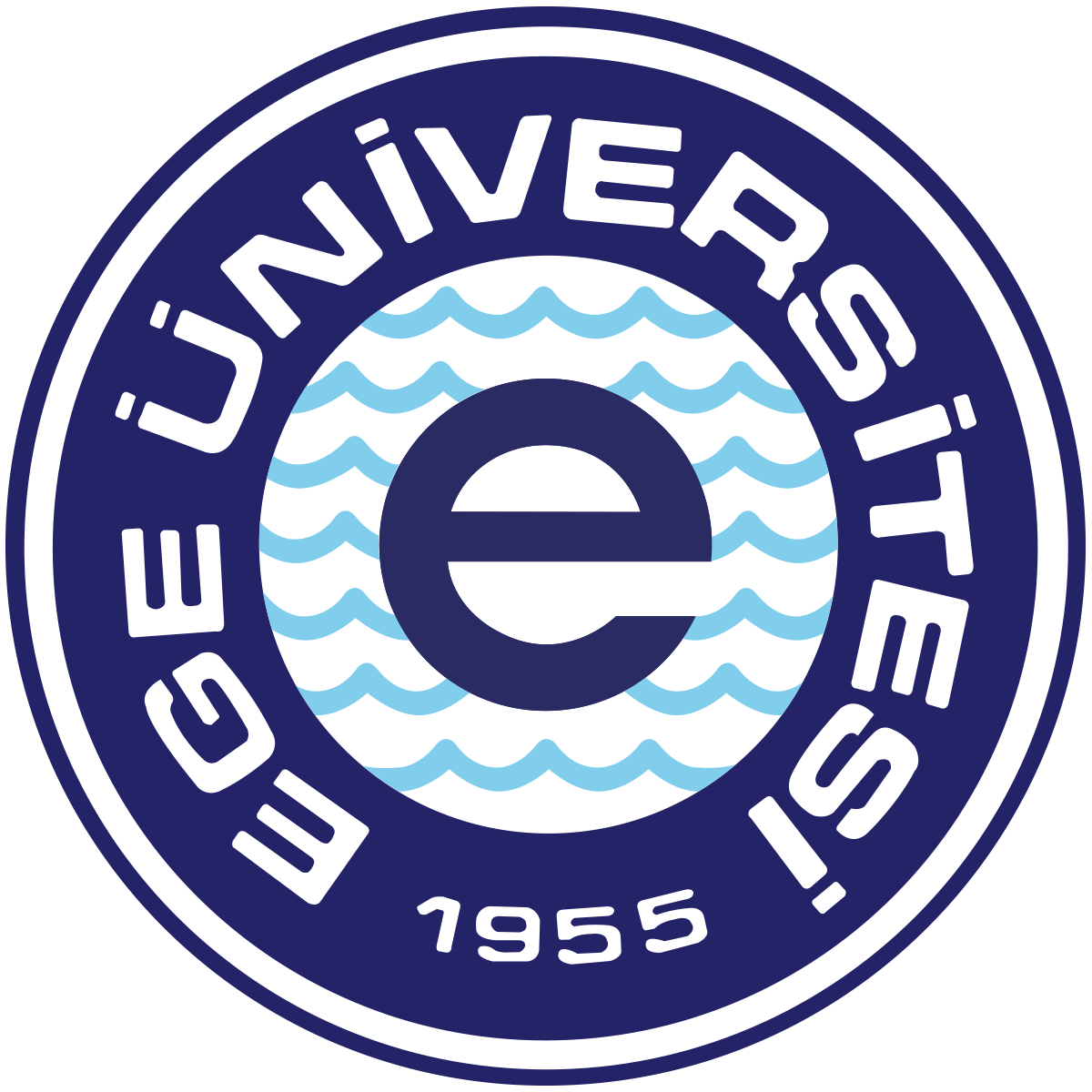 EGE ÜNİVERSİTESİ
Personel Daire Başkanlığı
DİKKAT EDİLMESİ GEREKEN HUSUSLAR
İdari görevi sonlandırılan Akademik personelin İdari Görevden dolayı verilen maaş unsurlarının kontrol edilerek güncellenmesi,

Doçent kadrosuna atanan  Akademik Personelin kazanılmış hak aylığı 1 inci derece olmayanlara Makam ve Görev Tazminatı verilmemesi,

Ücretsiz izine ayrılan personelin statüsü kontrol edilerek (5510 – 5434) kimlere, ne kadar süre, GSSP ödeneceğinin ya da ödenemeyeceğinin kontrol edilmesi,

Derece, kademe ve ek gösterge değişikliklerinde %100 artışların ve kurum karşılıklarının kontrol edilmesi,

Kıdemi değişen personelin bilgilerinin kontrol edilmesi,

Sözleşmeli personelin, sözleşme yenilenme dönemine, yeni ücretine ve yeni ücretten ödeme yapılacağı gün sayısına dikkat edilmesi,
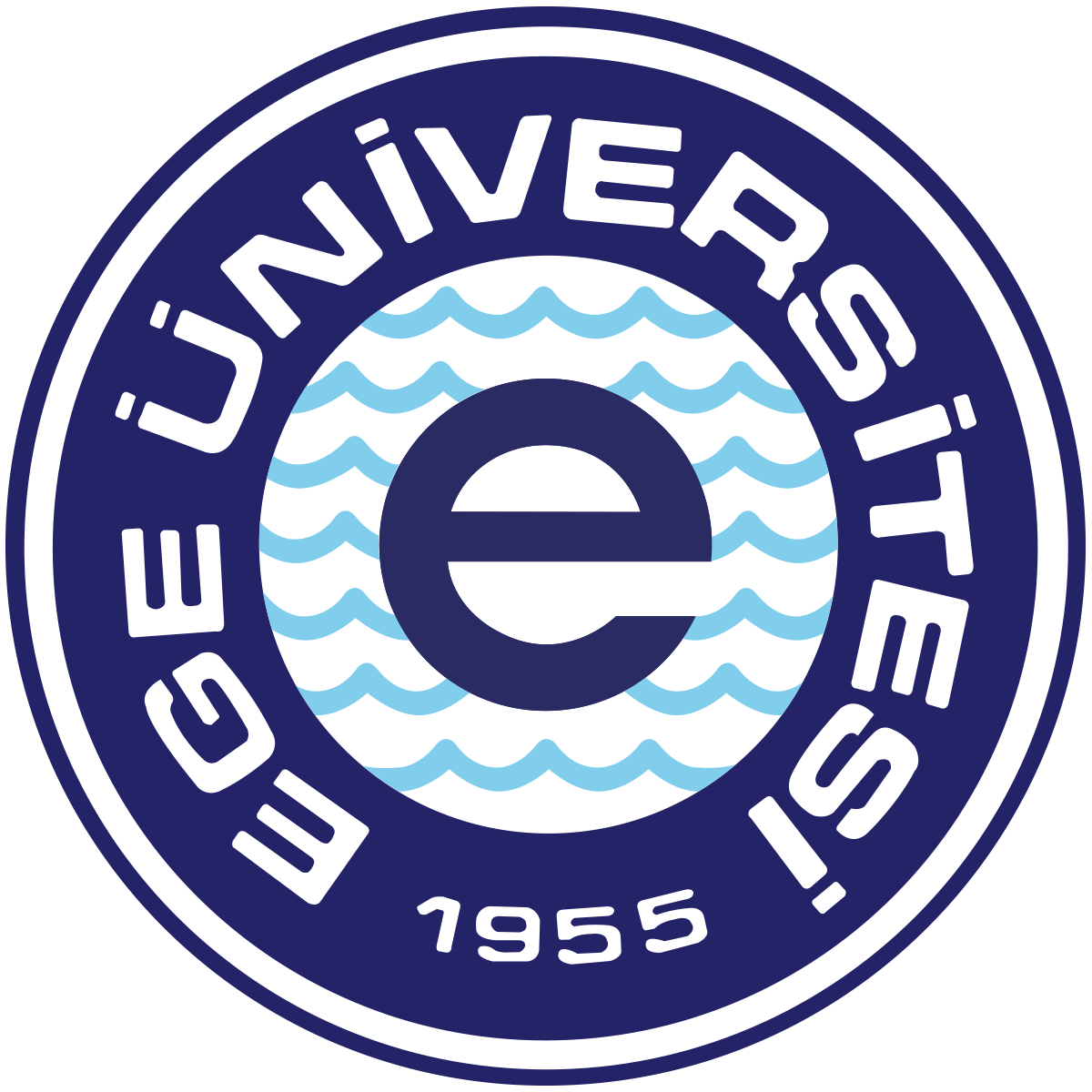 EGE ÜNİVERSİTESİ
Personel Daire Başkanlığı
DİKKAT EDİLMESİ GEREKEN HUSUSLAR
Yabancı dil bilgilerinin, süreli engellilik indirim raporlarının dönem dönem kontrol edilmesi,

Sendika üyelik, istifa işlemlerinin mevzuat doğrultusunda yapılması,

Sendika üye formlarının ilgili sendikanın yazısı ile kuruma gönderilmesinin sağlanması,

Sendika istifa formlarının kadrosunun olduğu kuruma, personelin dilekçesi ekinde verilmesinin sağlanması,

İdari görevi olan öğretim üyelerinin varsa sendika üyeliklerinin (mevzuat doğrultusunda üye olamayacak personelin) askıya alınması,

Yabancı dil tazminatı 96-100 puan olan Öğretim elemanlarına onay alınmaksızın yabancı dil bilgisinden görevlerinde yararlanıldığı kabul edildiğinden Yabancı Dil A1 (1200) puanının verilmesi

Maaş ödemeleri ile ilgili konusuna göre Merkezi Yönetim Harcama Belgeleri Yönetmeliği belirtilen belgelerin, ödeme dosyasına eklenmesi,
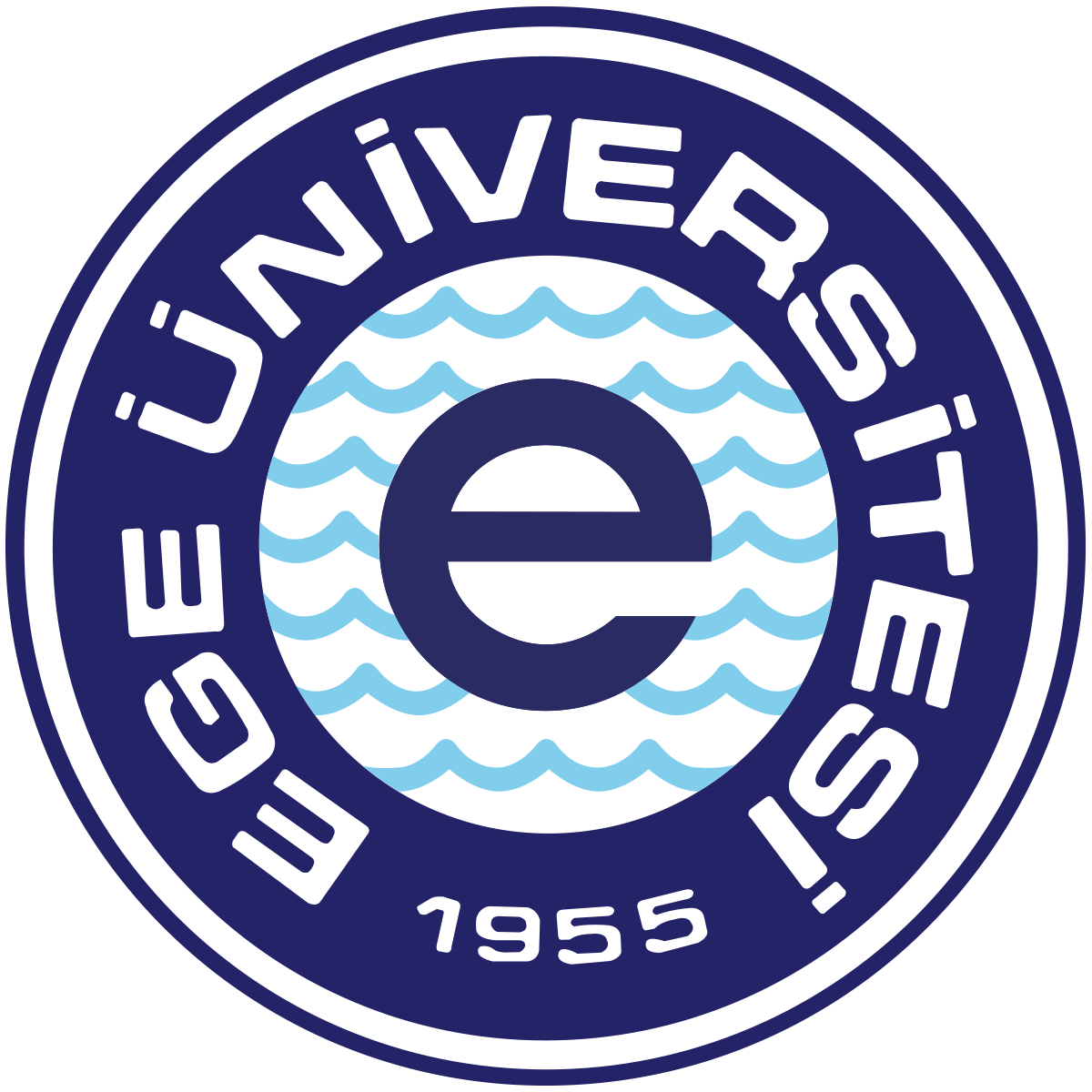 EGE ÜNİVERSİTESİ
Personel Daire Başkanlığı
DİKKAT EDİLMESİ GEREKEN HUSUSLAR
Matrah bilgilerinin kontrol edilmesi,

İcra kesintilerinde, biten icralara ait gelen güncelleme borç tutarının sıra gözetilmeksizin ilk sıraya alınarak kesinti yapılmasının sağlanması.

Nafakanın sıraya konulmaksızın mahkeme kararı doğrultusunda her ay kesilmesi

İlama bağlı nafakanın diğer icra borçları gibi sıraya alınması,

Naklen ve açıktan atamalarda BES işlemlerinin yapılması ( 45 yaş altındaysa giriş yapılıyor, 45 yaş üstü personelin isteği halinde sisteme dahil edilebilir.)

Harcama Yetkilisi ve Gerçekleştirme Görevlisi değişikliklerinde SGK Yönetici ve Kullanıcı değişikliğinin yapılması
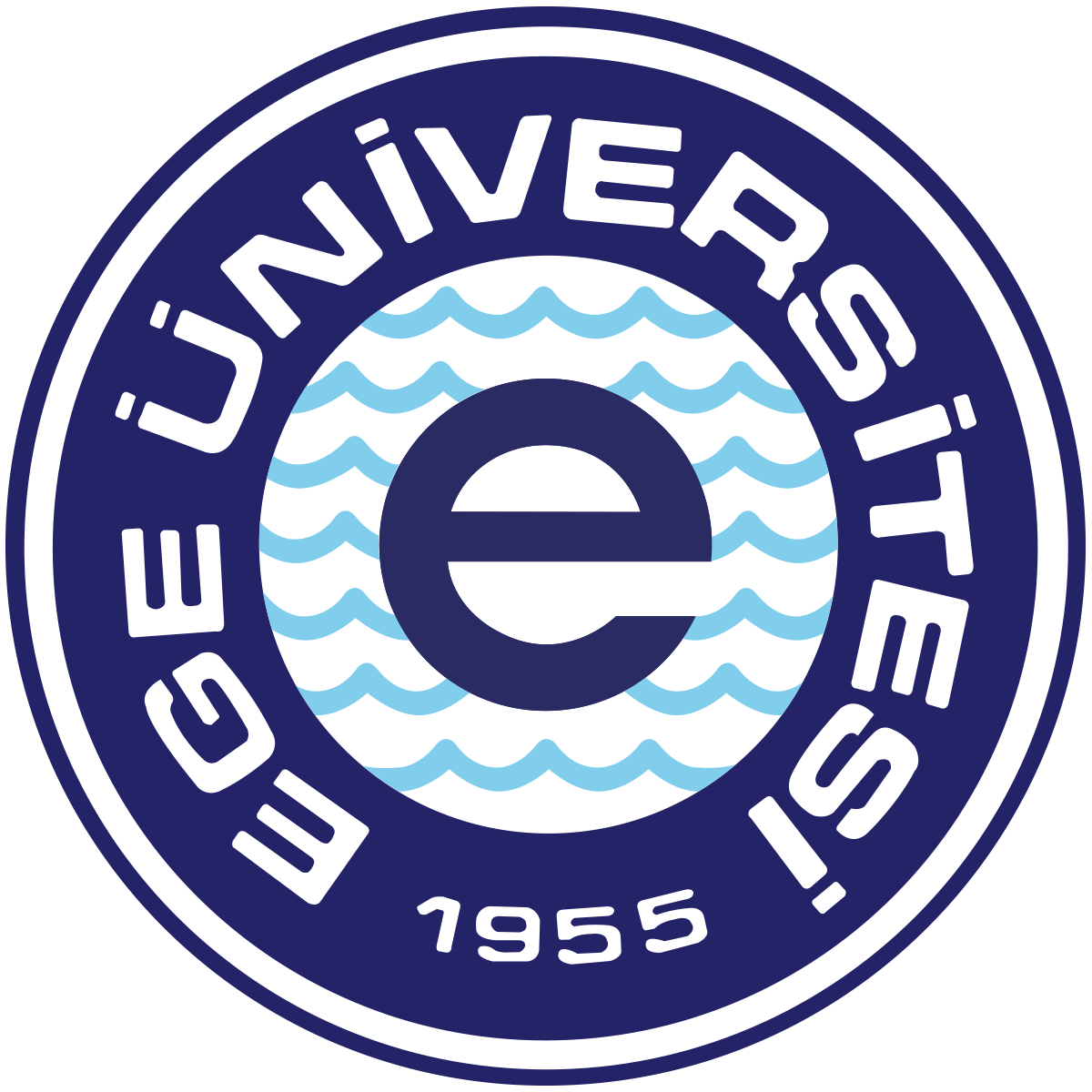 EGE ÜNİVERSİTESİ
Personel Daire Başkanlığı
DİKKAT EDİLMESİ GEREKEN HUSUSLAR
6. Dönem Toplu Sözleşmedeki 49. Maddenin Akademik personelde uygulanmadığı, hususlarına dikkat edilmesi,
Geliştirme Ödeneği ödemelerinde, Geliştirme Ödeneği Ödenmesine Dair Kararın 9 uncu ve geçici madde 2 de belirtilen sürelere dikkat edilmesi,

Akademik personelin  aynı ay içinde geriye dönük hem unvan değişikliği  hem de kademe ,derece, ek gösterge terfisi varsa; KBS maaş modülünde ya terfisi yada yeni unvanının Makam ve Görev tazminatlarını birlikte hesaplamamaktadır. Değişiklik olduğu ay dikkat edilmesi (Terfisinin terfi modülünden verilmesi makam tazminatının, cetvellerden tanımlanarak hesaplanması ; harcama biriminin maaş veri girişi ve tüm hesaplamalar bittikten sonra ödeme emri belgesini oluşturmadan görev tazminatı ve ek ödeme tutarlarının manuel hesaplanarak  KBS –maaş bordro girişten –Diğer tazminatlardan ek bordro olarak veri girişinin yapılması ve hesaplama geçmeden ödeme emri belgesinin oluşturularak onaya sunulması)
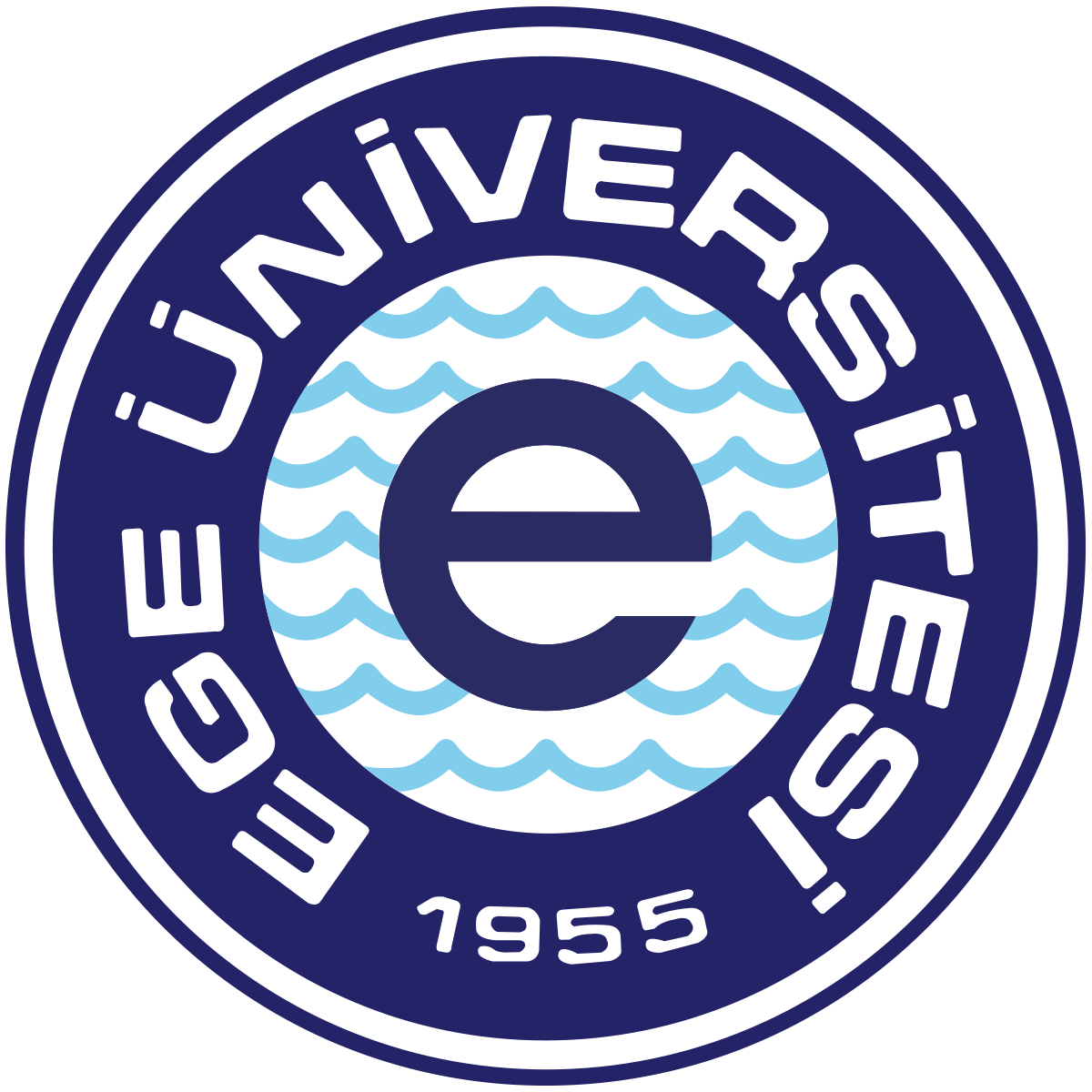 EGE ÜNİVERSİTESİ
Personel Daire Başkanlığı
DİKKAT EDİLMESİ GEREKEN HUSUSLAR
Profesörlerden Rektör, Rektör Yardımcısı, Dekan, Dekan Yardımcısı, Yüksekokul Müdürü olanlarda Ek gösterge ve İdari Görev Ödeneği oranın da meydana gelen değişiklikler takip edilmelidir.

KBS Maaş Modülünde; Ücretsiz izin dönüşü kısıtlı maaşı ile birlikte terfisi olan personelin terfisi ve kısıtlı maaş bilgi girişleri aynı ayda verilemiyor. (KBS de öncelikle kısıtlı maaş bilgi girişi yapılarak hesaplanması, hesaplanan kısıtlı maaş bordrosunun sistem çıktısının alınarak, İşlem kodunu terfiye alıp terfi bilgi girişinin yapılması, en son ödeme emri oluşturmadan önce  sistem çıktısını aldığımız kısıtlı bordronun KBS –maaş bordro girişten- Diğer tazminatlardan ek bordro olarak veri girişinin yapılması ve hesaplama geçmeden ödeme emri belgesinin oluşturularak onaya sunulması)
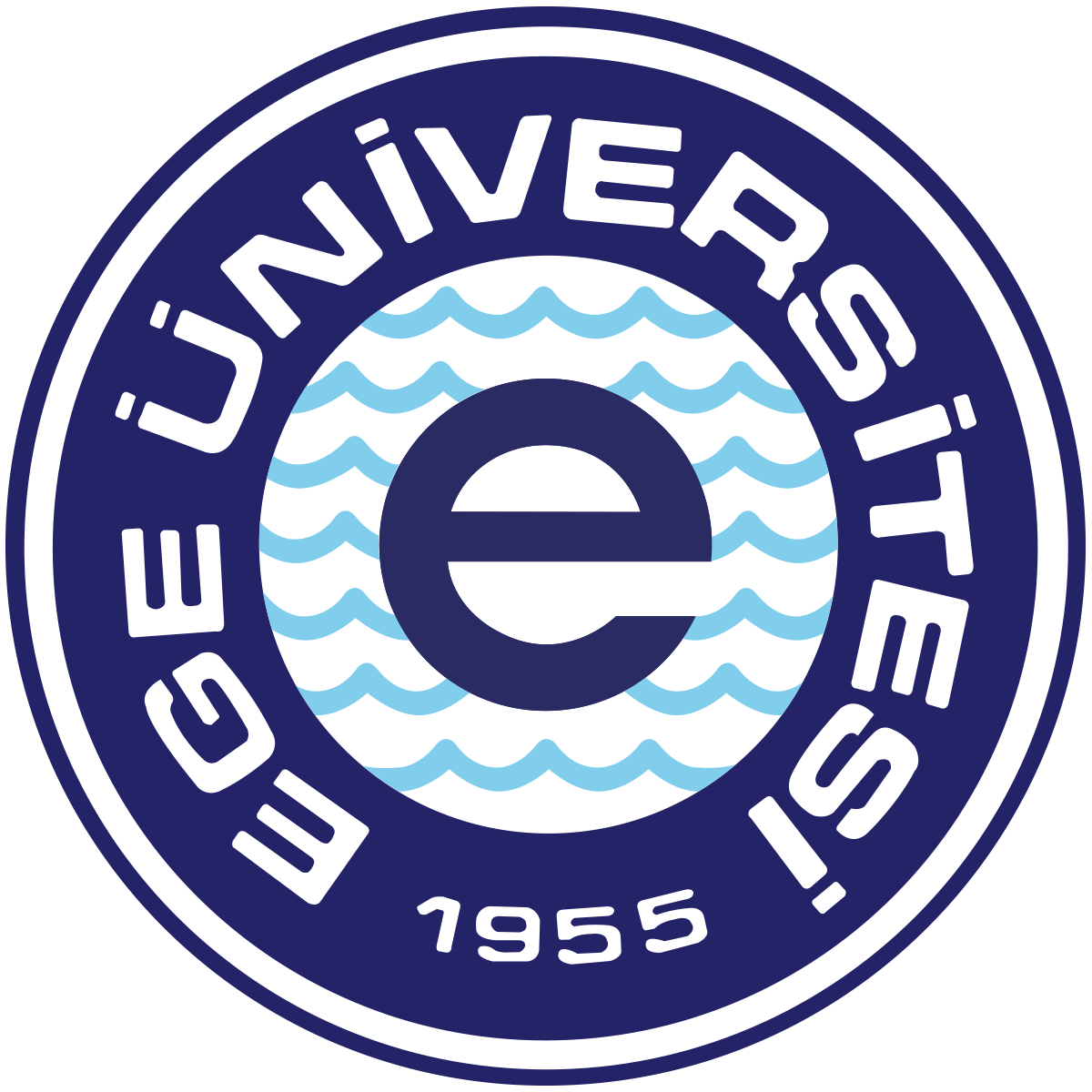 EGE ÜNİVERSİTESİ
Personel Daire Başkanlığı
DİKKAT EDİLMESİ GEREKEN HUSUSLAR
KBS maaş modülünde; Profesör kadrosunda olan personelin üç yılını doldurunca makam görev tazminatı ve Üniversite ödeneğini, dört yılını doldurunca ek göstergesin de yapılması gereken değişikliklerin takip edilmesi.  «KBS maaş modülünde, geriye yönelik ödemede tanımlamalar yapıldığı halde görev tazminatını ve ek ödeme oranını vermediği için, harcama biriminin maaş veri girişi ve tüm hesaplamalar bittikten sonra ödeme emri belgesini oluşturmadan görev tazminatı ve ek ödeme tutarlarının manuel hesaplanarak  KBS –maaş bordro girişten –Diğer tazminatlardan ek bordro olarak veri girişinin (brüt tutardan yasal kesintilerin yapılmalıdır) yapılması ve hesaplama geçmeden ödeme emri belgesinin oluşturularak onaya sunulması»
Geriye yönelik ödemesi yoksa; «İSTİSNA’» kısmının «İstisna Değerine» hak ettiği puan ve «gerekçe» kısmına açıklama girilerek yapılması gerekmektedir.
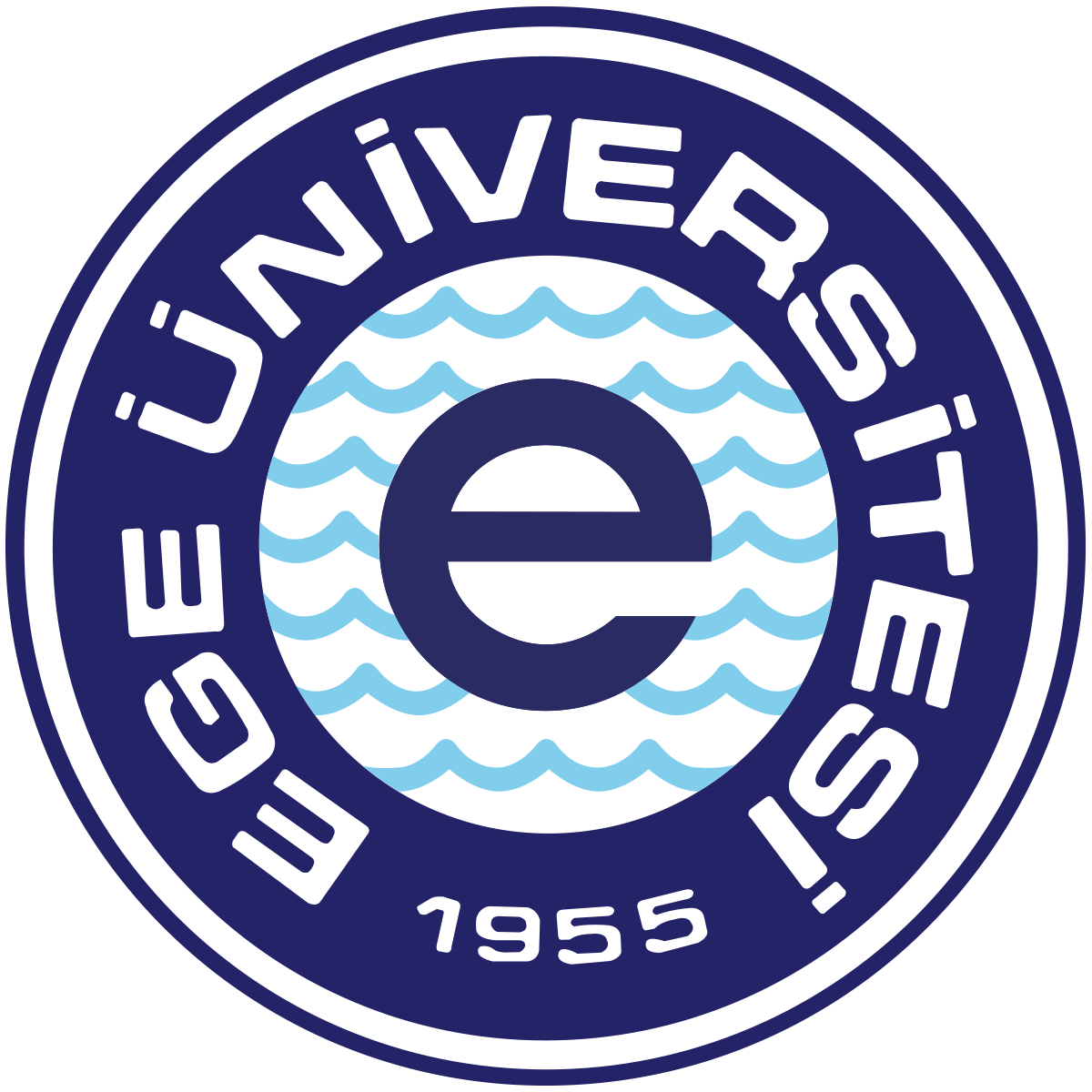 EGE ÜNİVERSİTESİ
Personel Daire Başkanlığı
SORU VE CEVAPLAR
-
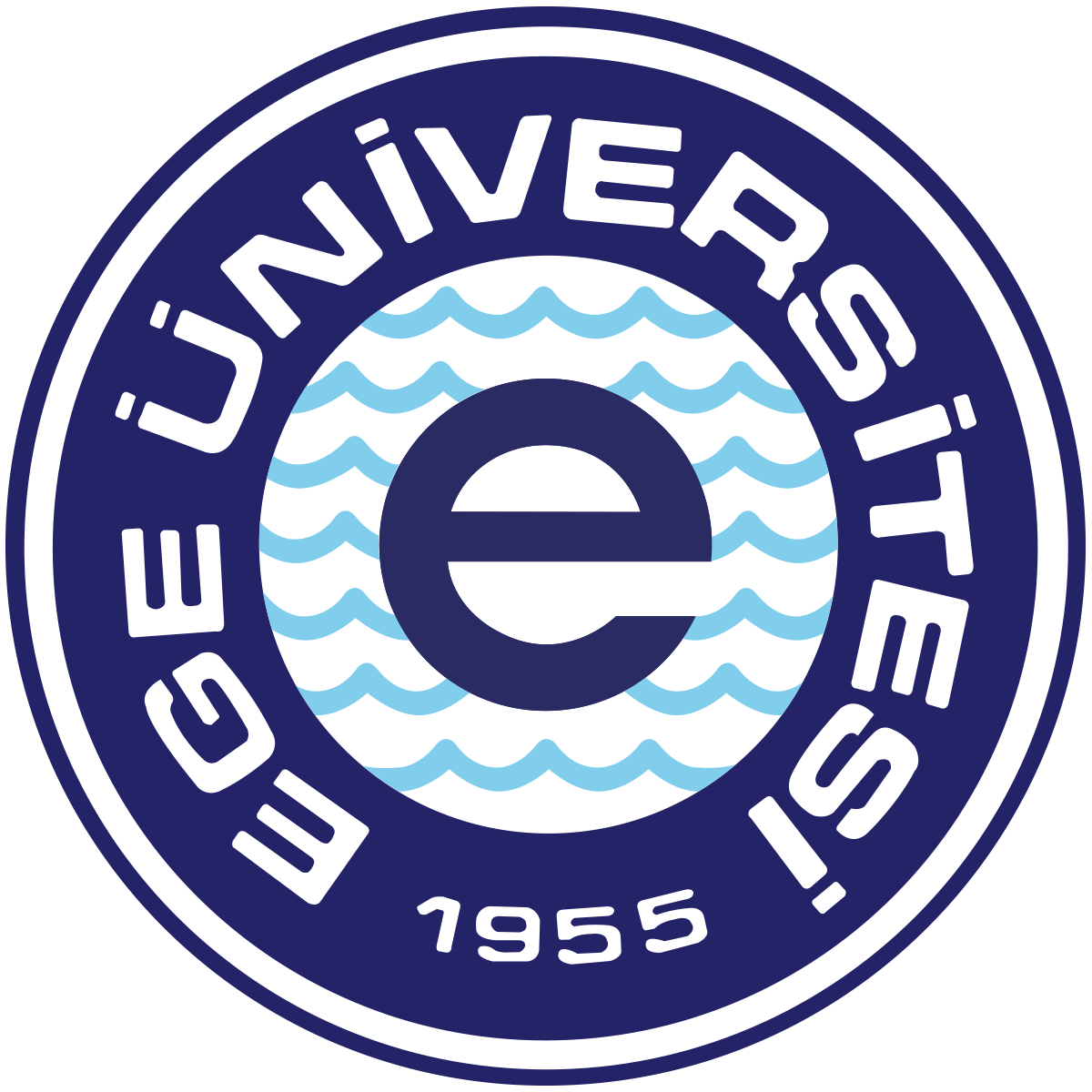 EGE ÜNİVERSİTESİ
Personel Daire Başkanlığı
AKADEMİK PERSONEL MAAŞ MEVZUATI
2547 Sayılı Yükseköğretim Kanunu
2914 Sayılı Yükseköğretim Personel Kanunu
657 Sayılı Devlet Memurları Kanunu
5434 Sayılı Türkiye Cumhuriyeti Emekli Sandığı Kanunu
5510 Sayılı Sosyal Sigortalar Ve Genel Sağlık Sigortası Kanunu
193 Sayılı Gelir Vergisi Kanunu
488 Sayılı Damga Vergisi Kanunu
4632 Sayılı Bireysel Emeklilik Tasarruf ve Yatırım Sistemi Kanunu
2004 Sayılı İcra ve İflas Kanunu
2489 Sayılı Kefalet Kanunu 
4688 Sayılı Kamu Görevlileri Sendikaları Ve Toplu Sözleşme Kanunu
6356 Sayılı Sendikalar Ve Toplu İş Sözleşmesi Kanunu
4447 Sayılı İşsizlik Sigortası Kanunu
7349 Sayılı Gelir Vergisi Kanunu İle Bazı Kanunlarda Değişiklik Yapılmasına Dair Kanun
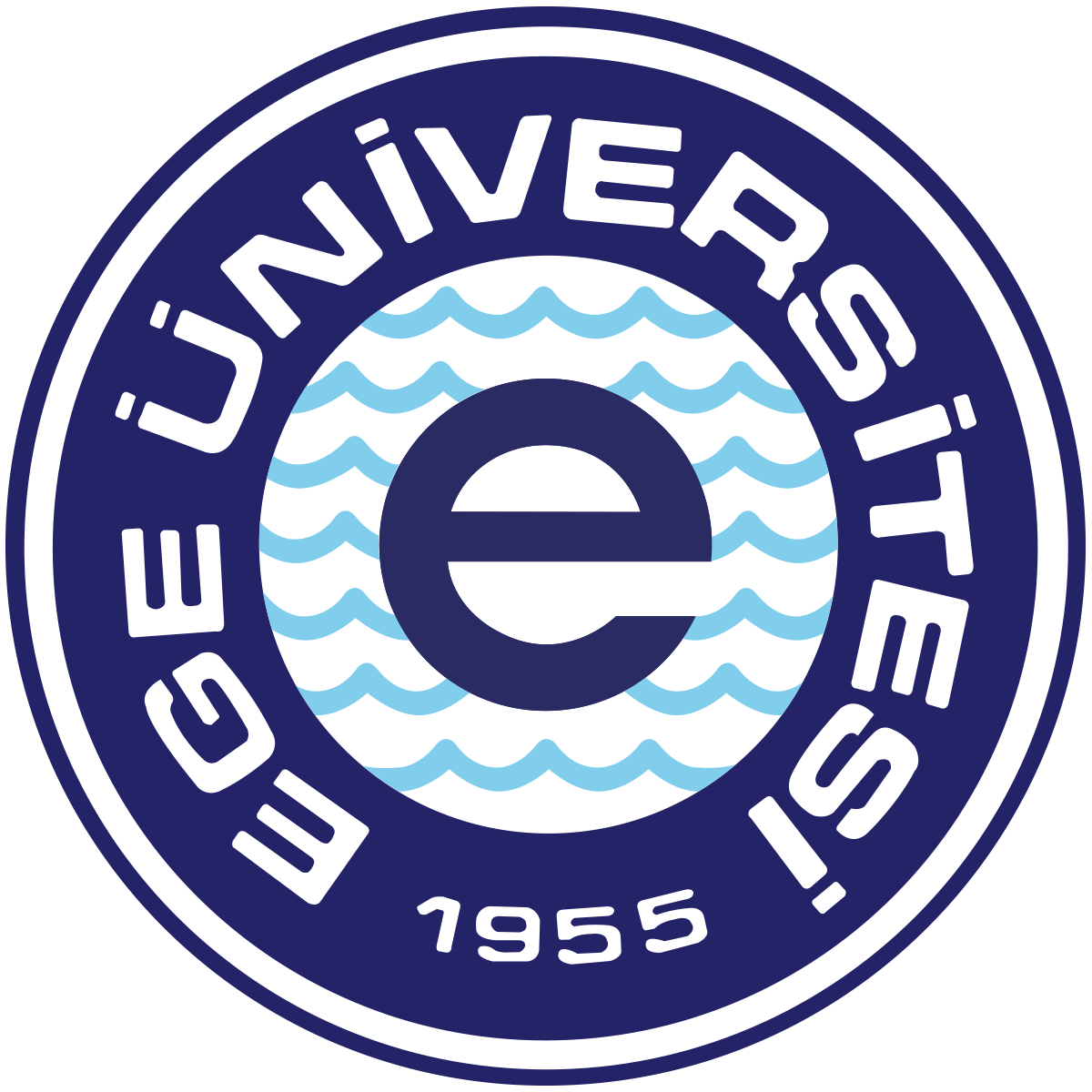 EGE ÜNİVERSİTESİ
Personel Daire Başkanlığı
AKADEMİK PERSONEL MAAŞ MEVZUATI
2946 Sayılı Kamu Konutları Kanunu
4721 Sayılı Türk Medeni Kanunu
4505 Sayılı Sosyal Güvenlikle İlgili Bazı Kanunlarda Değişiklik Yapılması Ve Temsil Tazminatı Ödenmesi Hakkında Kanun
2863 Sayılı Kültür ve Tabiat Varlıklarını Koruma Kanunu
6327 Sayılı Bireysel Emeklilik Tasarruf Ve Yatırım Sistemi Kanunu İle Bazı Kanun Ve Kanun Hükmünde Kararnamelerde Değişiklik Yapılmasına Dair Kanun
375 Sayılı Kanun Hükmünde Kararname
666 Sayılı Kanun Hükmünde Kararname
2000 - 457 Sayılı Bakanlar Kurulu Kararı 
2011 - 1241 Sayılı Bakanlar Kurulu Kararı
2005 - 8681 Sayılı Bakanlar Kurulu Kararı 
83 - 7148 Sayılı Yükseköğretim Kurumlarında Yabancı Uyruklu Öğretim Elemanı Çalıştırılması Esaslarına İlişkin Bakanlar Kurulu Kararı
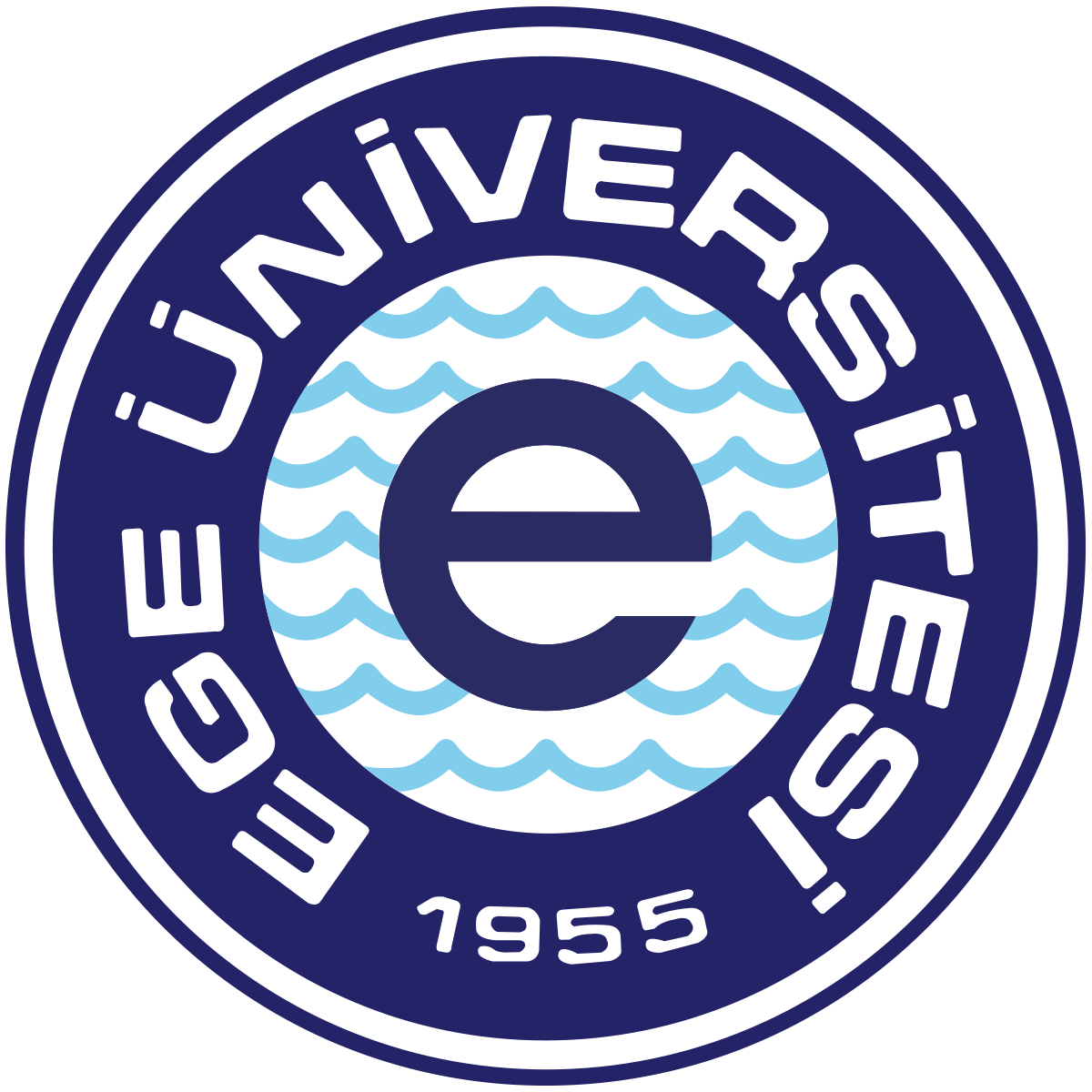 EGE ÜNİVERSİTESİ
Personel Daire Başkanlığı
AKADEMİK PERSONEL MAAŞ MEVZUATI
84 - 7784 Sayılı Bakanlar Kurulu Kararı 
87 - 11782 Sayılı Bakanlar Kurulu Kararı 
93 - 4664 Sayılı Bakanlar Kurulu Kararı 
2008 - 13684 Sayılı Bakanlar Kurulu Kararı 
2012 - 2665 Sayılı Bakanlar Kurulu Kararı 
Devlet Memurları Kanunu Genel Tebliğ (Seri No: 88)
Damga Vergisi Kanunu Genel Tebliği (Seri No: 66)
Gelir Vergisi Genel Tebliği (Seri No: 317)
Gelir Vergisi Genel Tebliği (Seri No: 318)
Gelir Vergisi Genel Tebliği (Seri No: 319)
İşveren Uygulama Tebliği
Kamu Görevlilerinin Geneline ve Hizmet Kollarına Yönelik Mali ve Sosyal Haklara İlişkin 2022 ve 2023 Yıllarını Kapsayan 6. Dönem Toplu Sözleşme
Milli Emlak Genel Tebliğ (Sıra No: 407)
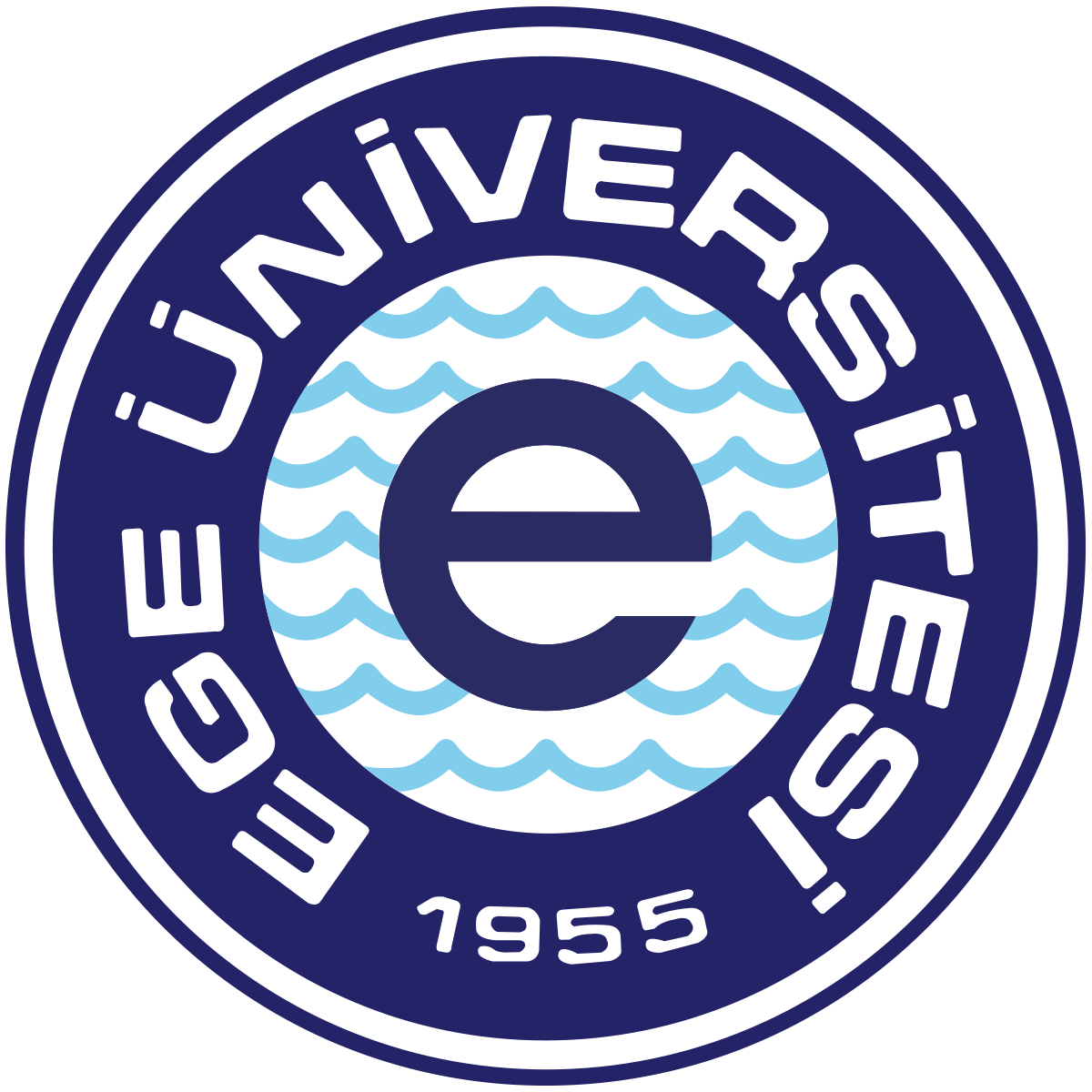 EGE ÜNİVERSİTESİ
Personel Daire Başkanlığı
AKADEMİK PERSONEL MAAŞ MEVZUATI
Maliye Bakanlığı Gelir İdari Başkanlığı Gelir Vergisi Sirküleri (Sıra No:85)
Devlet Sanatçıları ve Sanatçıların Sözleşmeli Olarak Çalıştırılmalarına Dair Esaslar
Yabancı Dil Tazminatı Miktarlarının Tespitine İlişkin Esasların 
Yükseköğretim Kurumlarında Emeklilik Yaş Haddini Doldurmuş Öğretim Üyelerinin Sözleşmeli Olarak Çalıştırılmasına İlişkin Usul Ve Esaslar
Yabancı Dil Bilgisi Seviye Belirleme Usul Ve Esasları Hakkında Yönetmelik
Sosyal Sigorta İşlemleri Yönetmeliği
Kamu Konutları Yönetmeliği
Hazine ve Maliye Bakanlığı Kamu Mali Yönetim ve Dönüşüm Genel Müdürlüğü Mali ve Sosyal Haklar Genelgesi (22.01.2022)
Bütçe ve Mali Kontrol Genel Müdürlüğü, 1.4.2016 - 2913
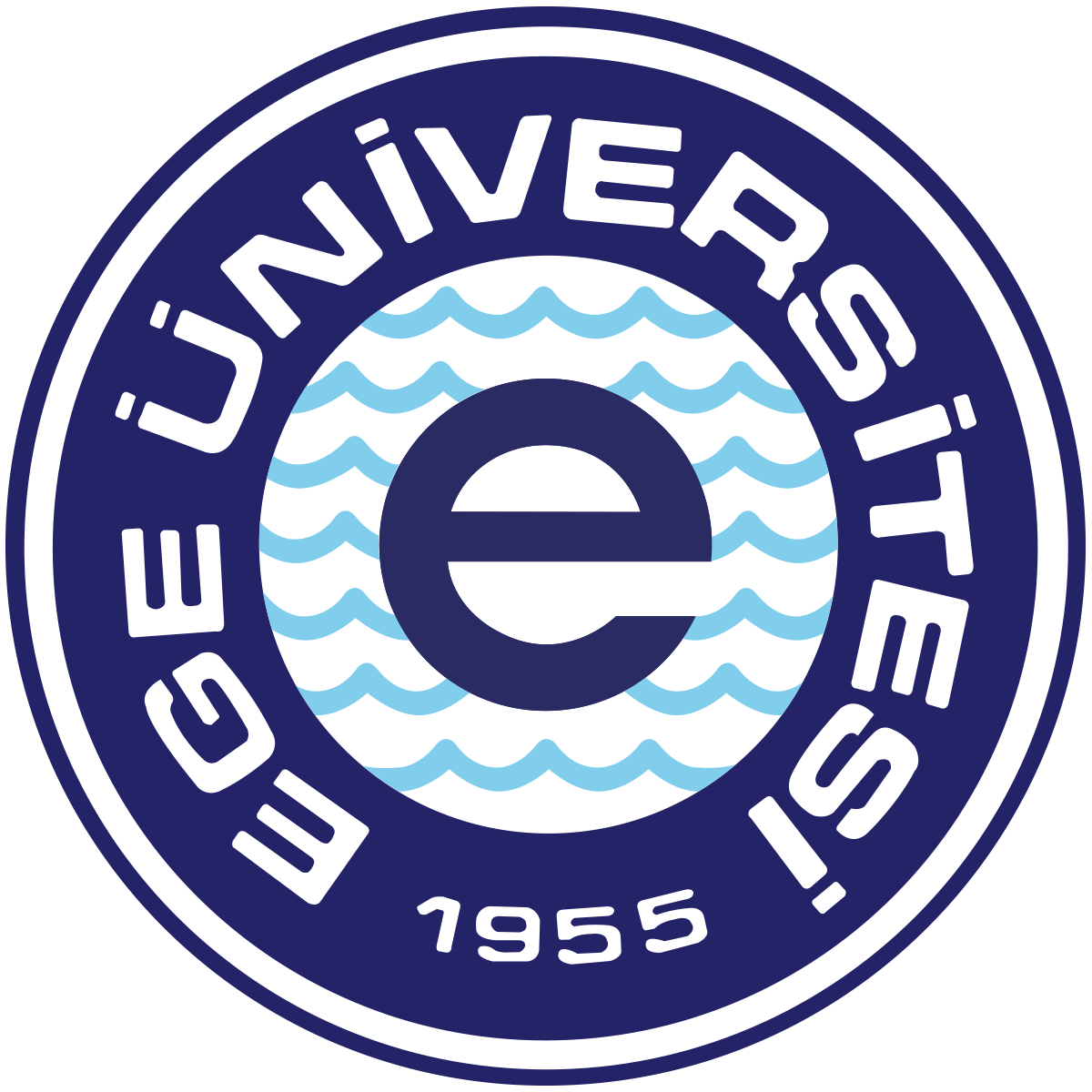 EGE ÜNİVERSİTESİ
Personel Daire Başkanlığı
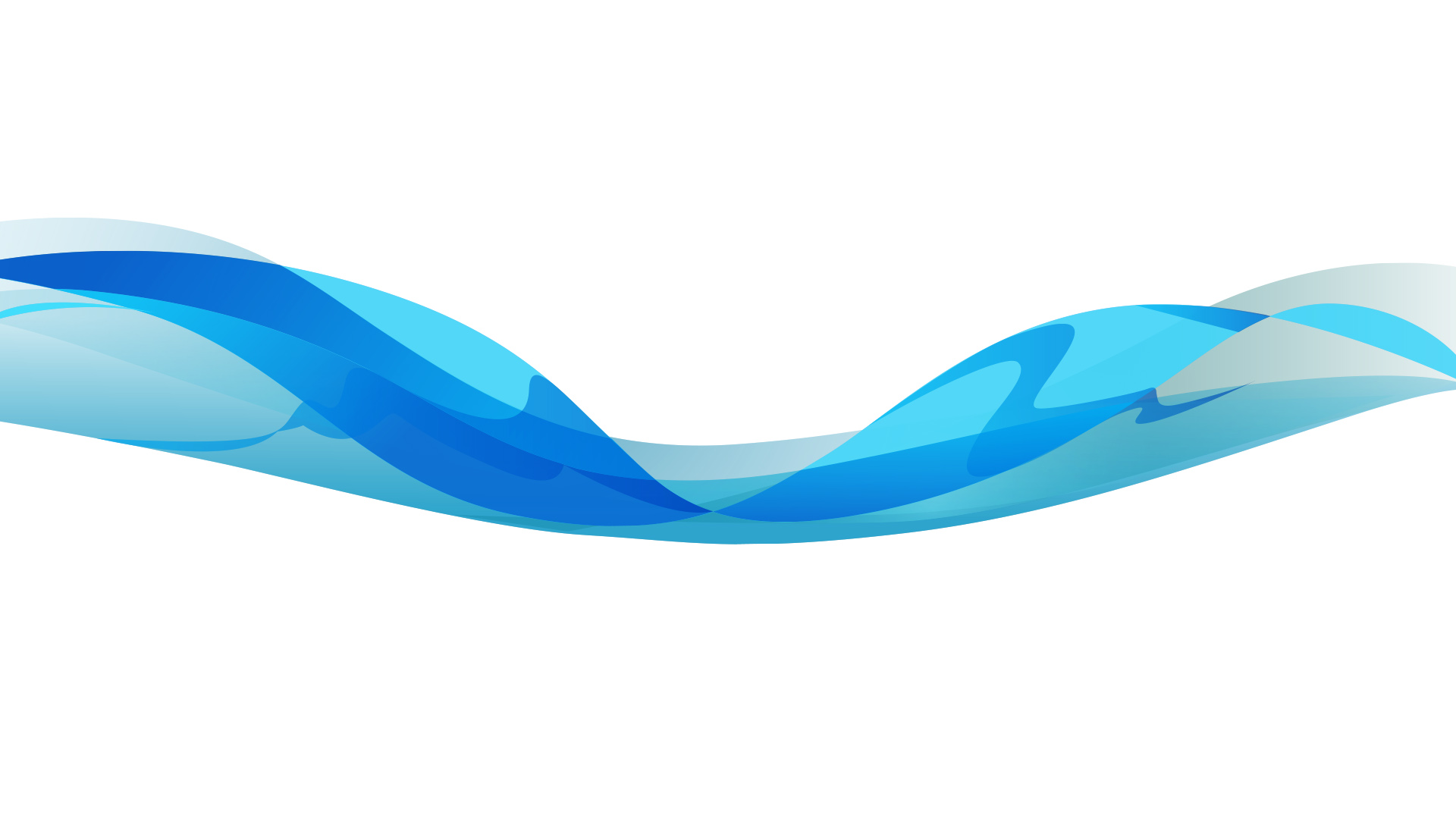 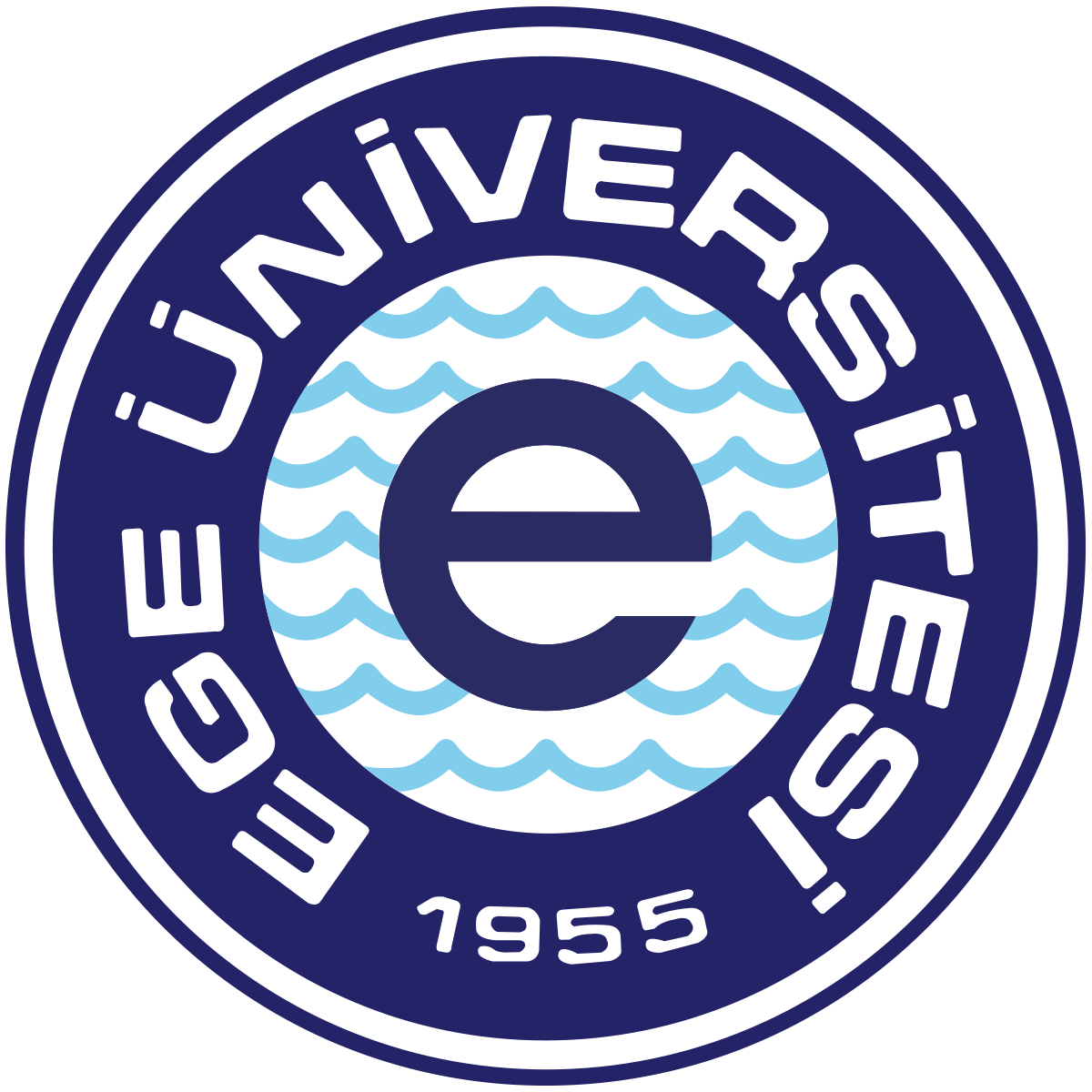 TEŞEKKÜRLER